E.S.E. Hospital Carisma
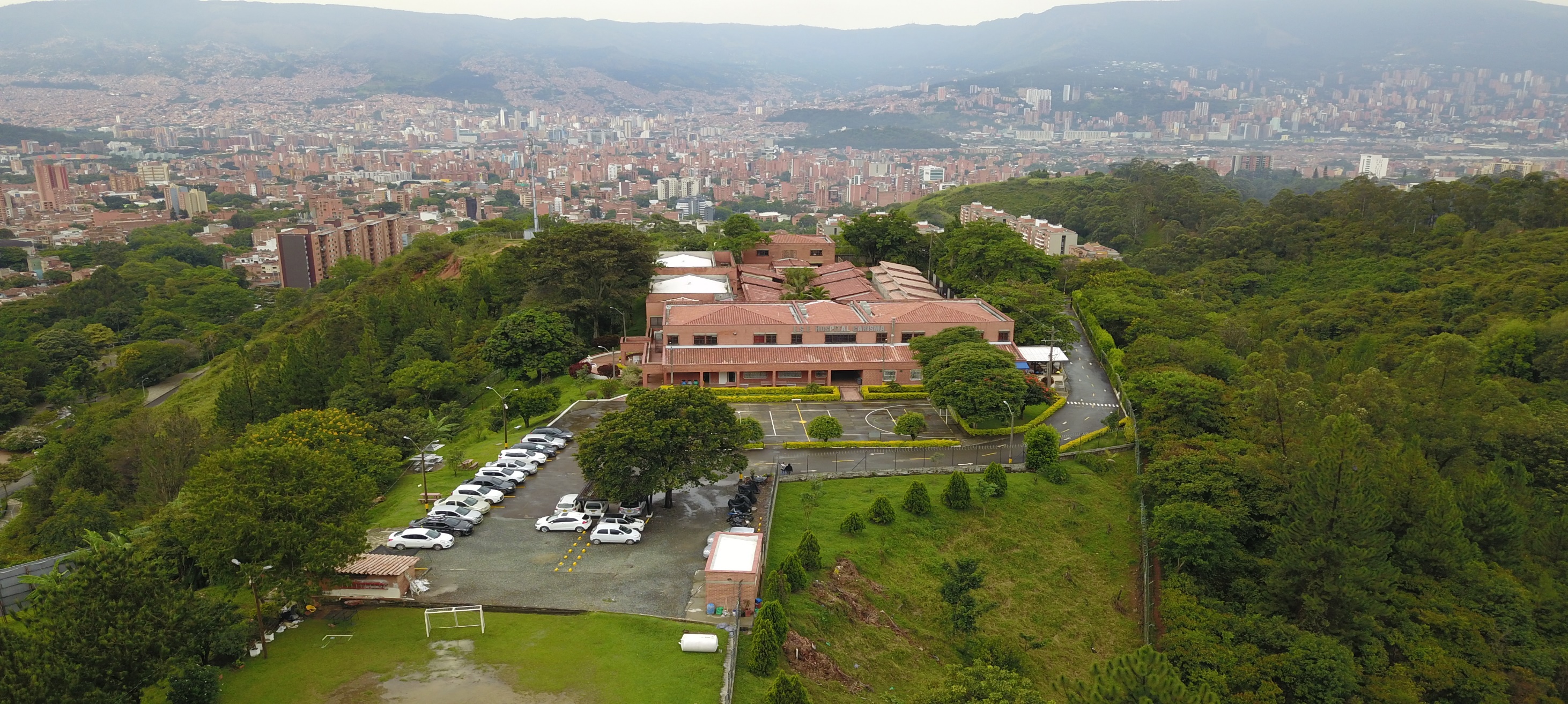 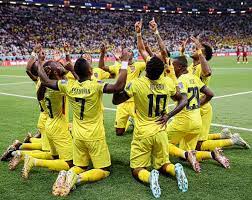 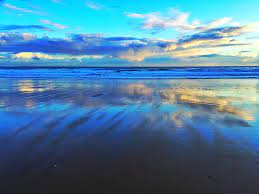 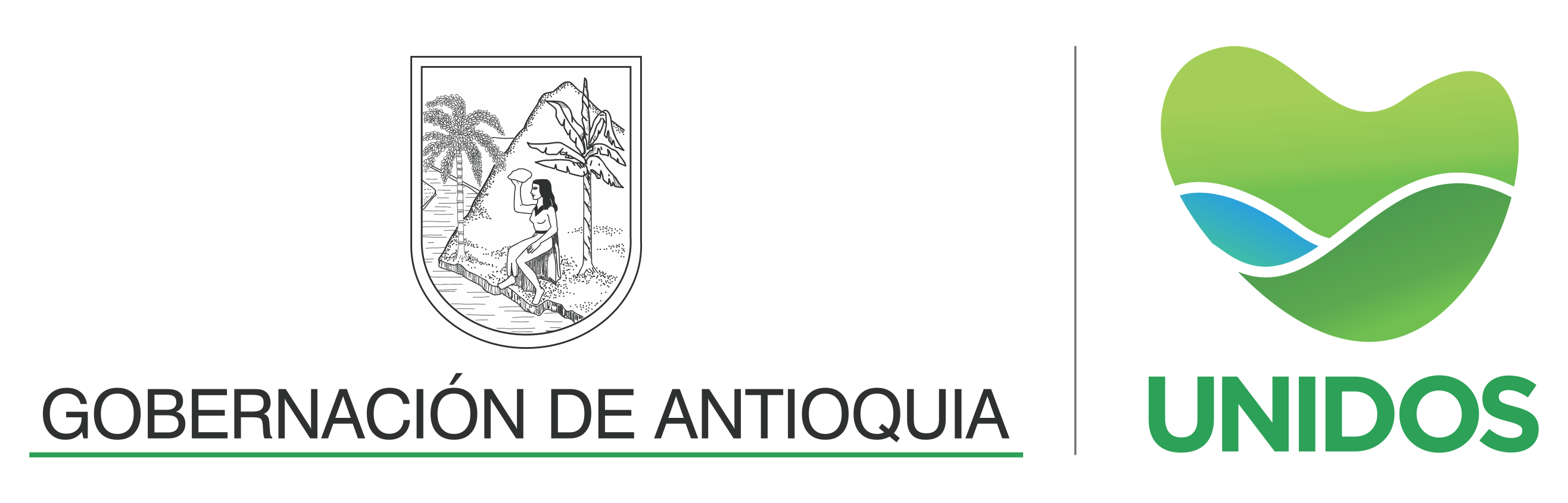 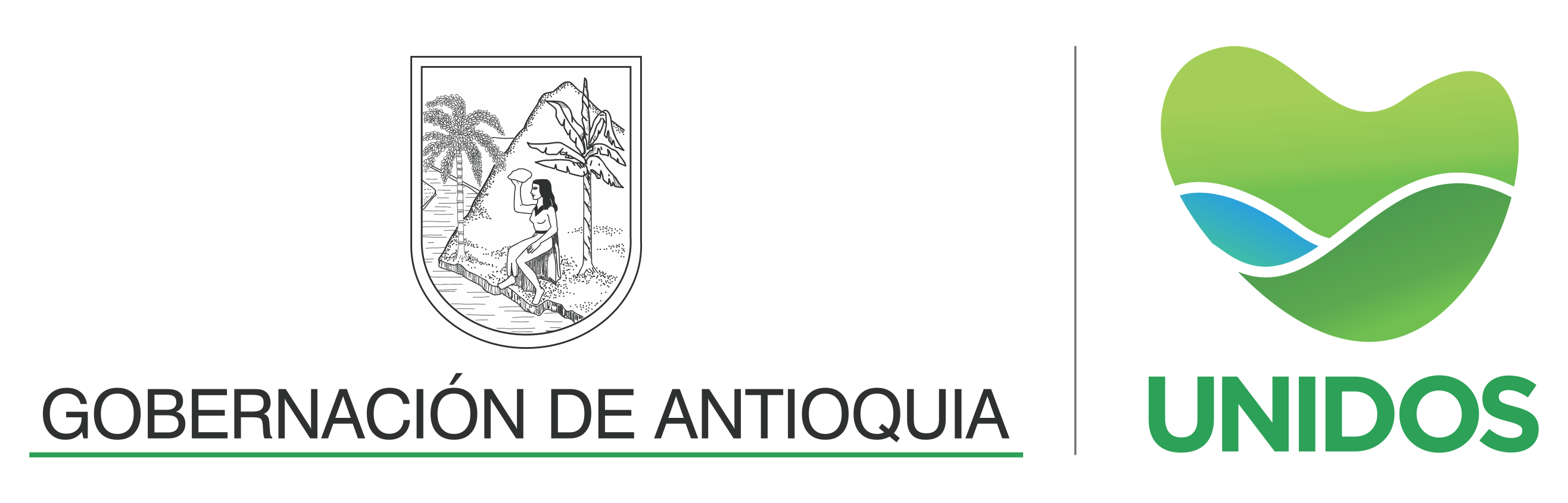 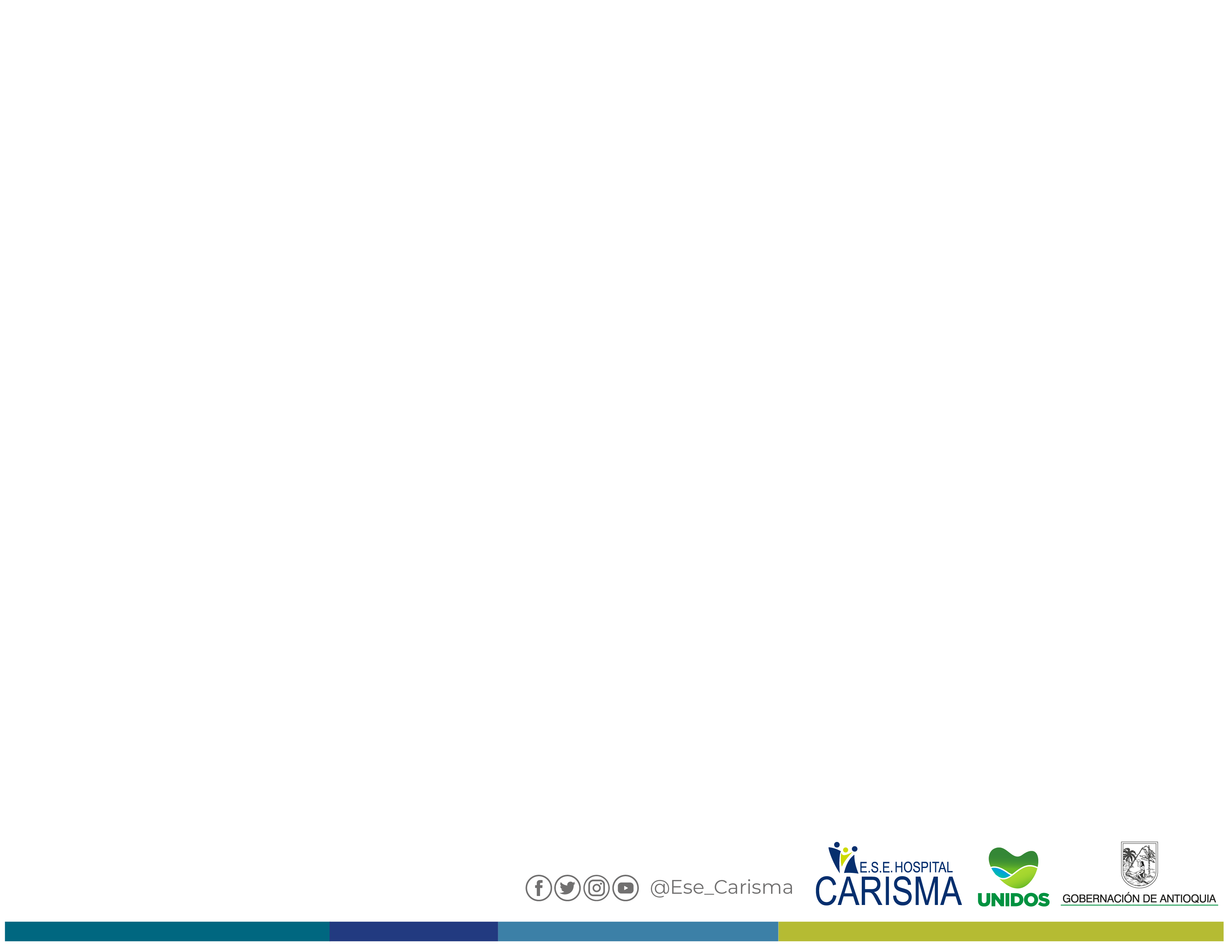 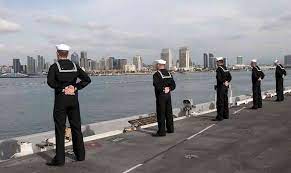 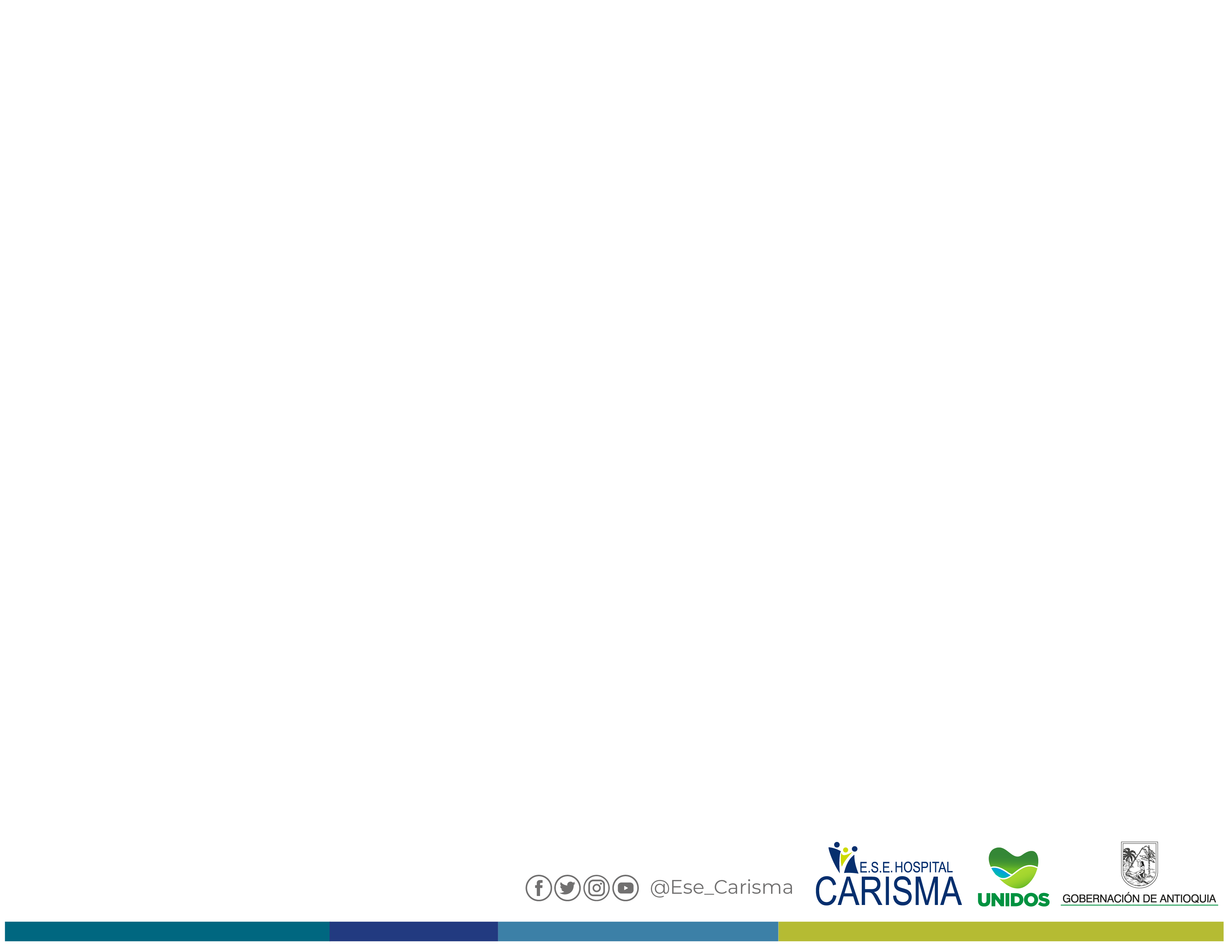 AGENDA
Informe Asistencial
Informe Financiero
Informe Política de Participación Social 
Informe Proyectos
5. Inquietudes y preguntas 
6. Retos
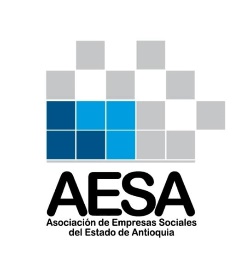 1. Informe Asistencial

				Enero-Septiembre 2021 
				vs 
				Enero-Septiembre 2022
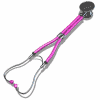 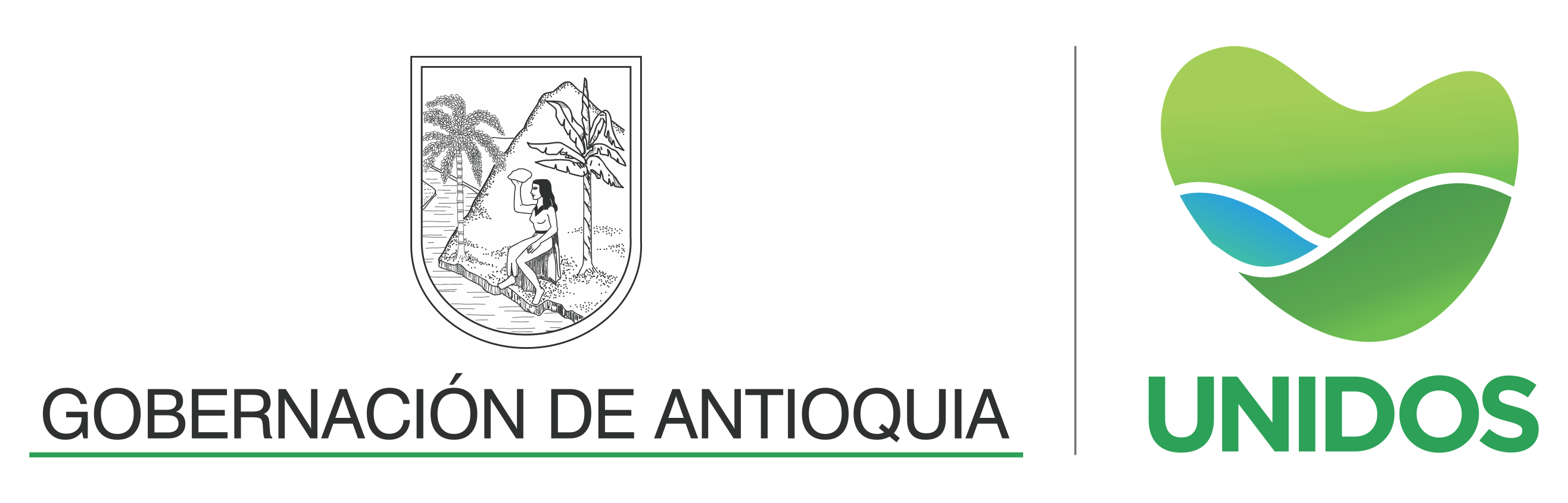 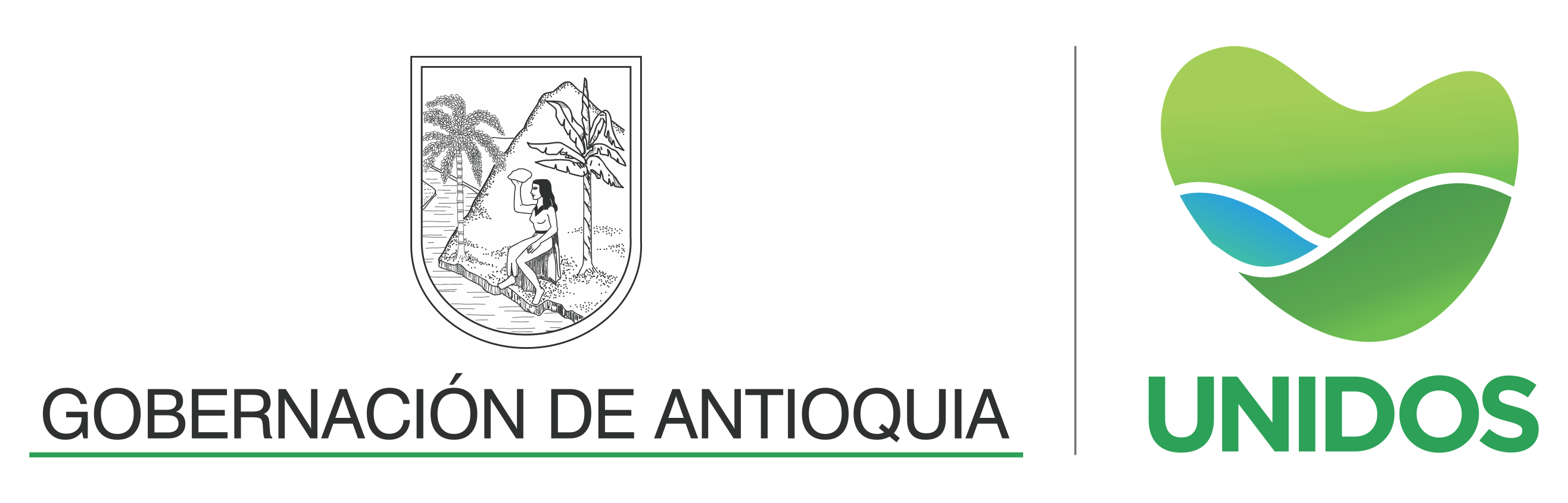 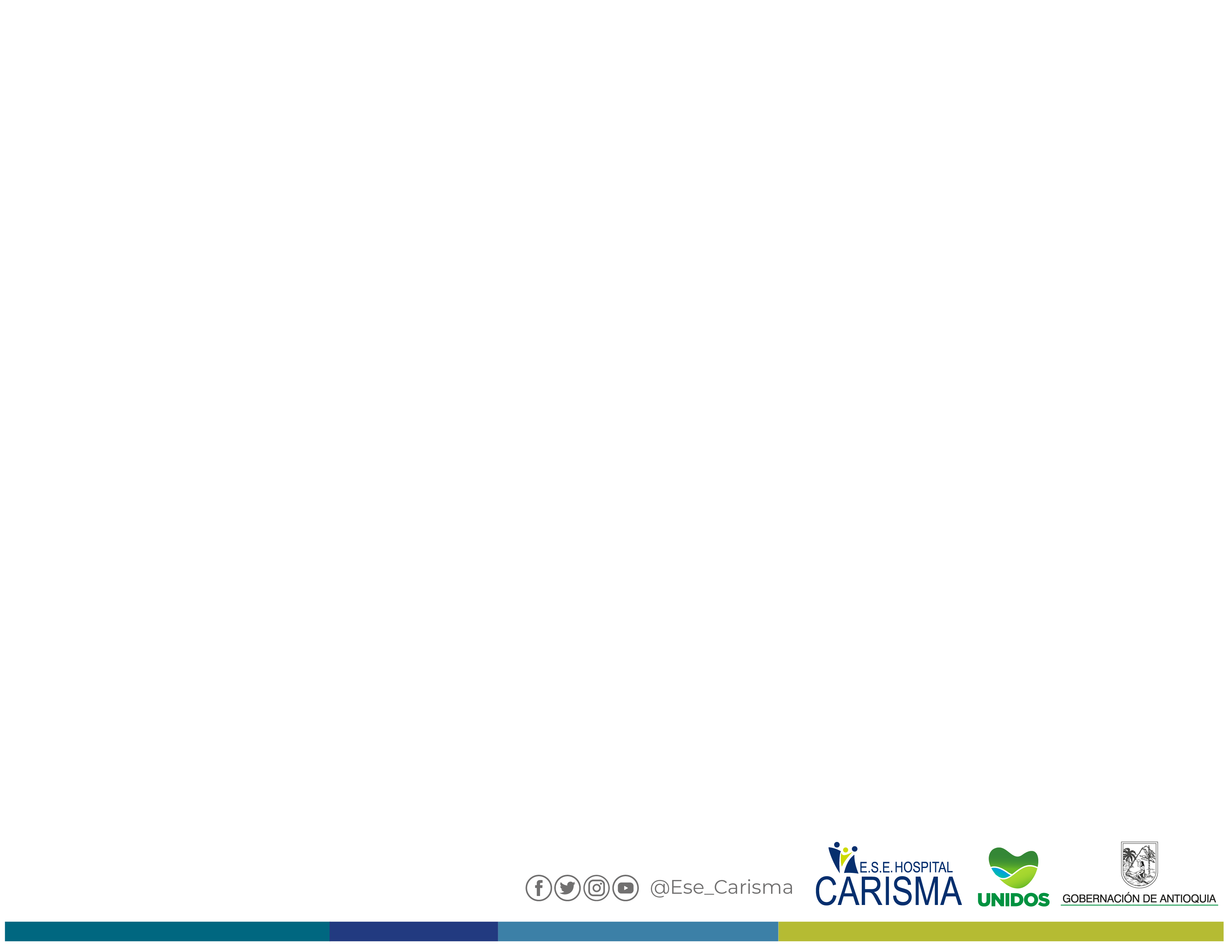 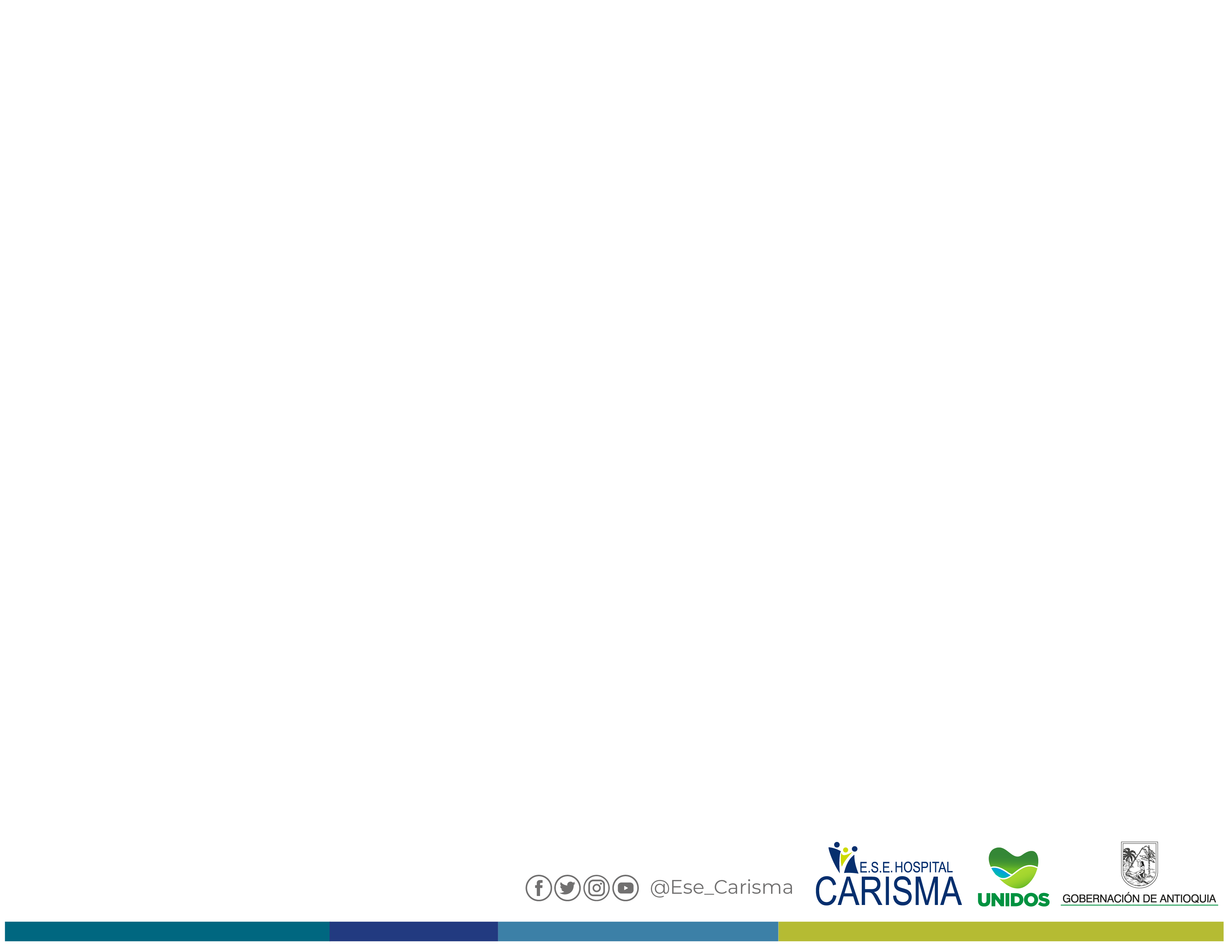 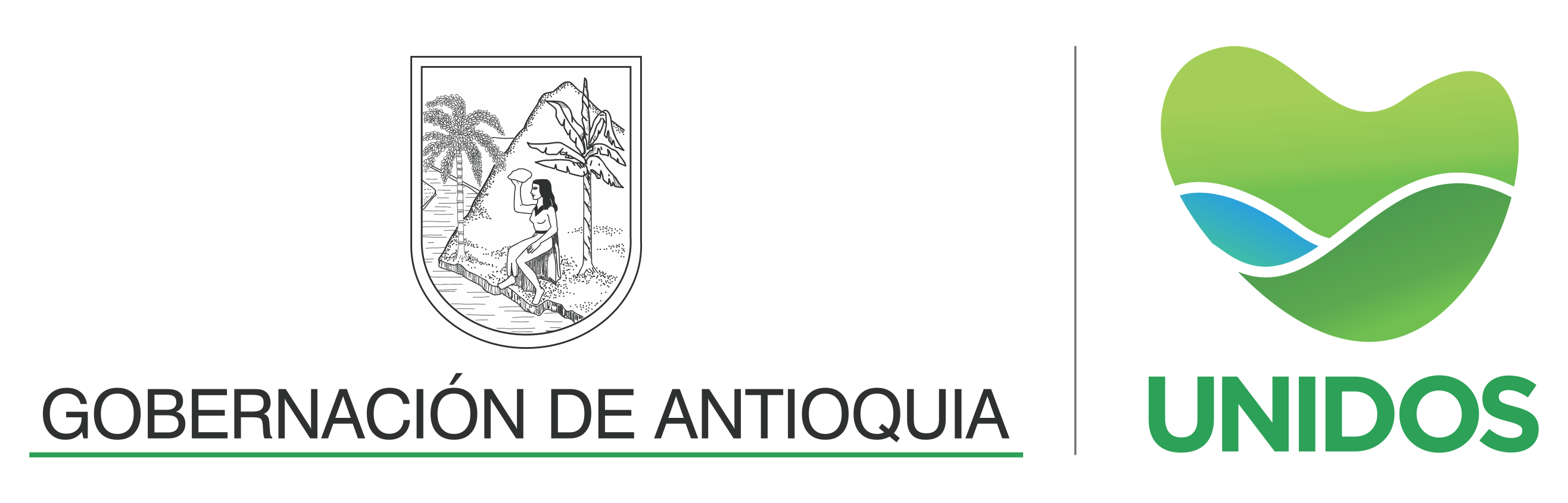 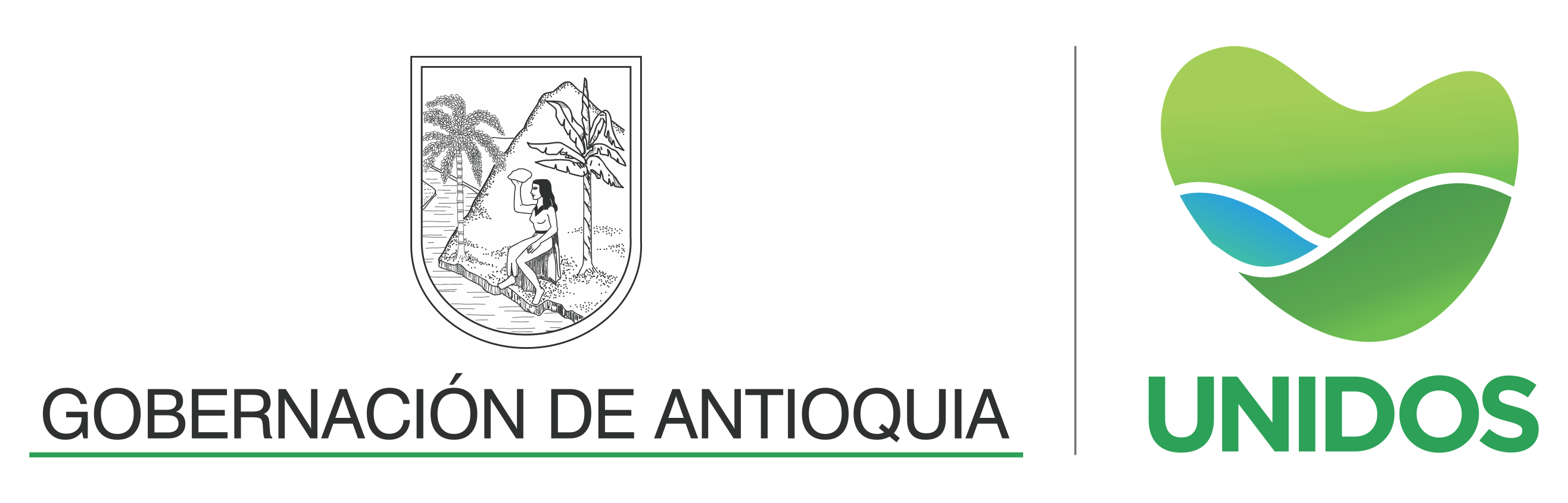 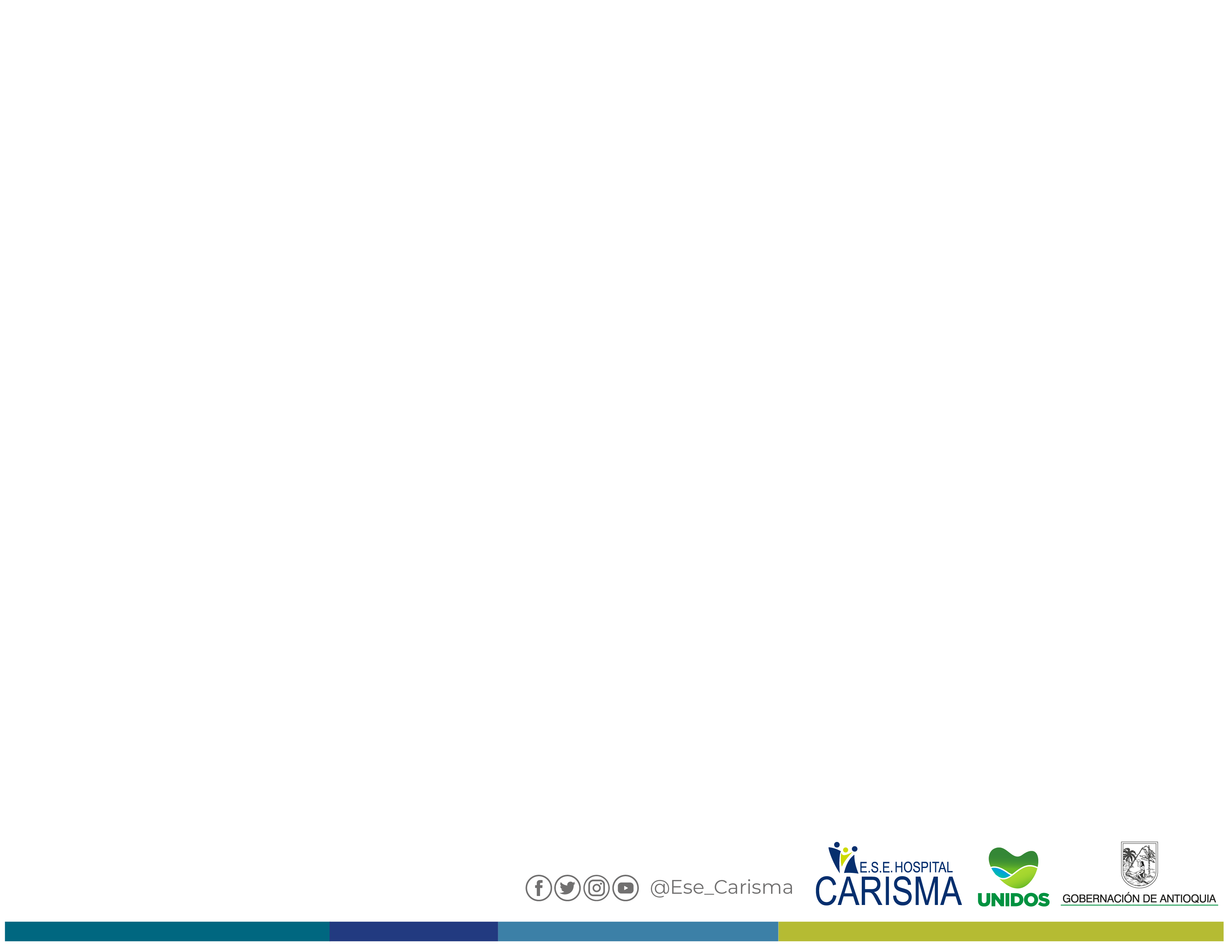 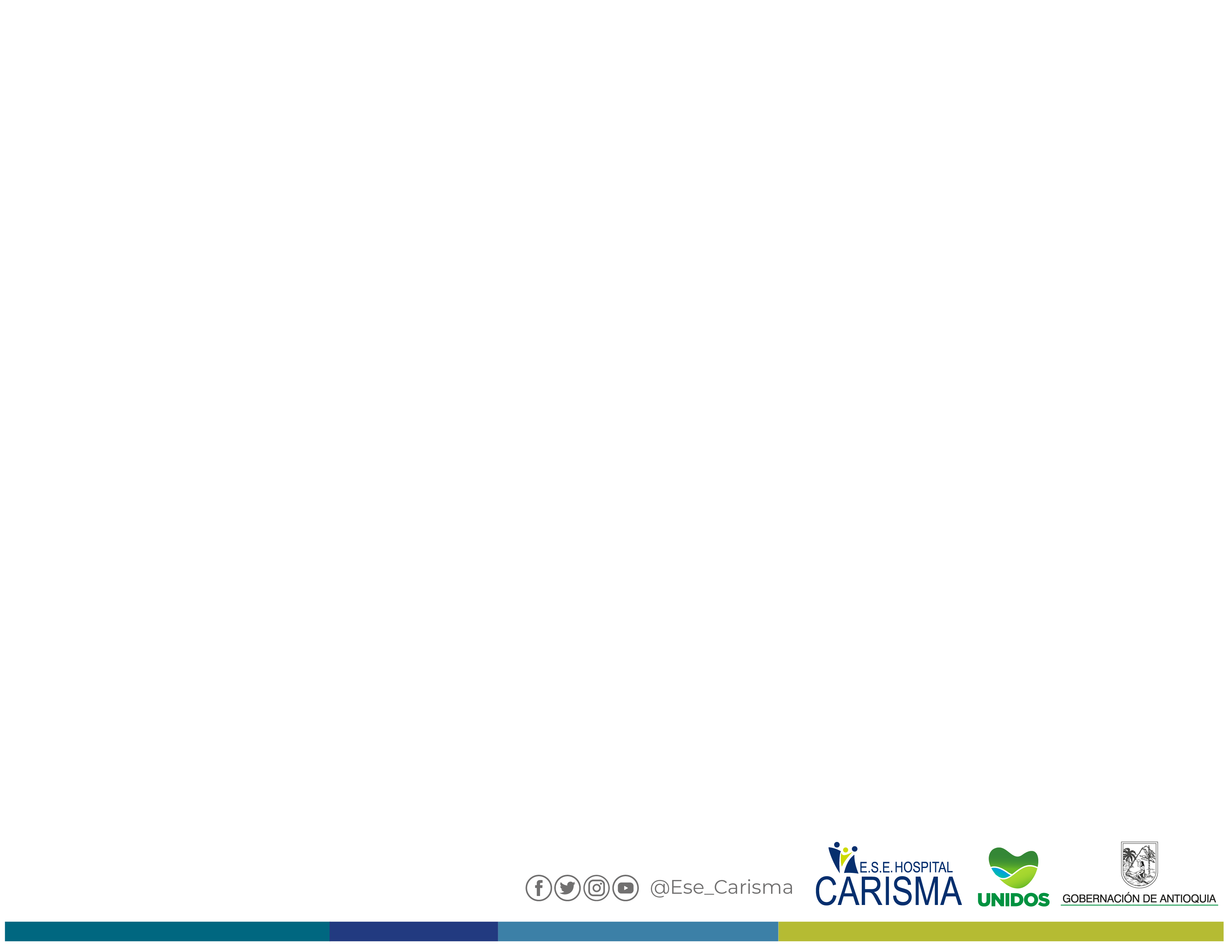 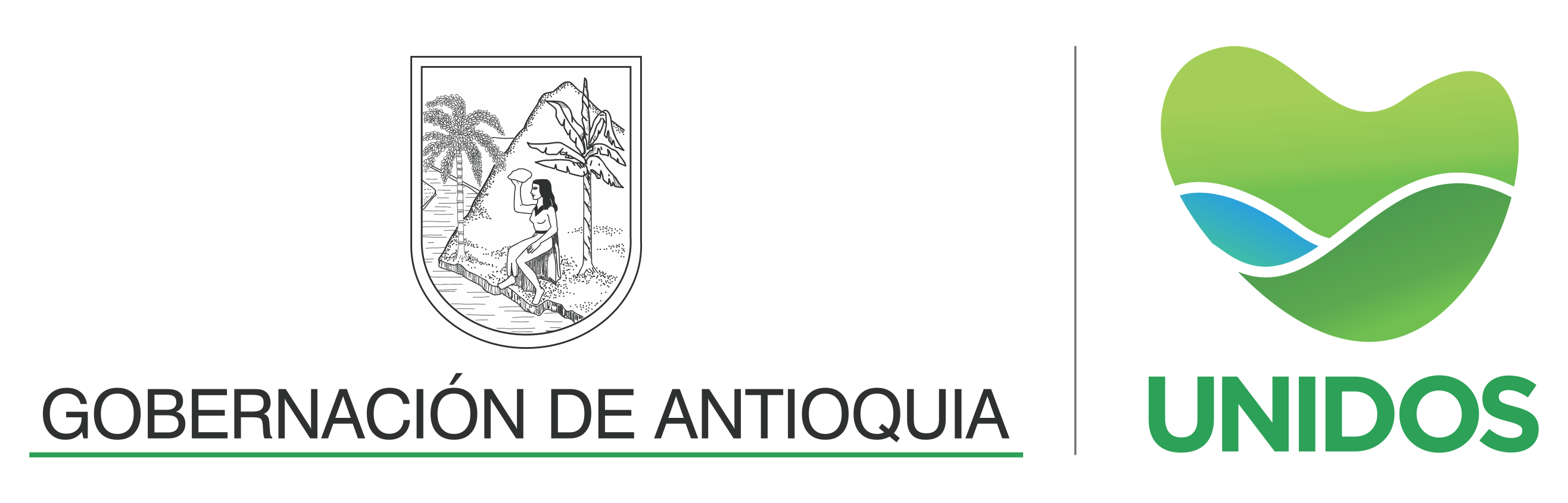 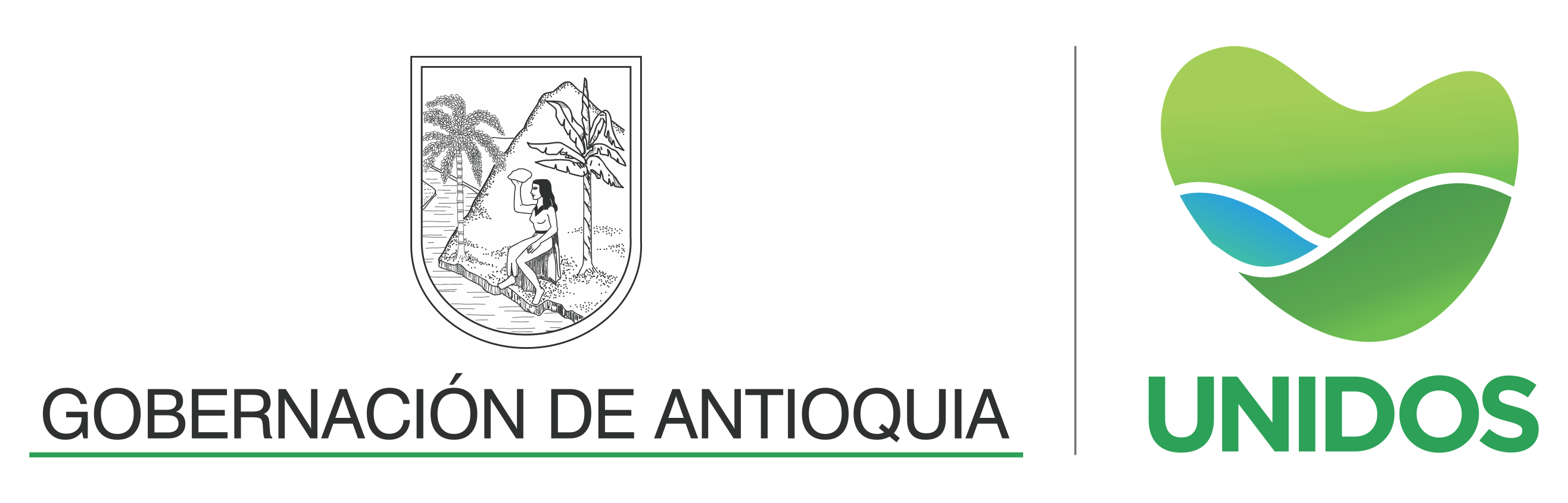 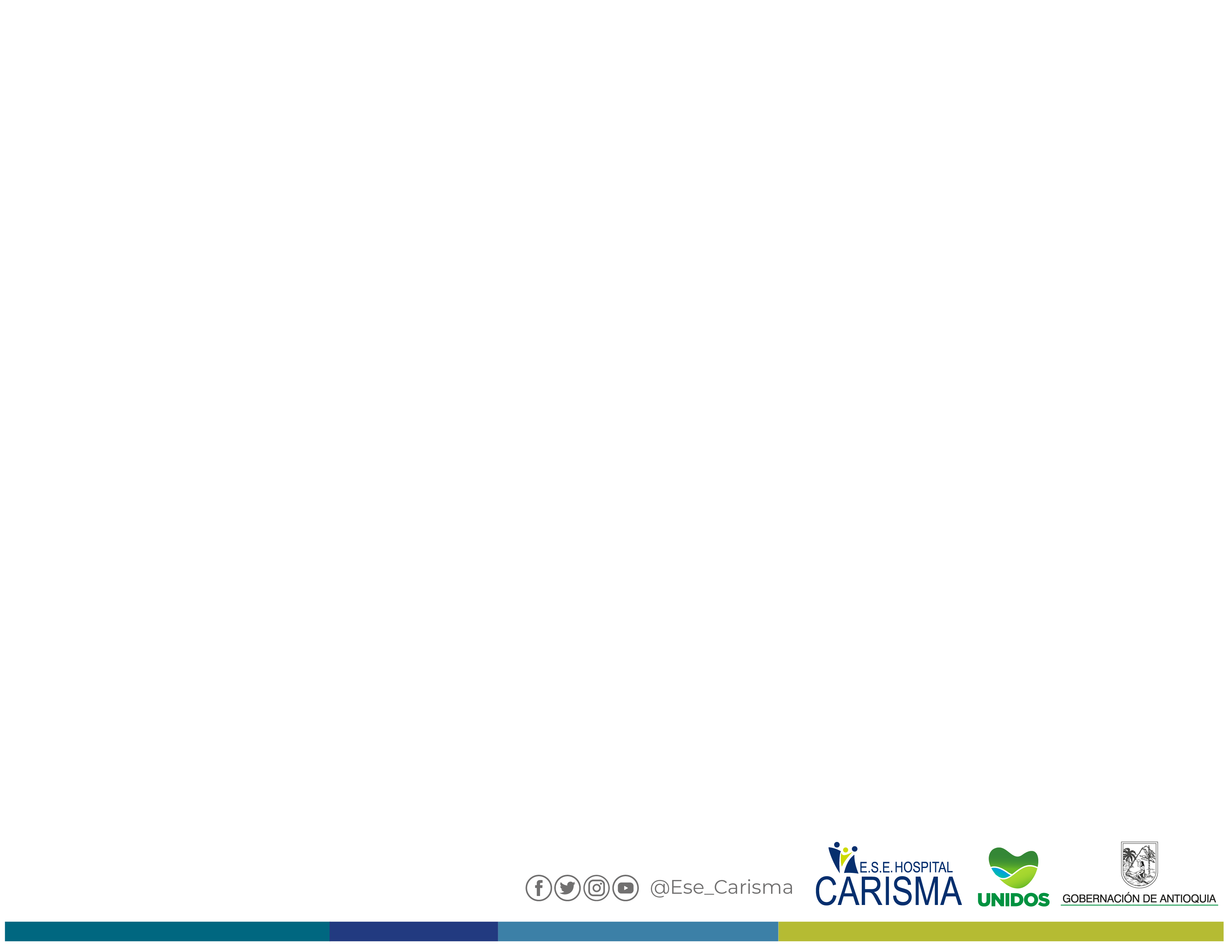 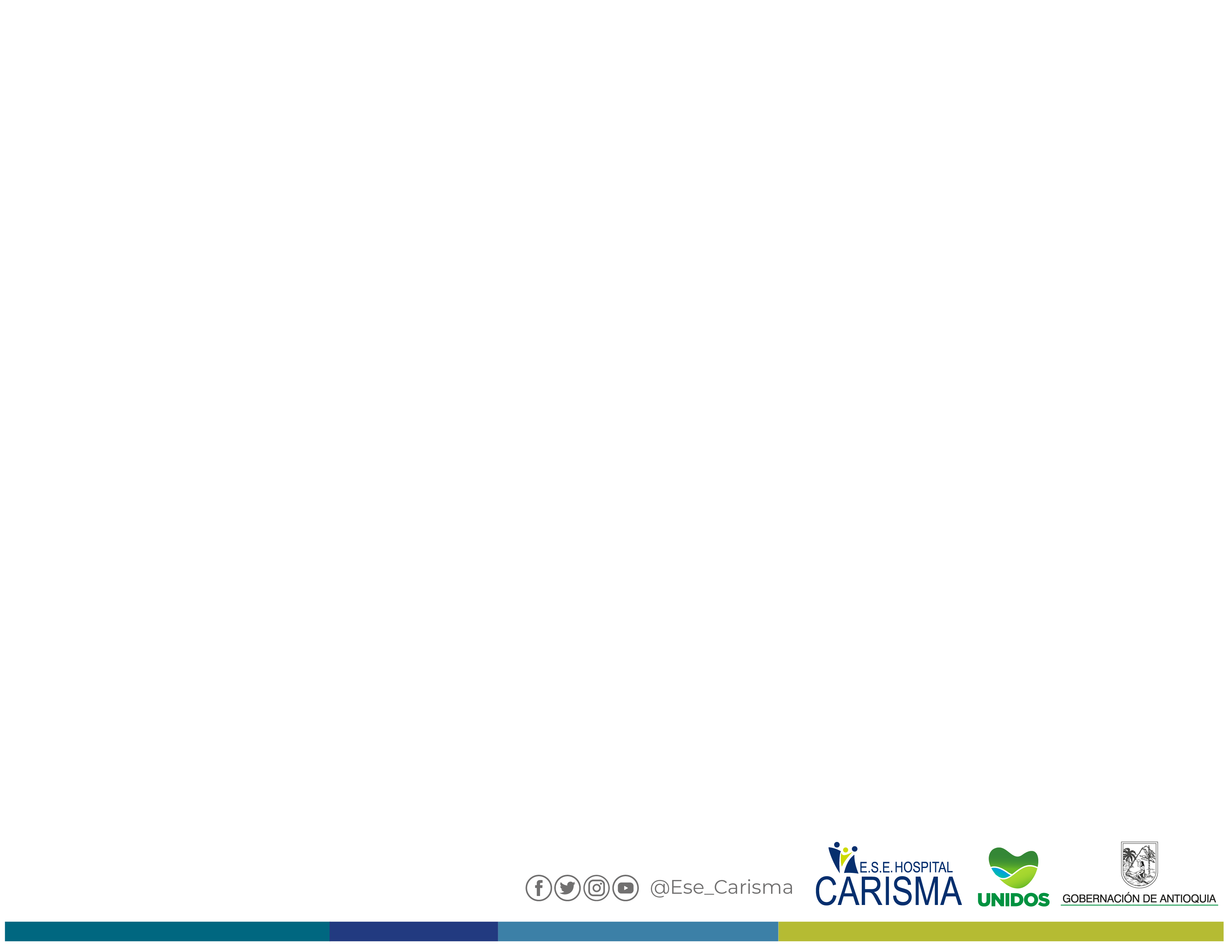 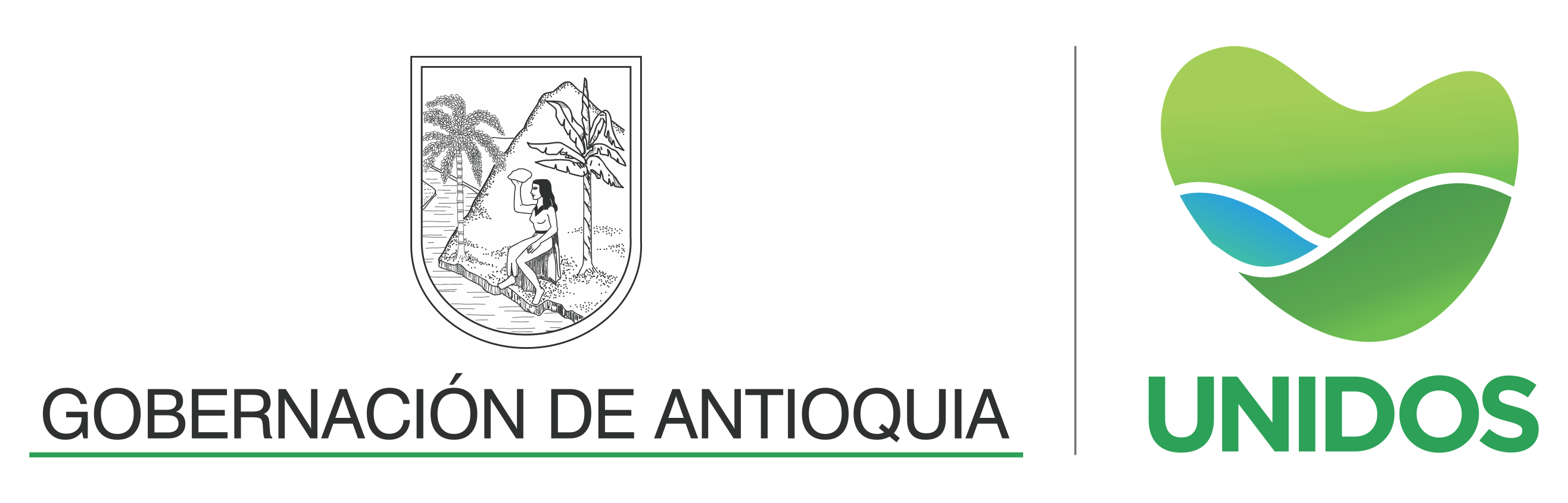 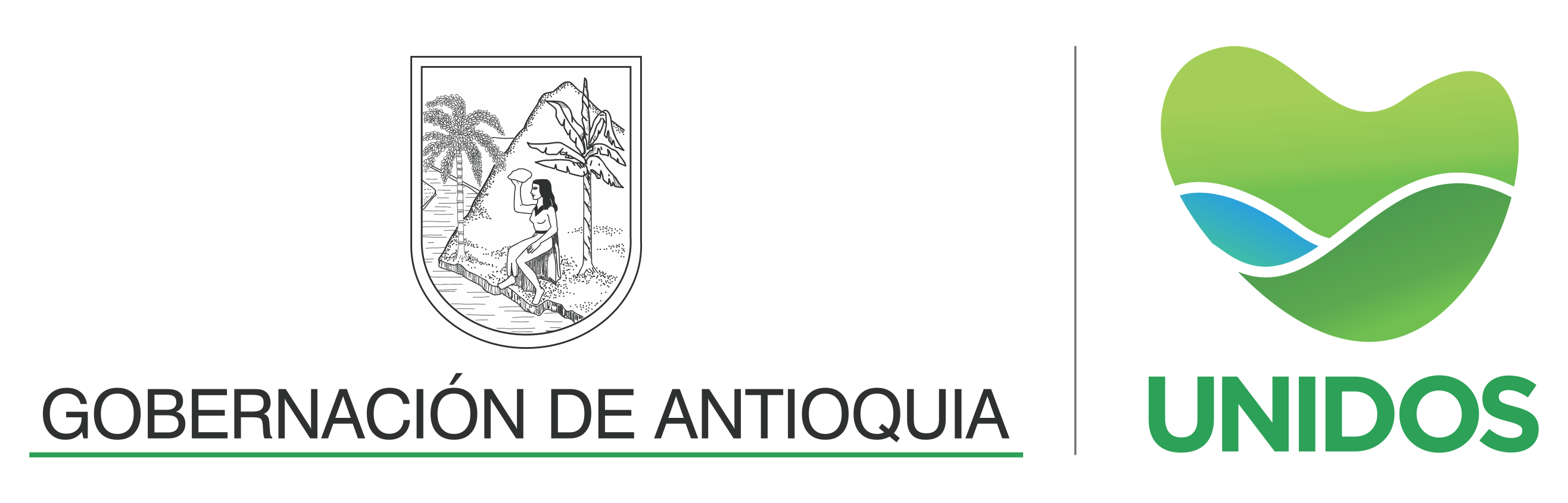 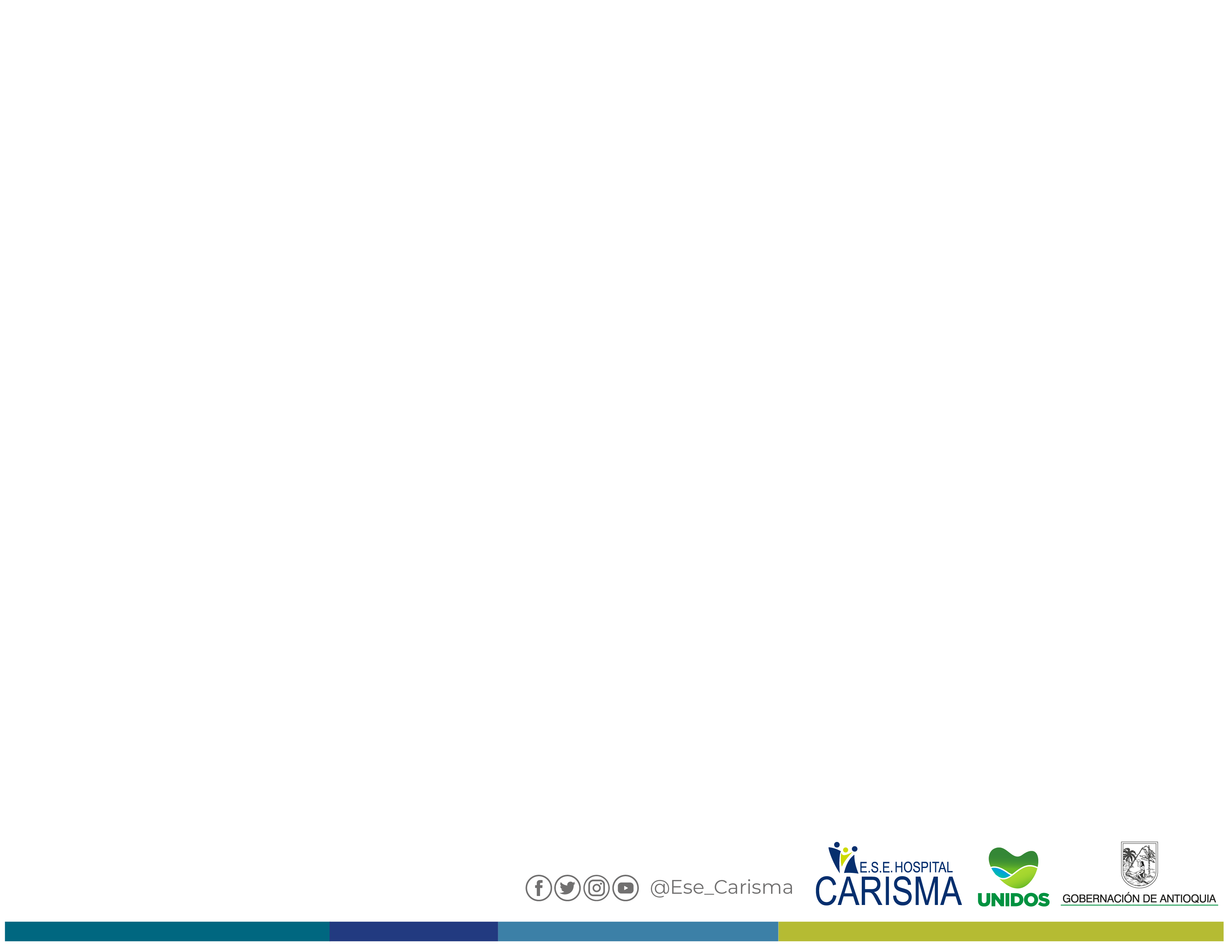 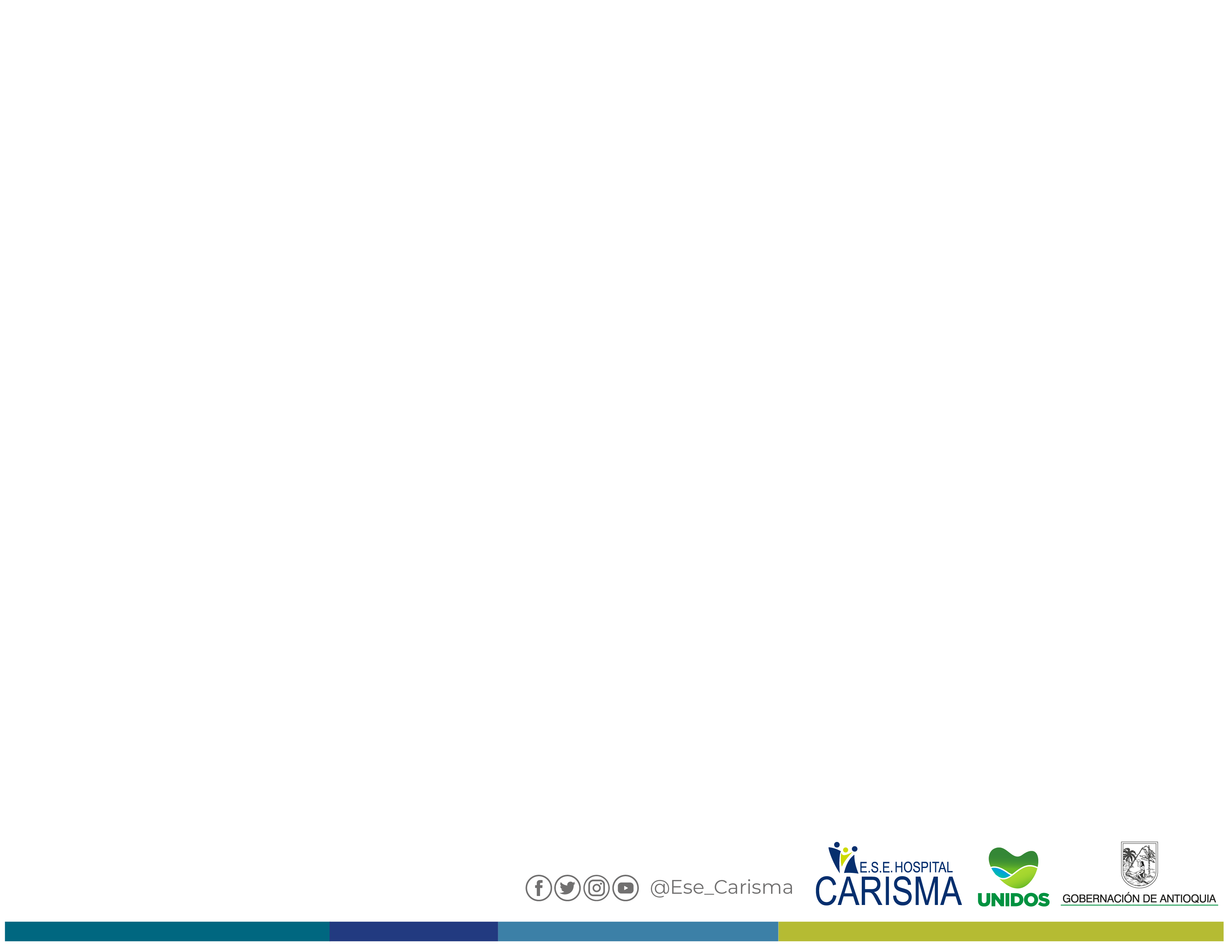 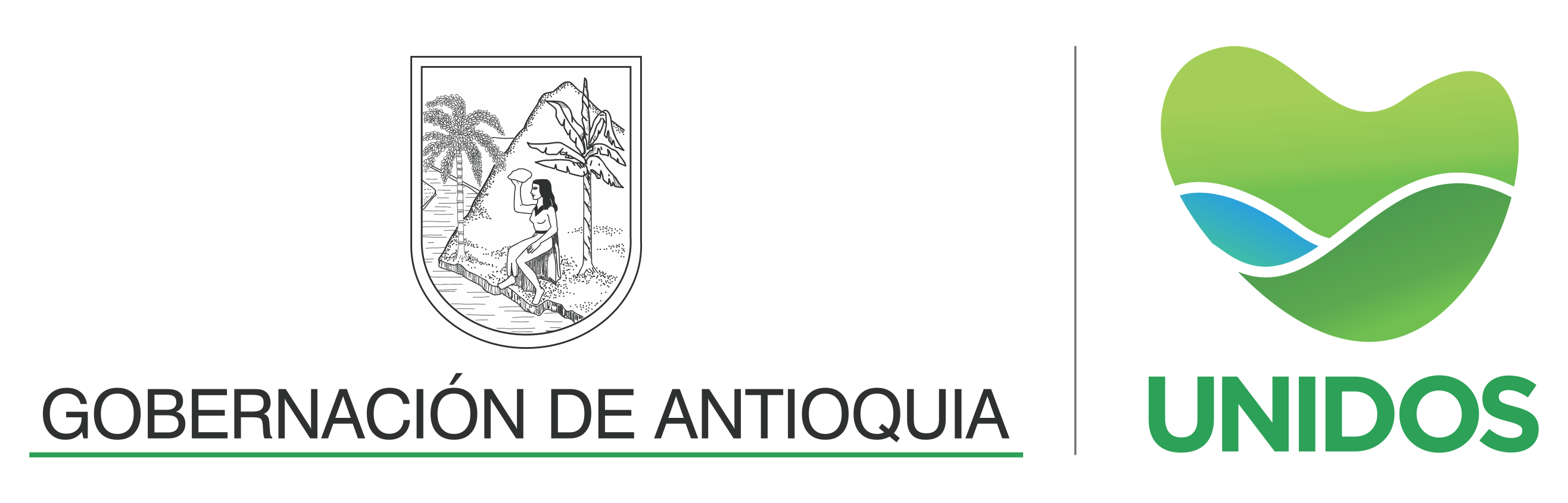 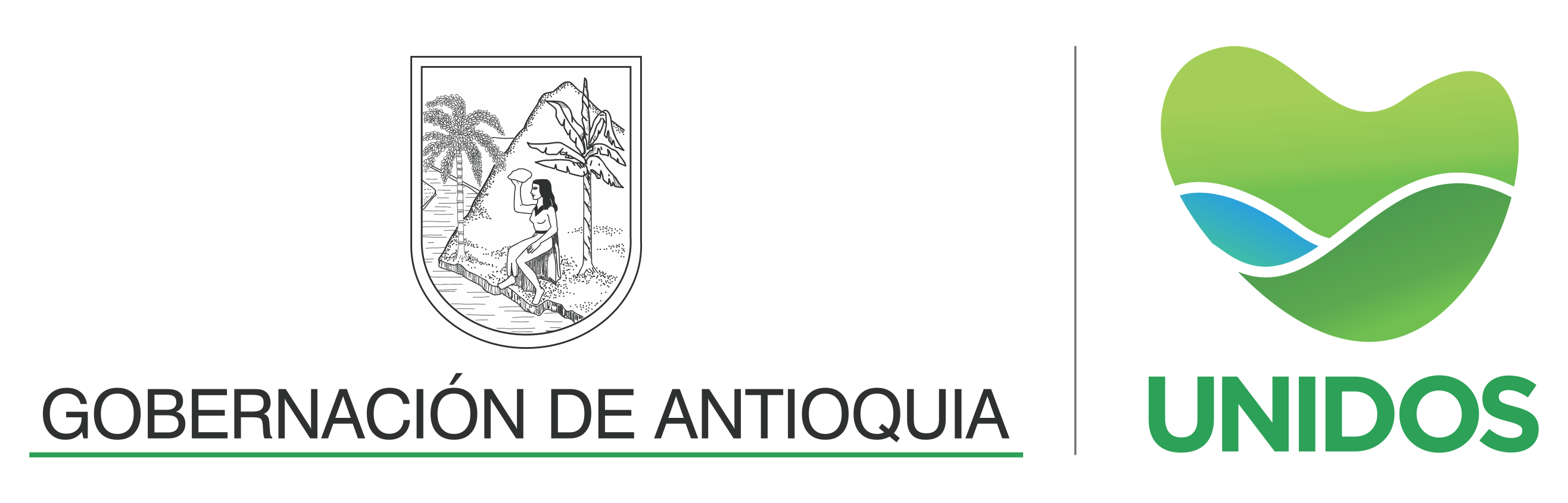 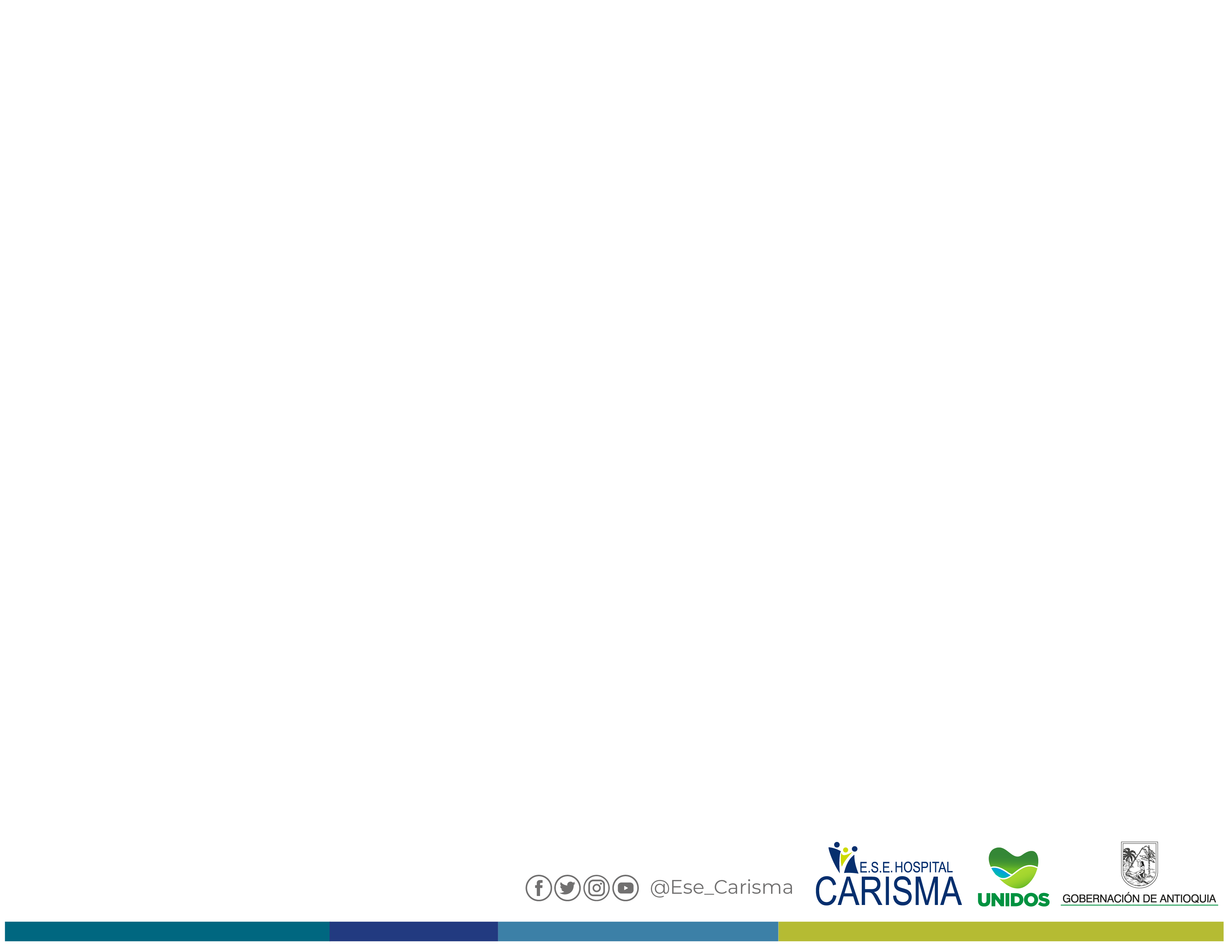 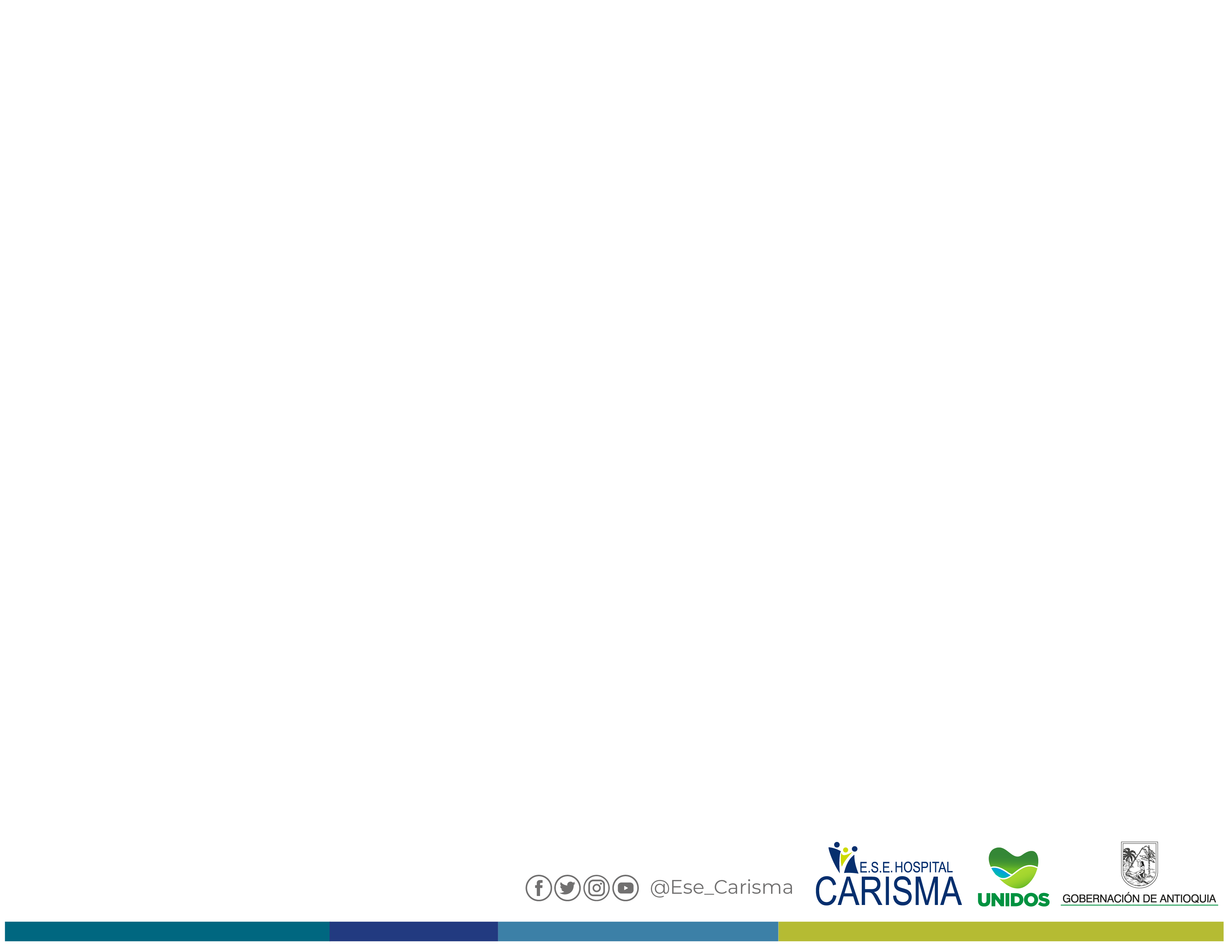 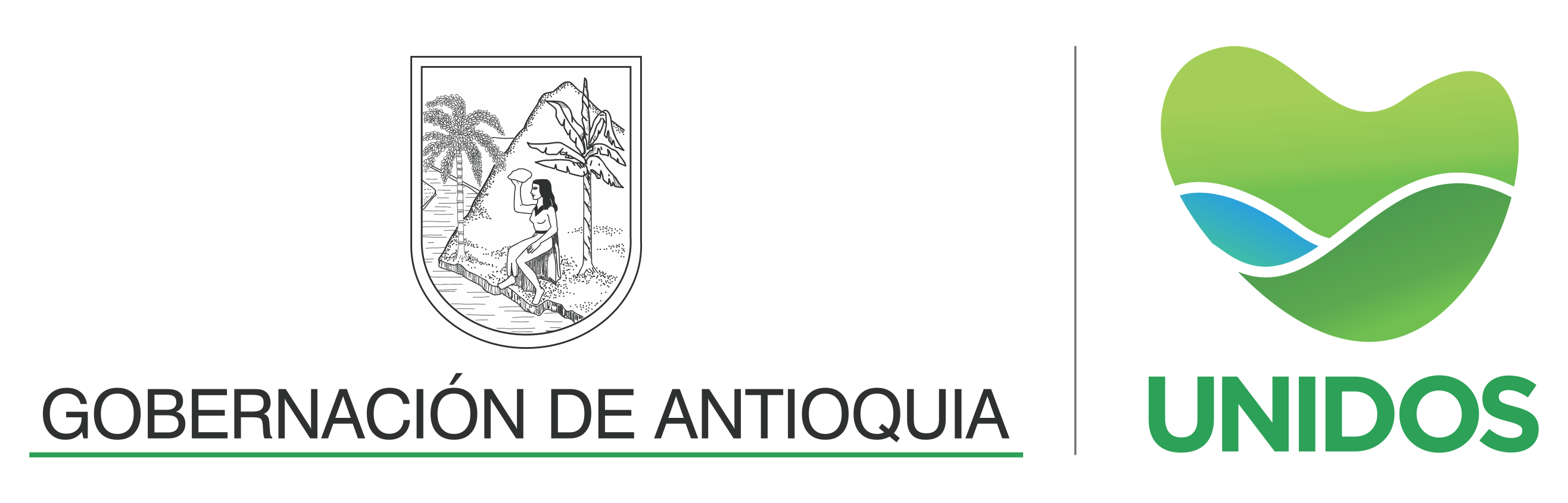 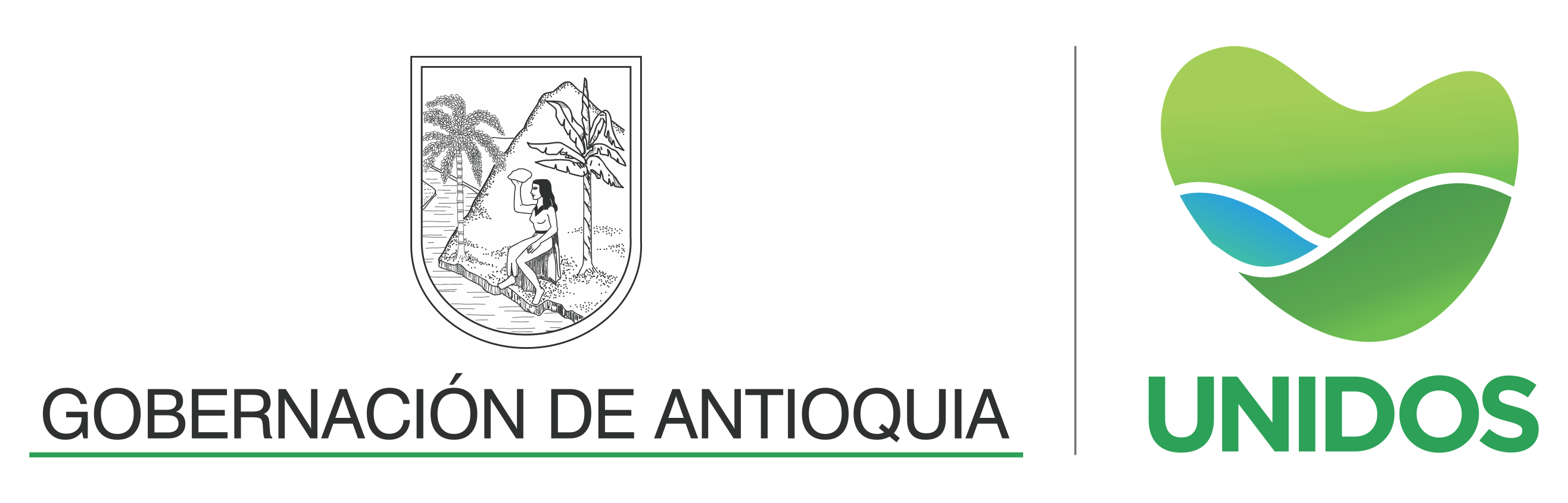 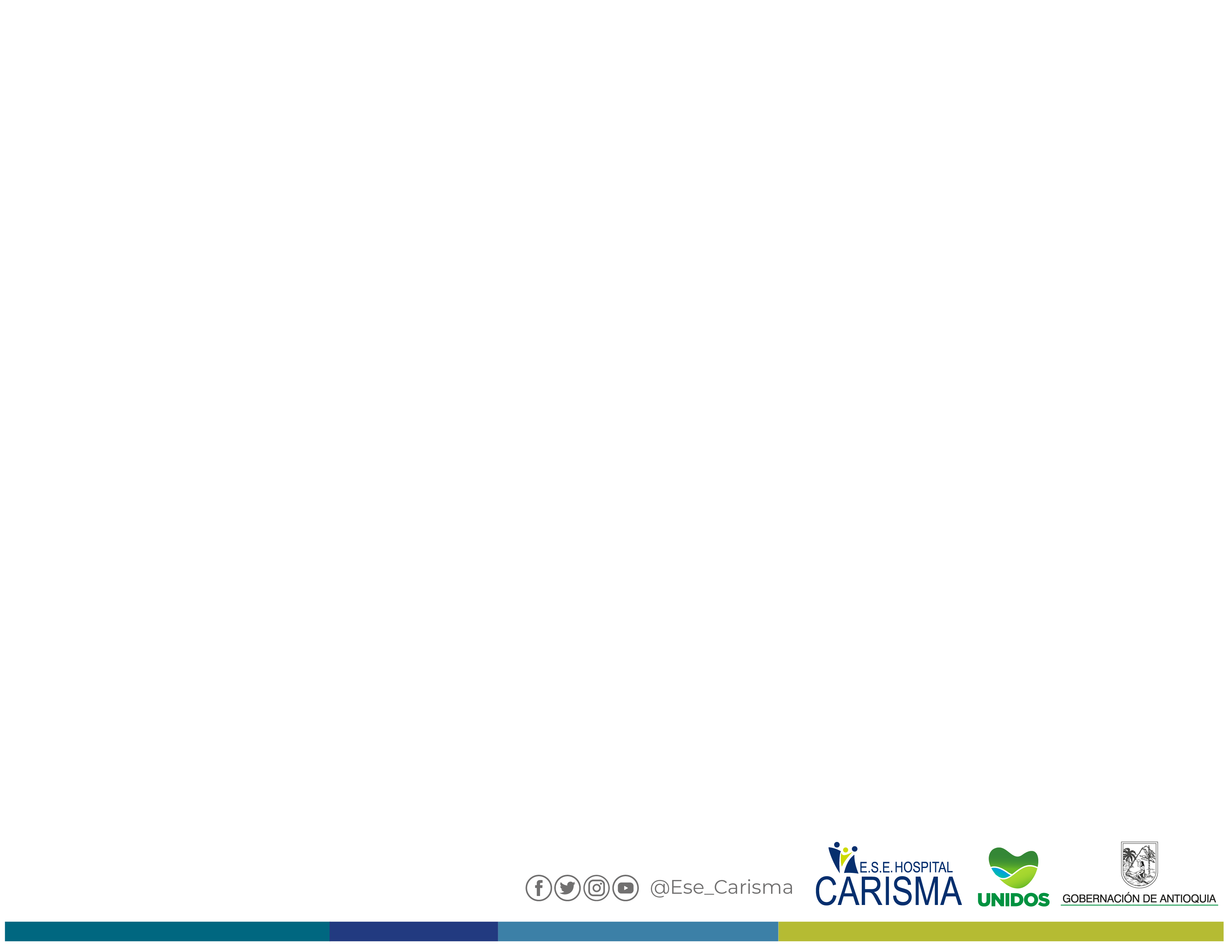 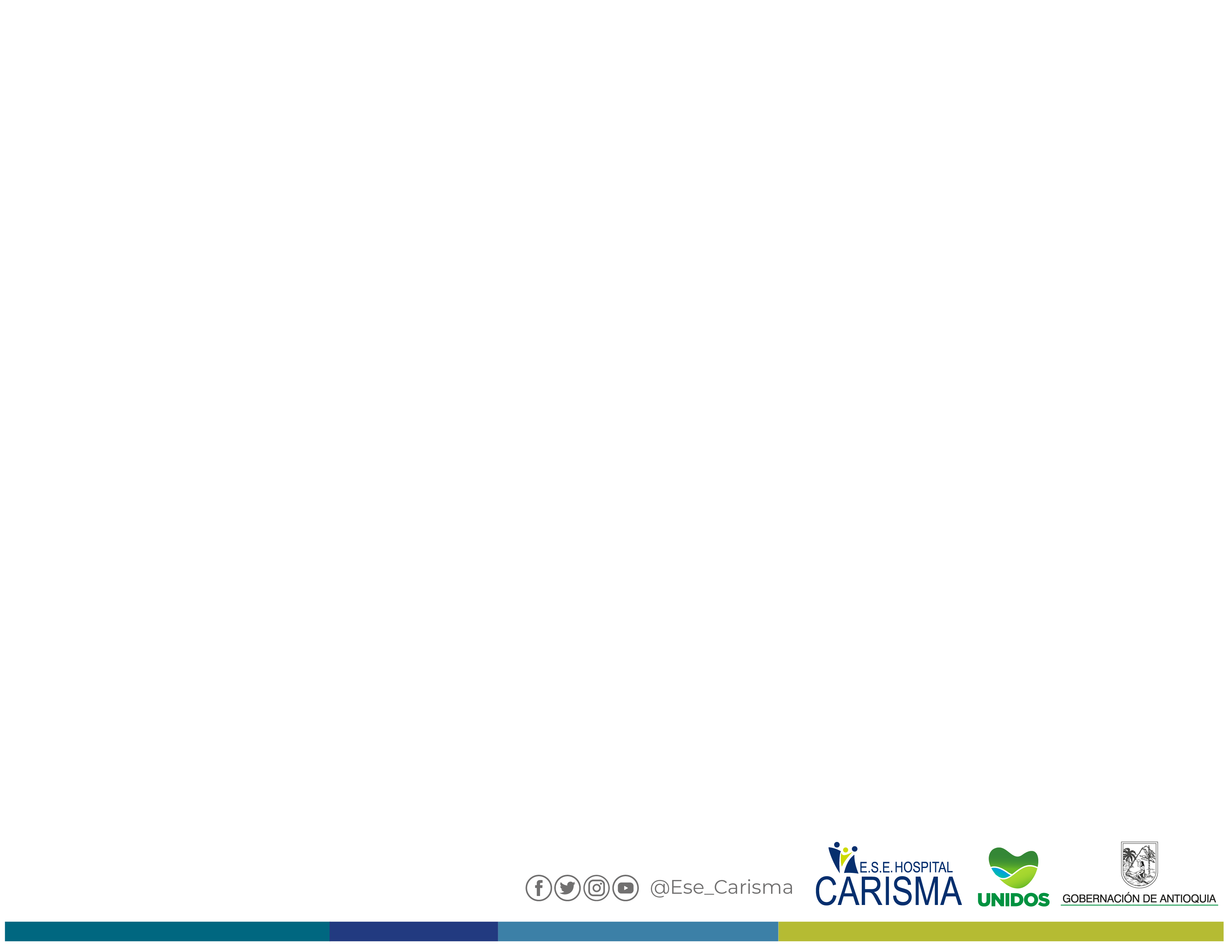 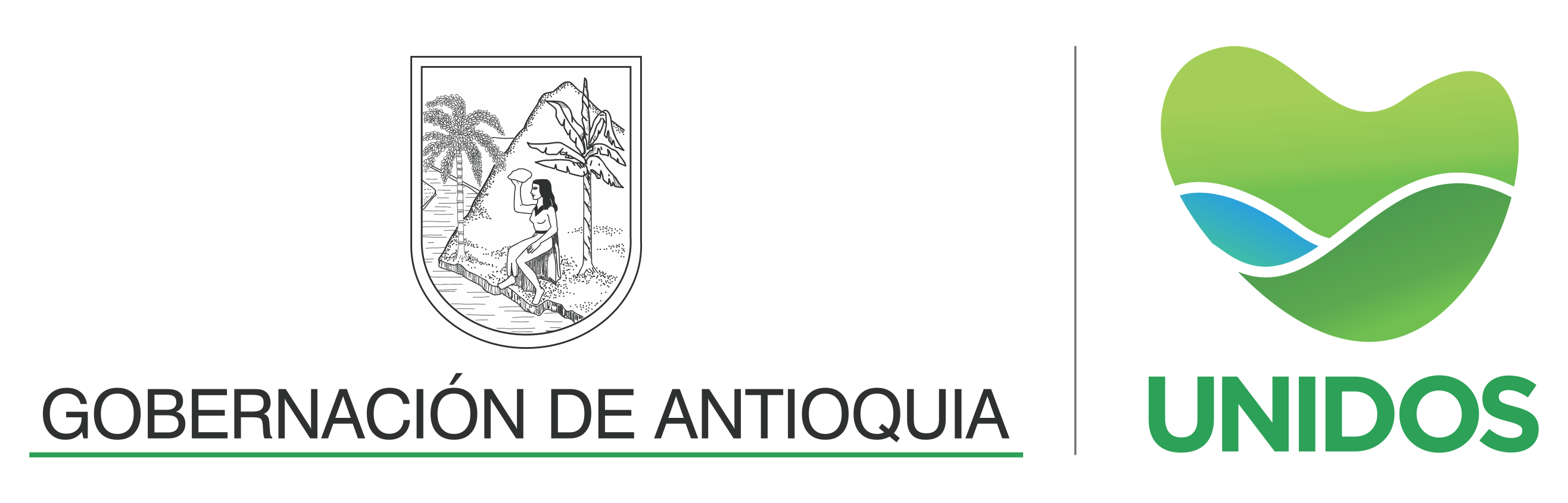 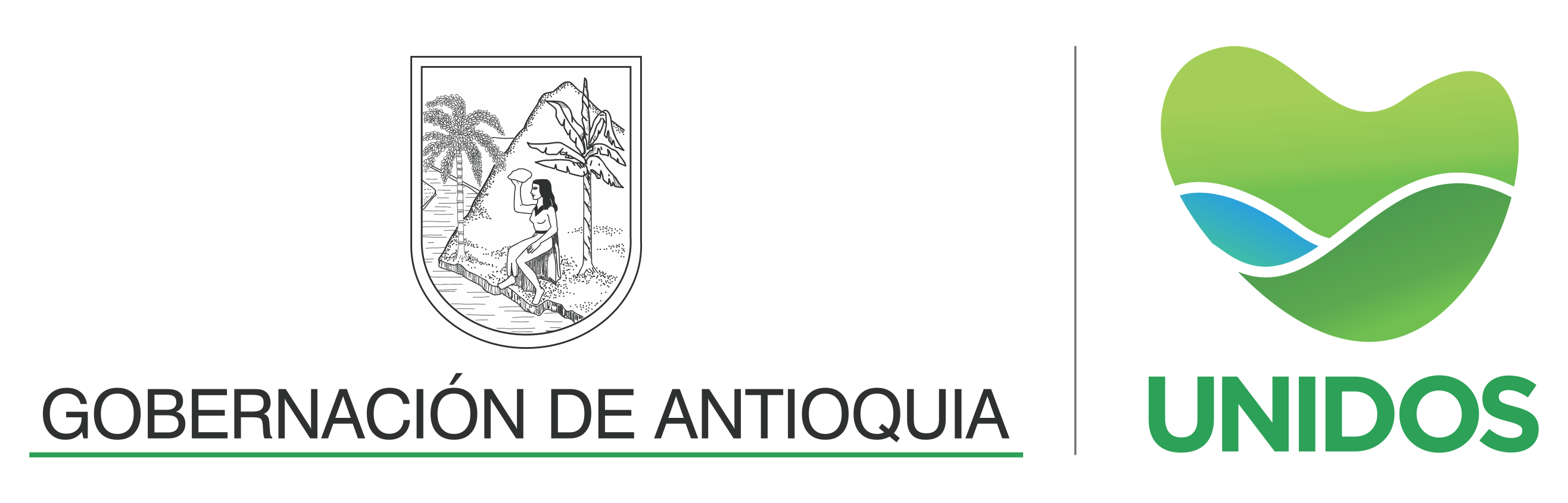 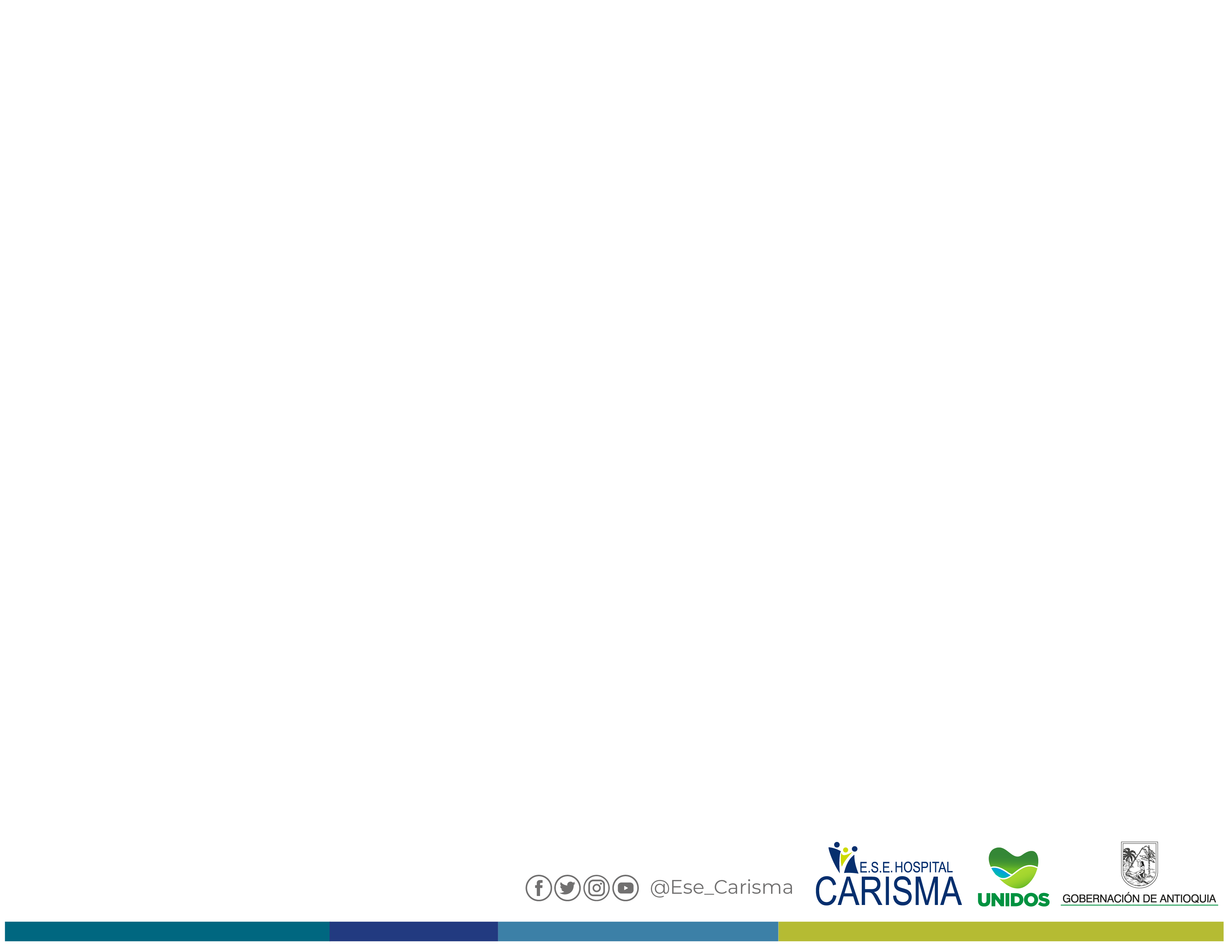 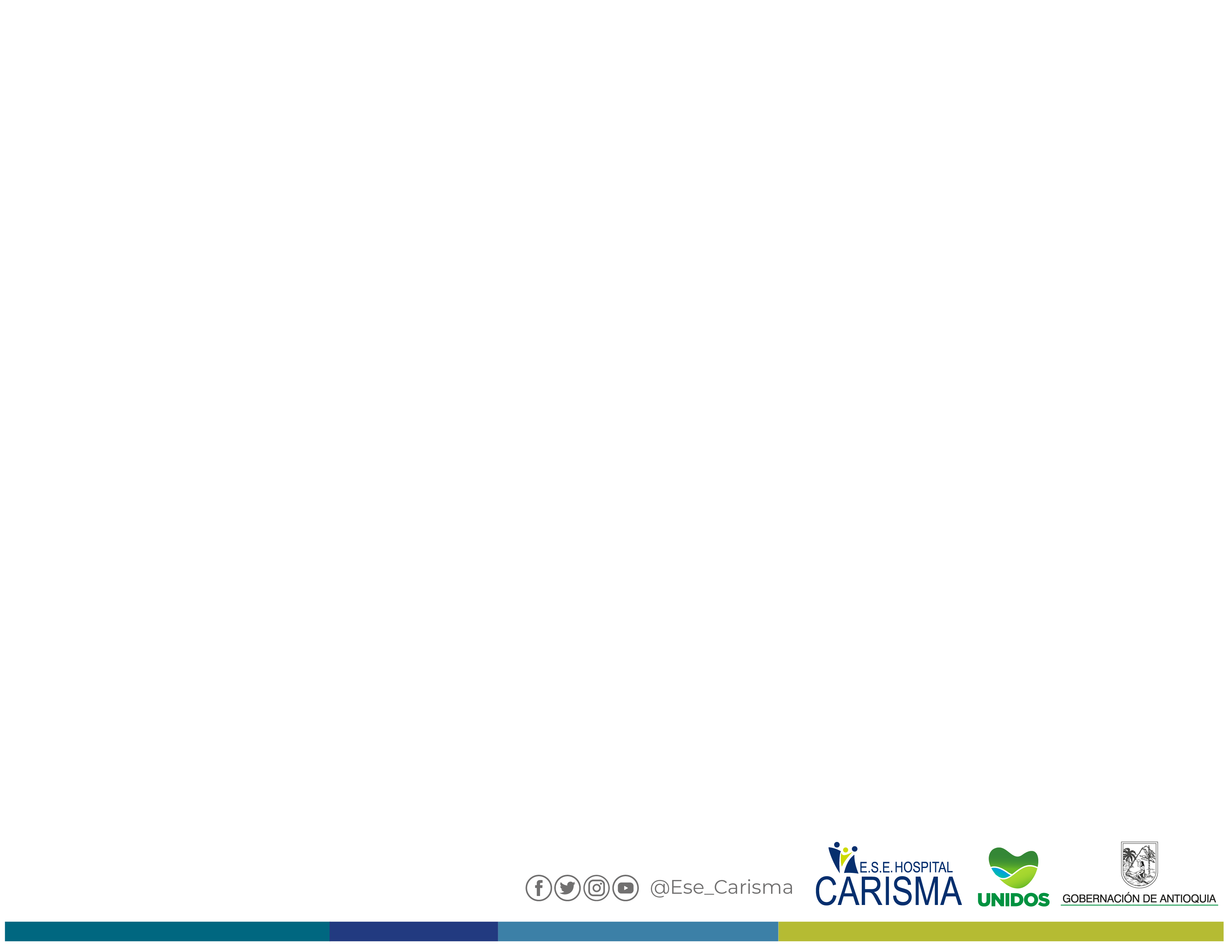 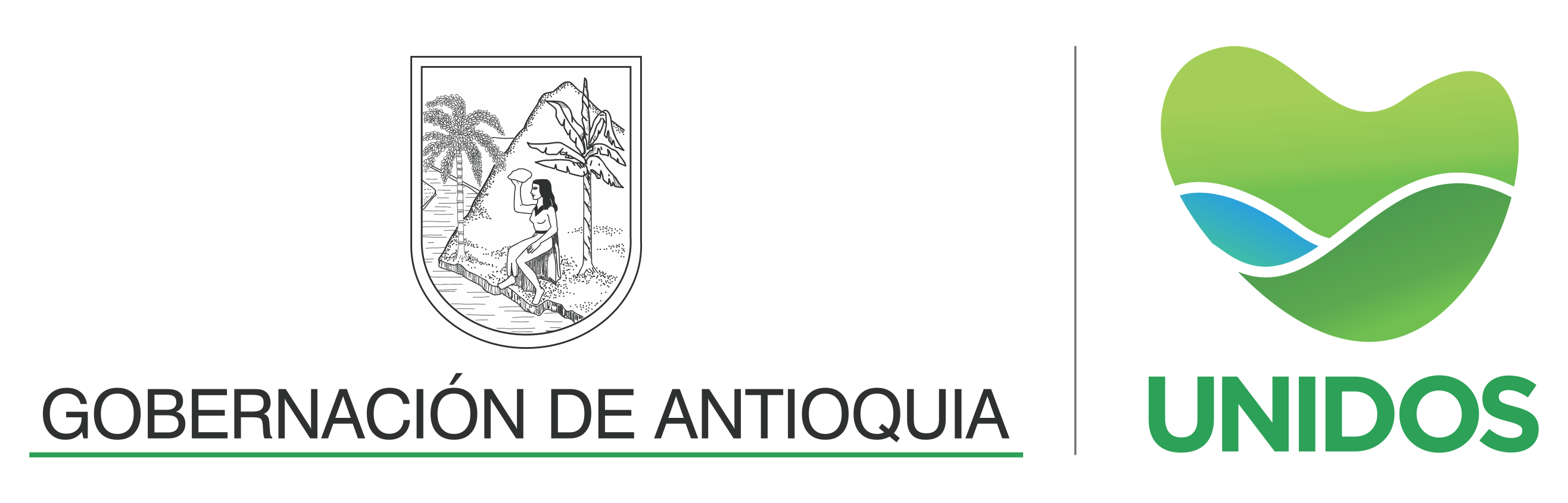 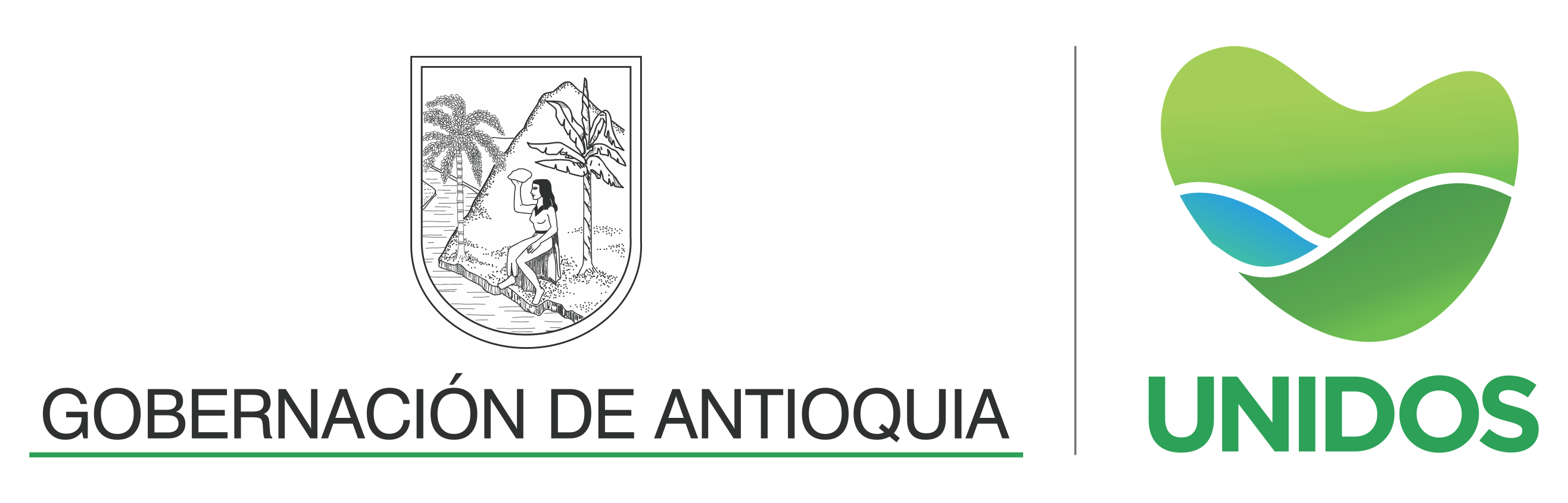 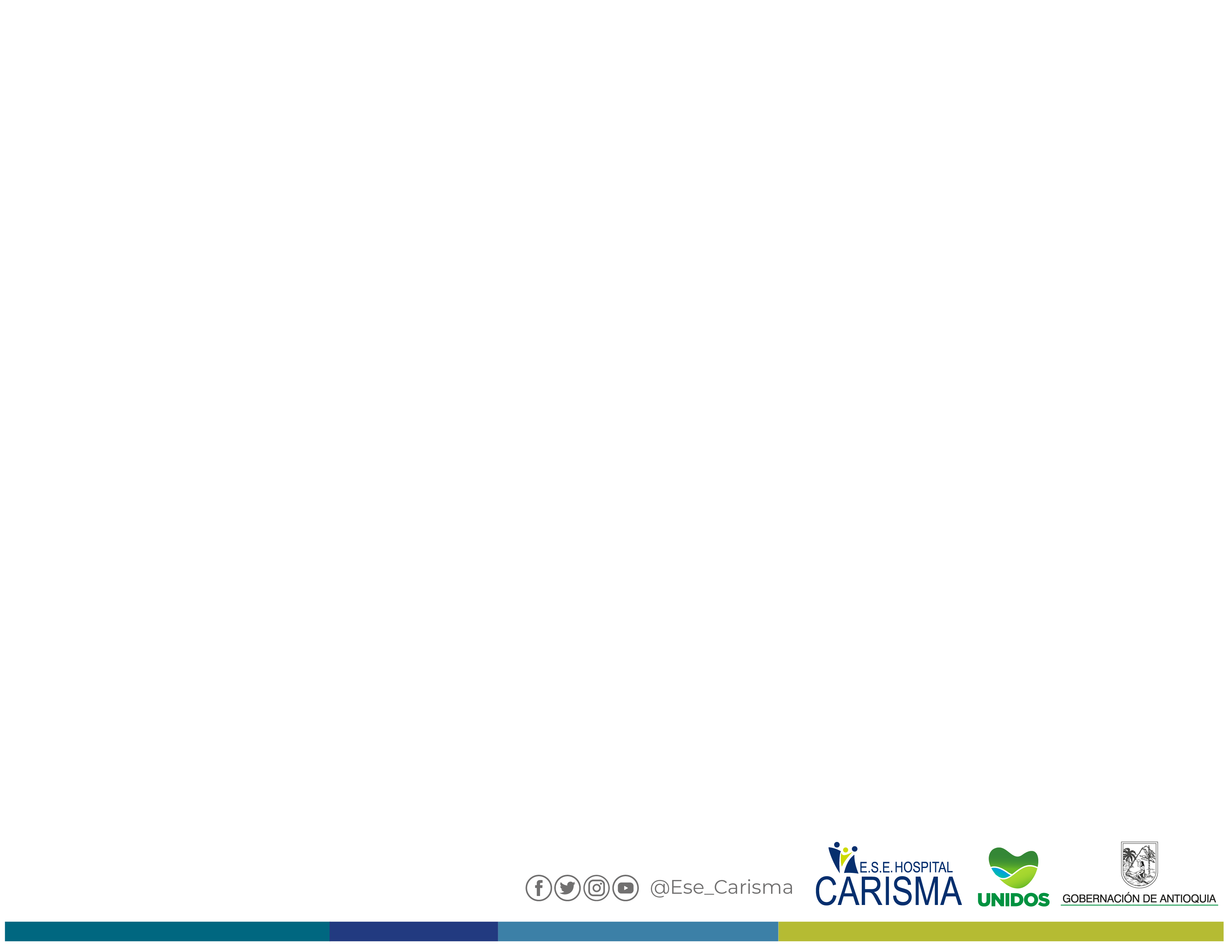 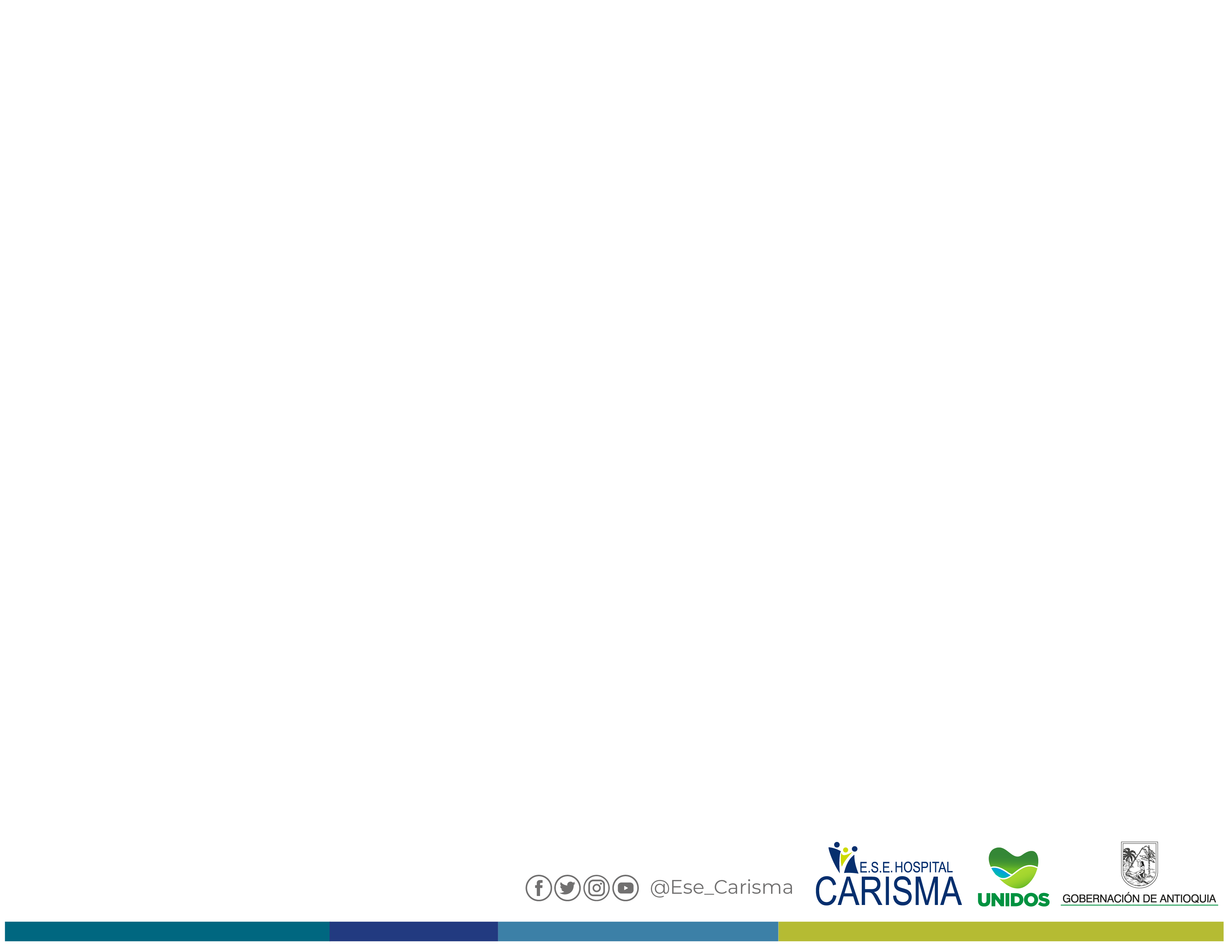 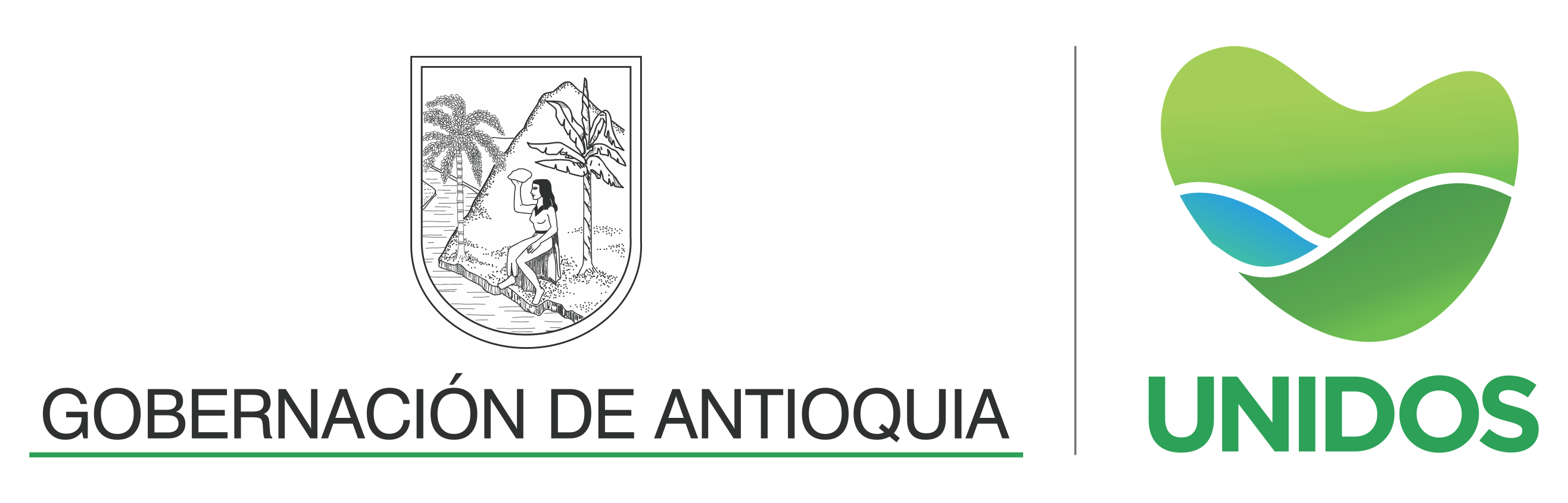 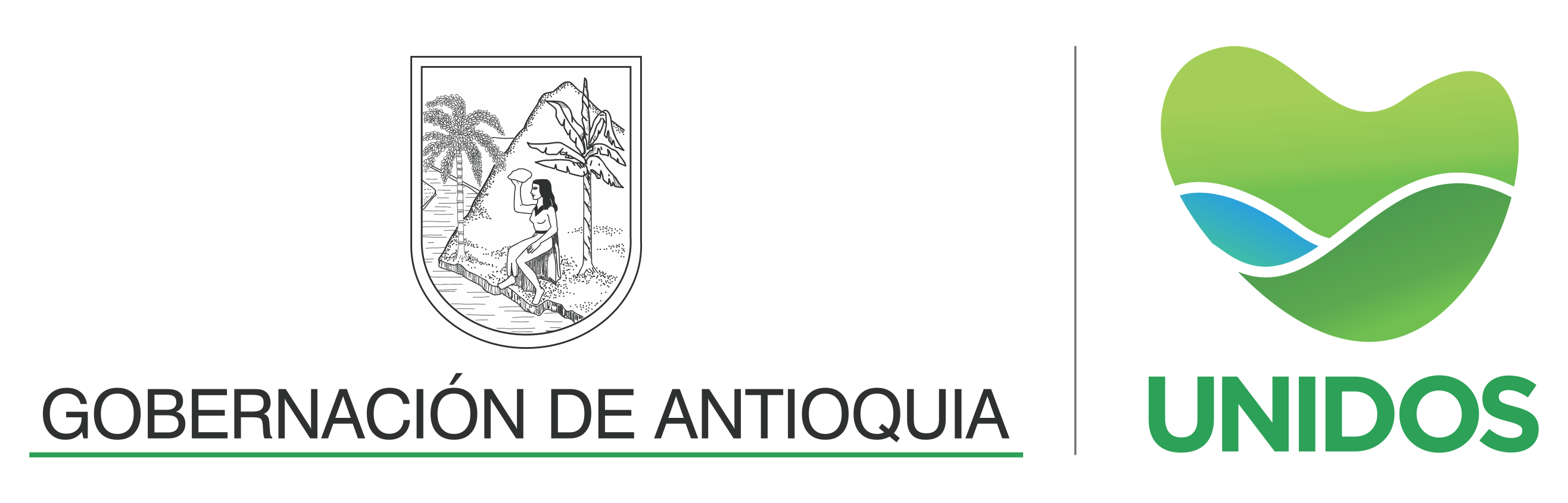 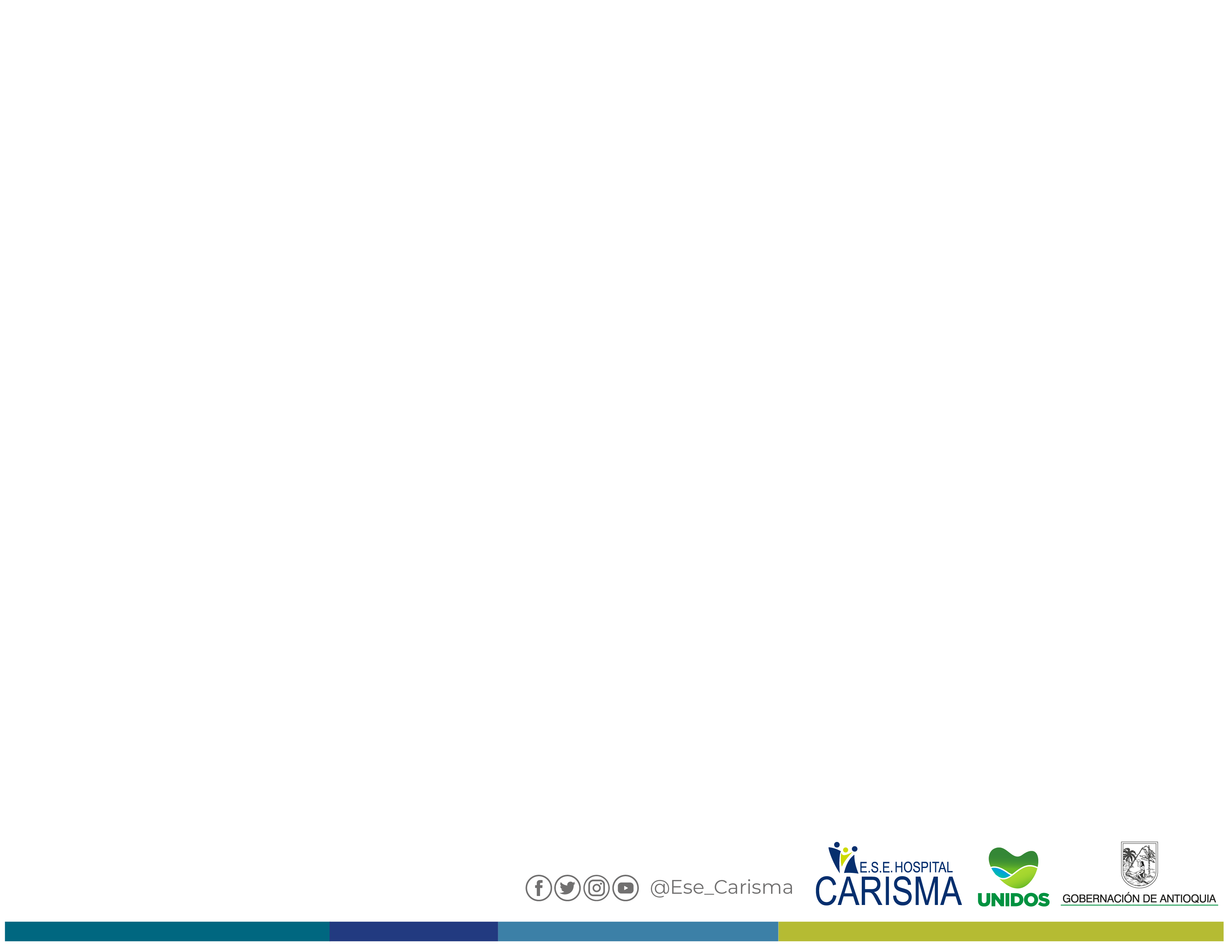 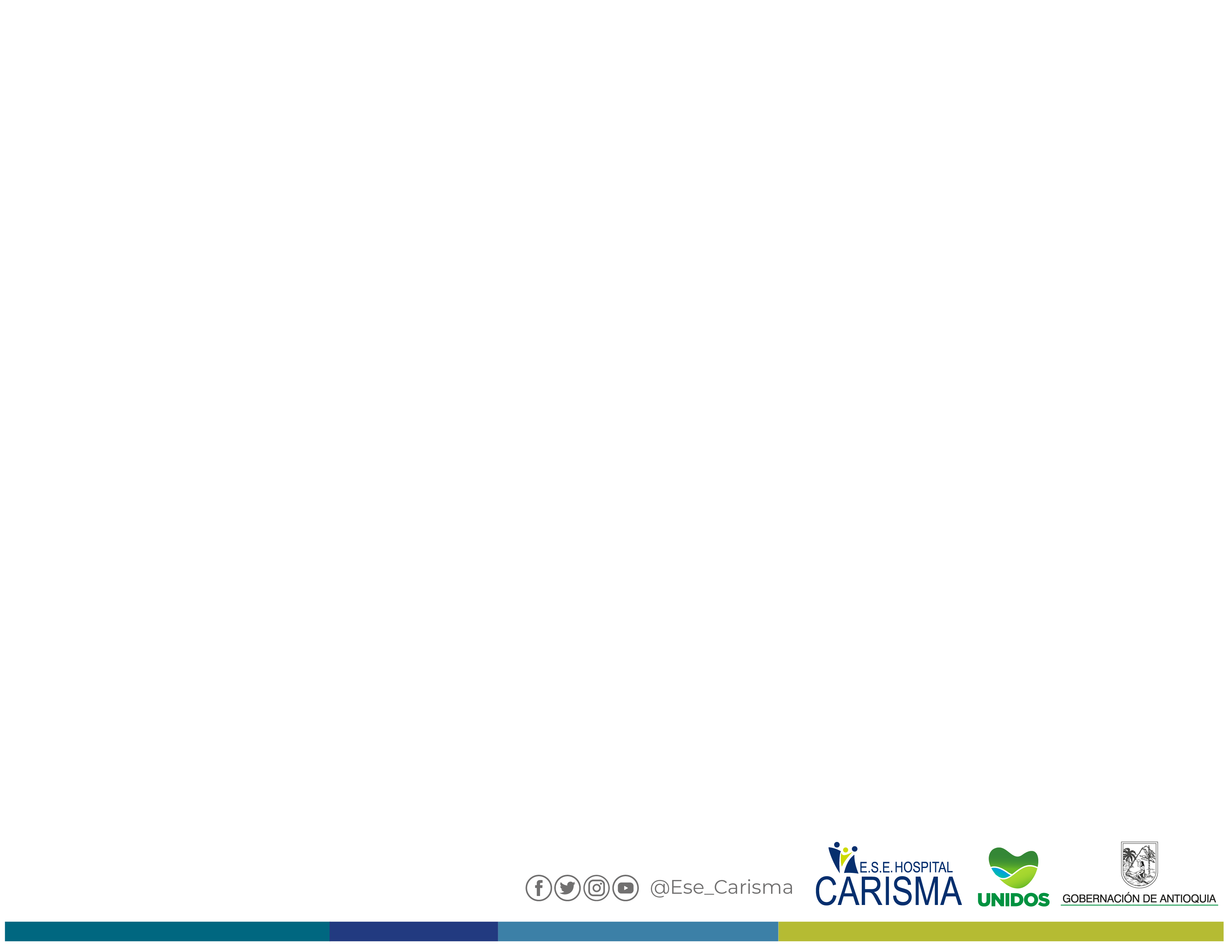 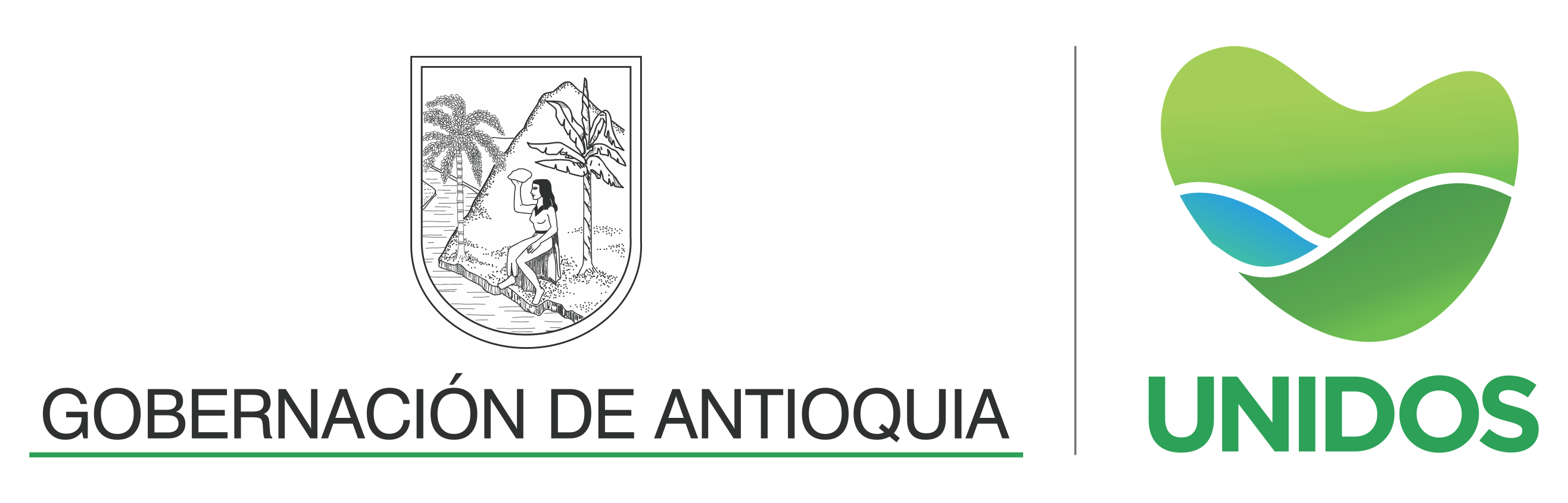 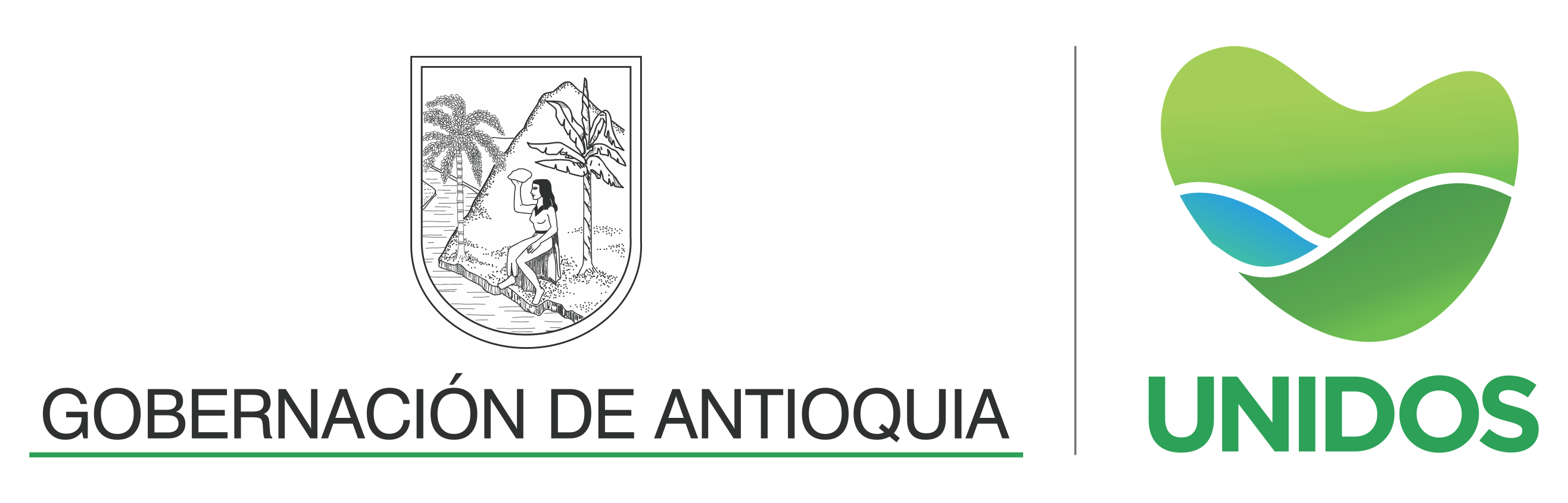 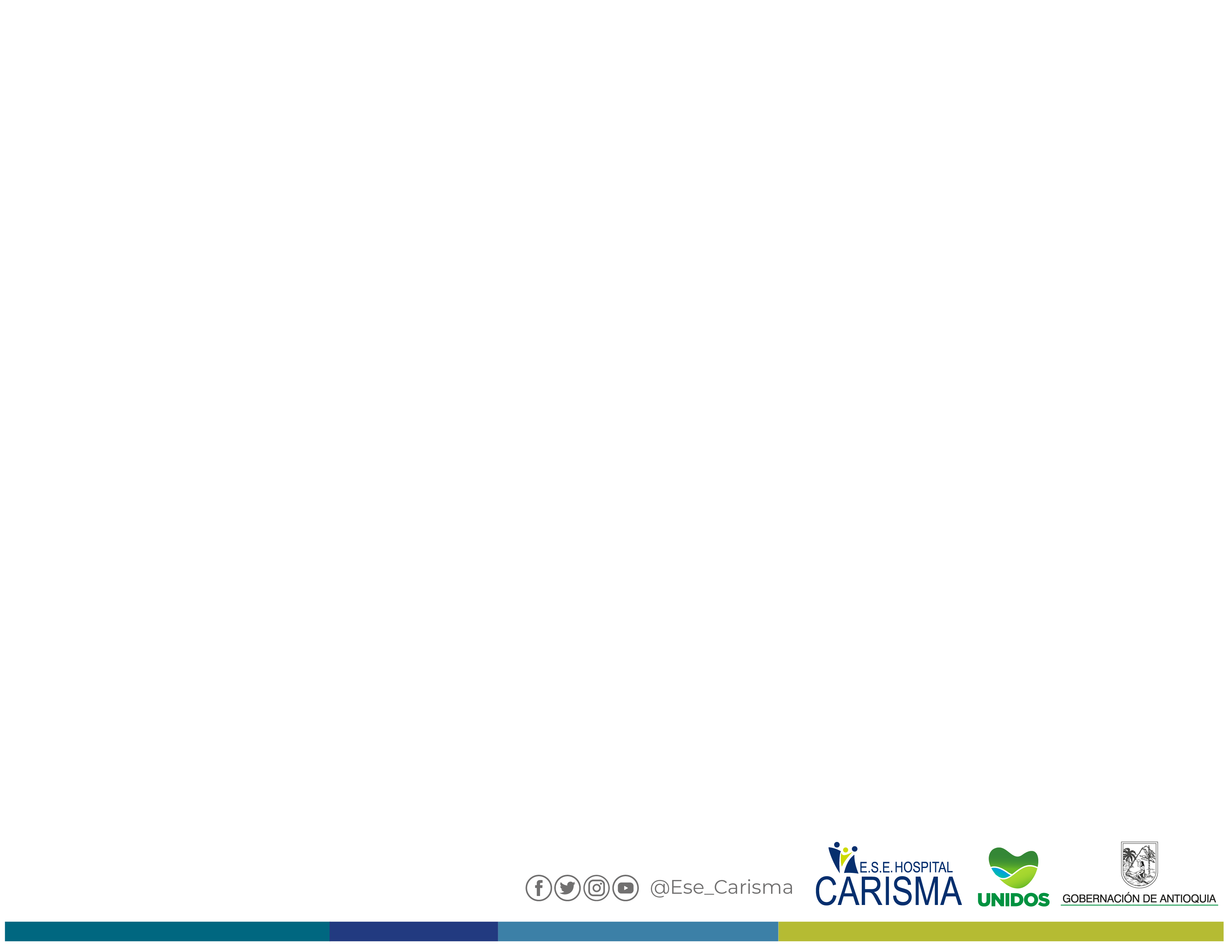 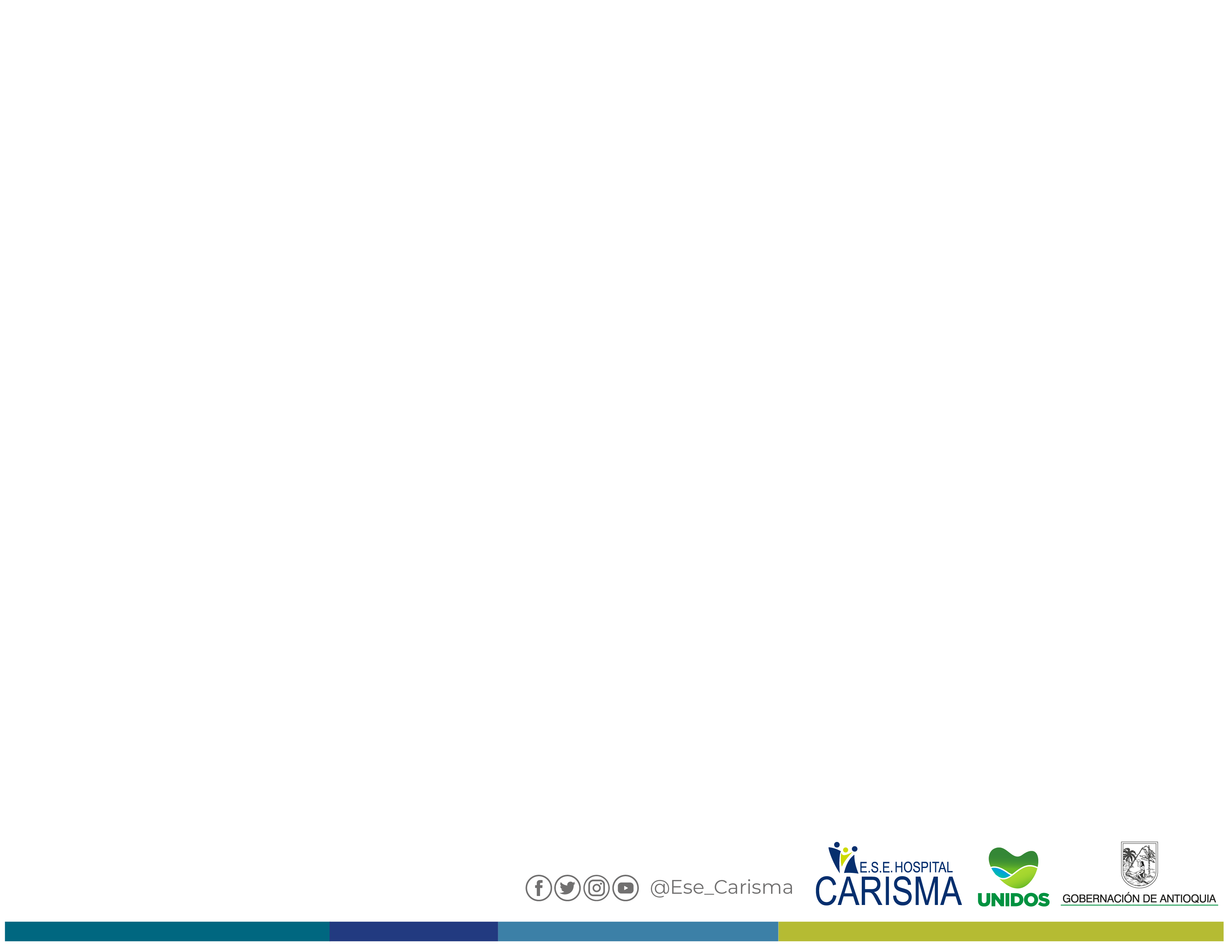 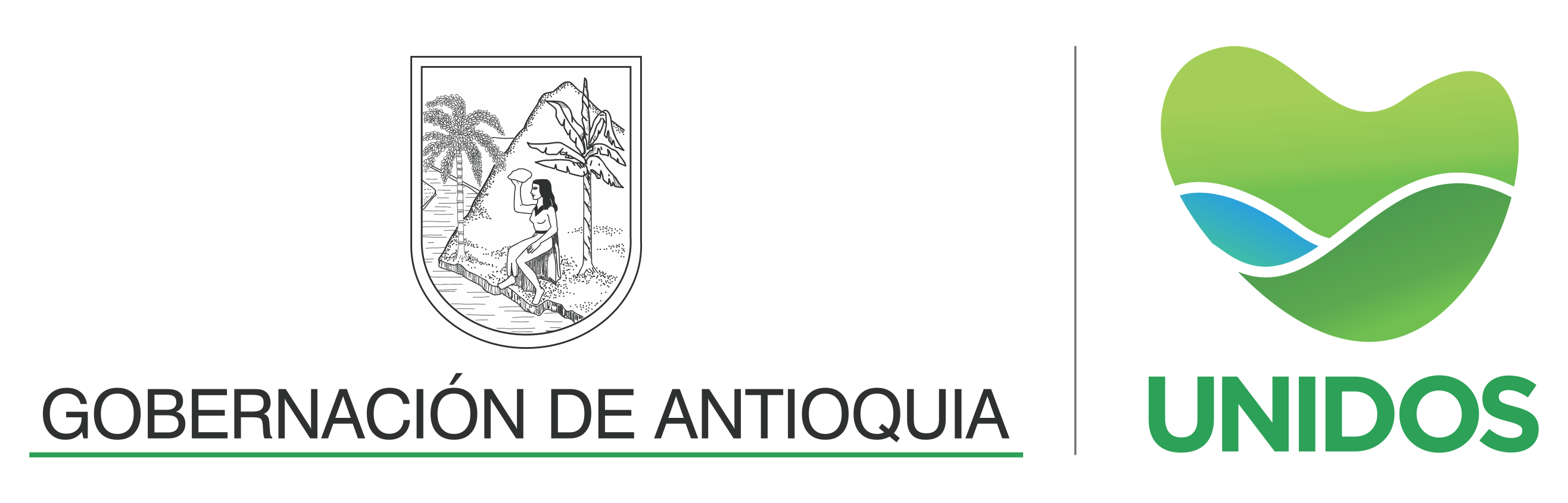 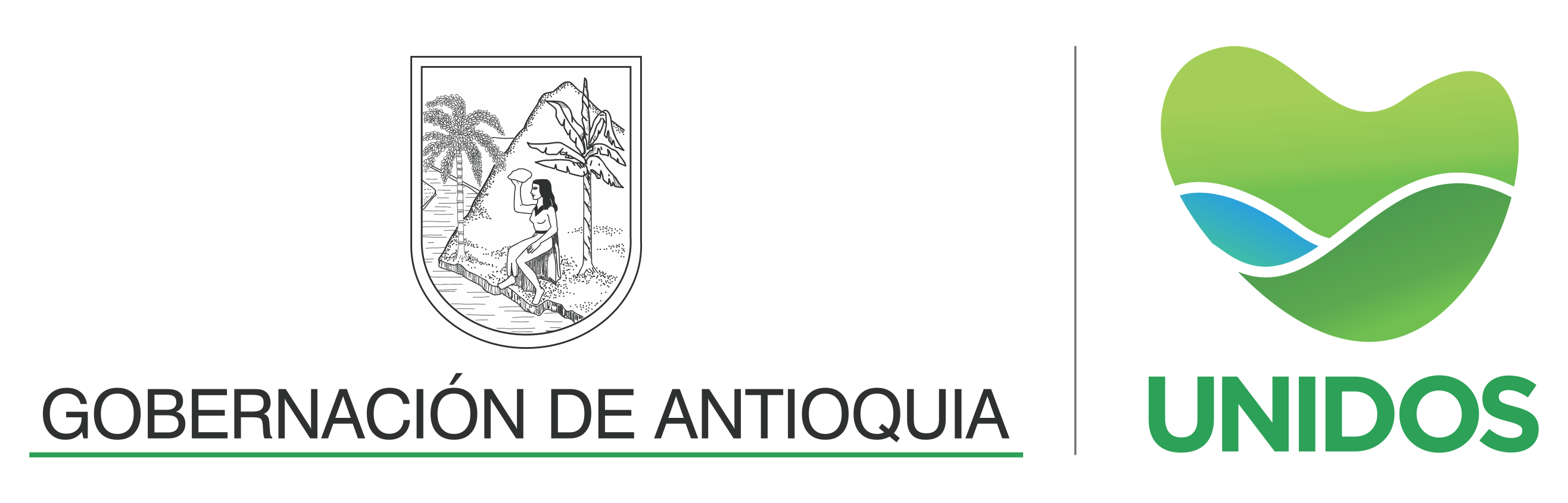 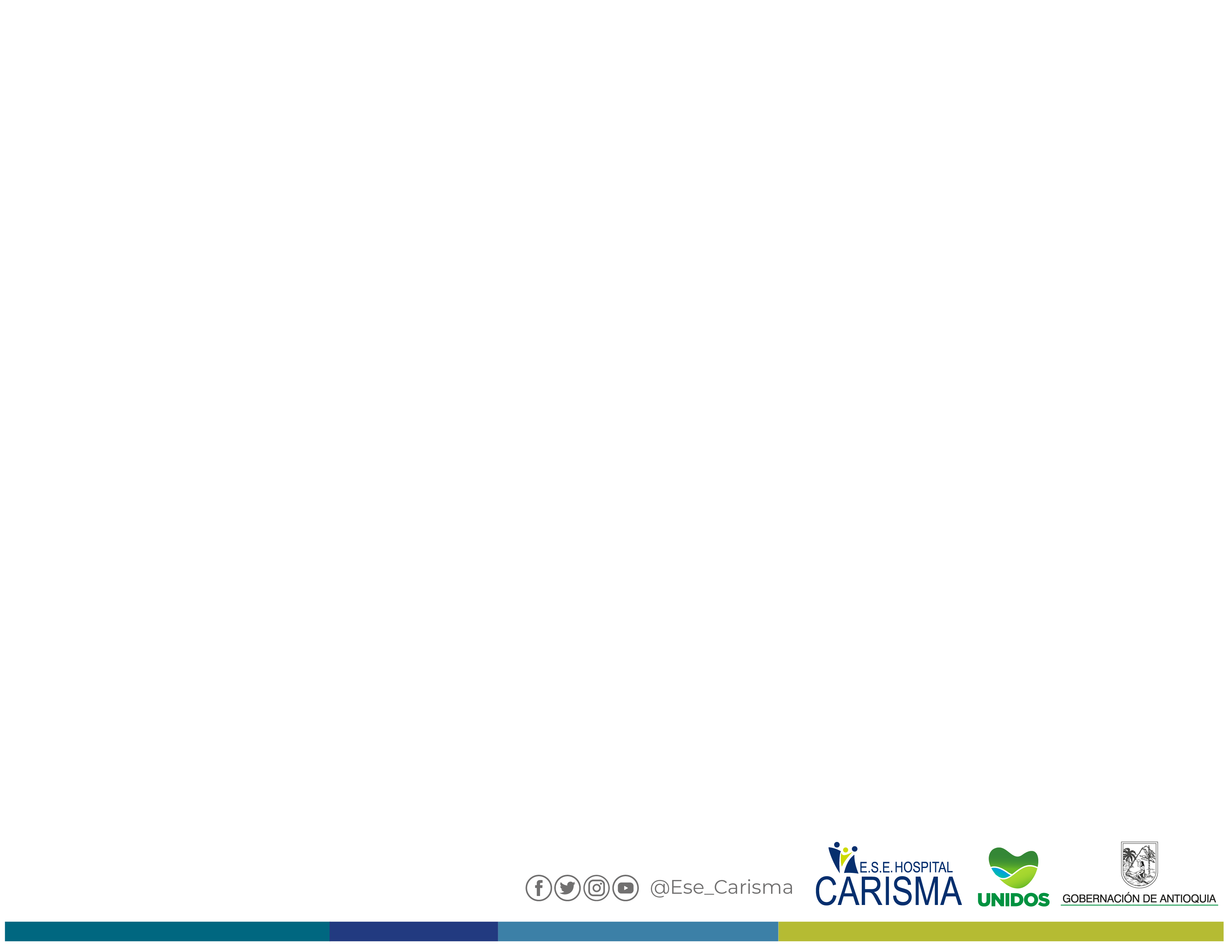 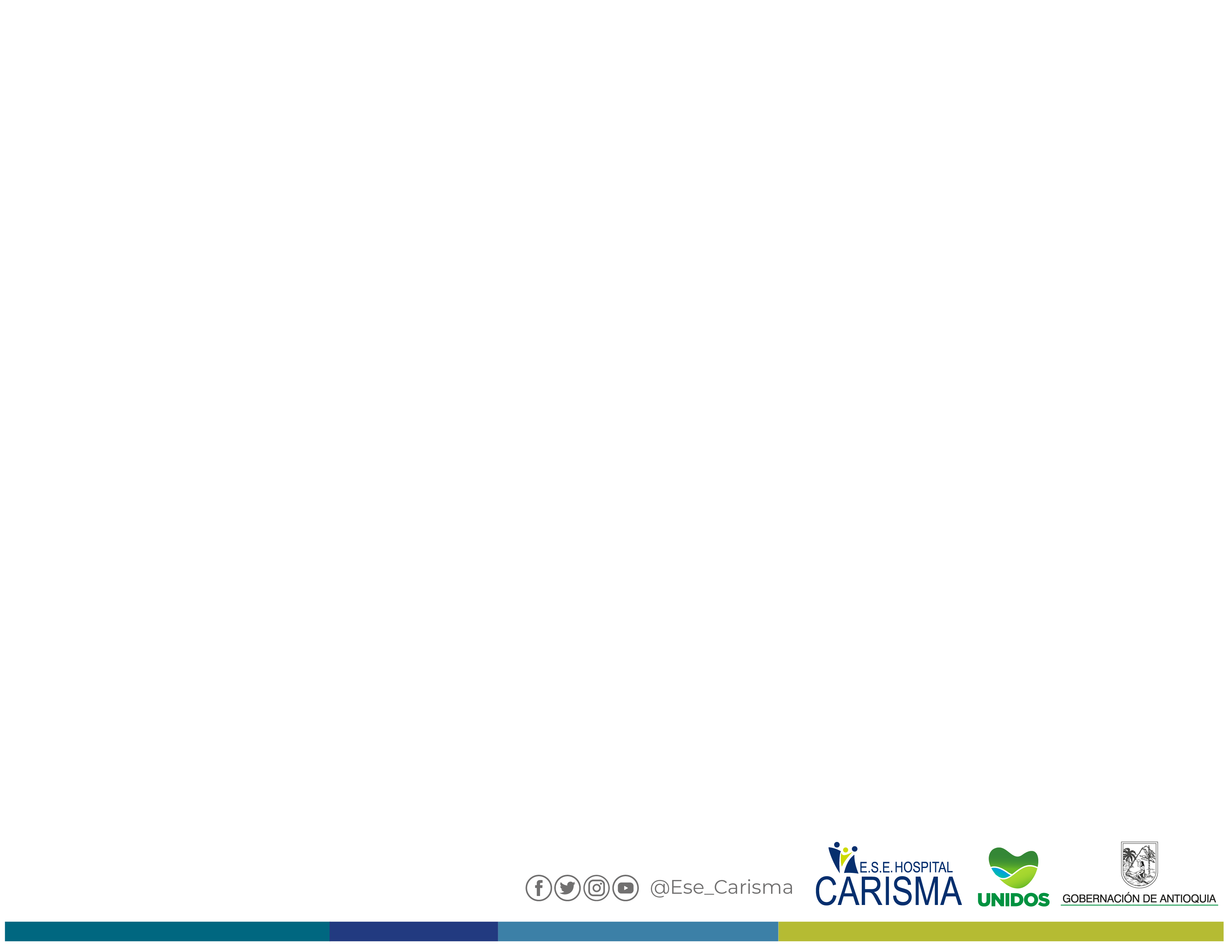 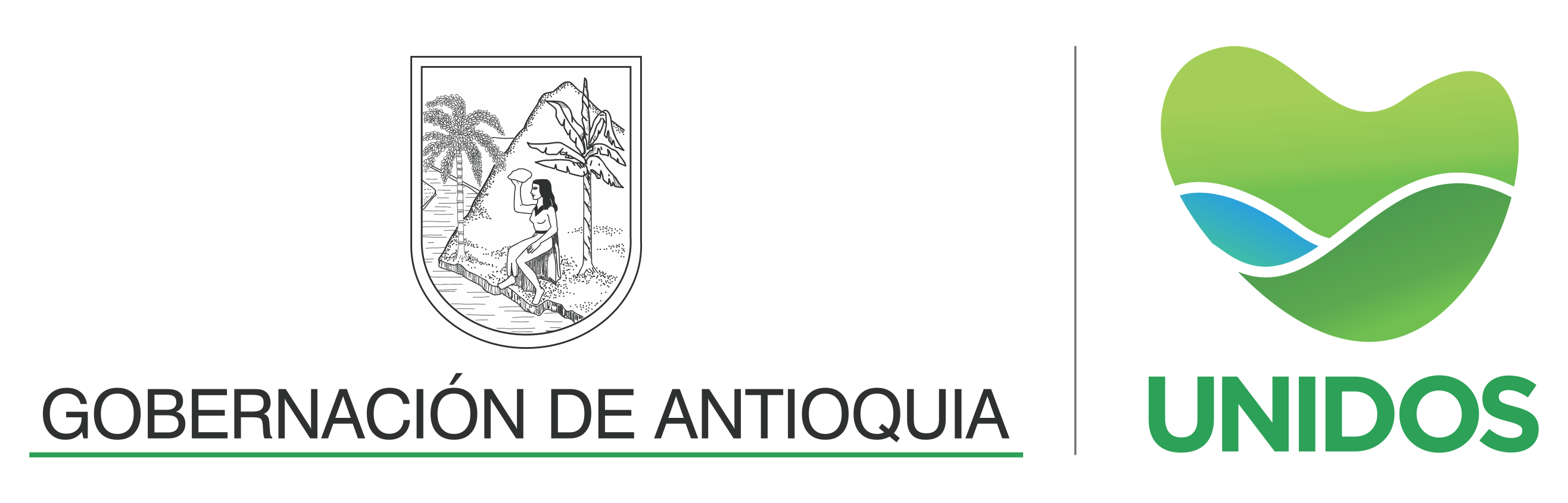 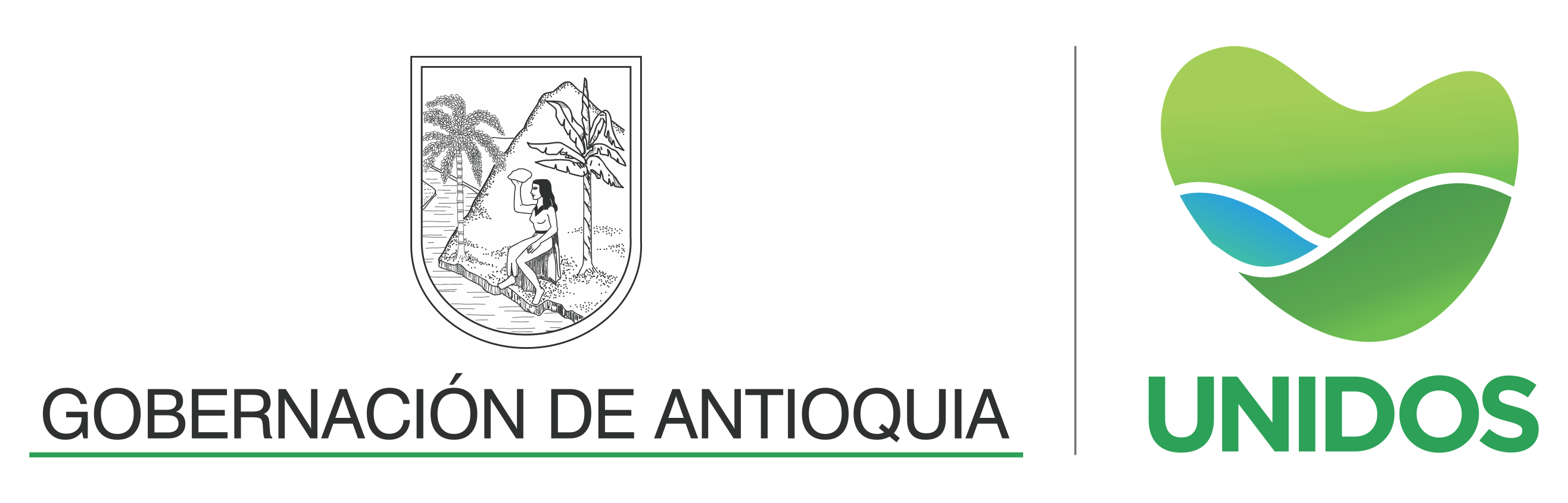 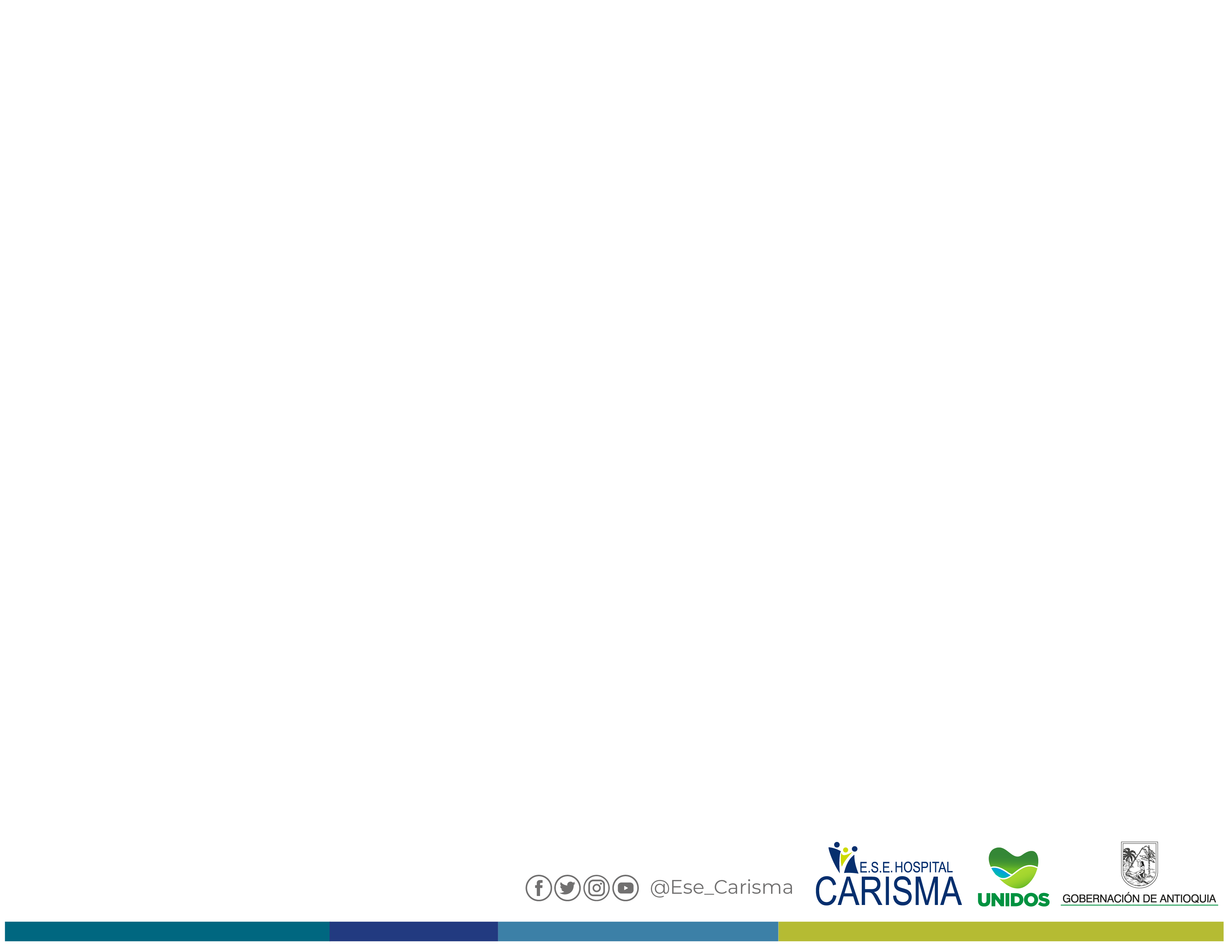 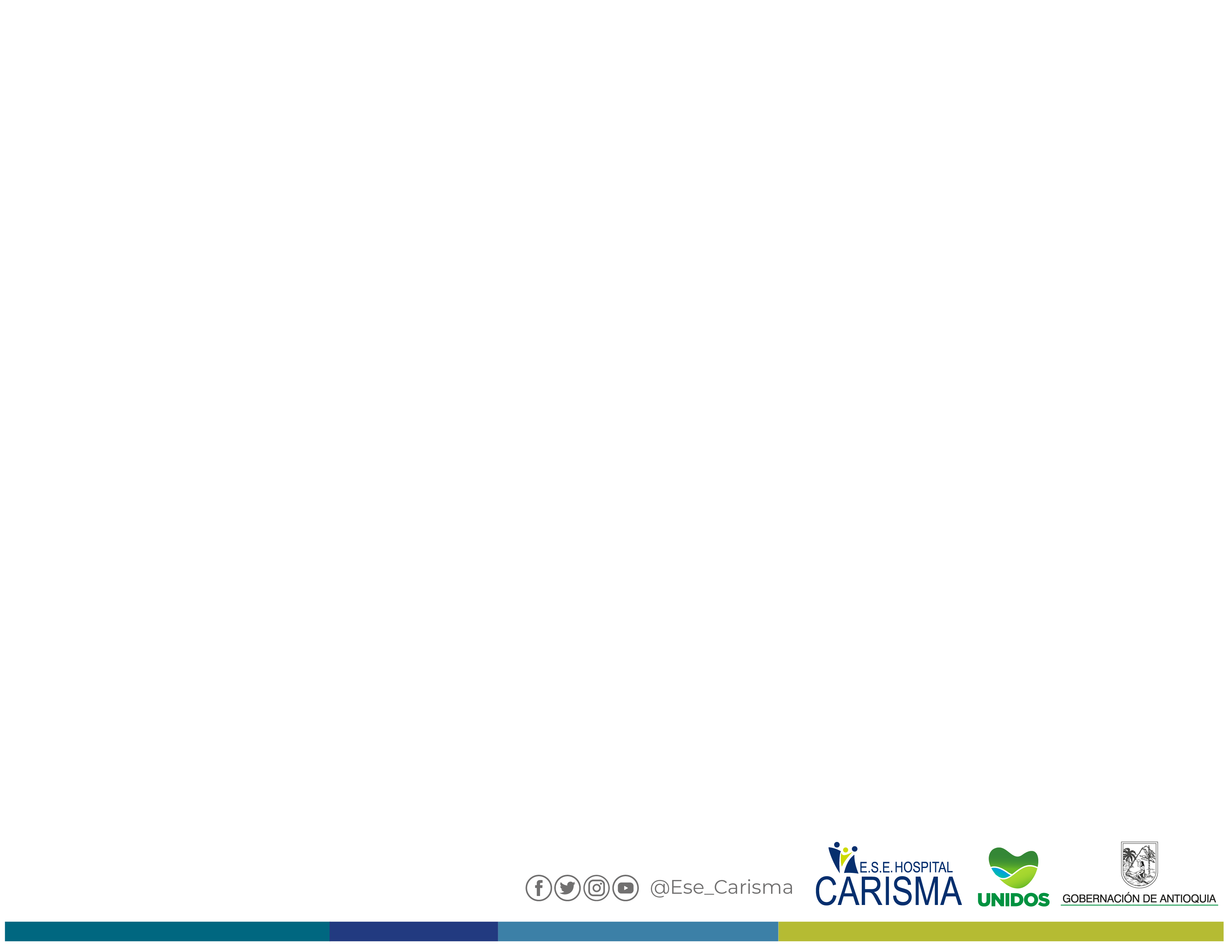 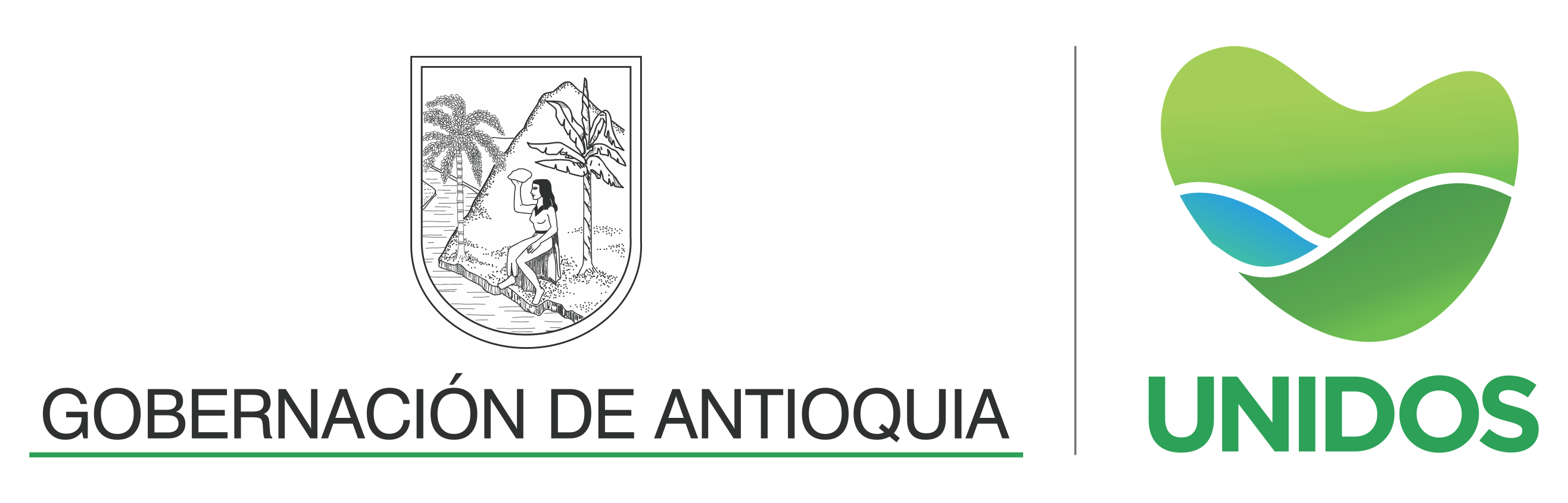 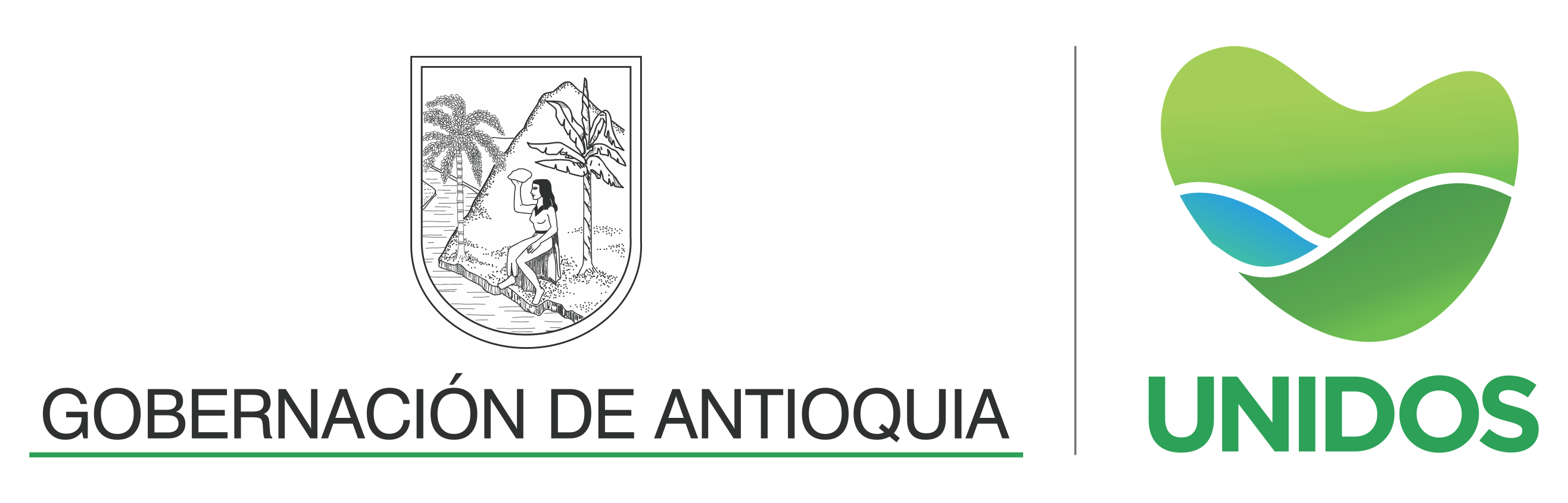 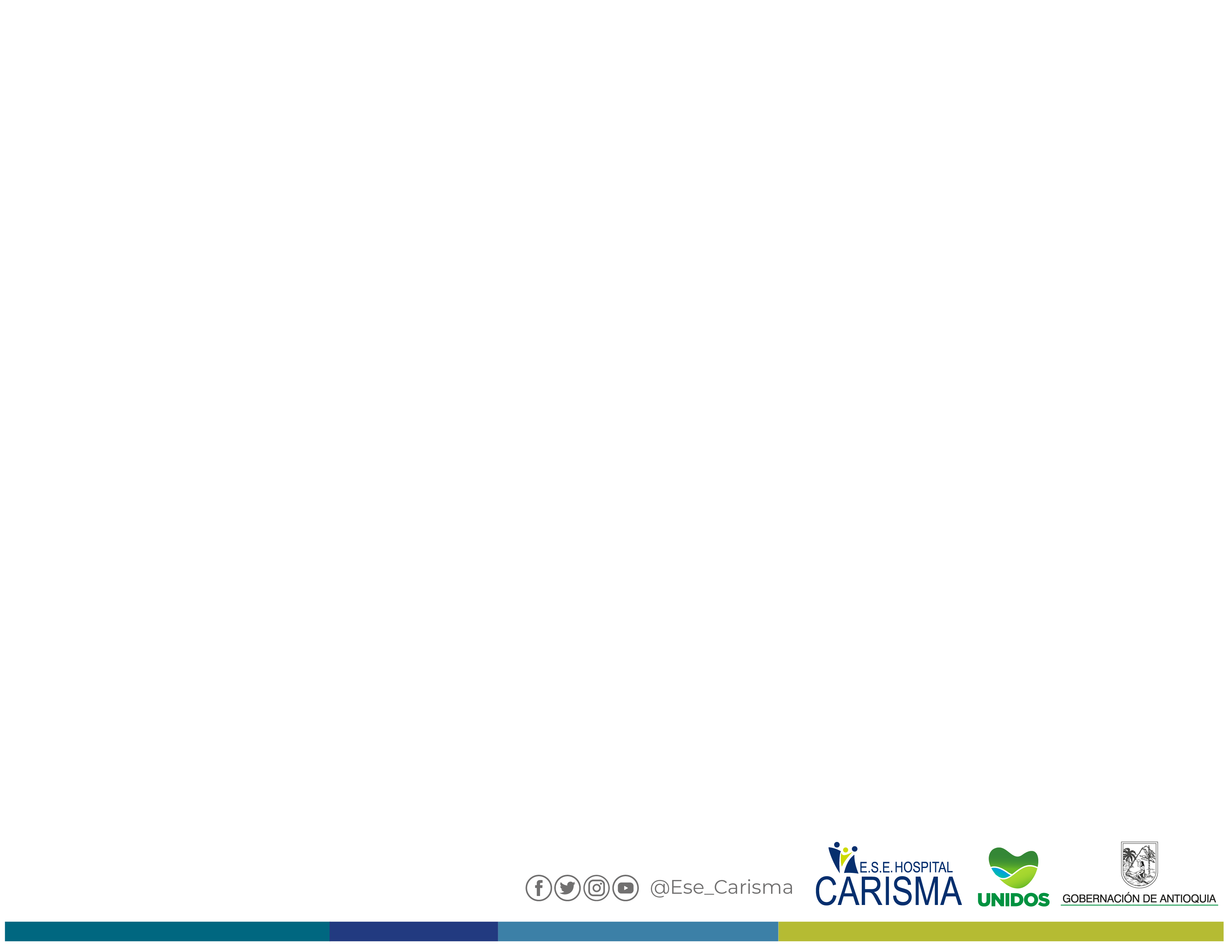 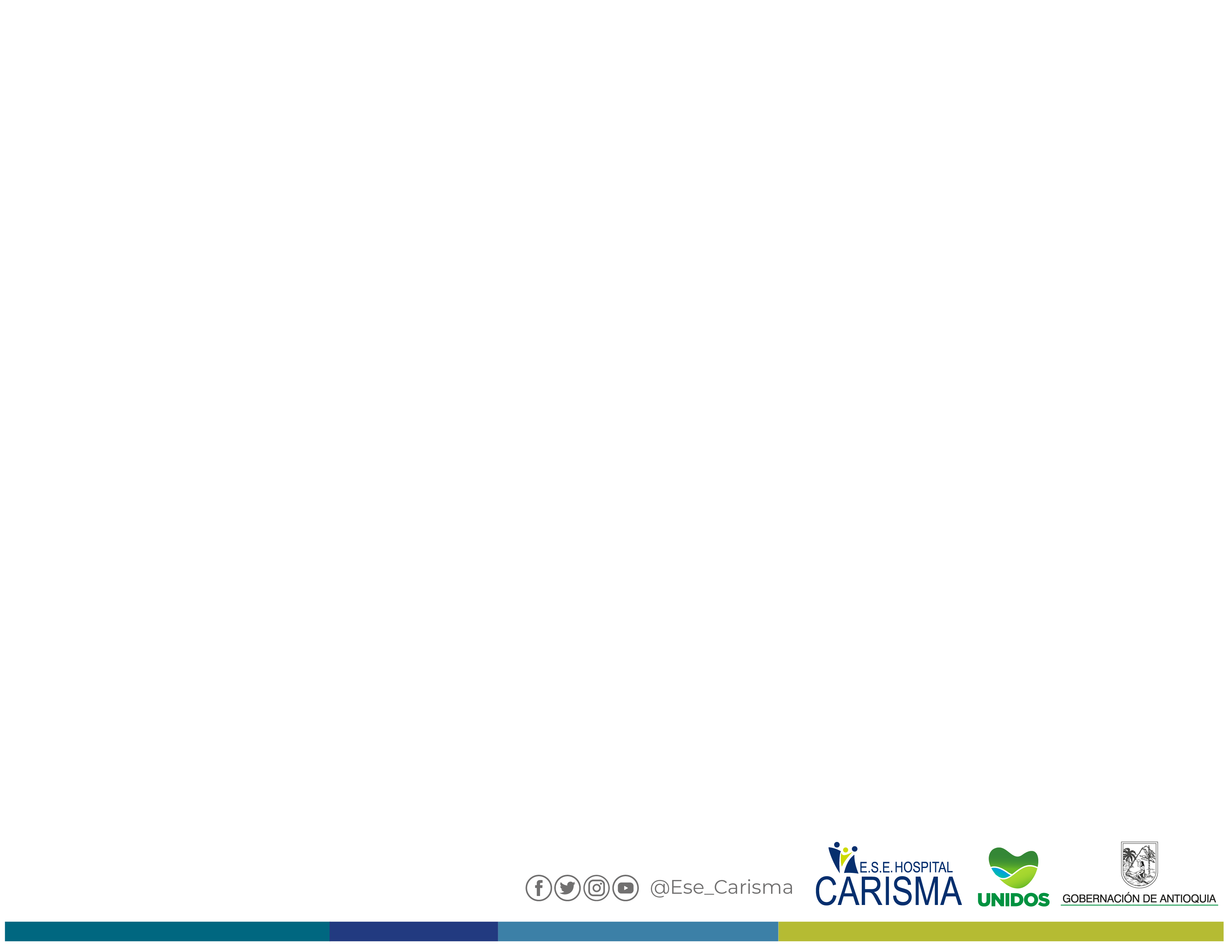 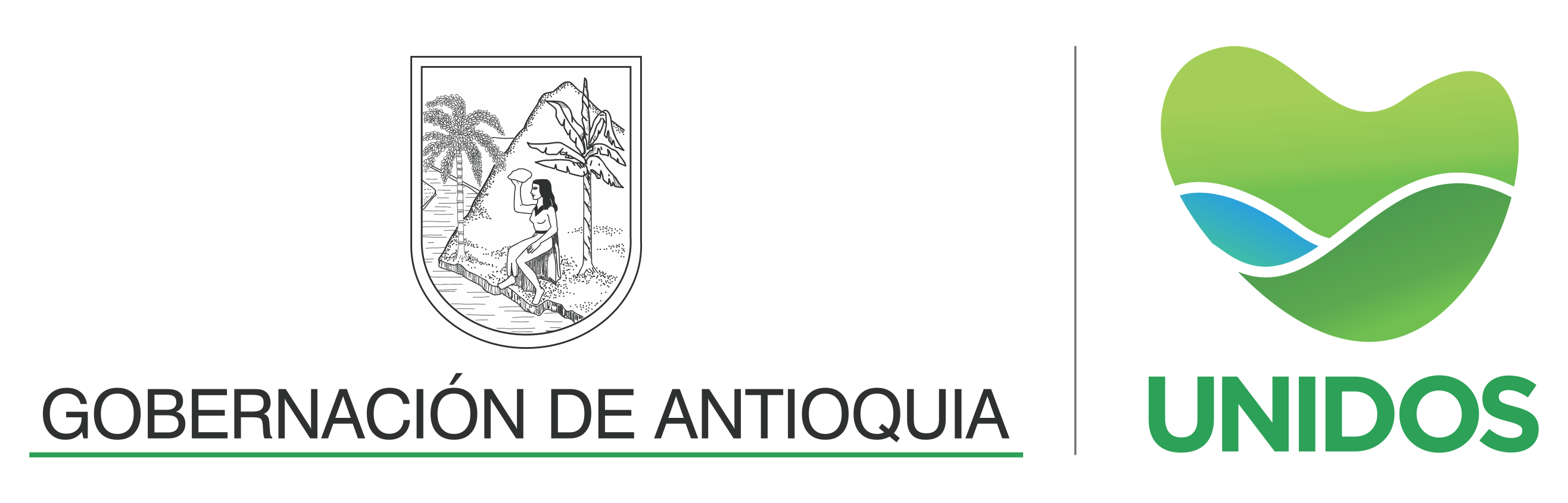 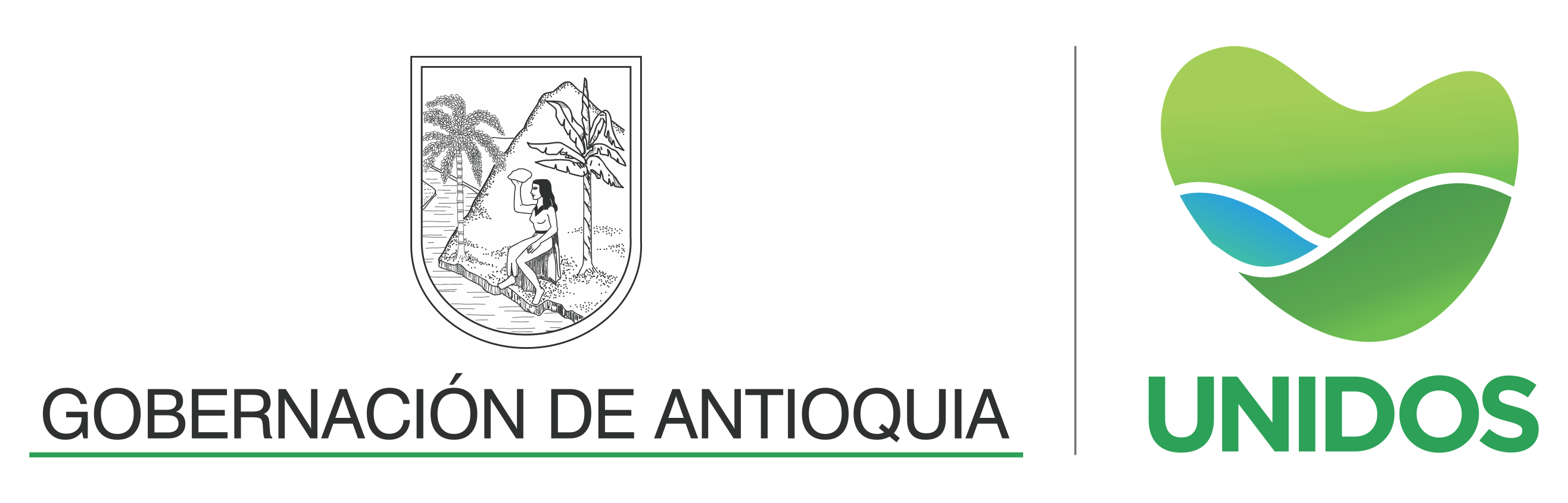 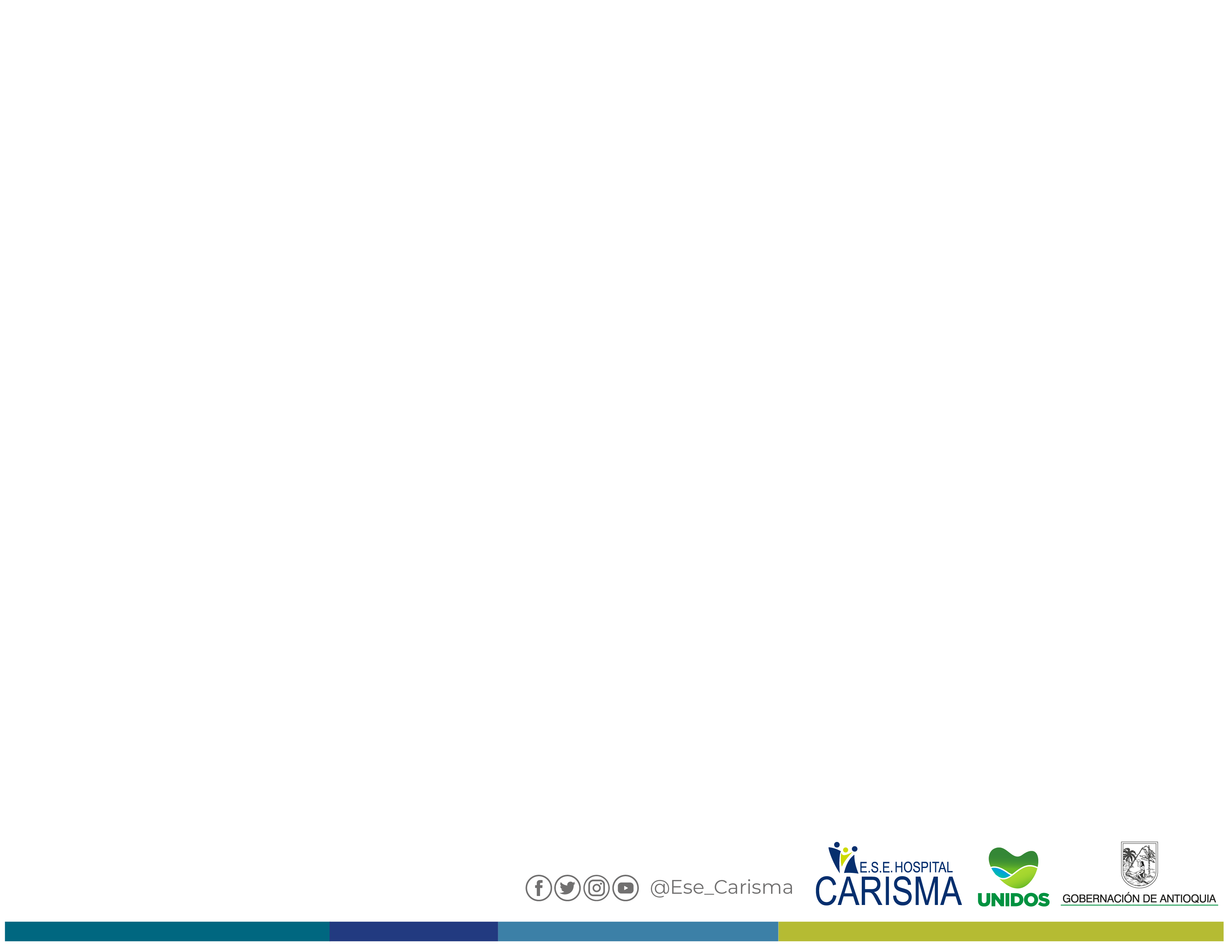 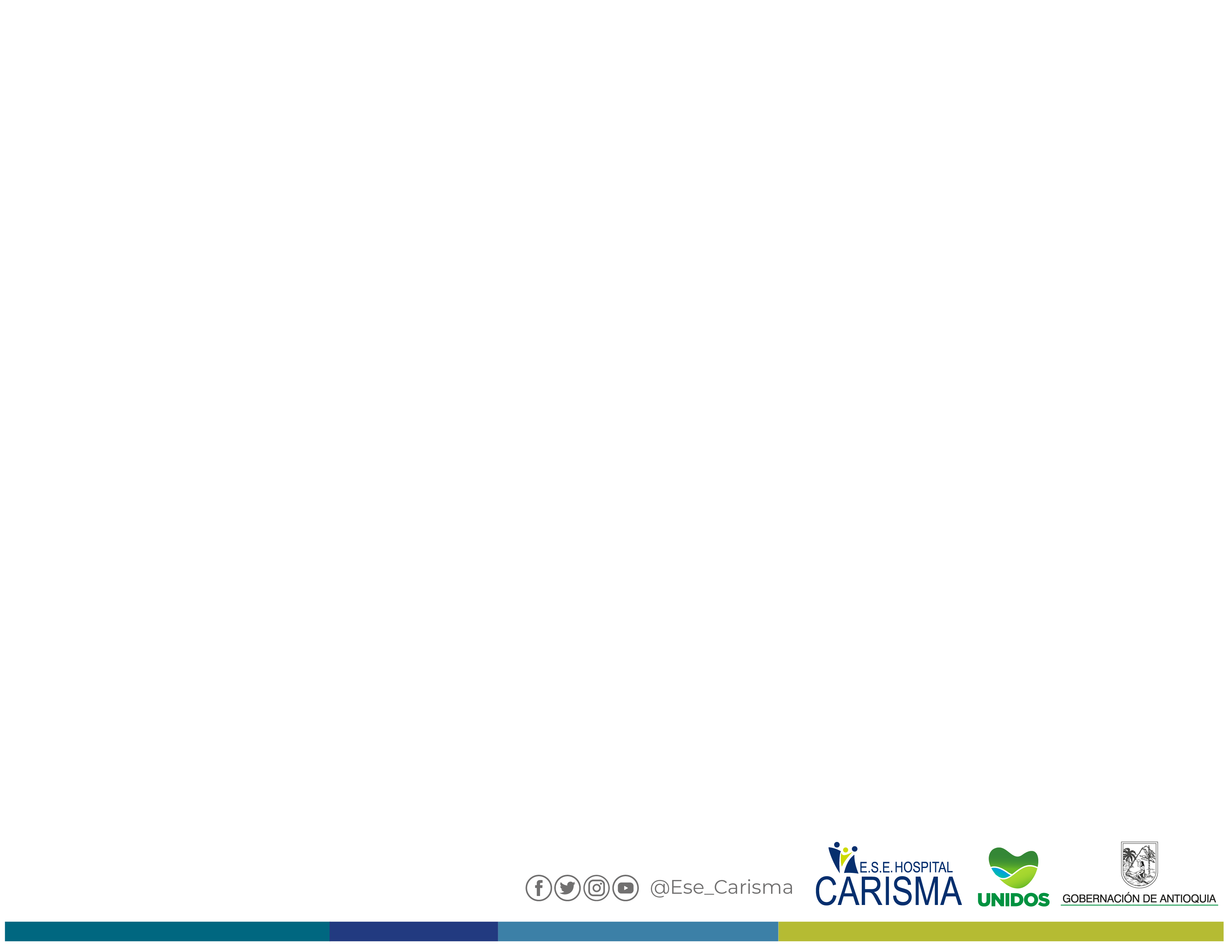 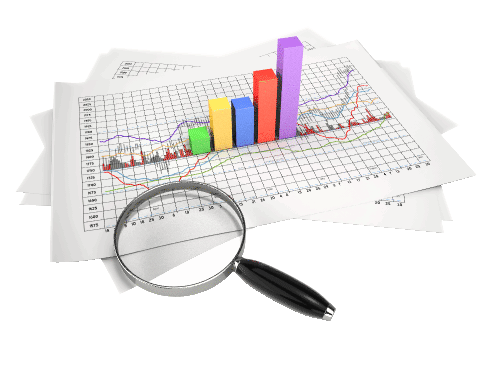 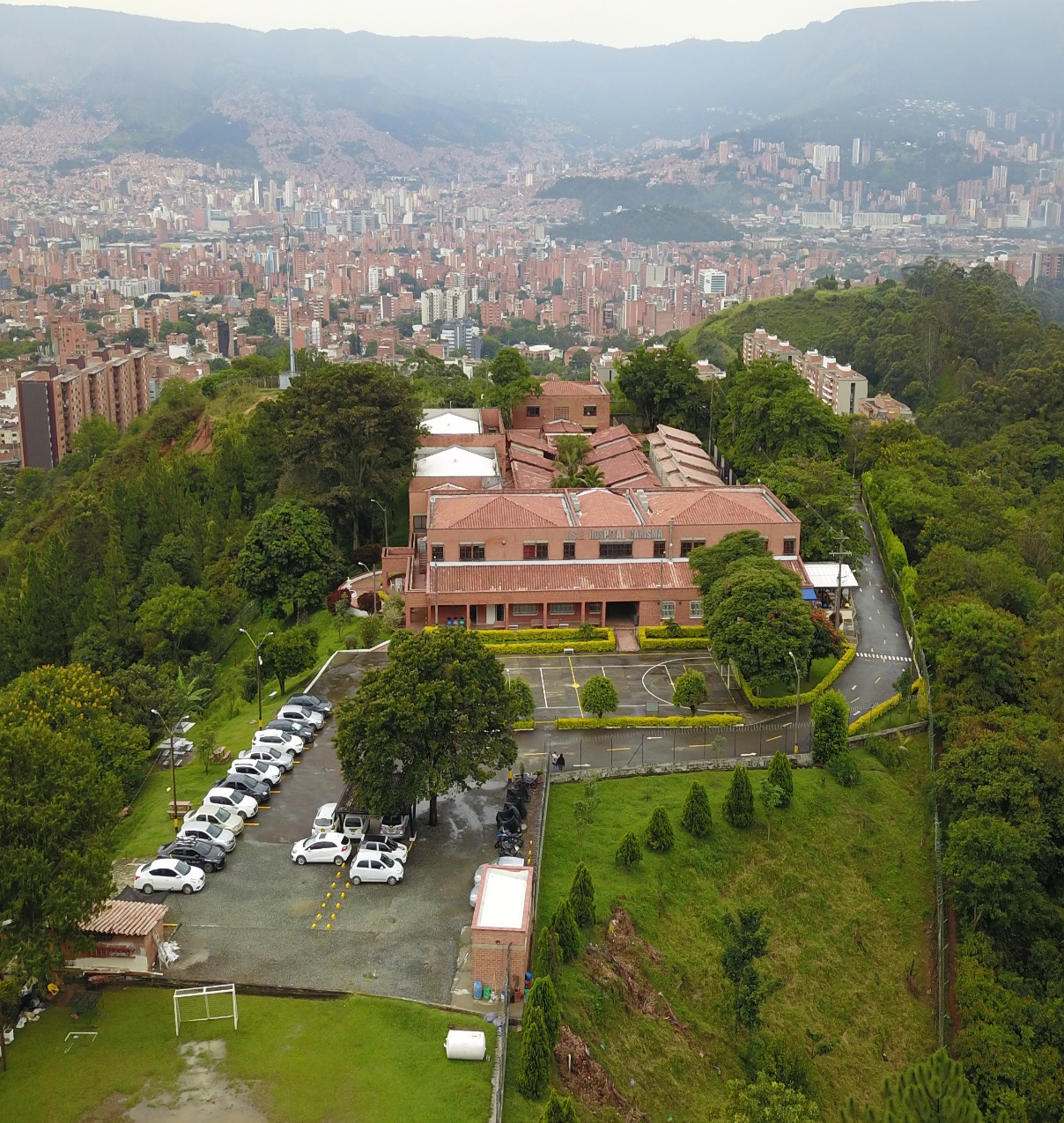 2. Informe Financiero
01 de enero de 2022 al 30 de septiembre de 2022
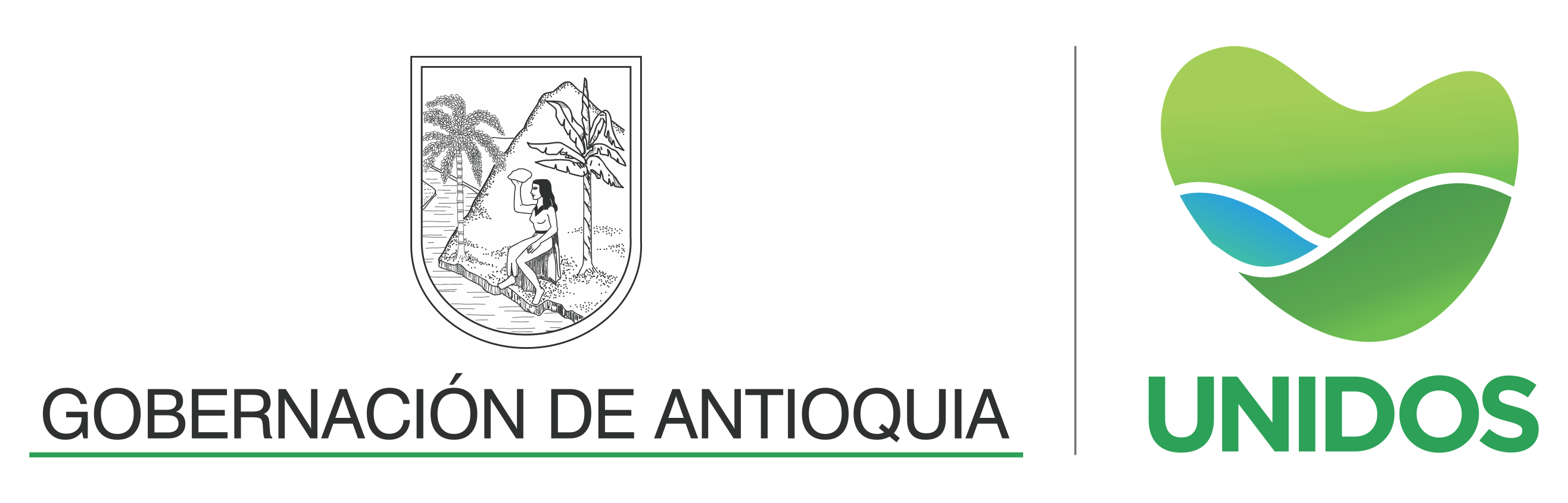 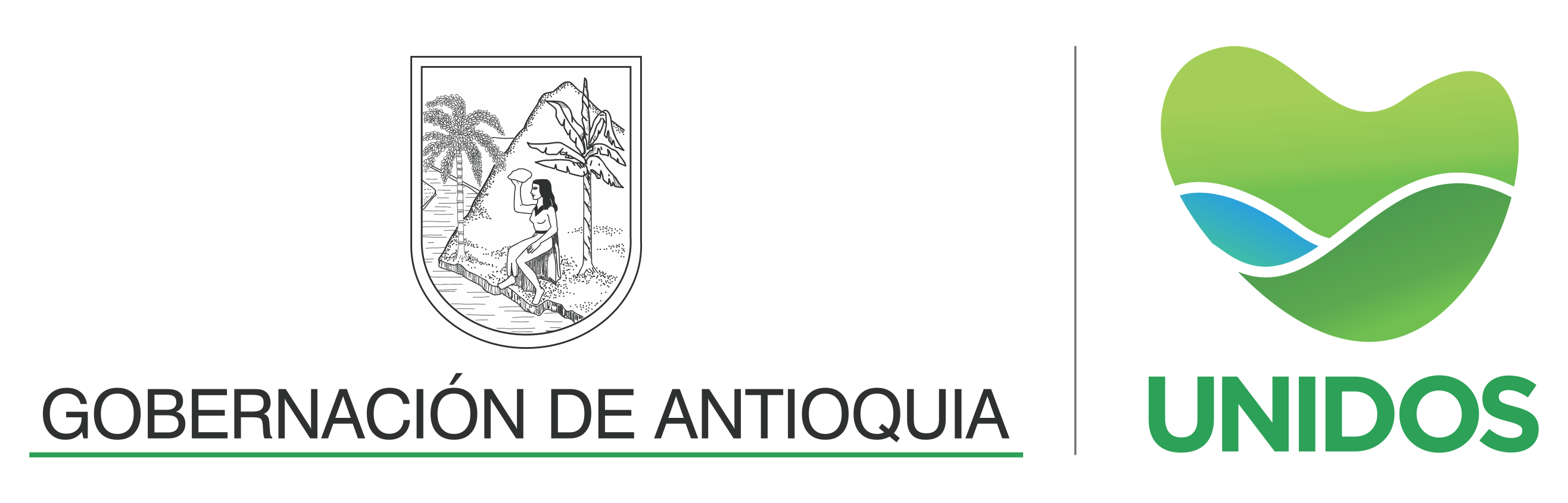 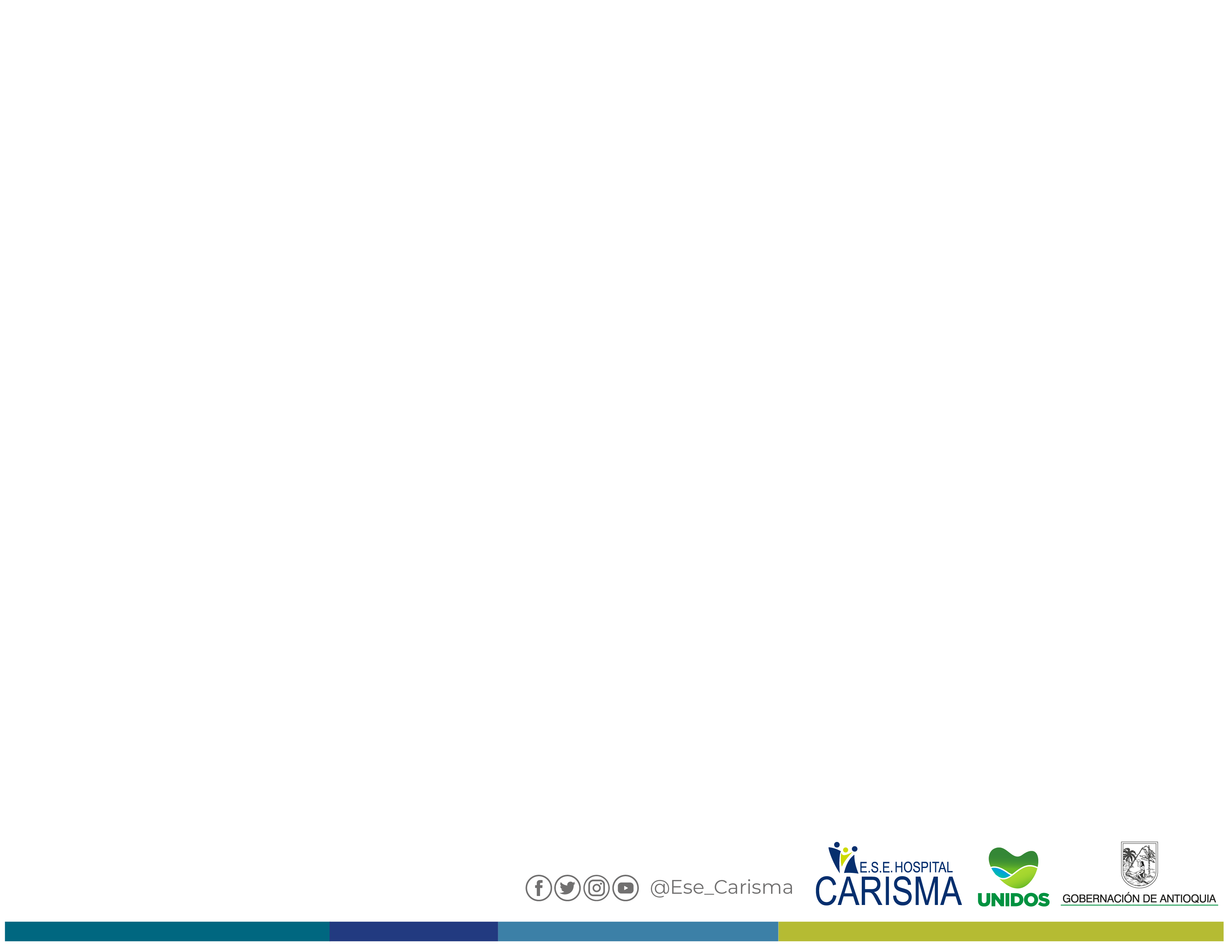 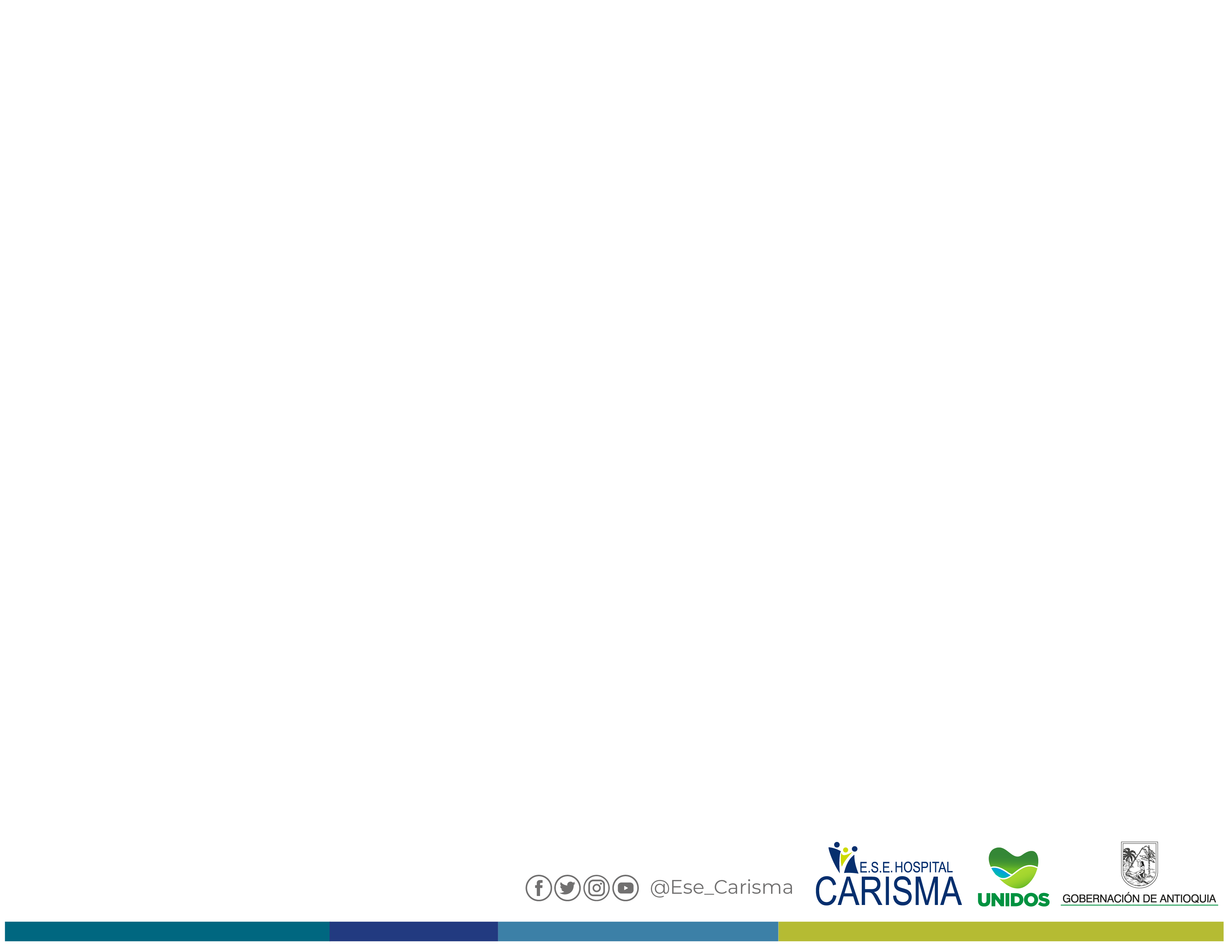 Conjunto Estados Financieros
Estado de situación financiera
	(acumulado a 30 de septiembre de 2022)

Estado de resultados
	(entre el 01 de enero y 30 de septiembre de 2022)

Estado de cambios en el patrimonio

Estado de flujos de efectivo

Revelaciones a los estados financieros
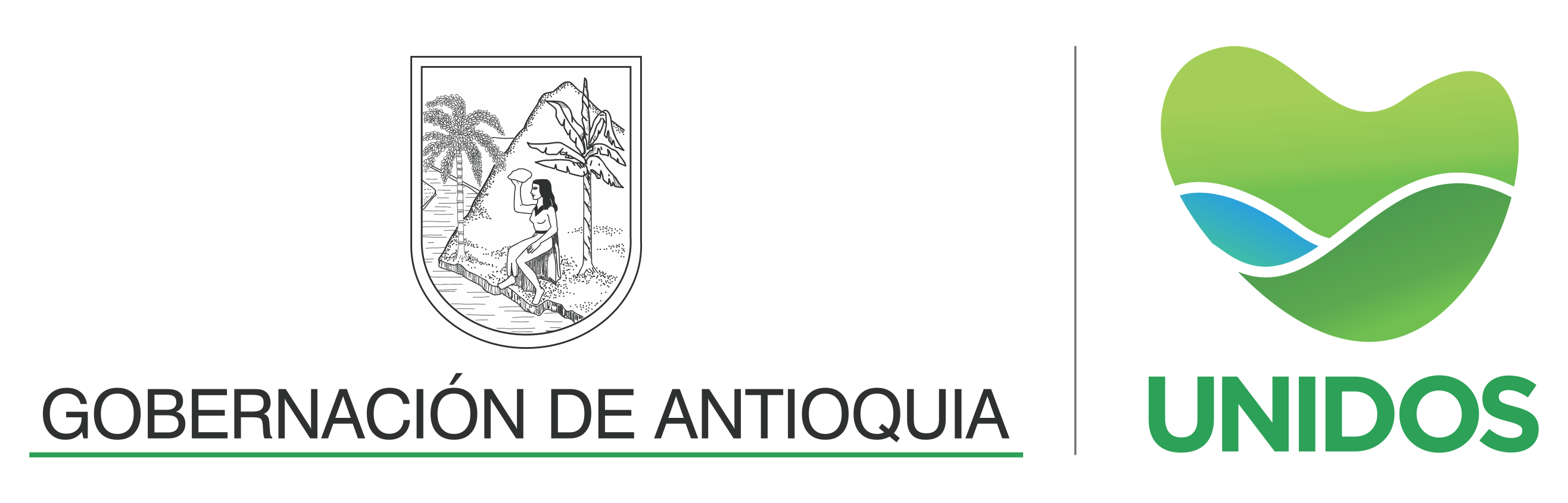 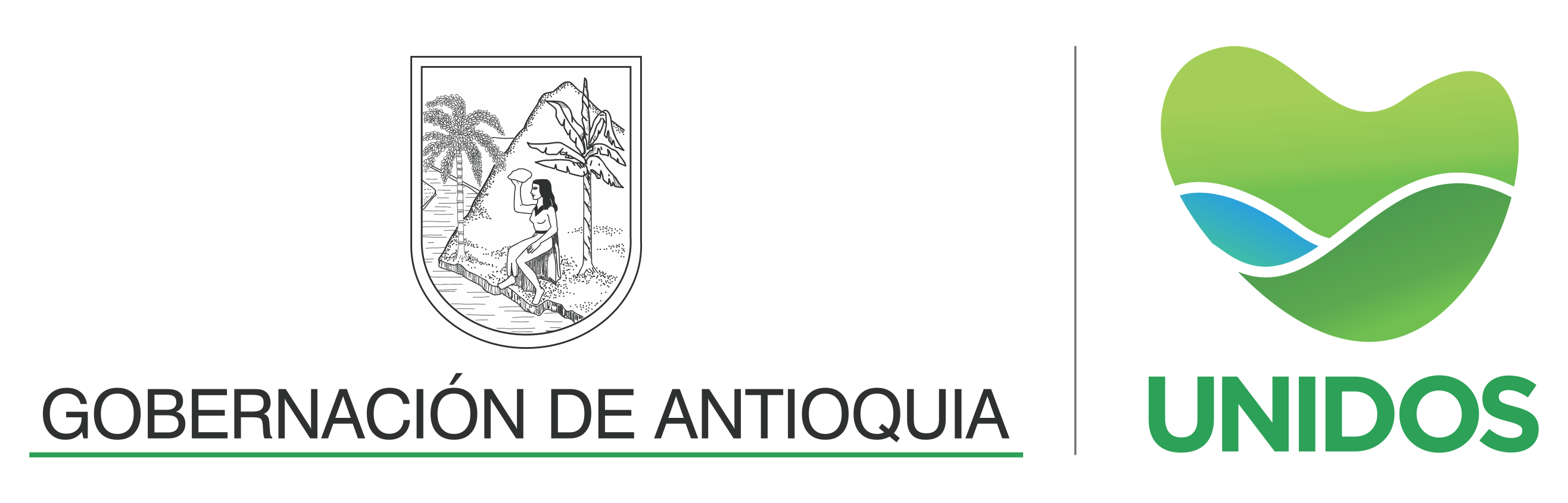 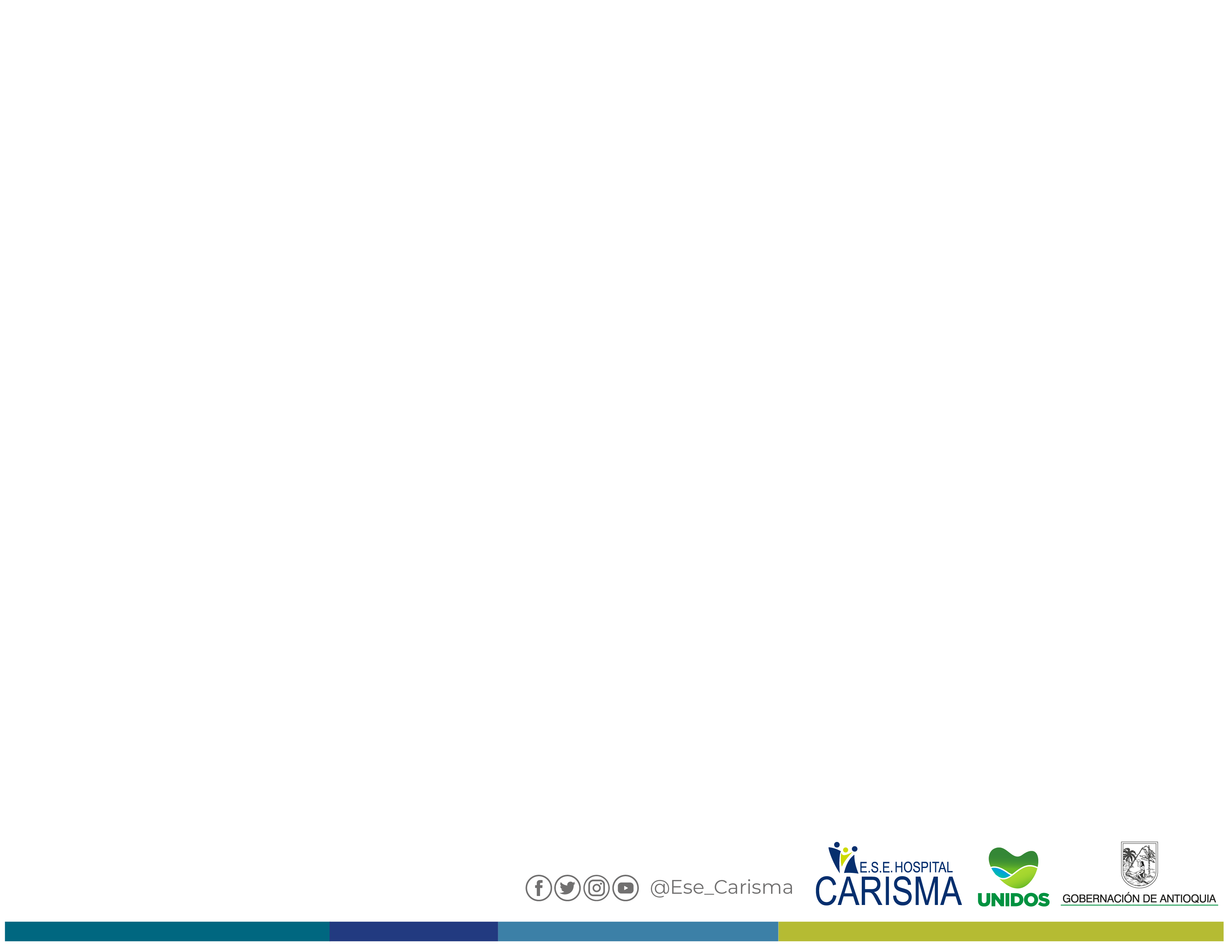 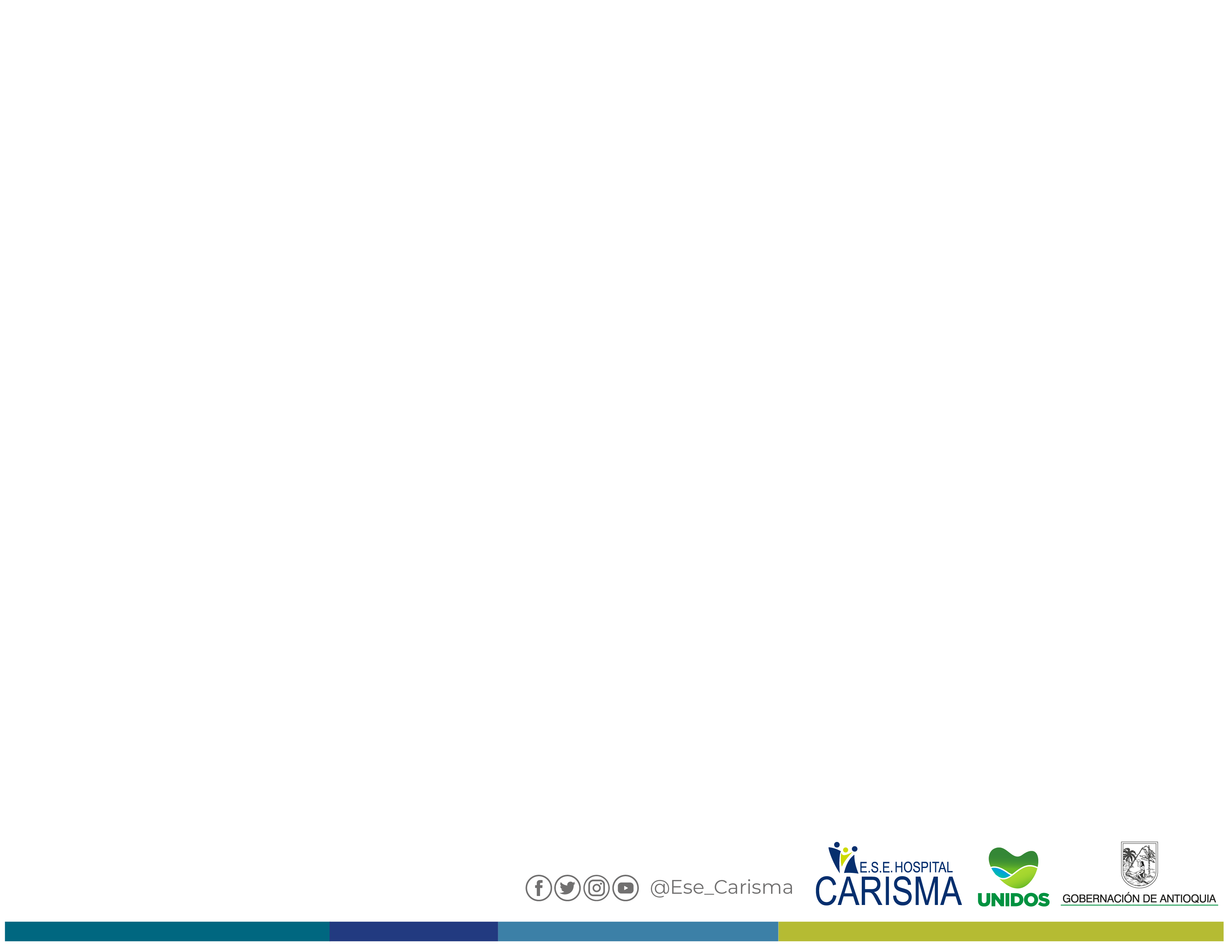 Estructura
Financiera
2022 - 2021
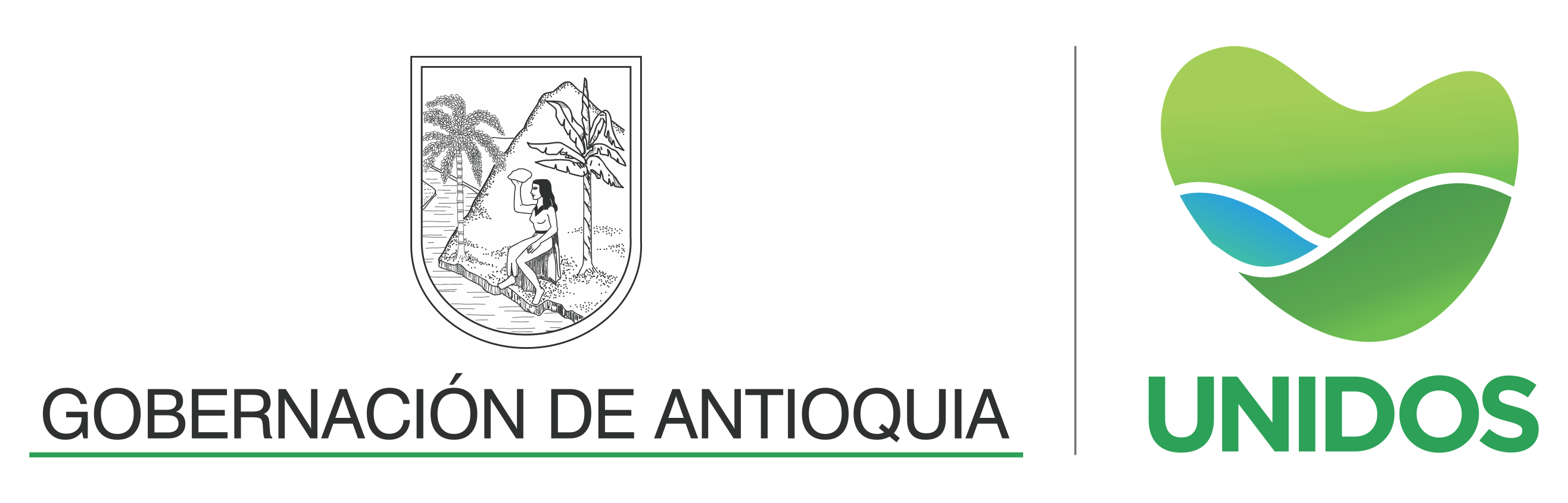 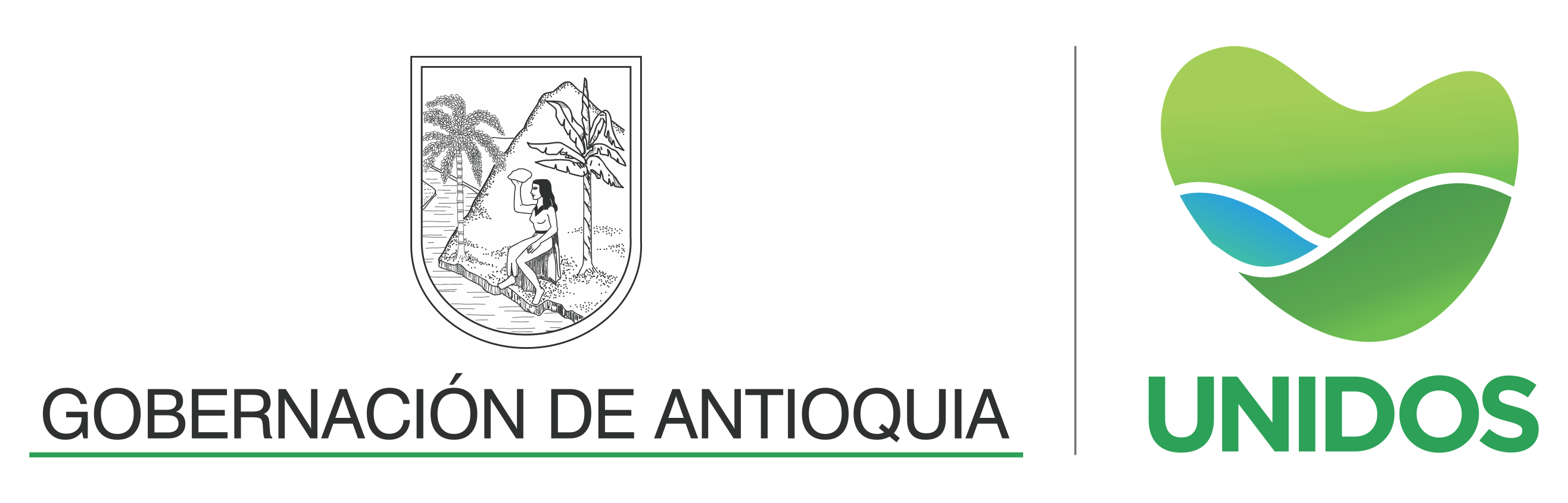 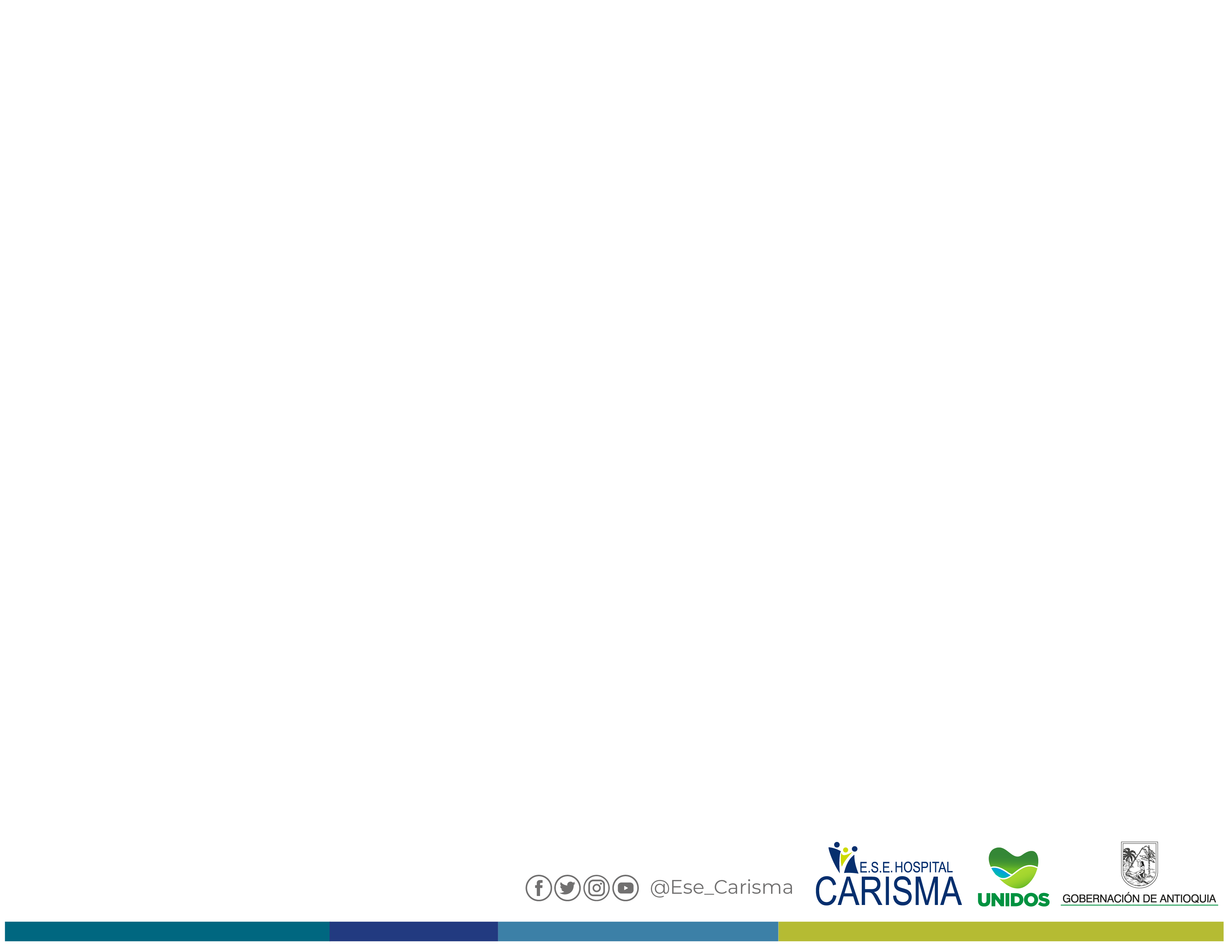 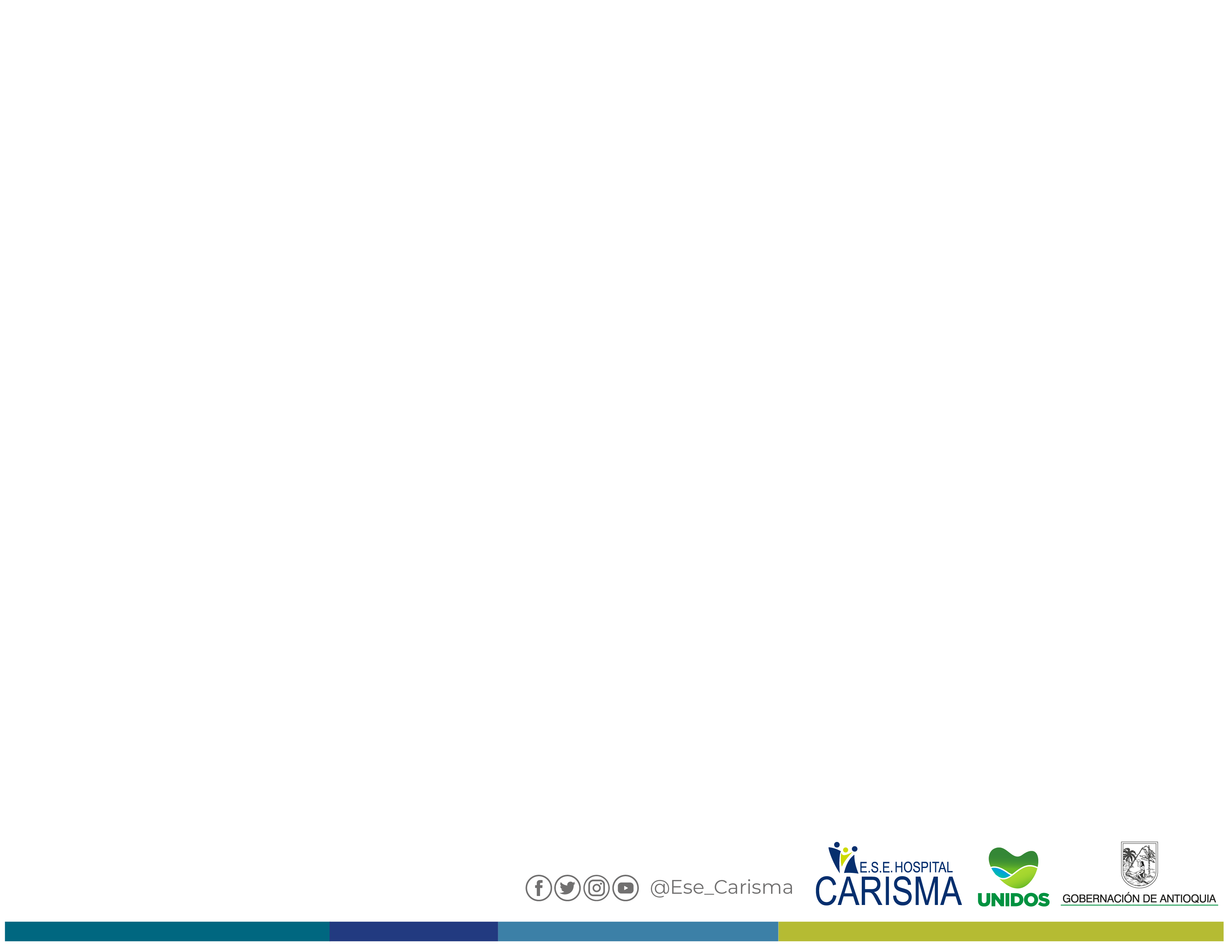 Estado de Situación Financiera – Composición activo
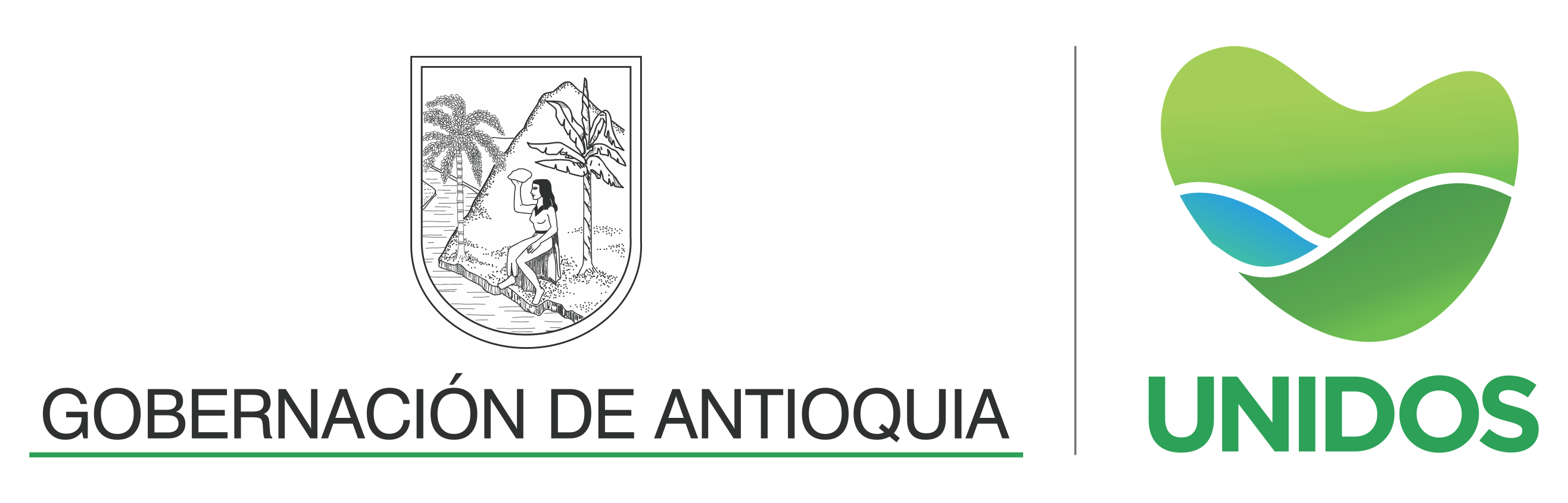 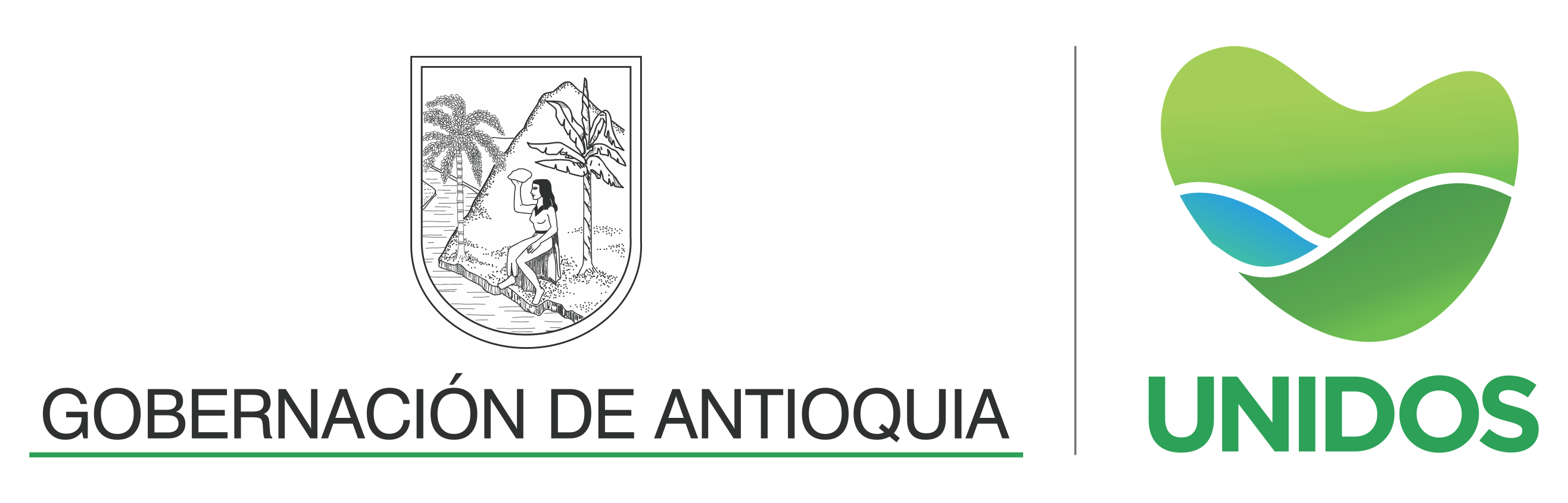 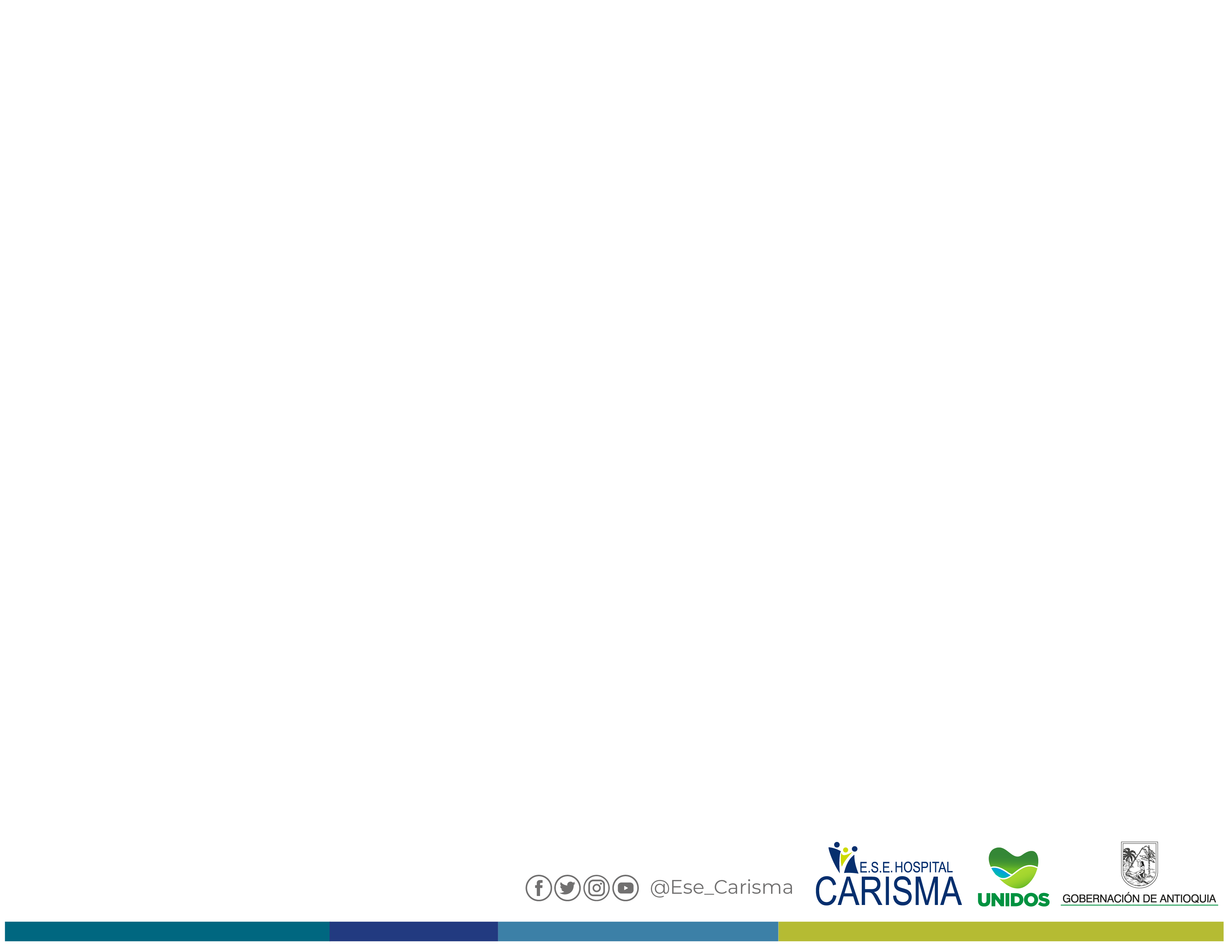 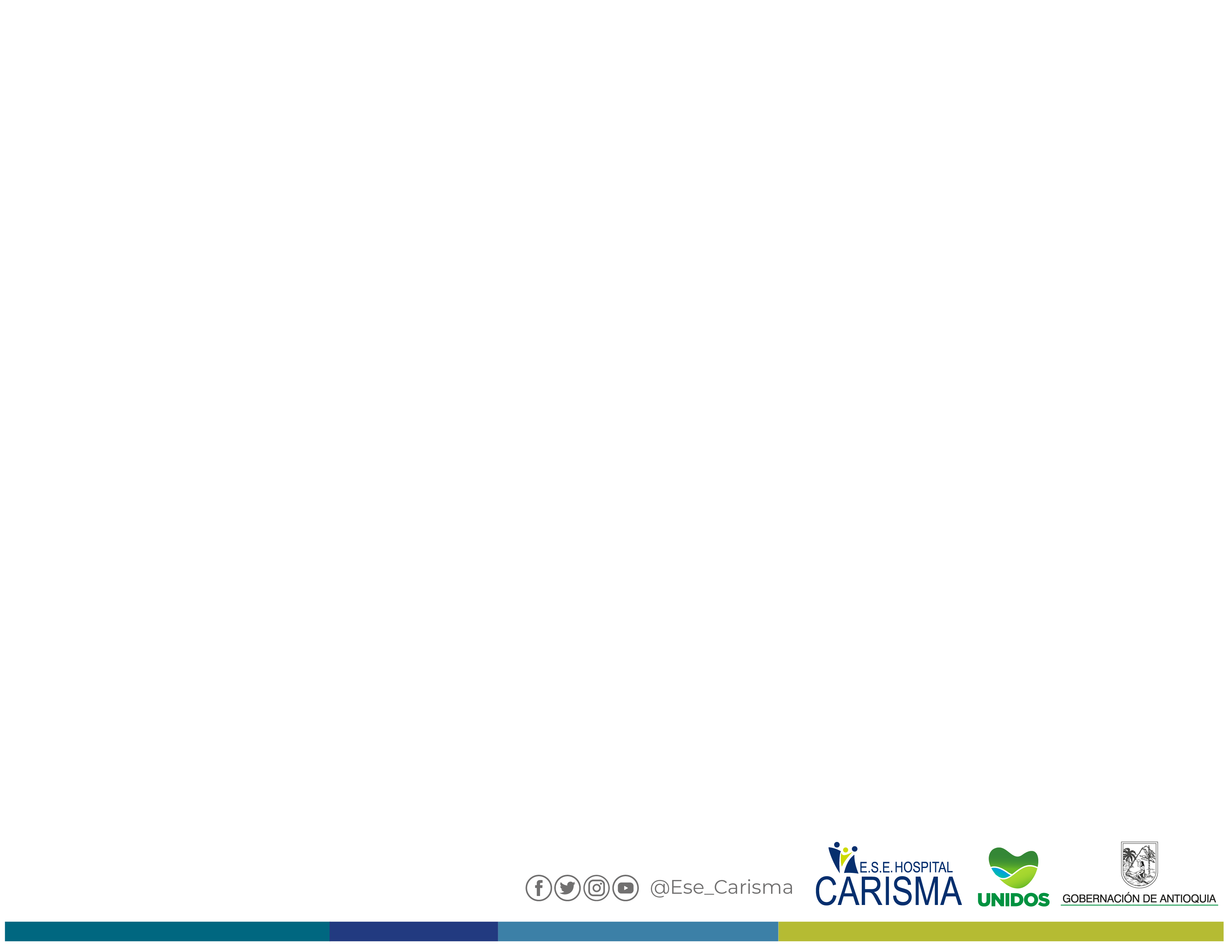 Estado de Situación Financiera – Composición pasivo
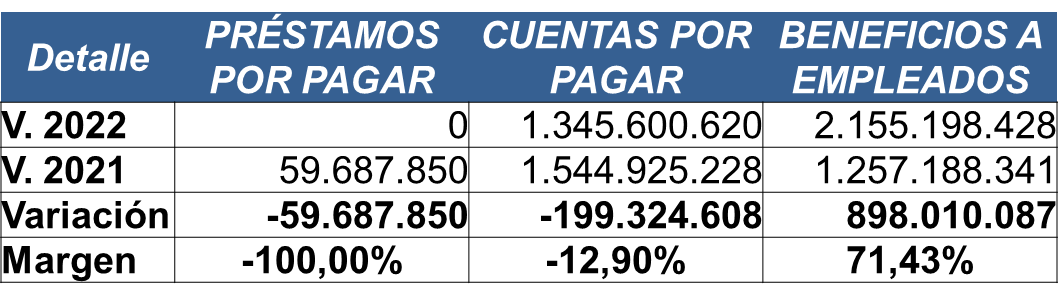 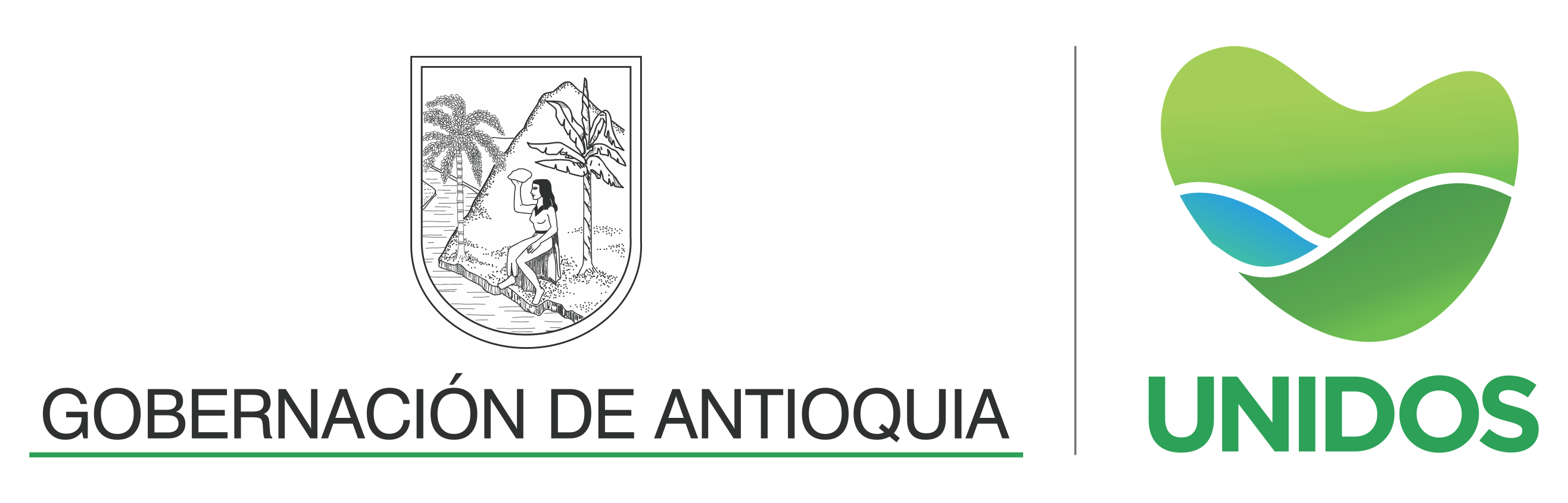 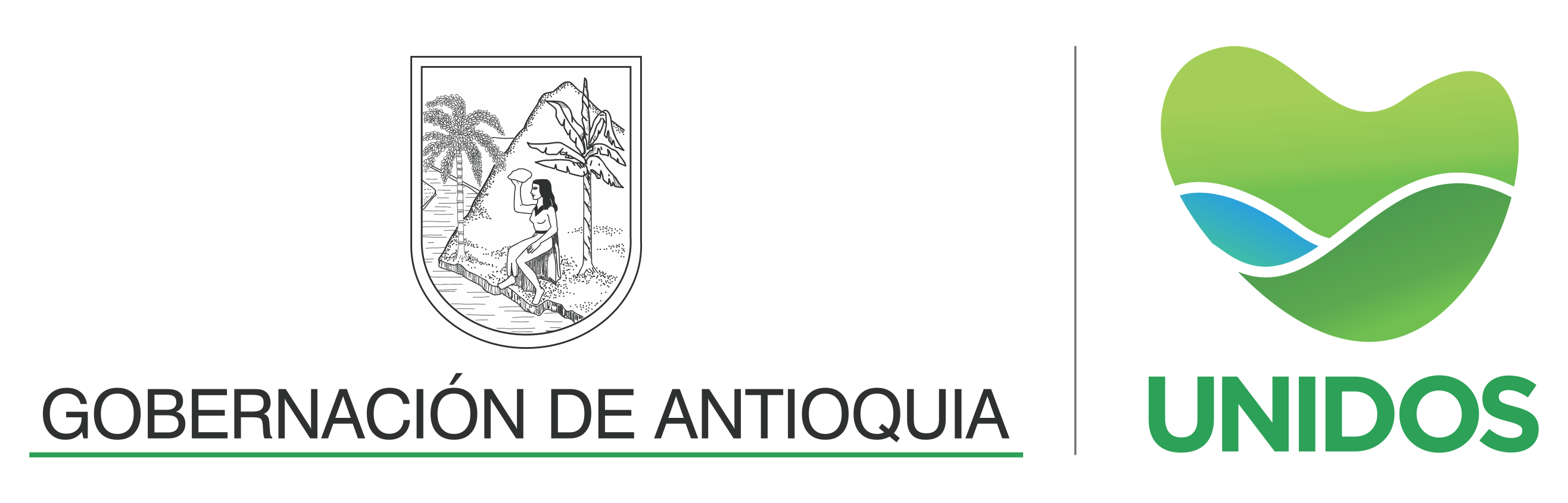 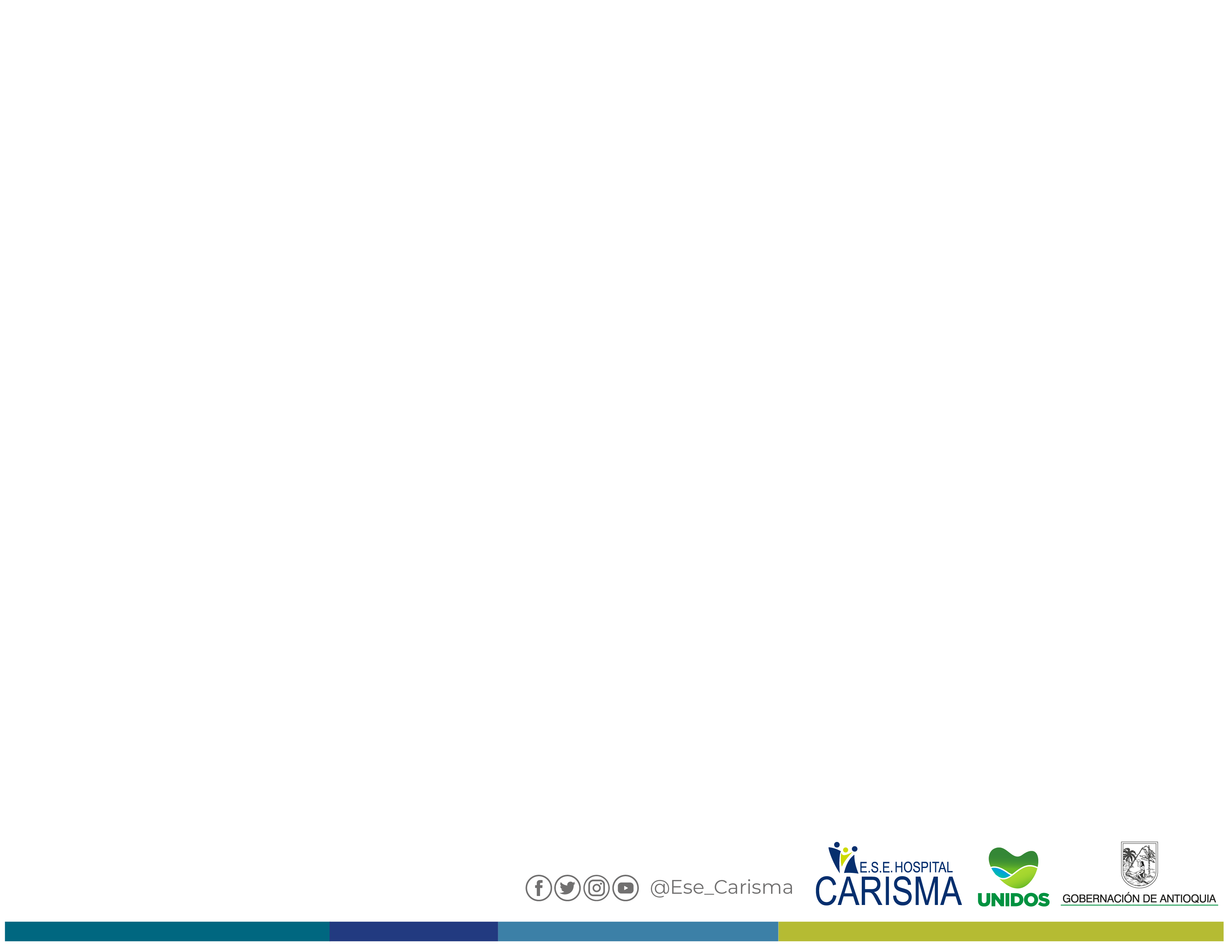 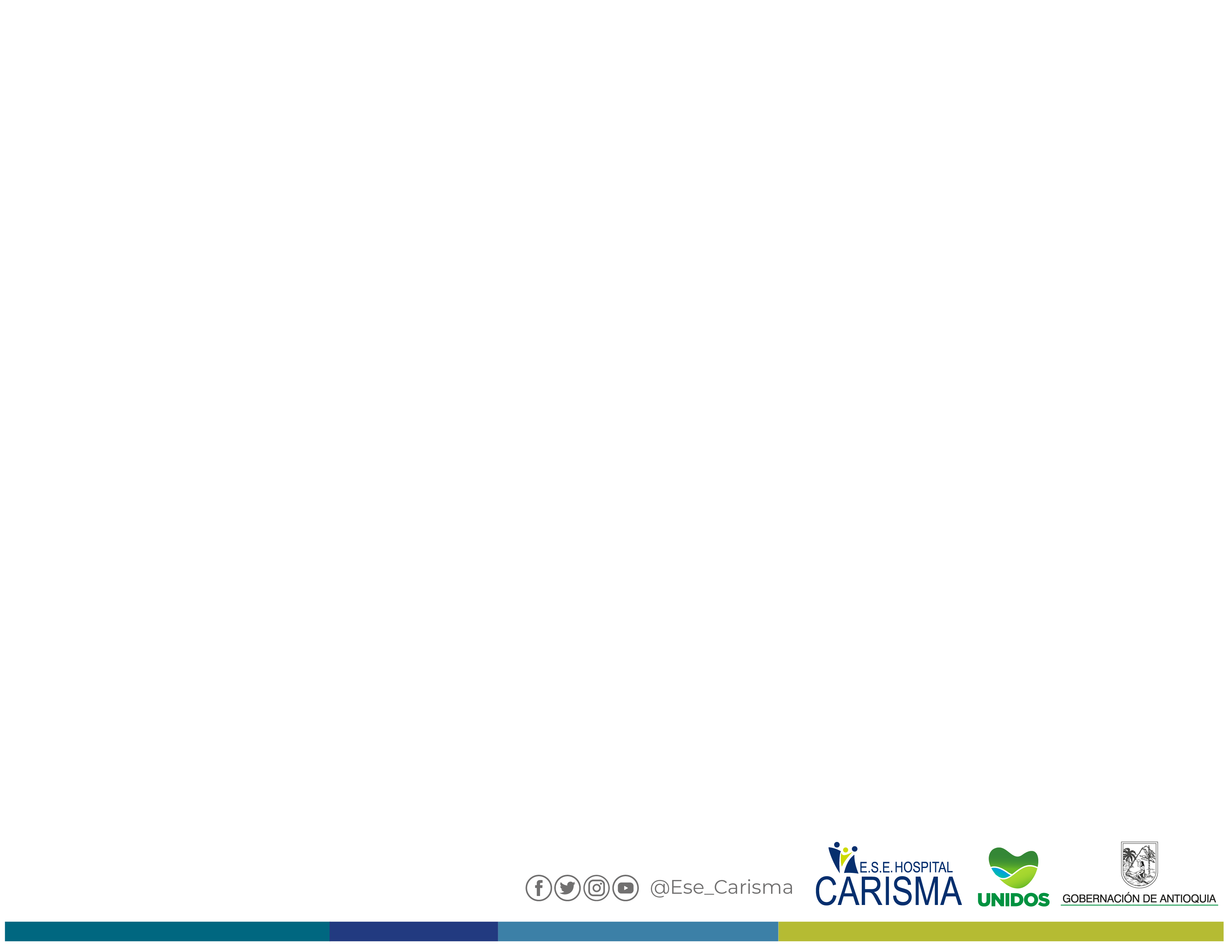 Cartera por prestación de servicios y cuotas partes
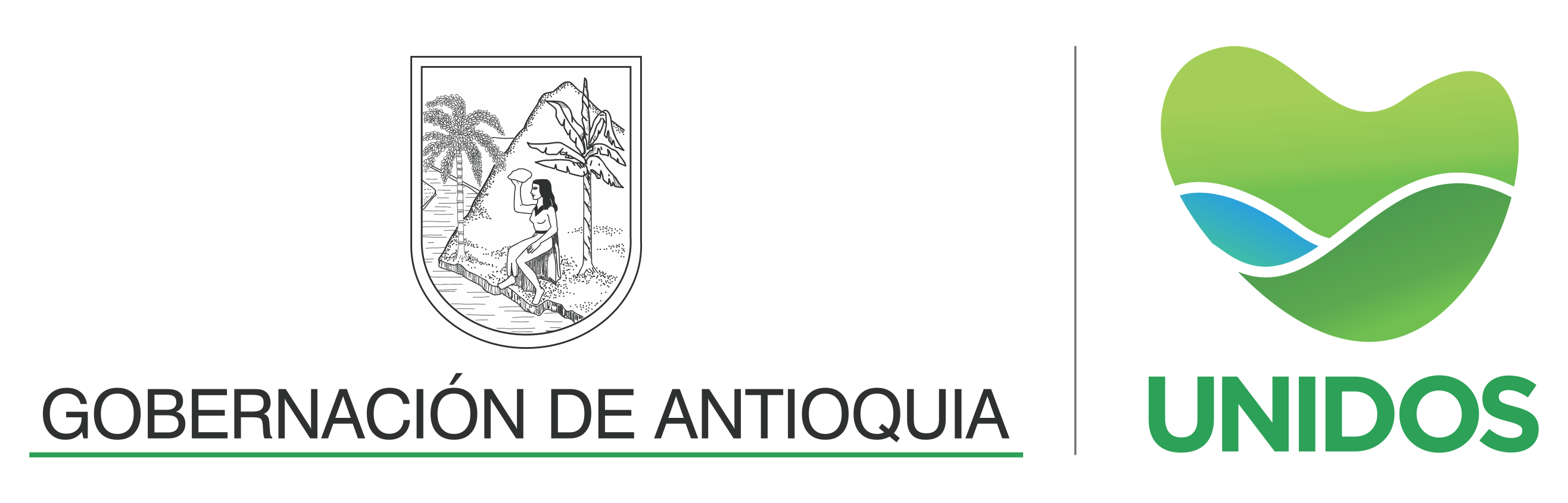 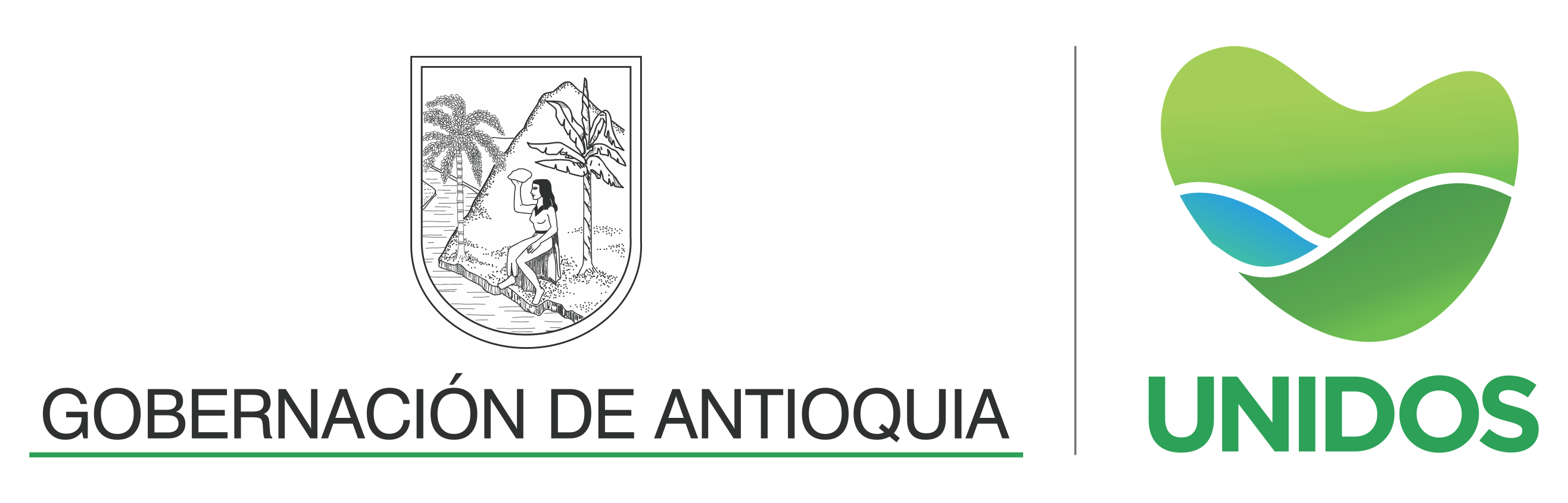 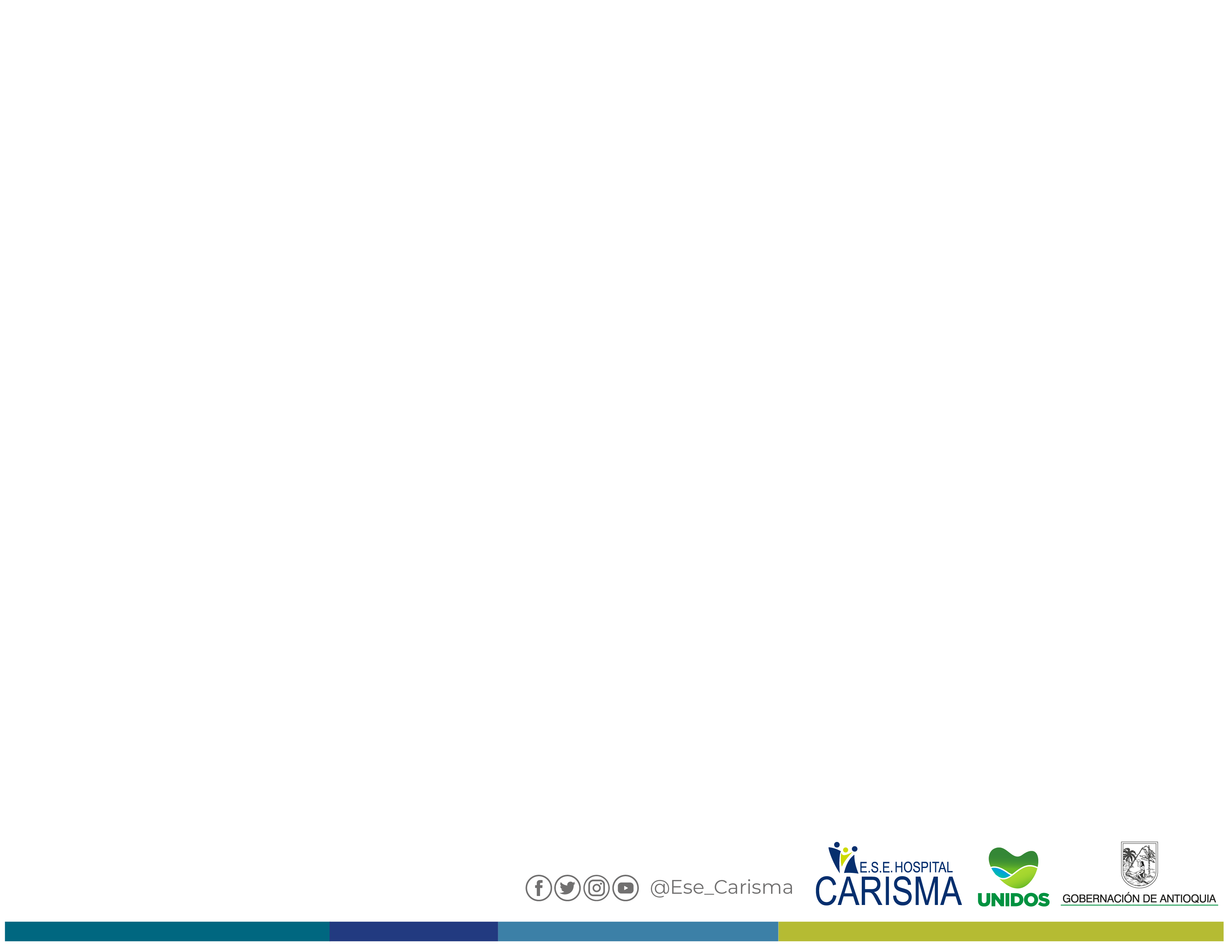 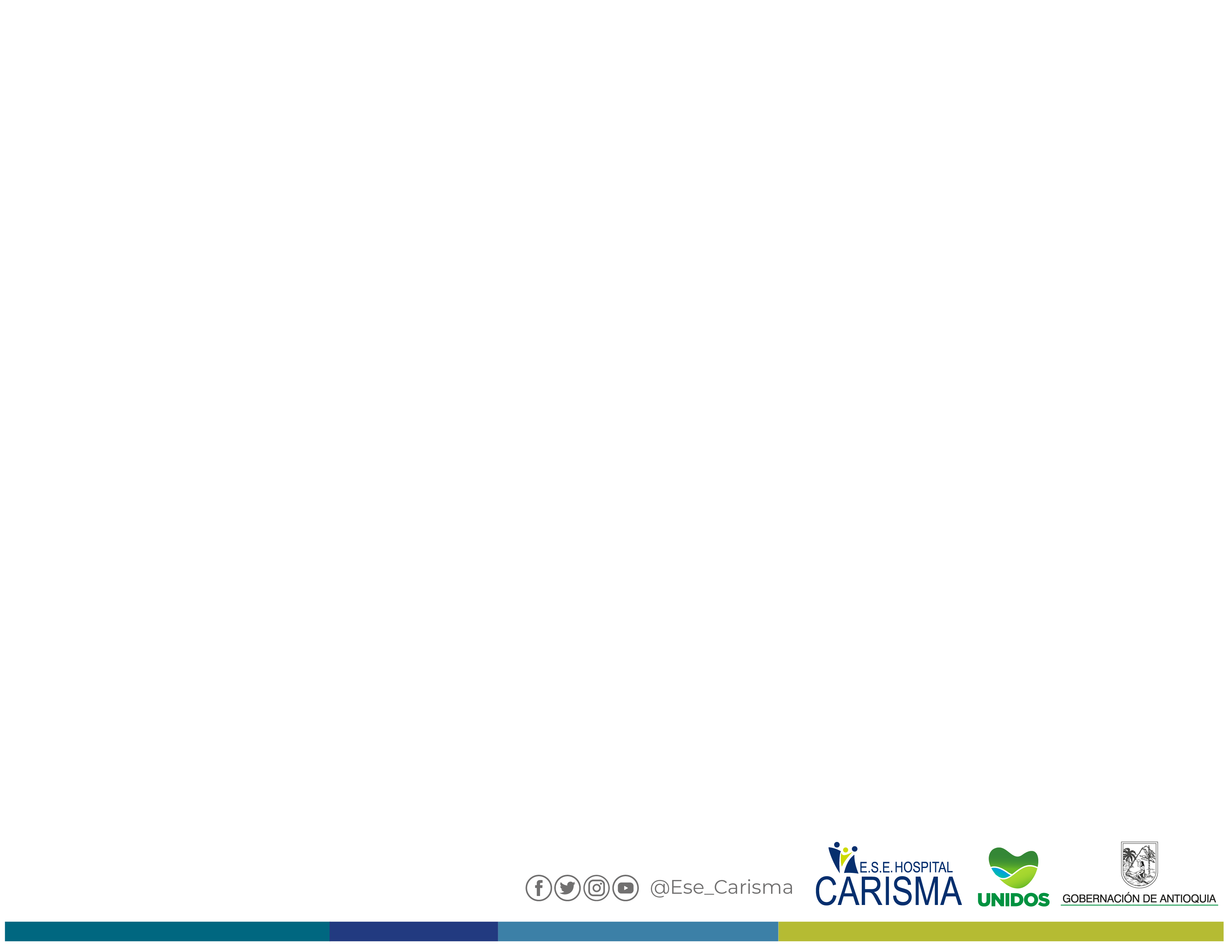 Estado de Resultados 2022 – 2021 (Comparativo)
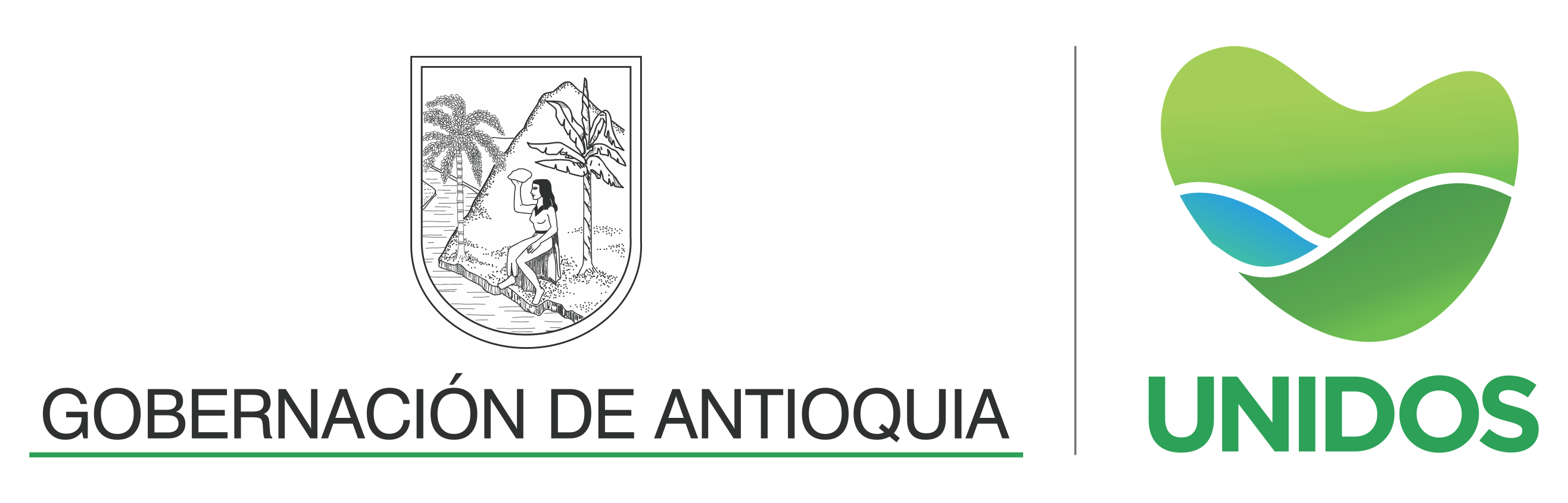 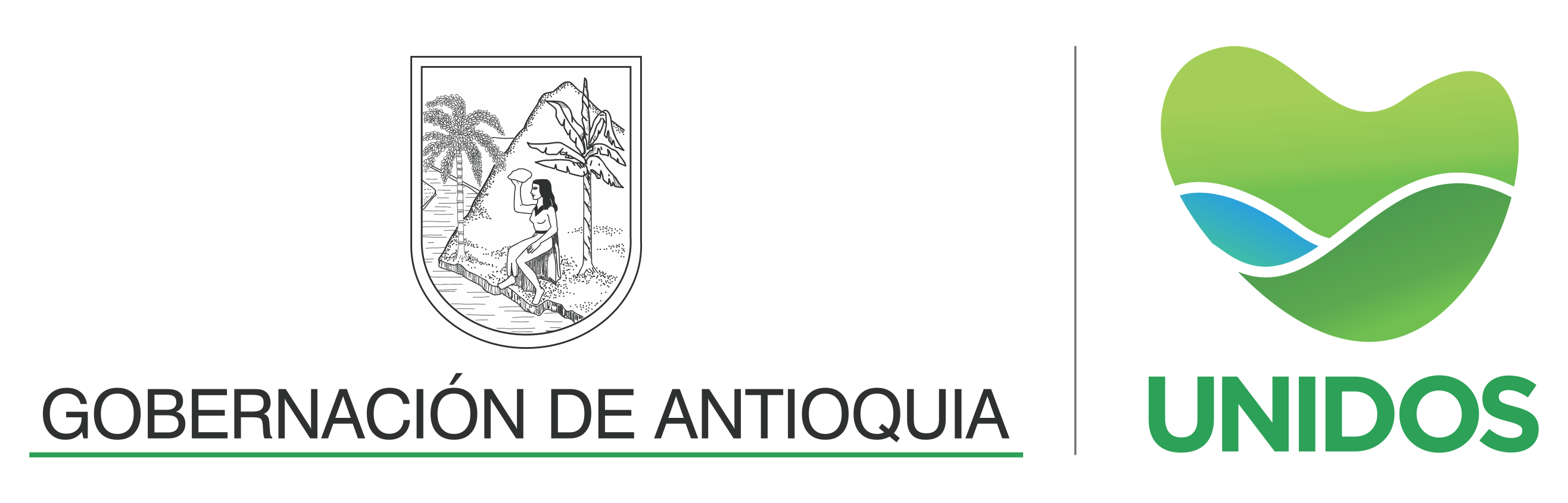 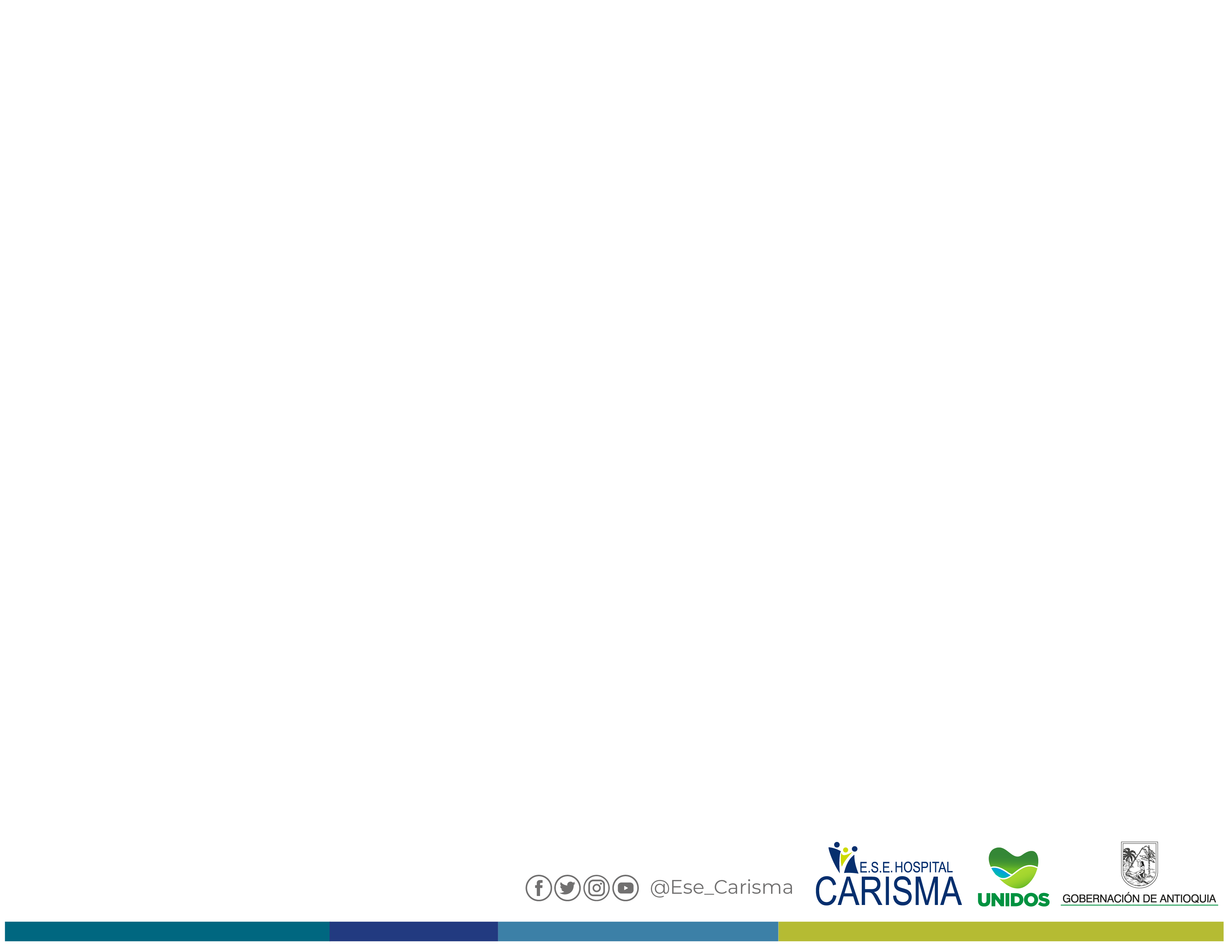 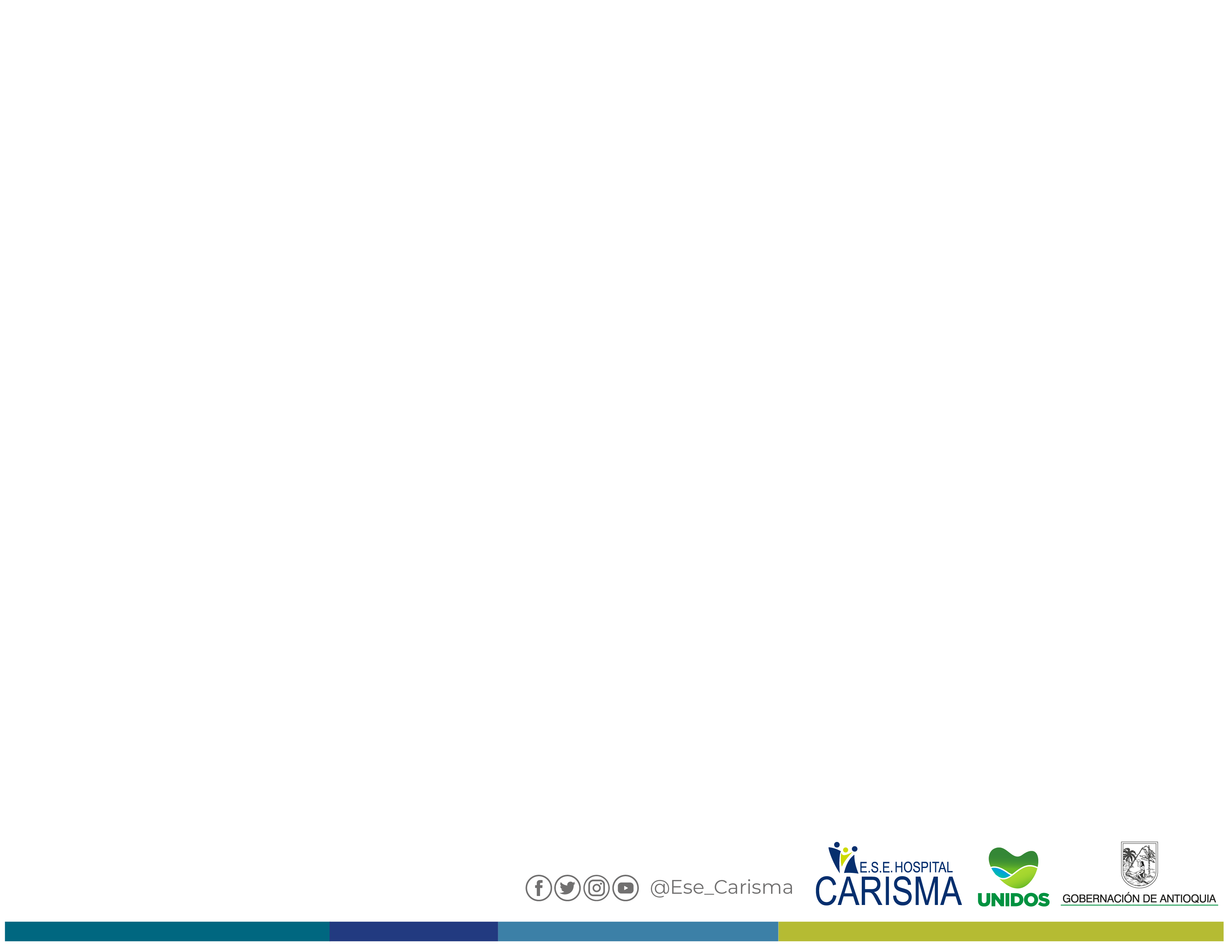 Estado de Resultados 2022 - 2021 (Unidades Funcionales)
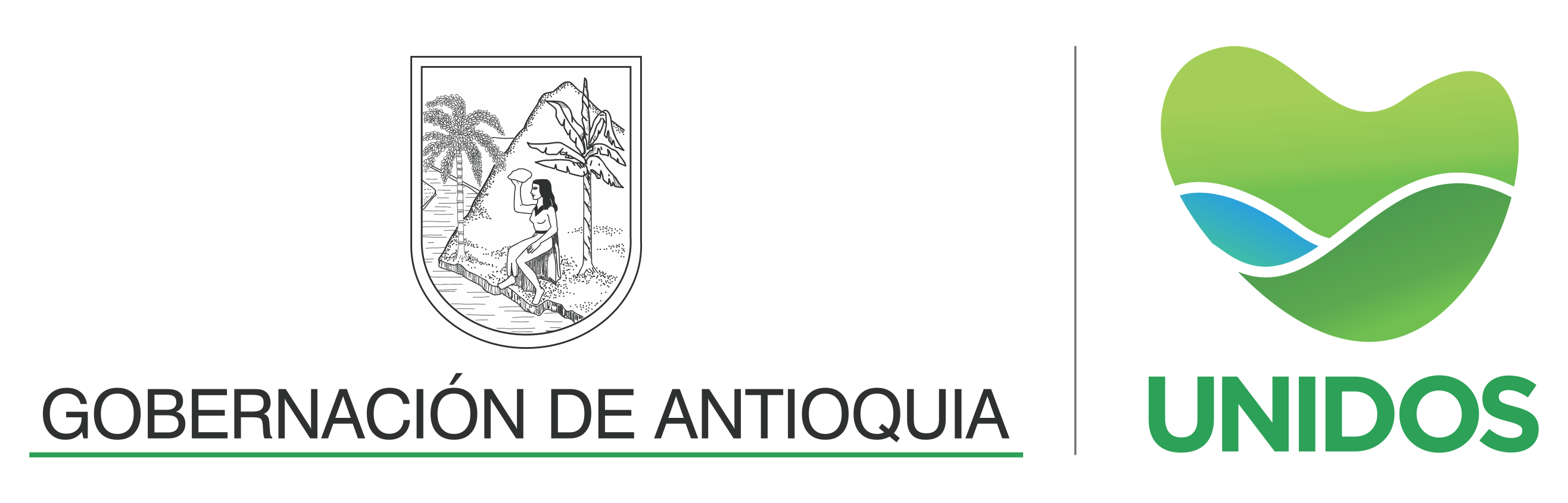 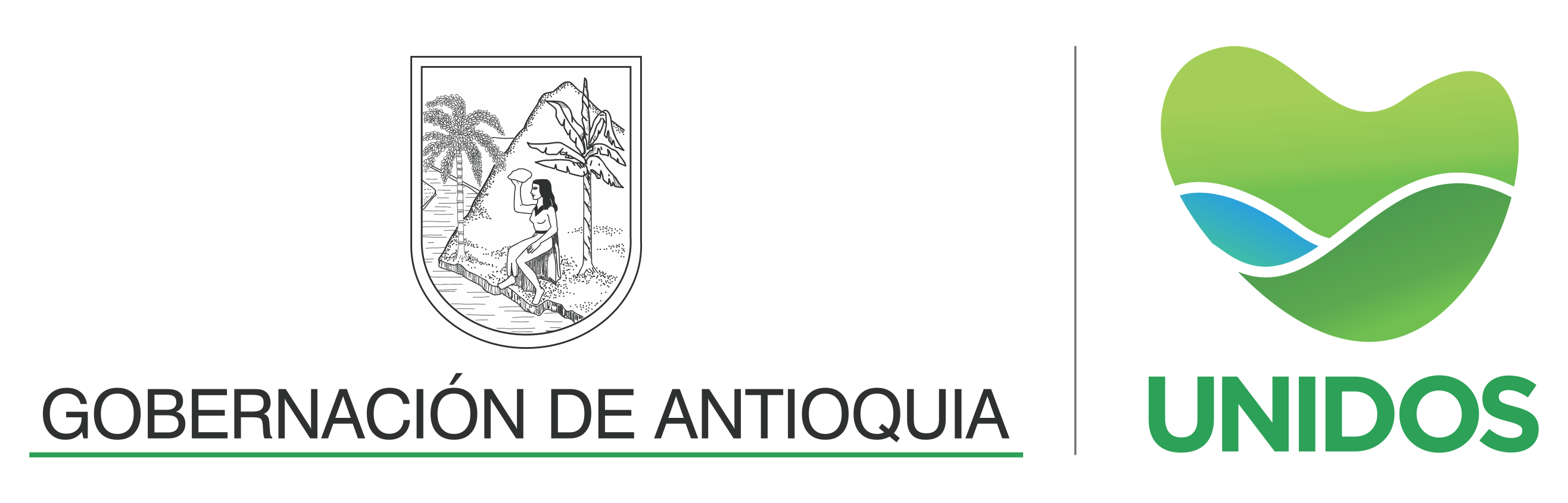 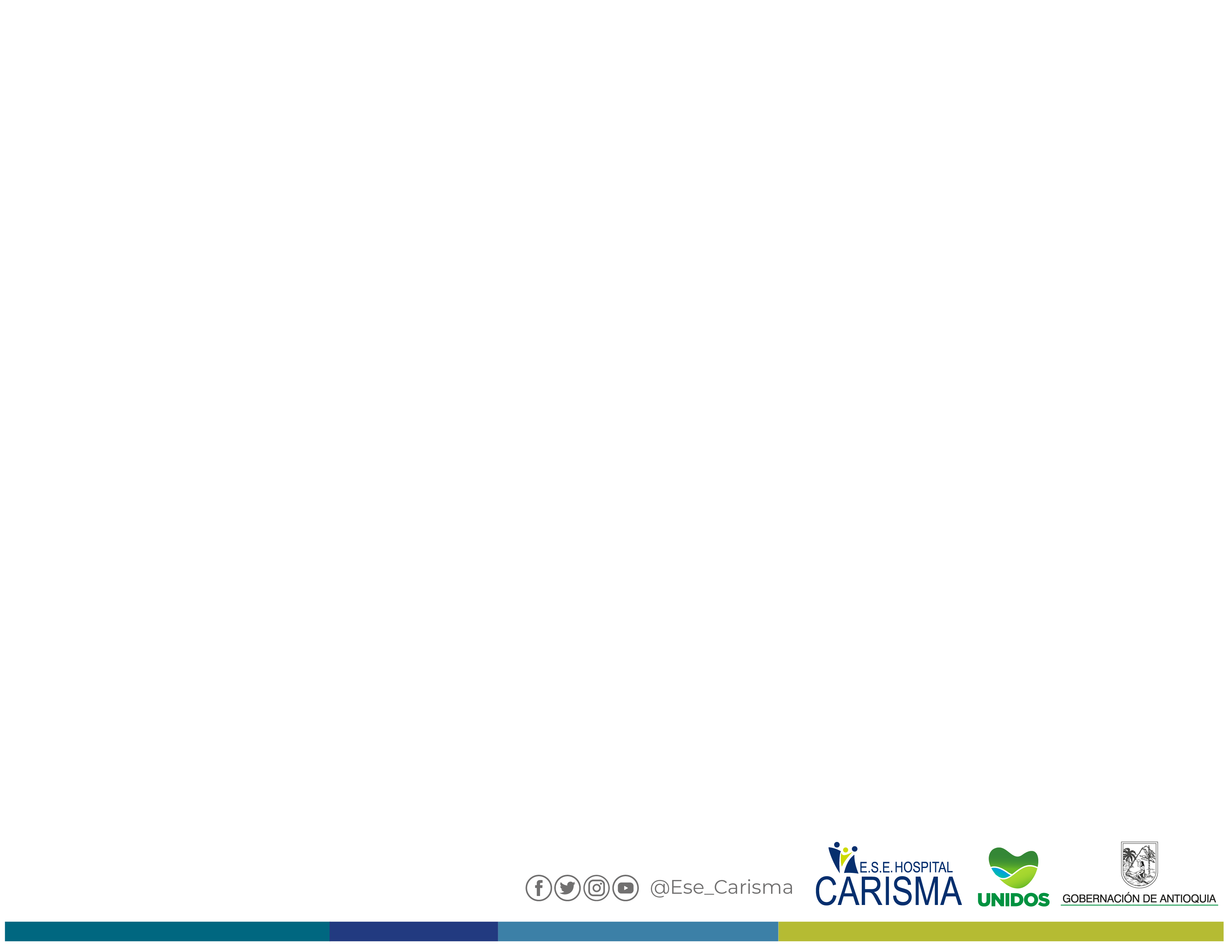 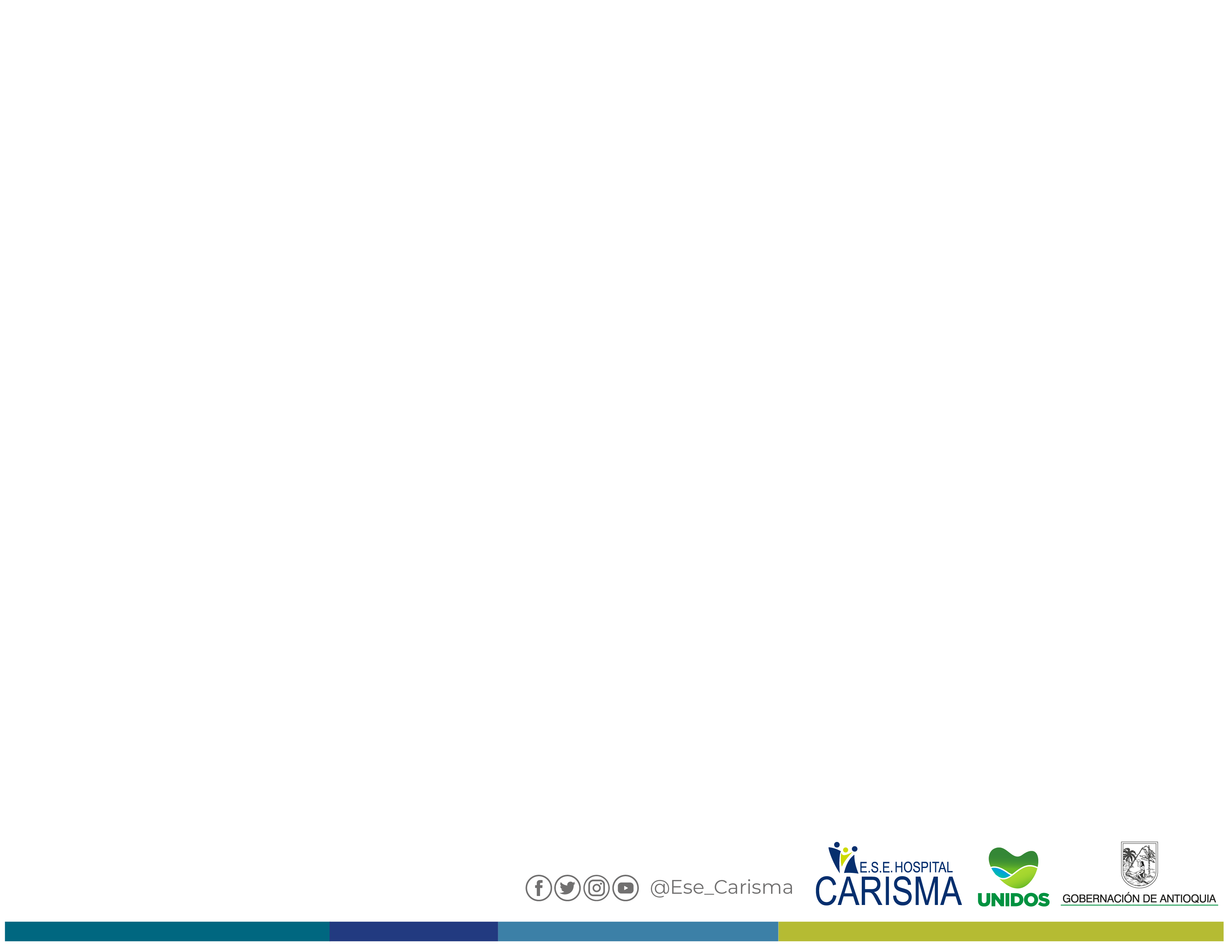 Comparativo facturación 2022 – 2021
La grafica de tendencia muestra un crecimiento de pacientes en el ultimo trimestre
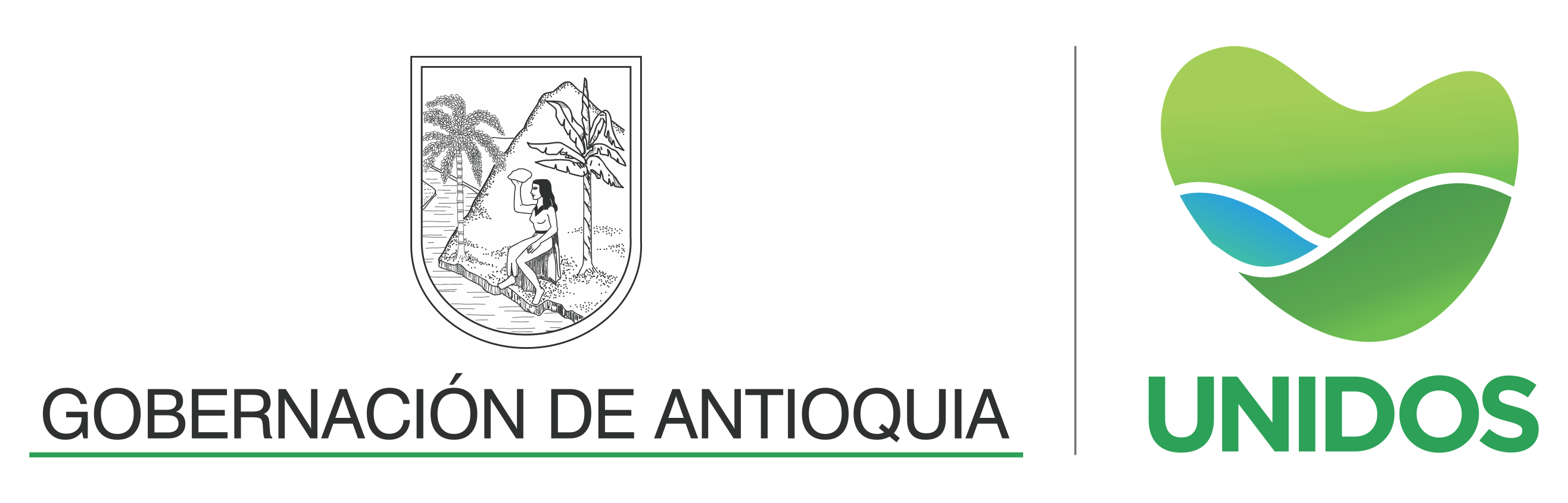 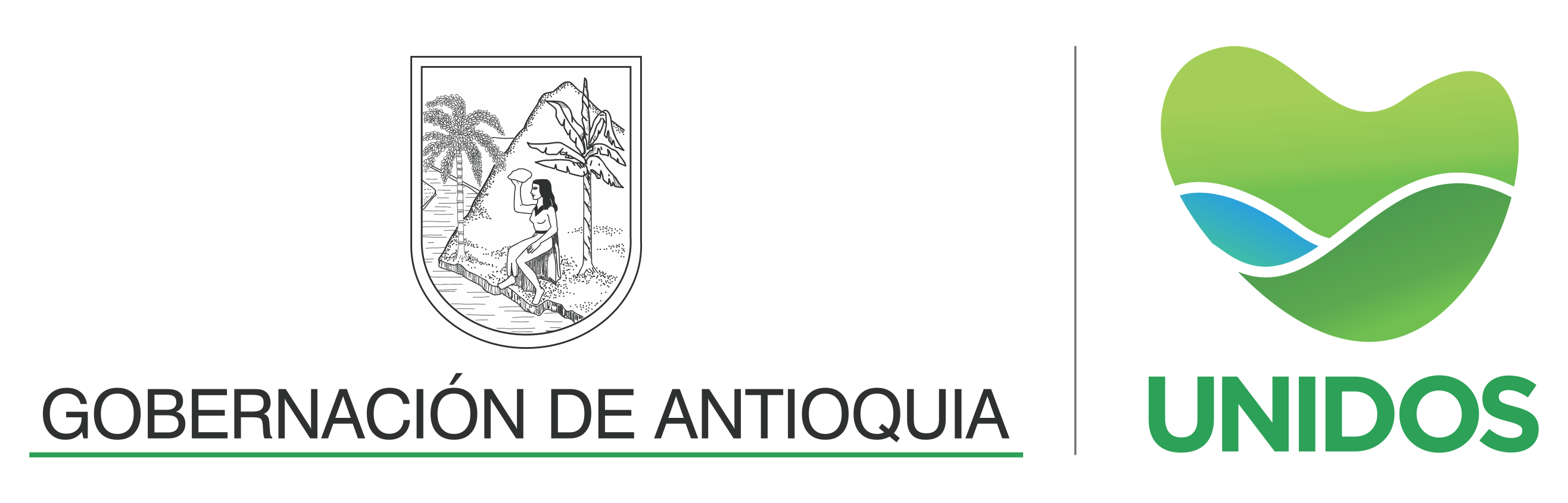 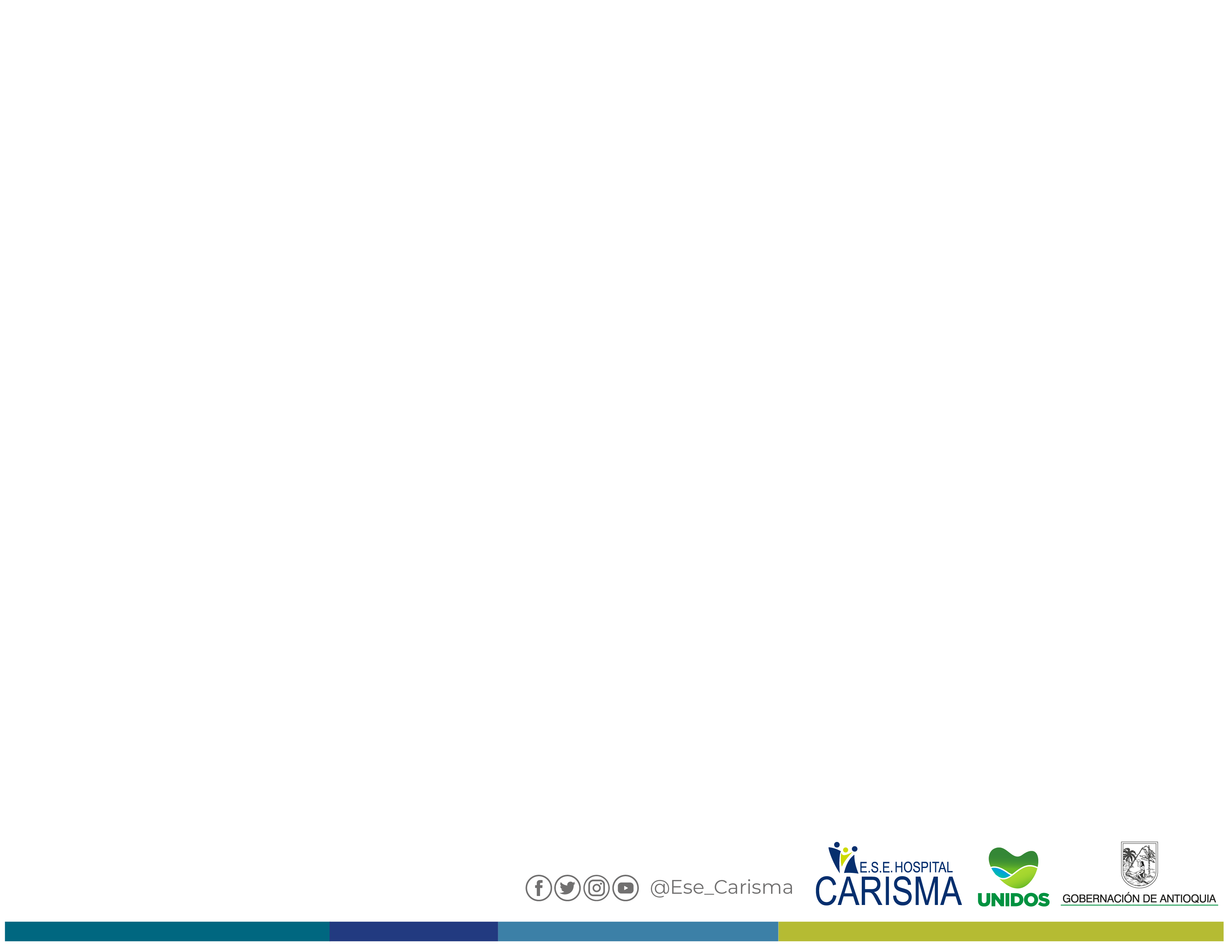 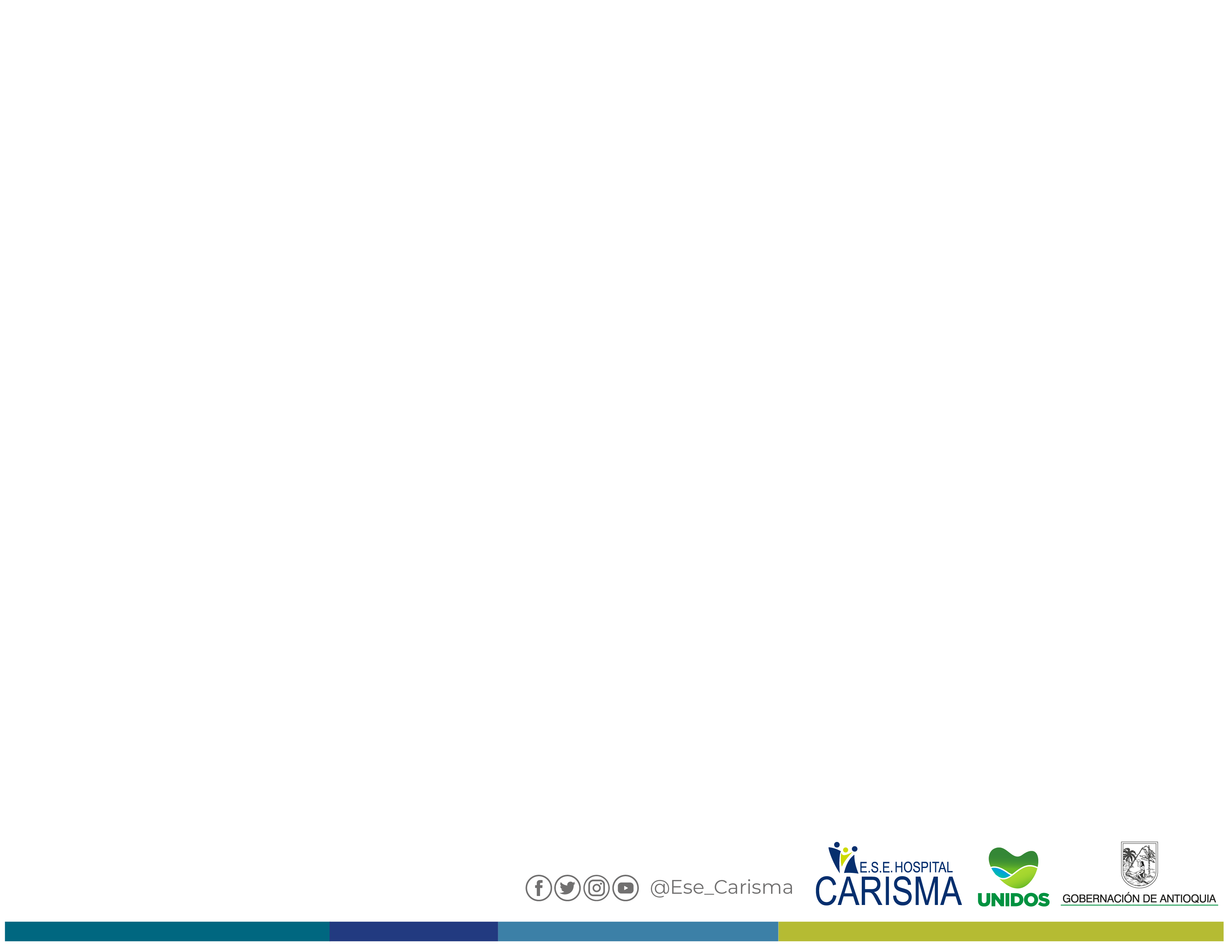 FACTURACION Y GESTION DE CARTERA 2022
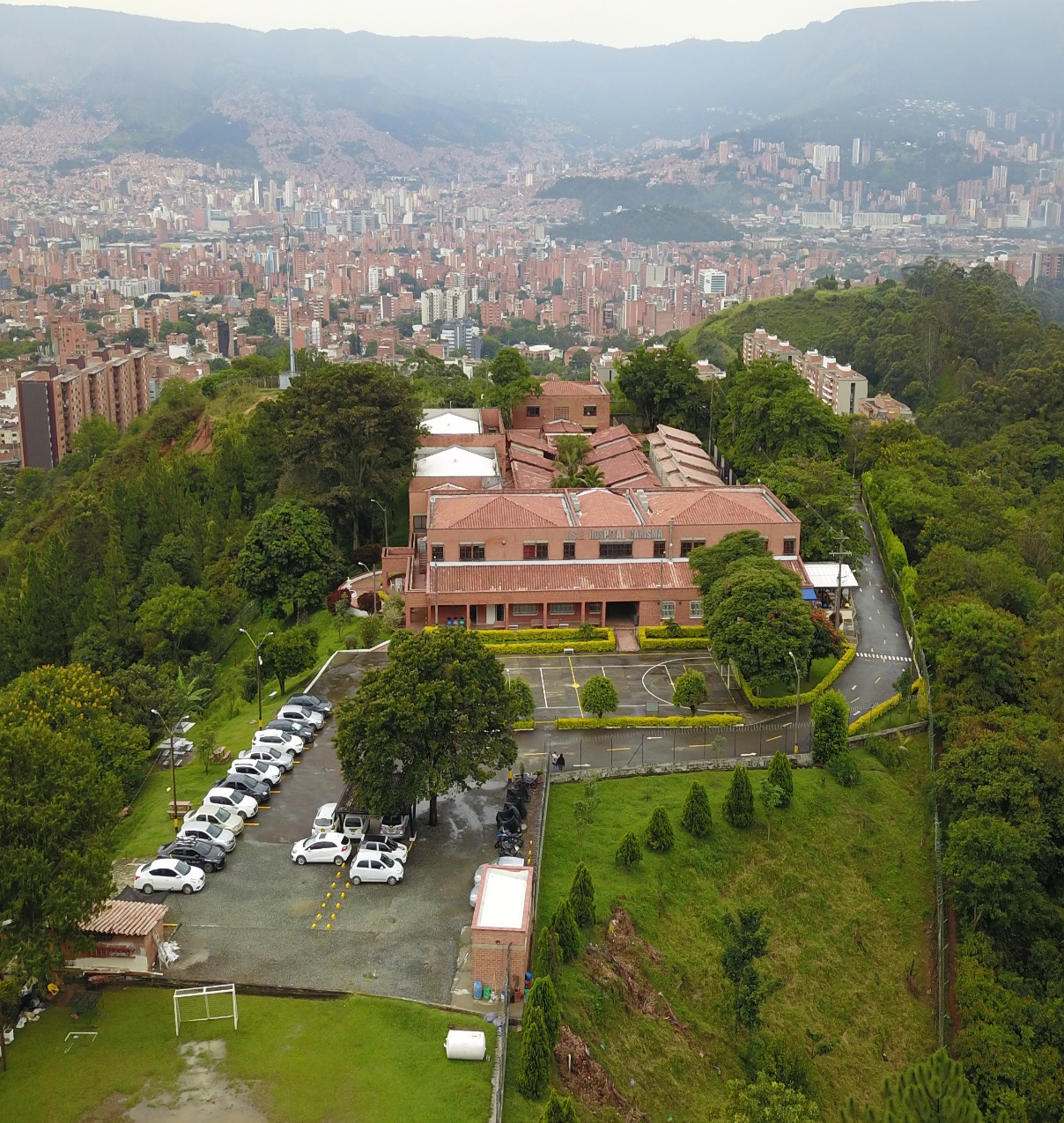 3. Informe Política de 
Participación Social
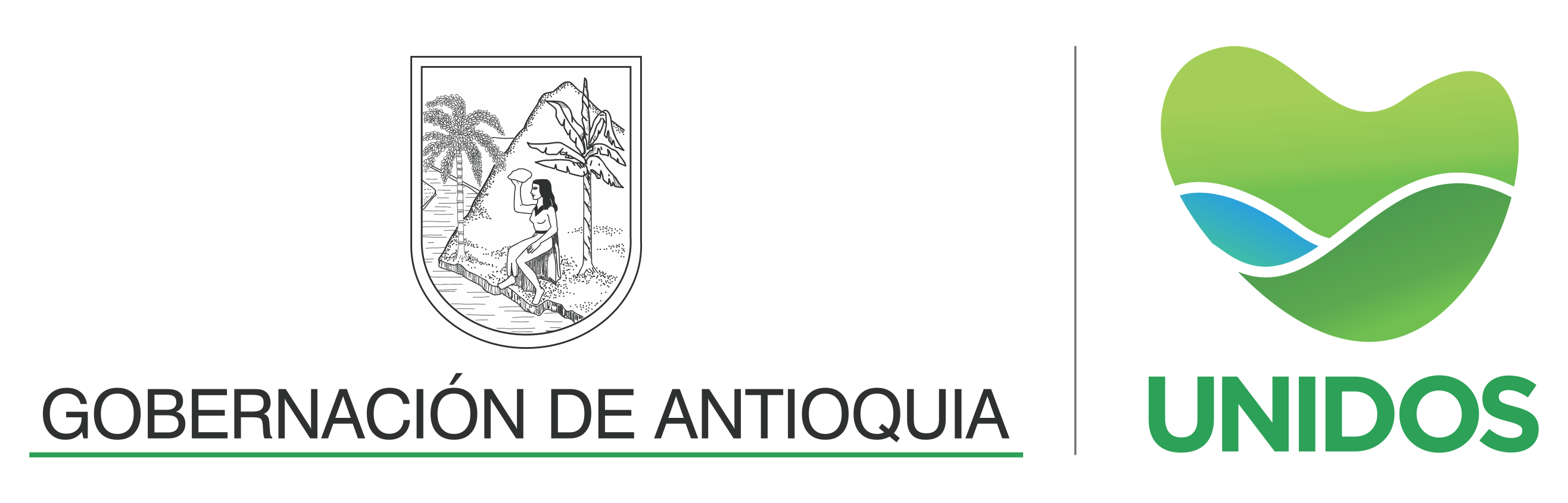 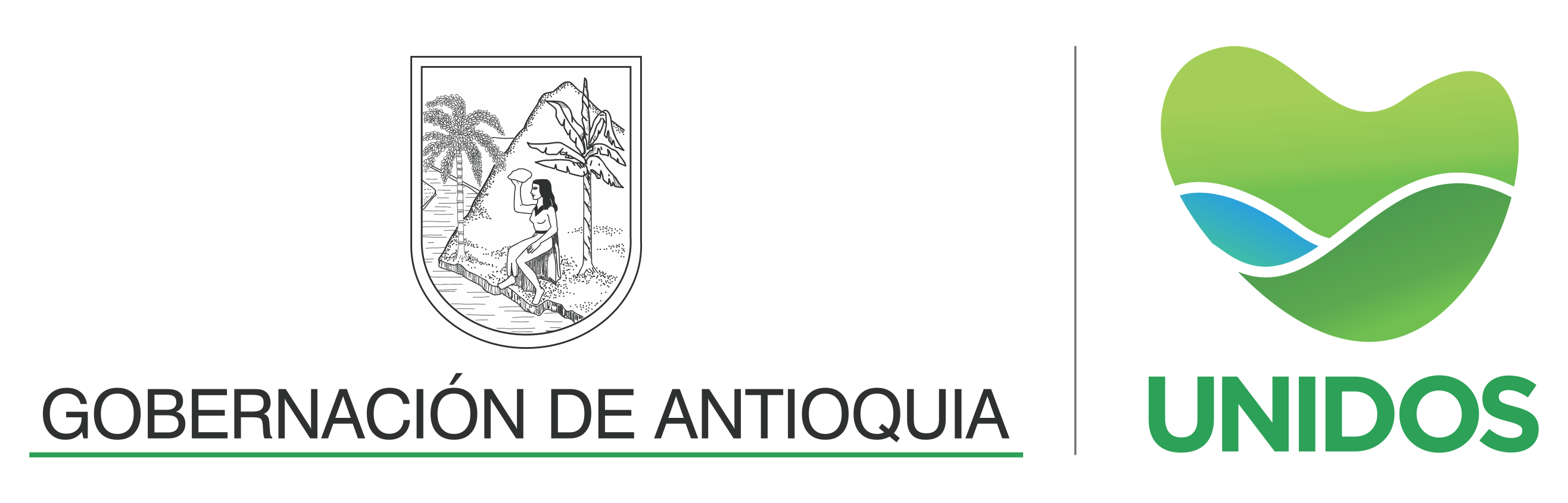 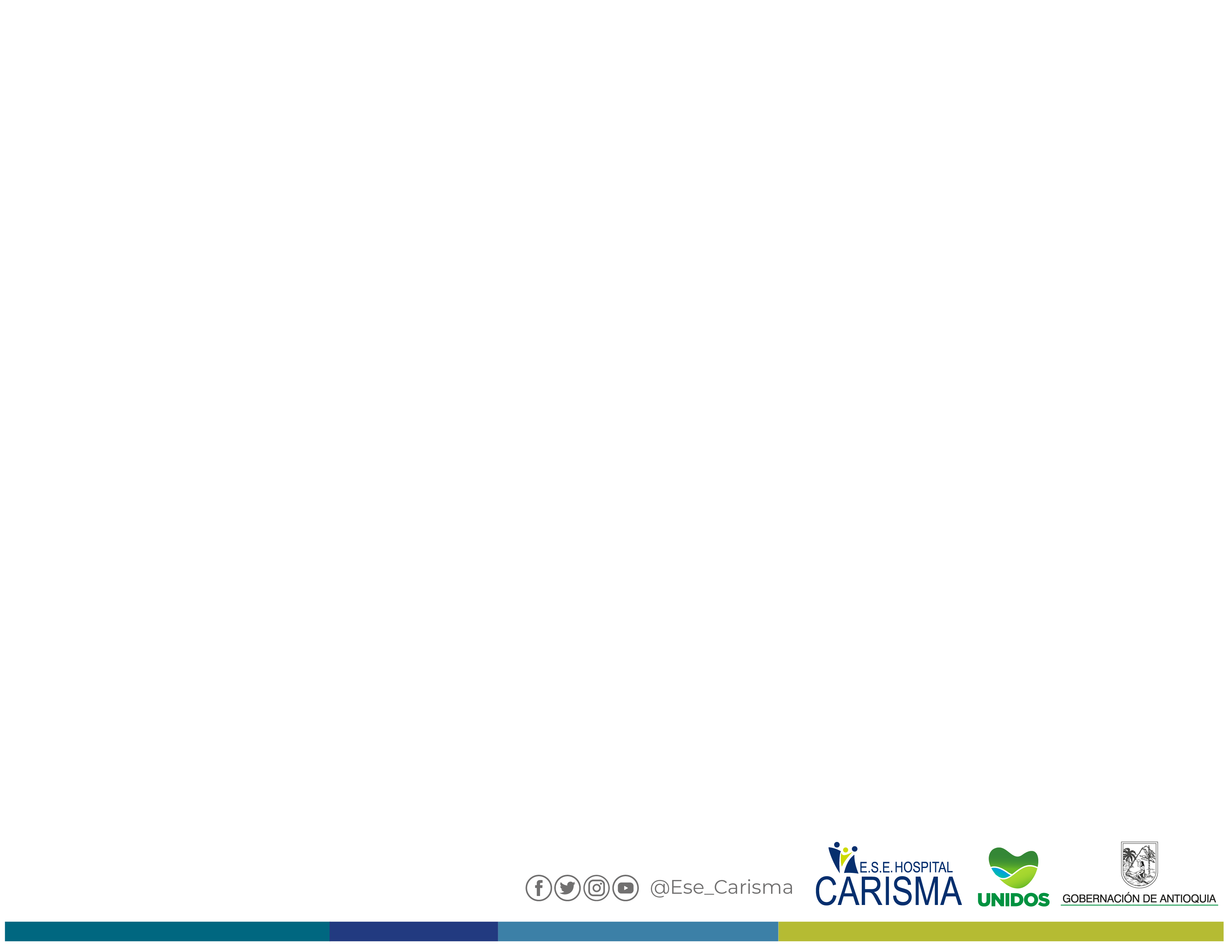 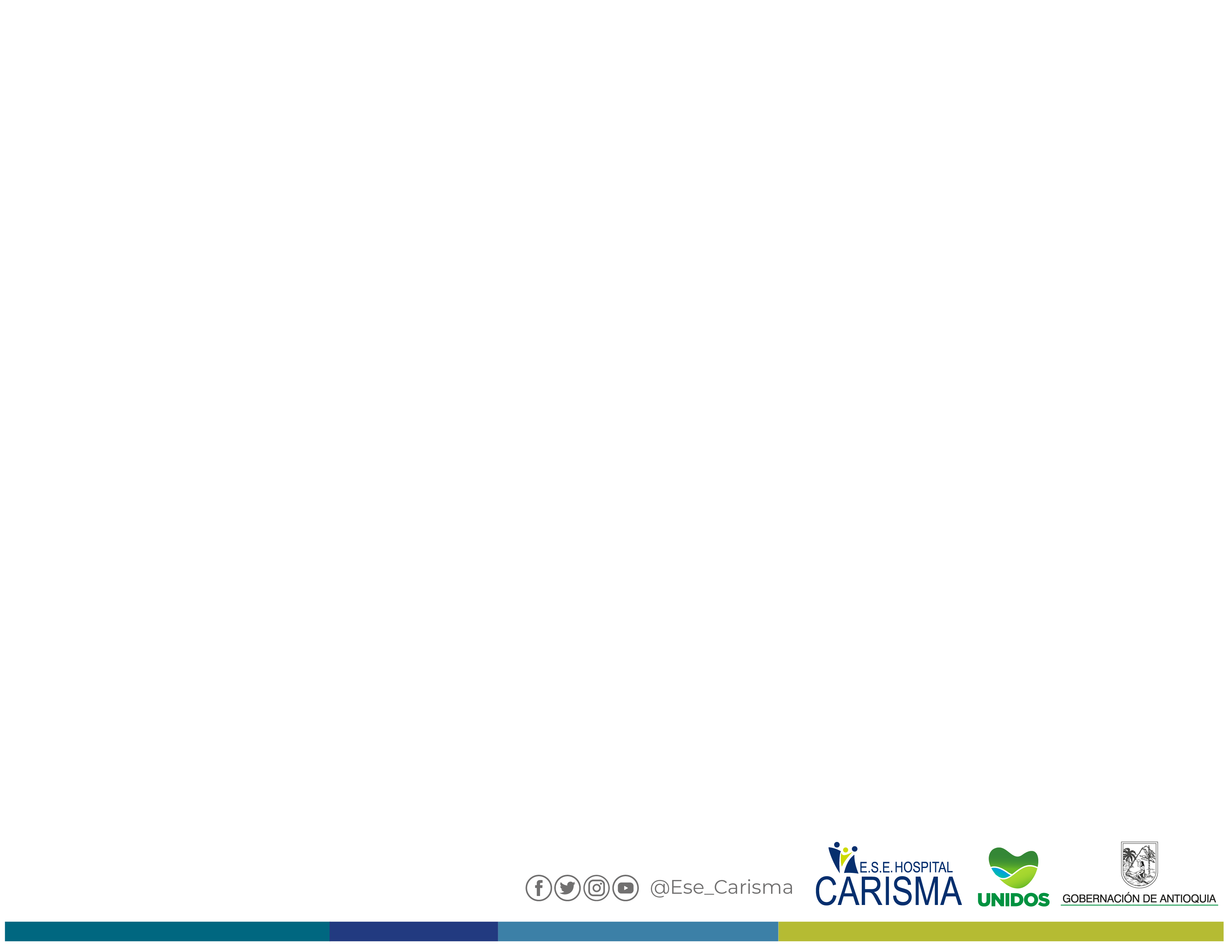 POLÍTICA DE PARTICIPACION SOCIAL EN SALUDResolución 2063 del 9 de Junio de 2017
EJES ESTRATEGICOS Y LINEAS DE ACCION
Señalan los caminos a seguir en cada área estratégica para responder a las exigencias de la comunidad, respetando la diversidad territorial, institucional y poblacional.
1. Fortalecimiento Institucional. Se debe contar con los recursos técnicos, logísticos, operativos, financieros y humanos. 
2. Empoderamiento de la ciudadanía y las organizaciones sociales en salud. Se trata de dotar de herramientas a las instancias, formas y organizaciones para que cumplan con su papel y se posibilite la garantía del derecho fundamental a la salud.   
3. Impulso a la Cultura de la Salud. El Estado debe fomentar el desarrollo de la apropiación de la salud en la vida cotidiana y en el ejercicio del ciudadano colectivo e individual como elemento esencial para el cumplimiento del derecho a la salud.  
4. Control Social. Se requiere el fortalecimiento explicito del control social y las veedurías ciudadanas en salud.
5. Gestión y garantía en salud con participación en el proceso de decisión. Permite que la ciudadanía apropie instrumentos de gestión del sector salud para impulsar la definición, implantación y control de políticas, programas, proyectos y servicios en salud.
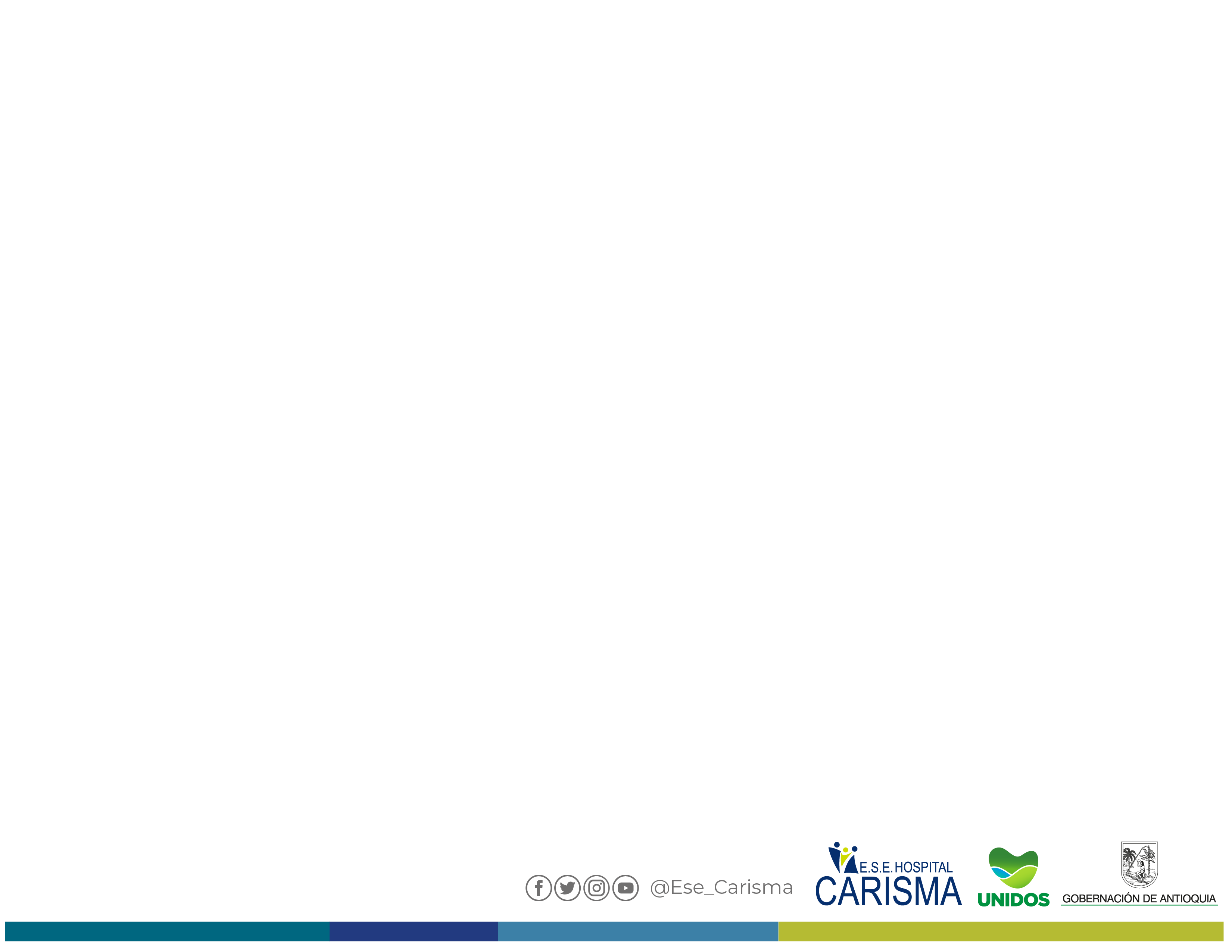 PLAN DE ACCION  2022
Esta constituido por 99 actividades  basadas en los 5 ejes estratégicos. A la  fecha se ha ejecutado el 70% y hemos contado con el apoyo interinstitucional de la oficina Participación Ciudadana, Centros de escucha y la SSSA.
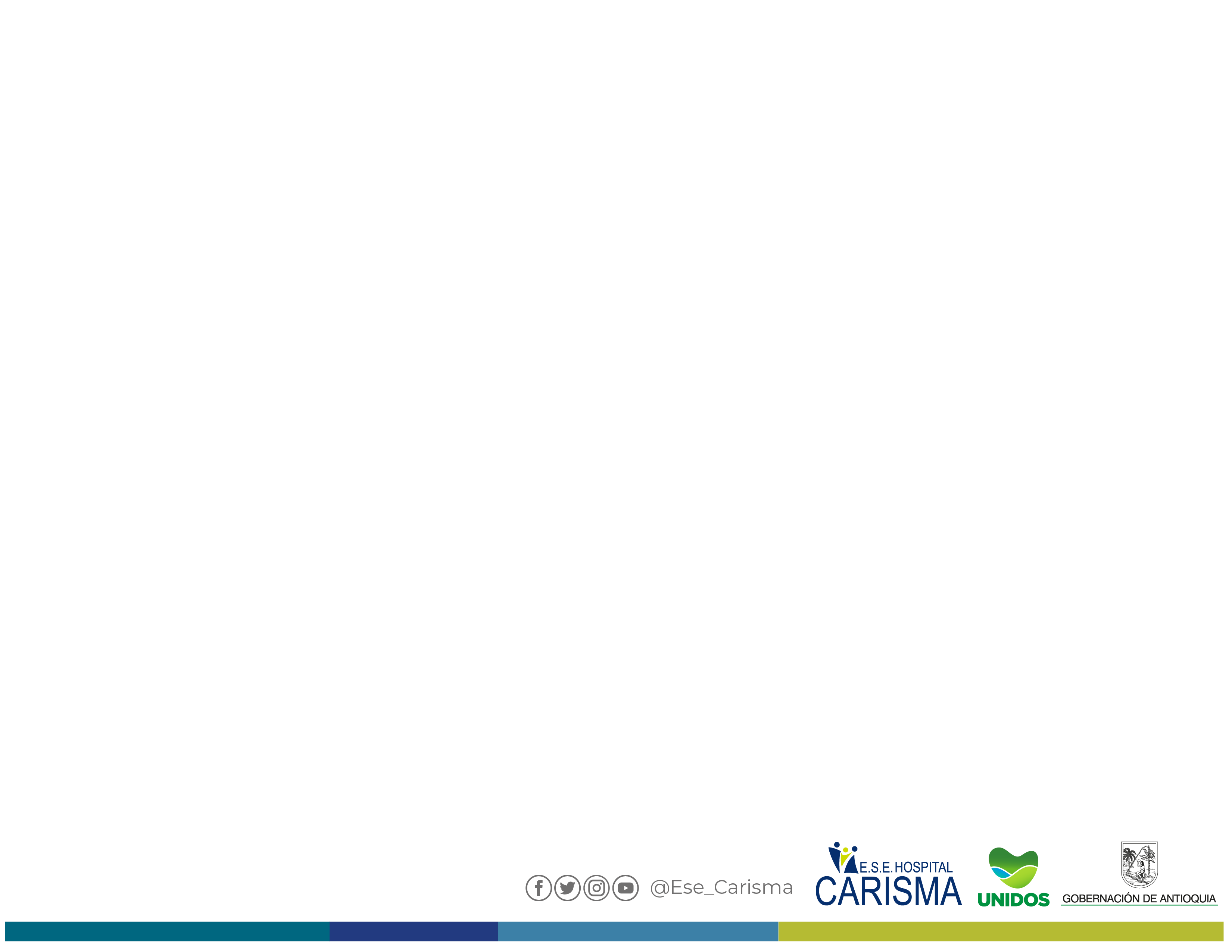 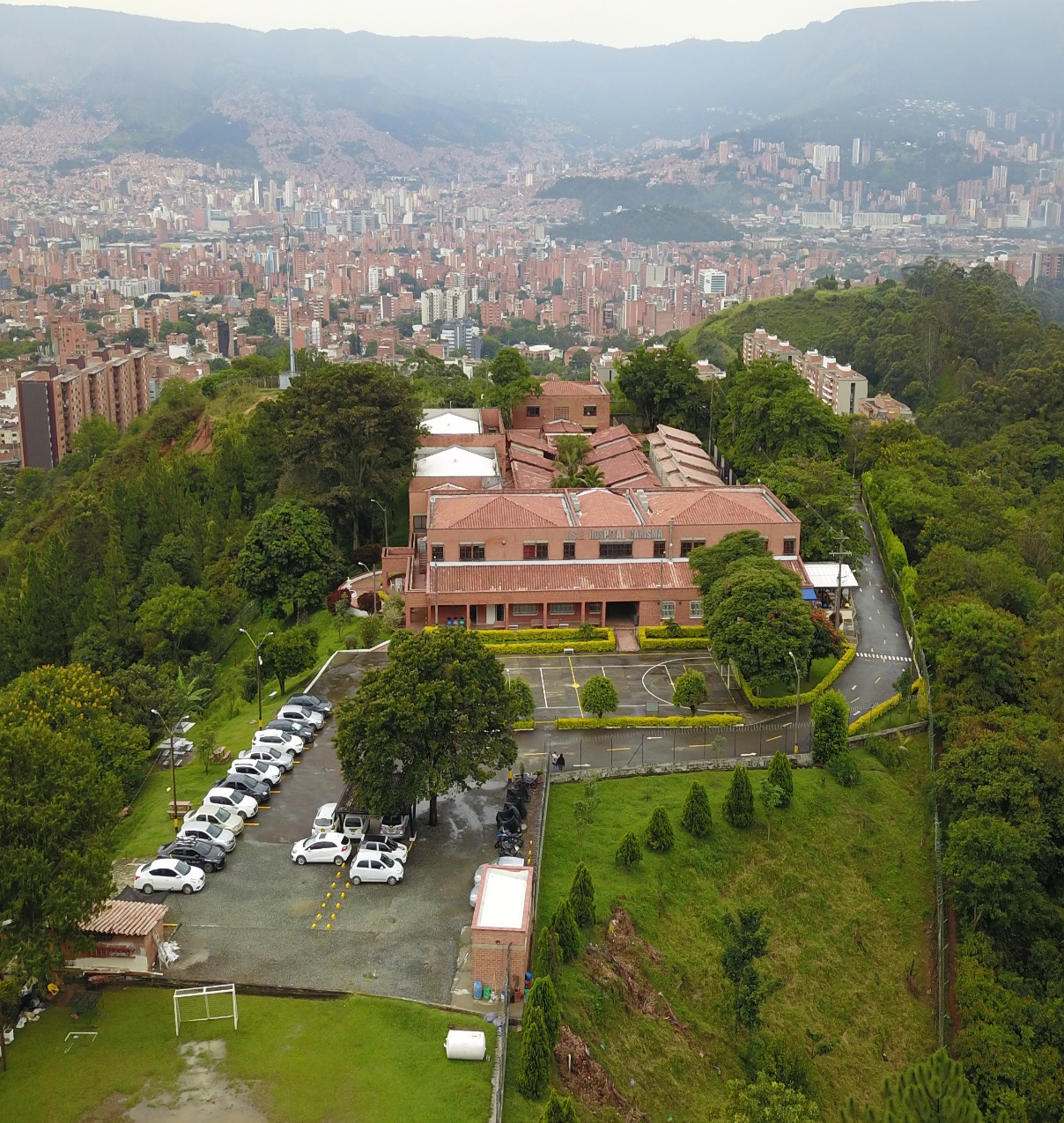 4. Informe Proyectos
01 de enero de 2022 al 30 de septiembre de 2022
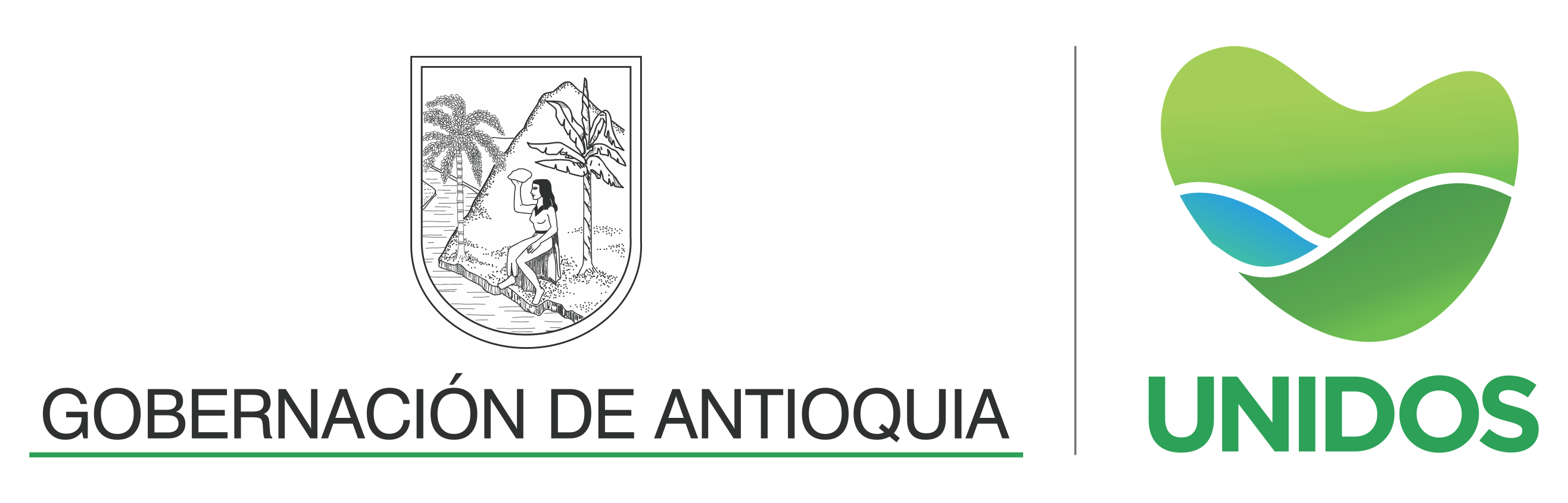 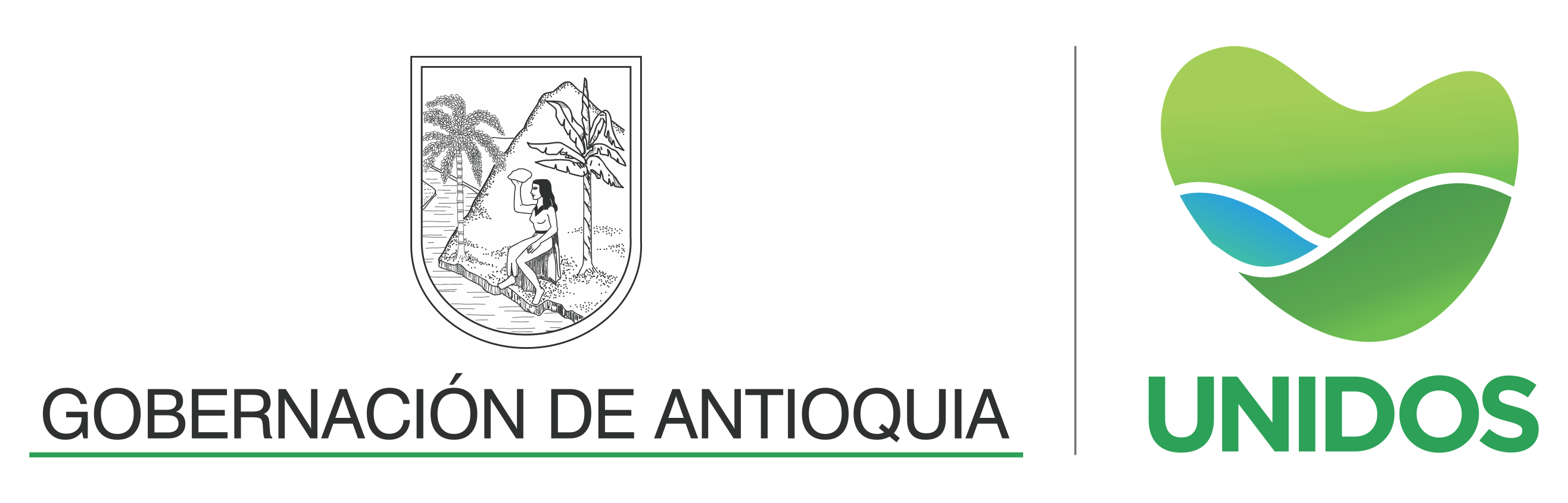 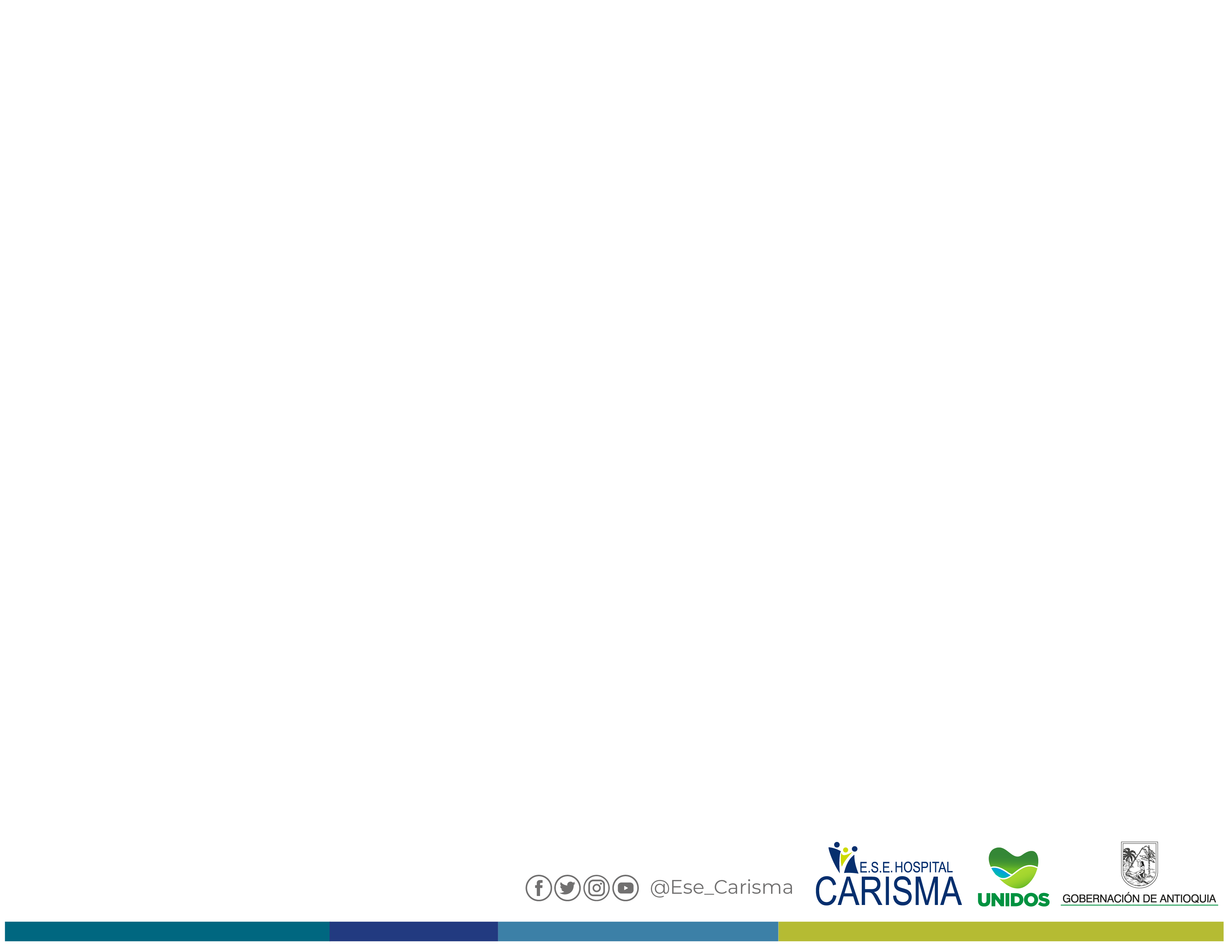 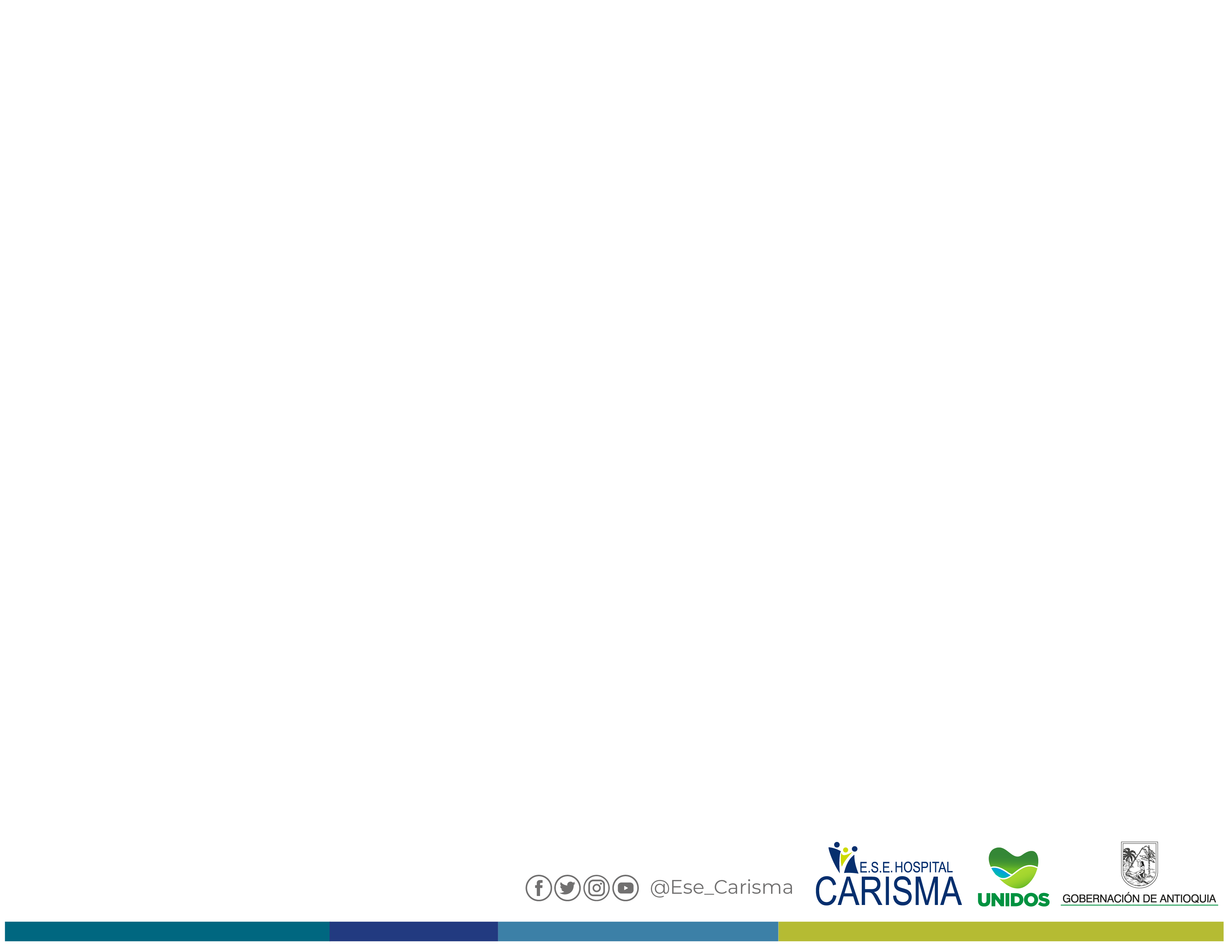 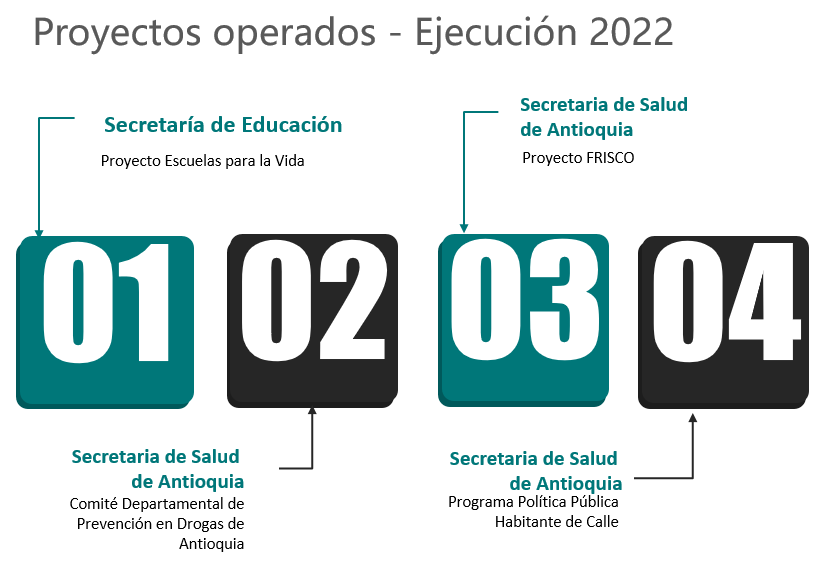 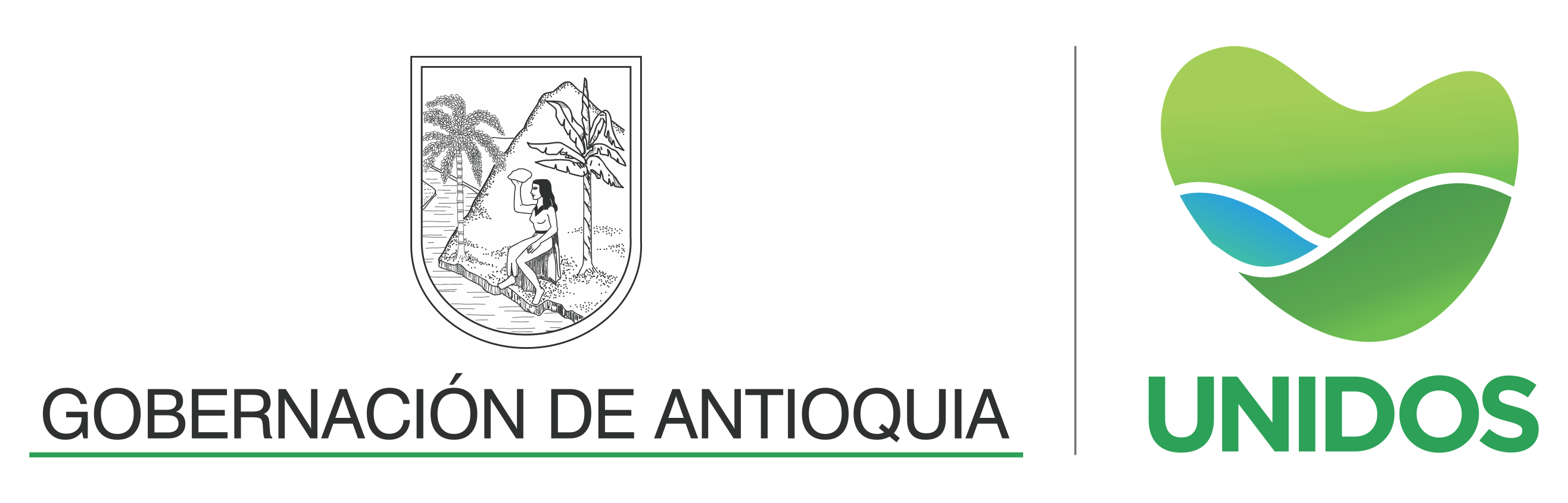 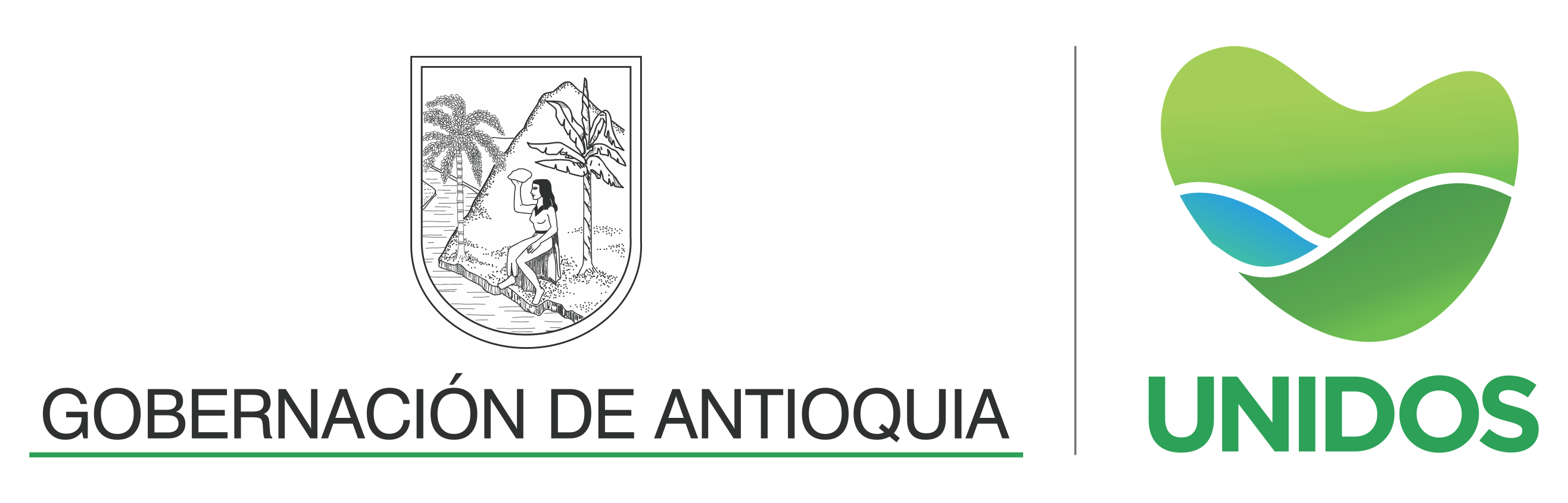 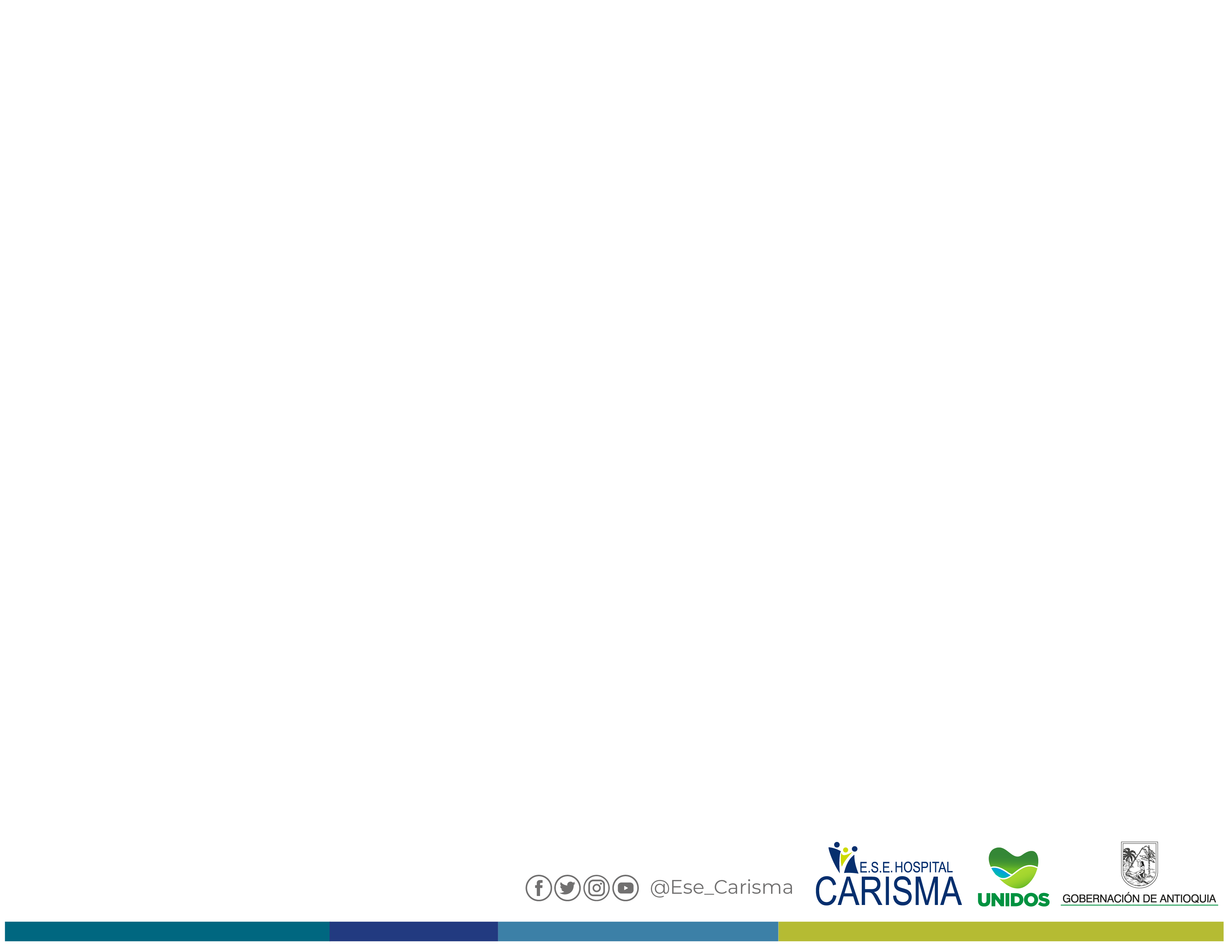 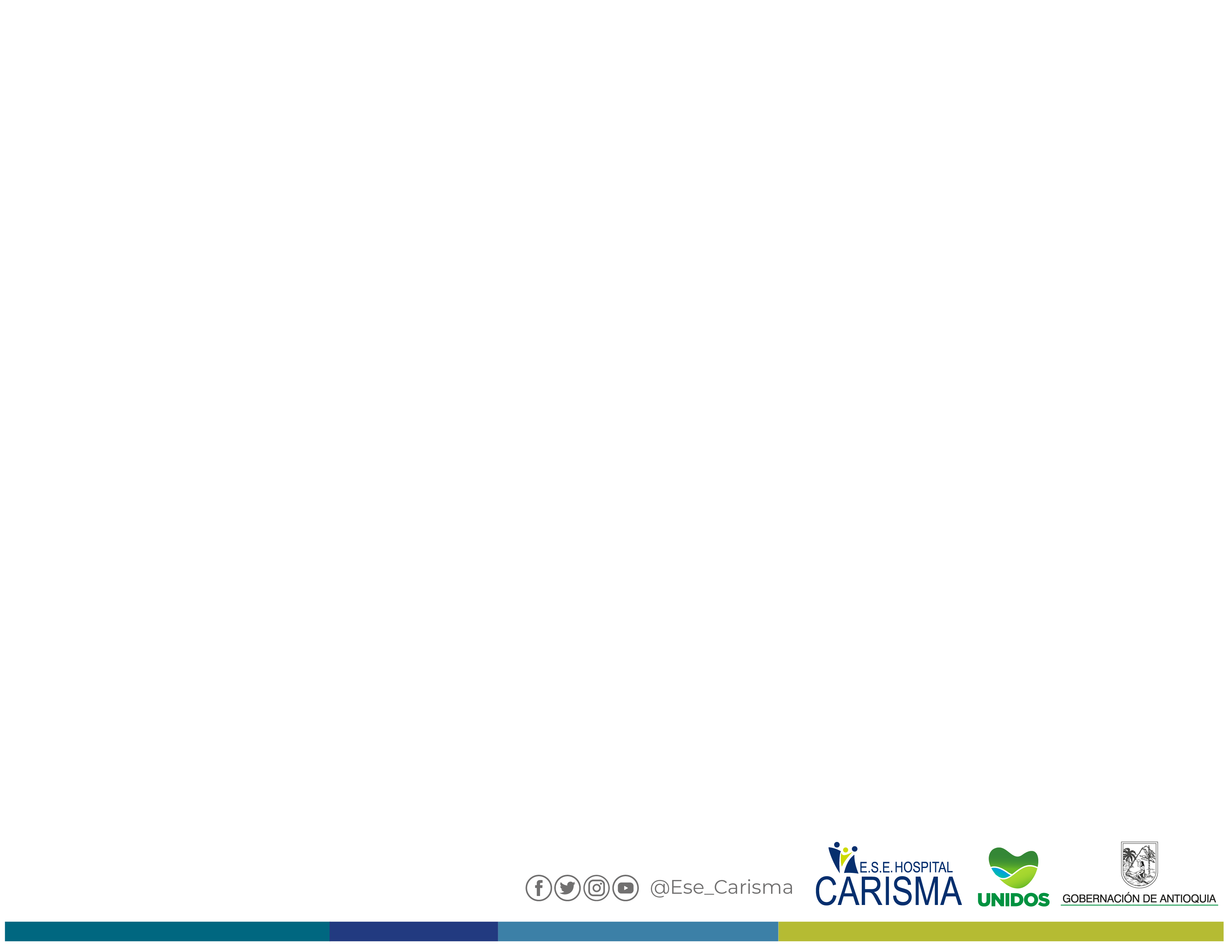 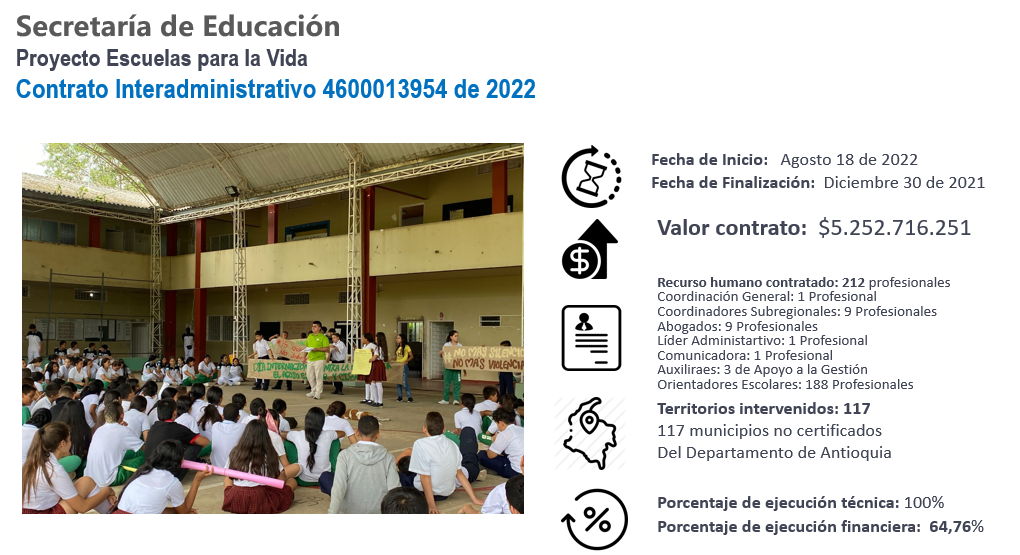 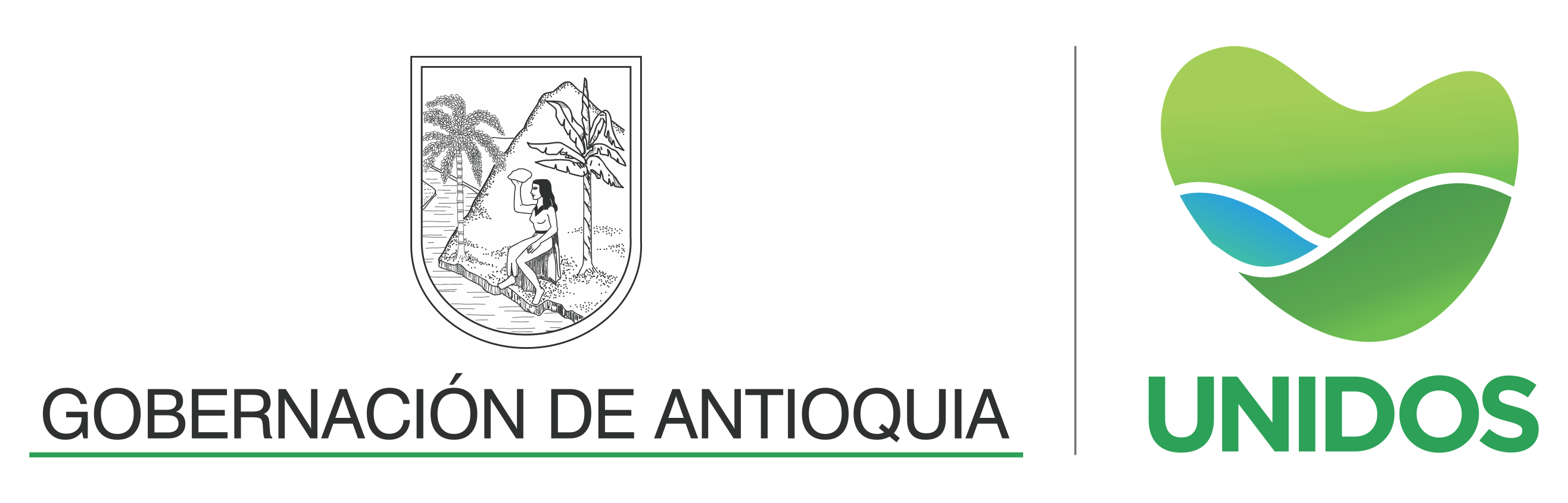 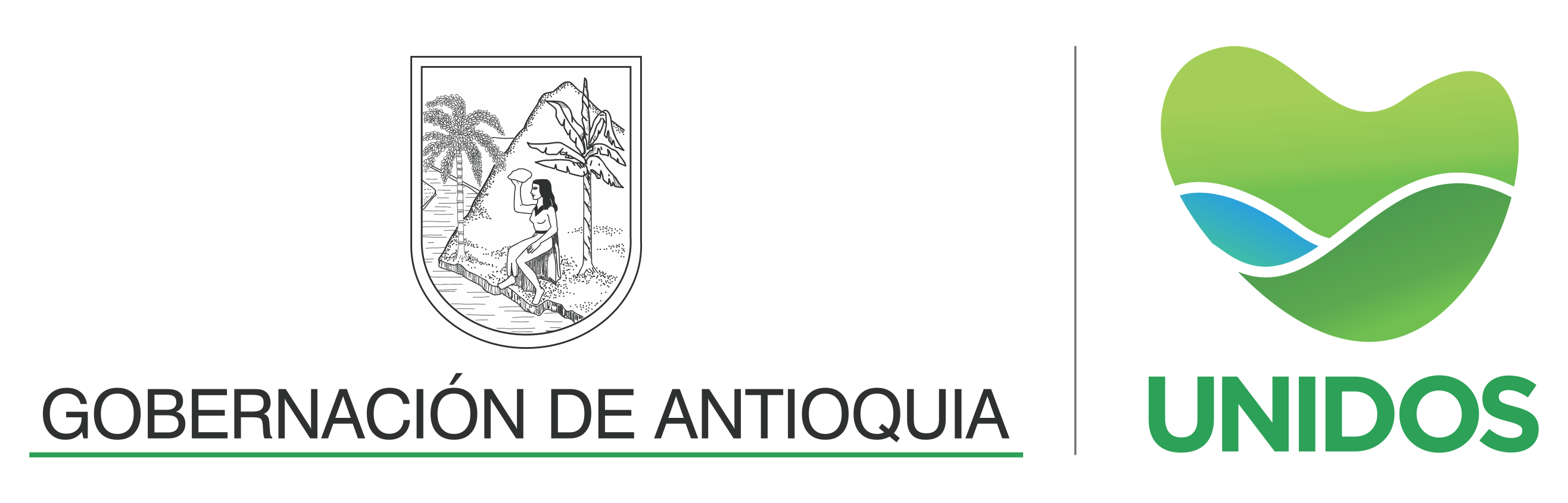 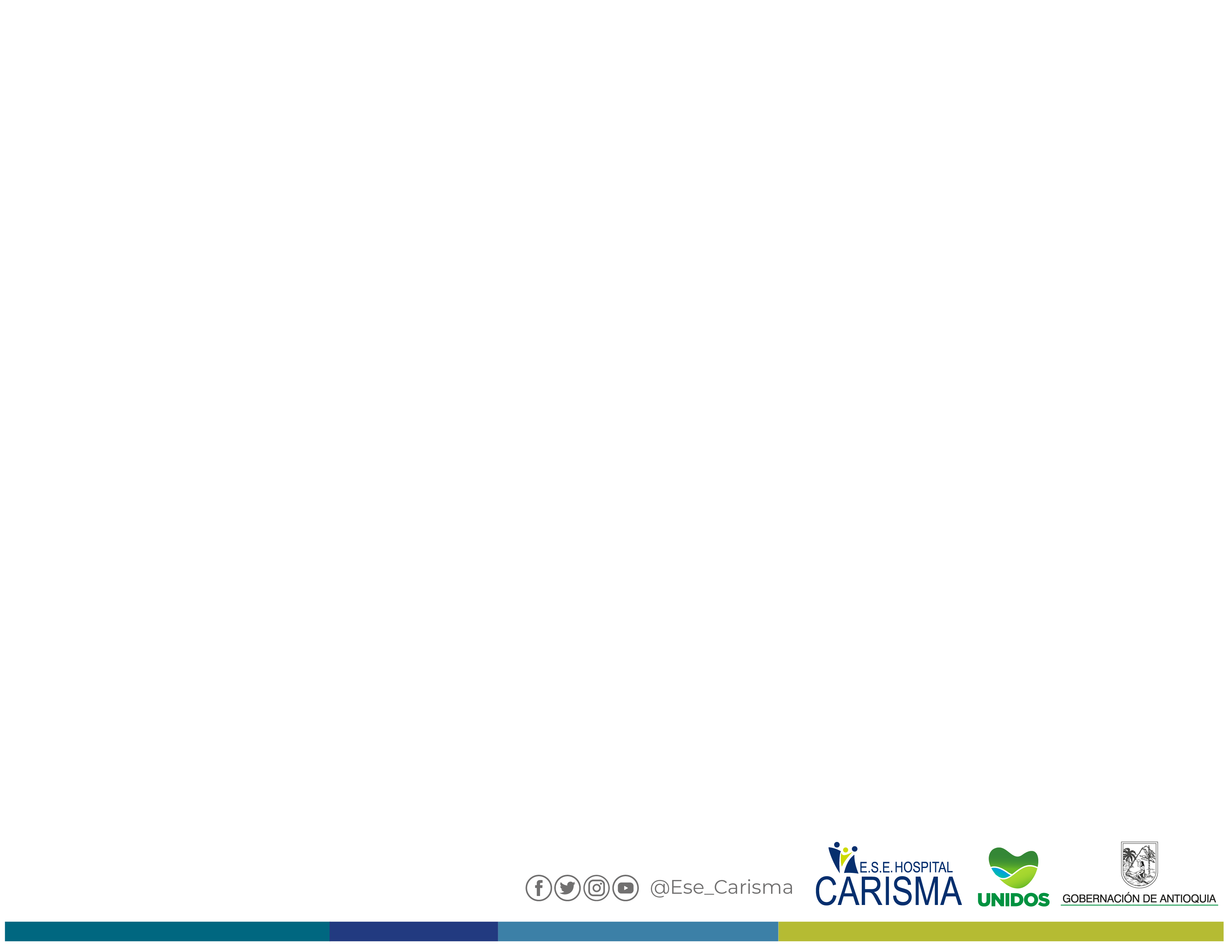 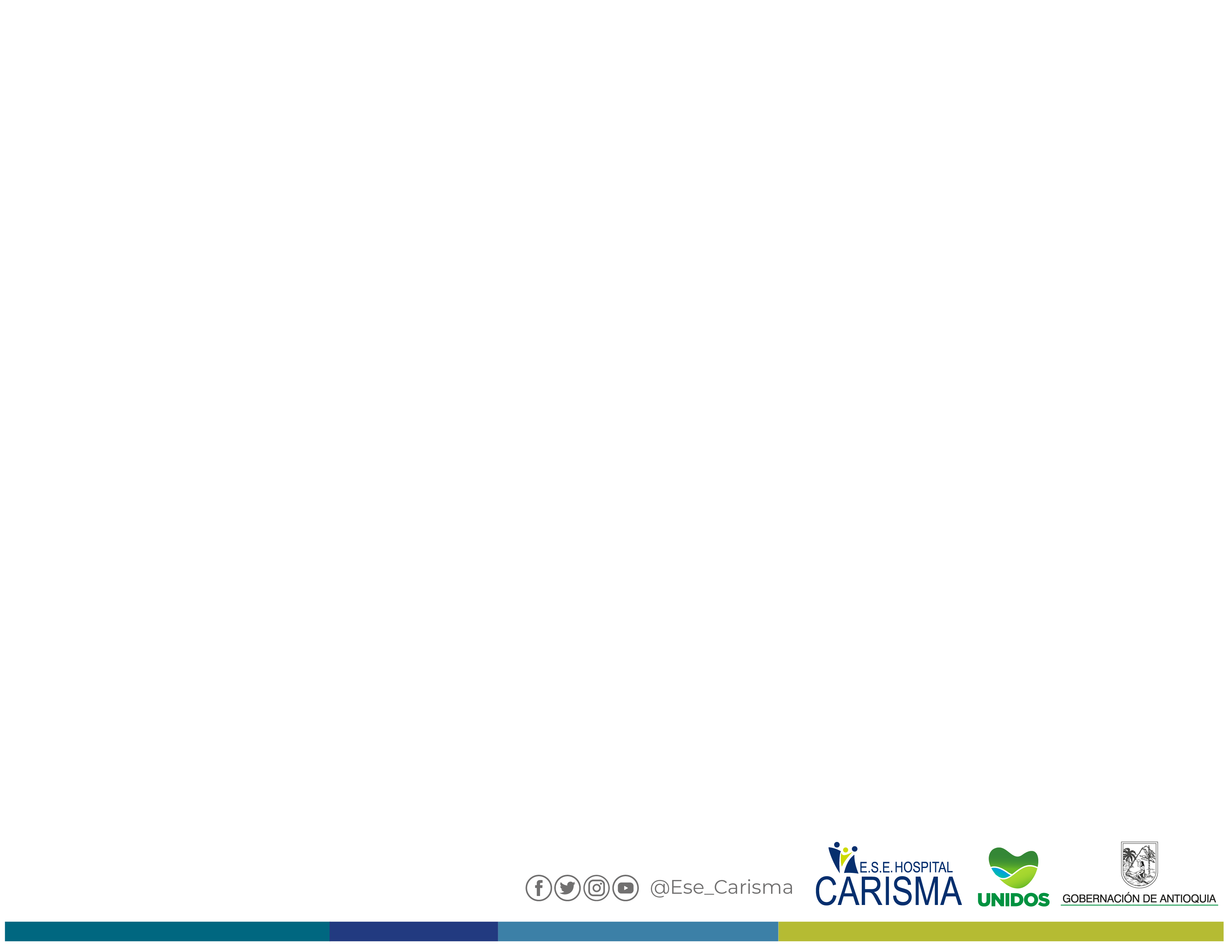 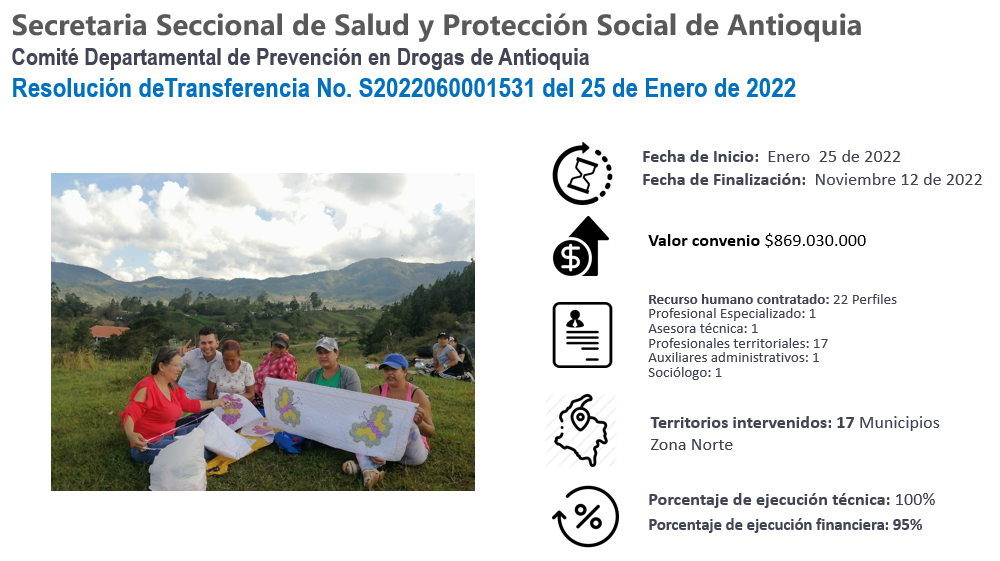 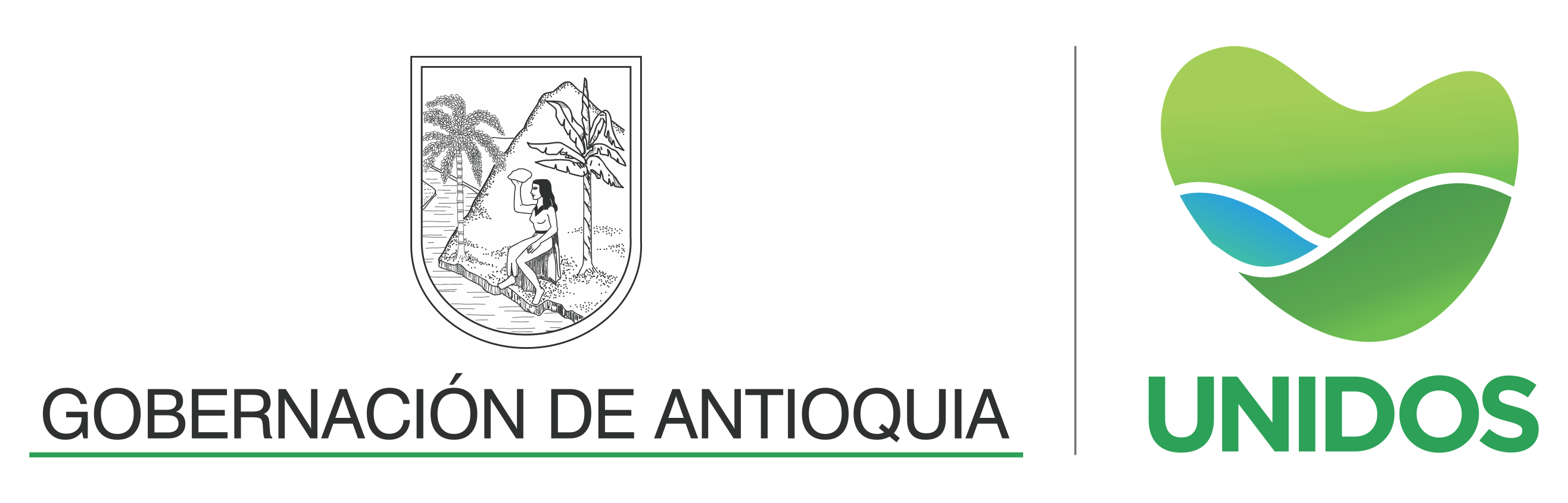 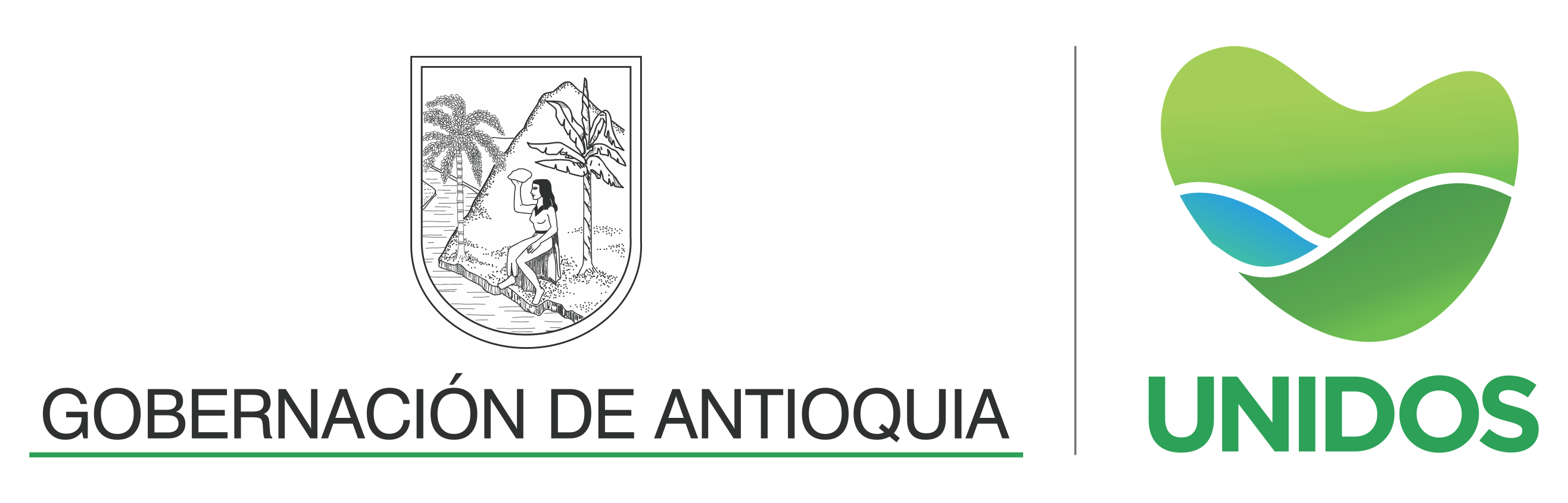 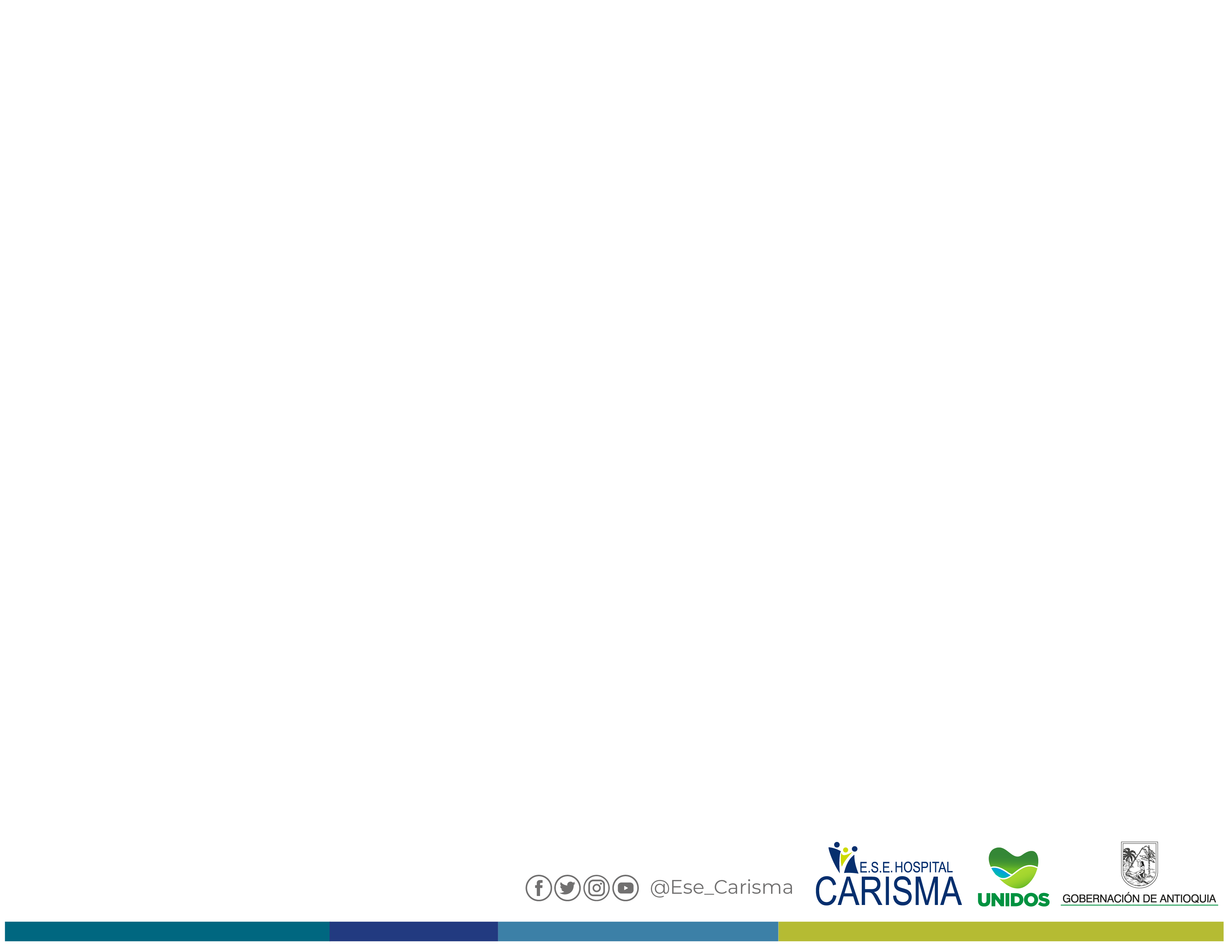 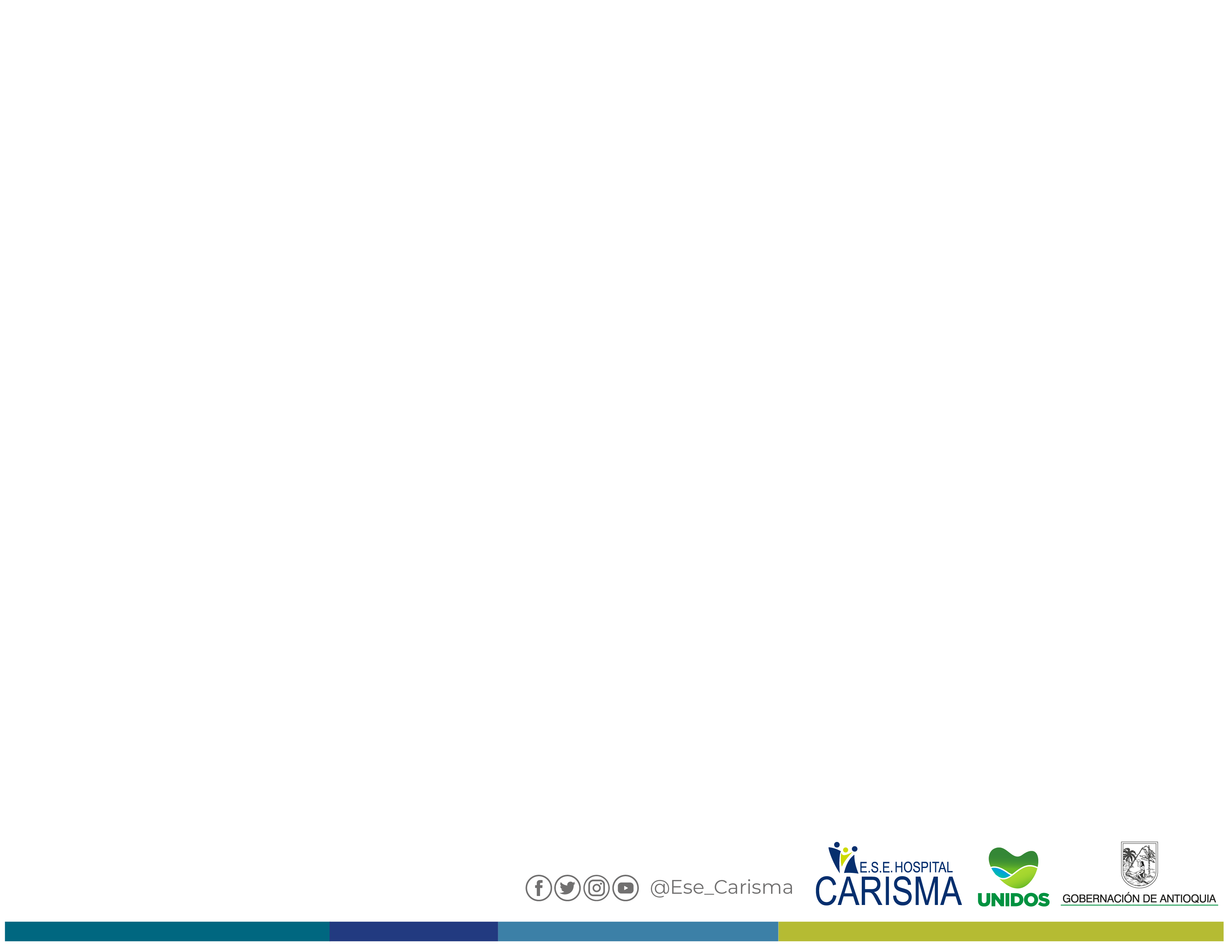 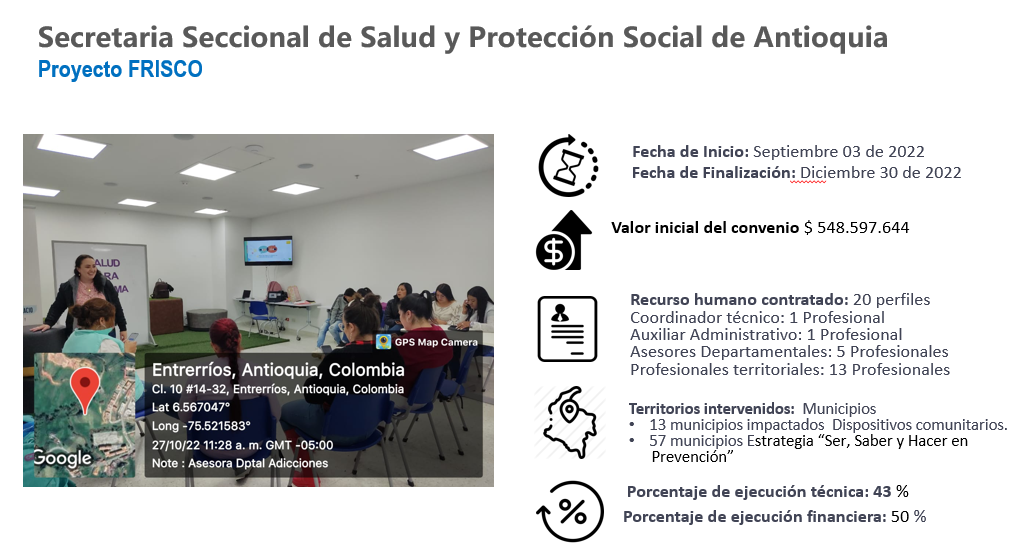 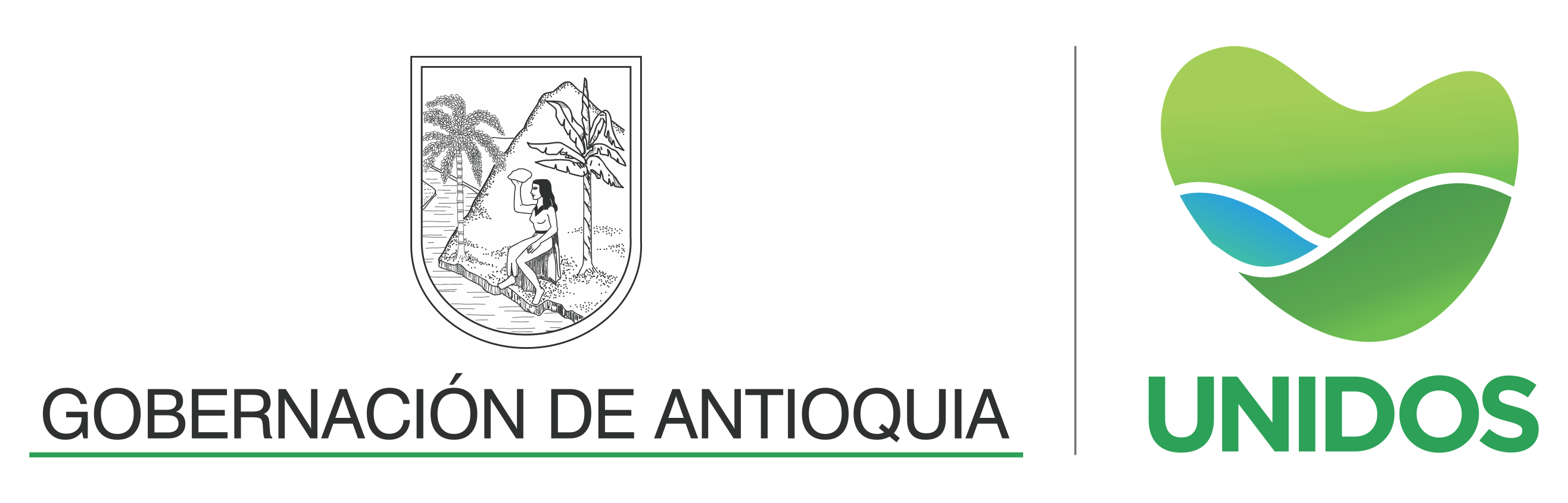 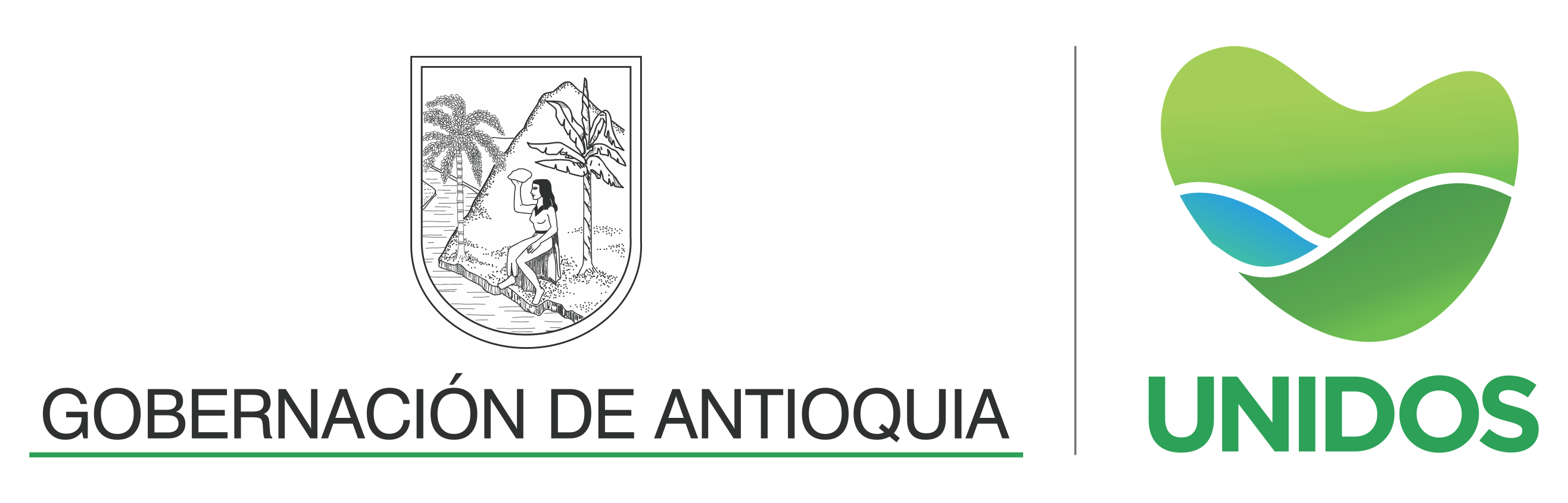 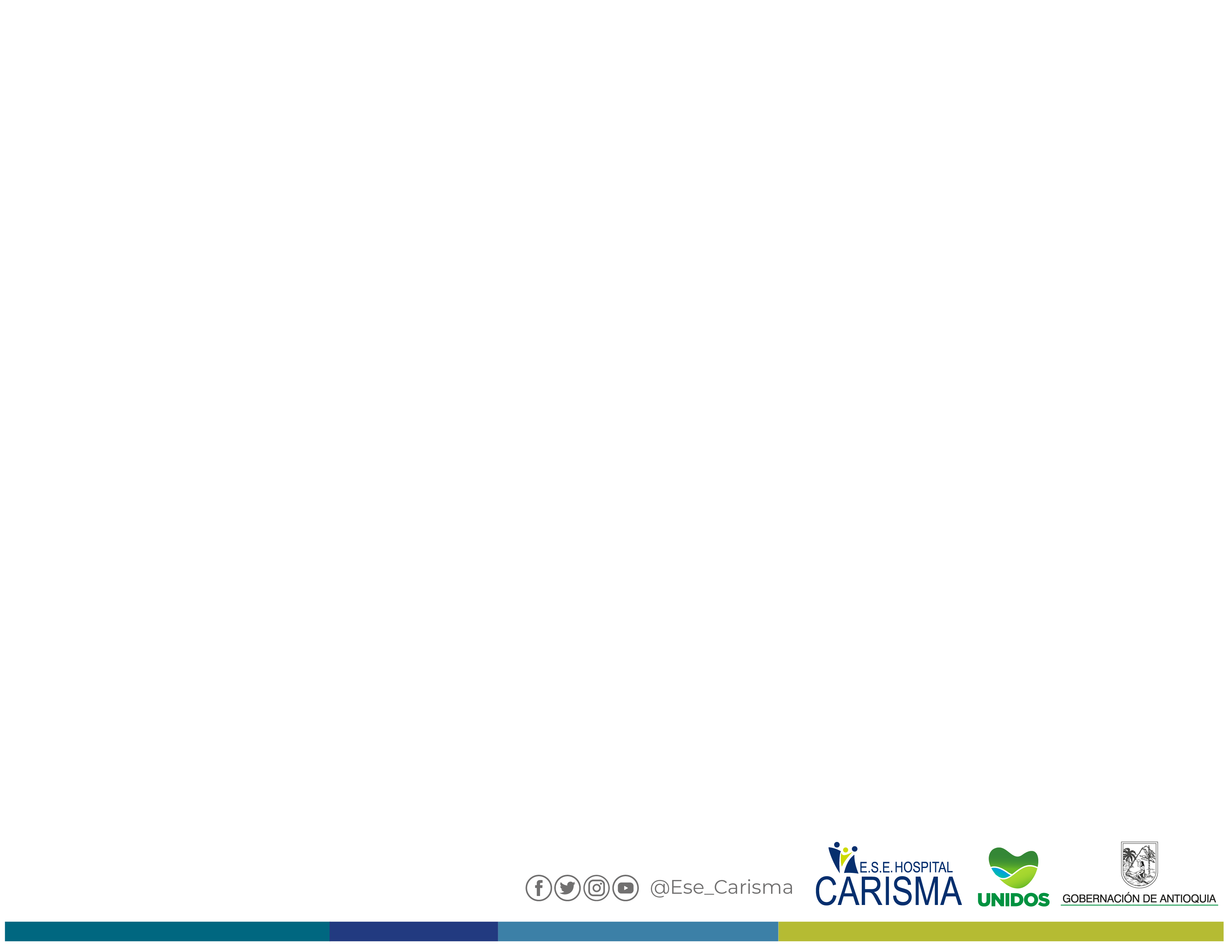 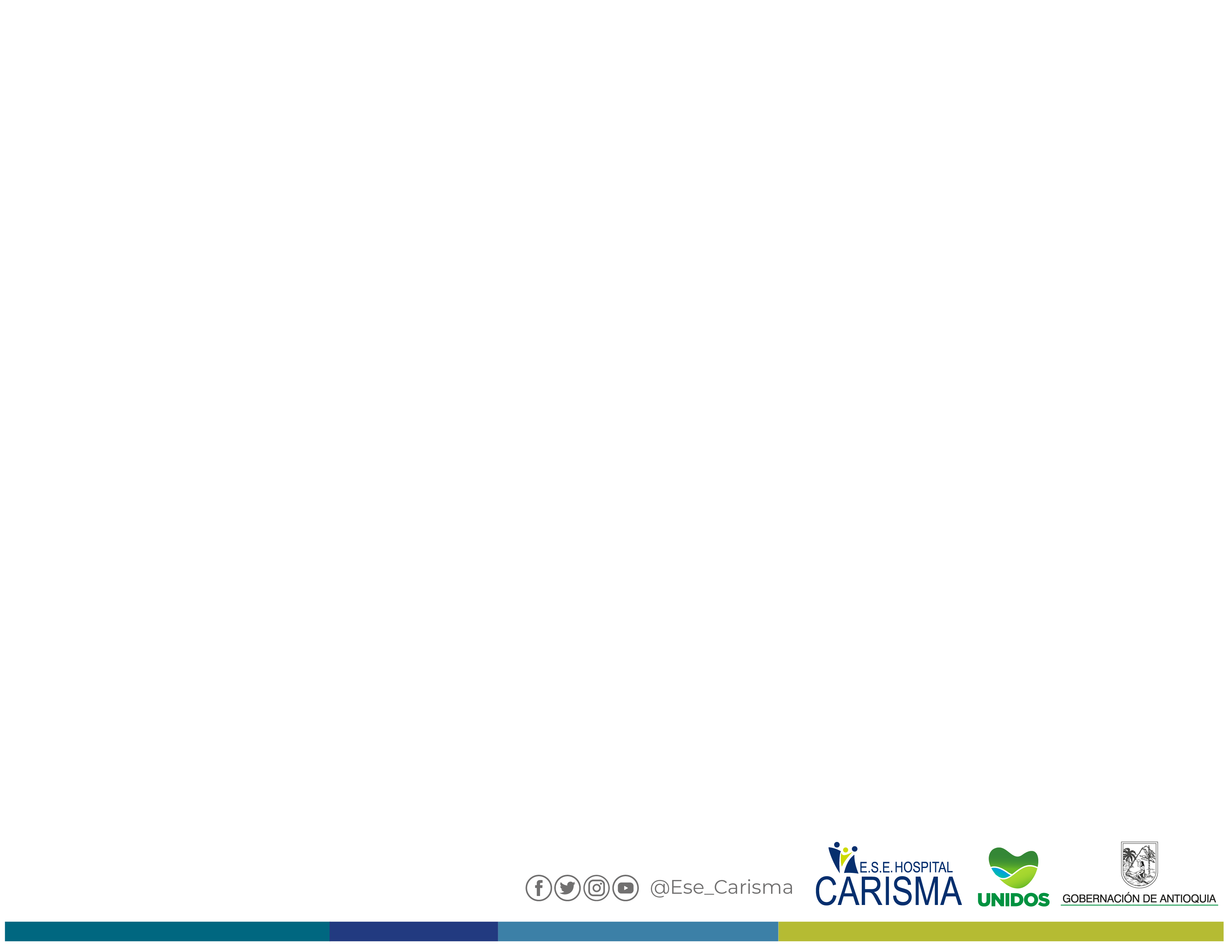 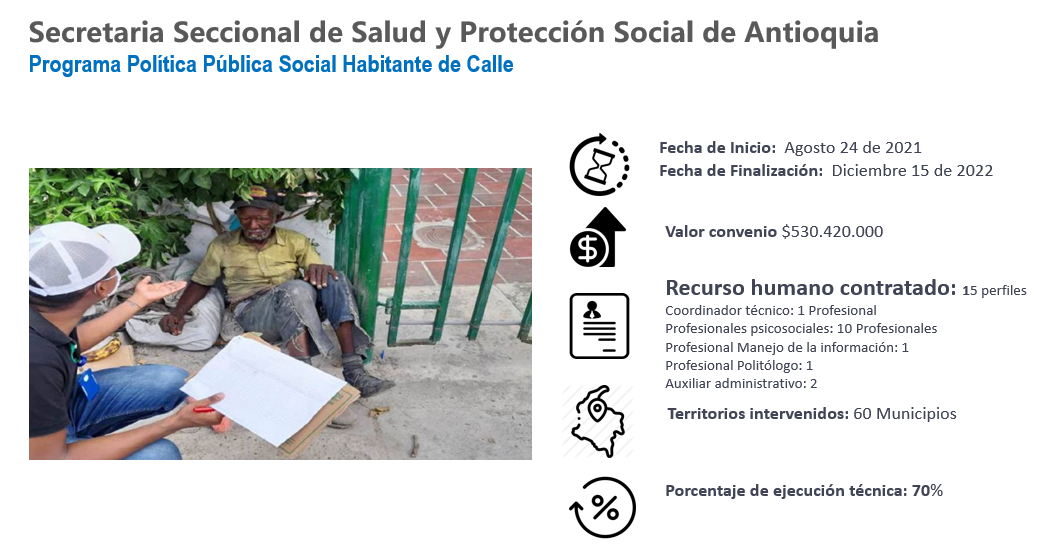 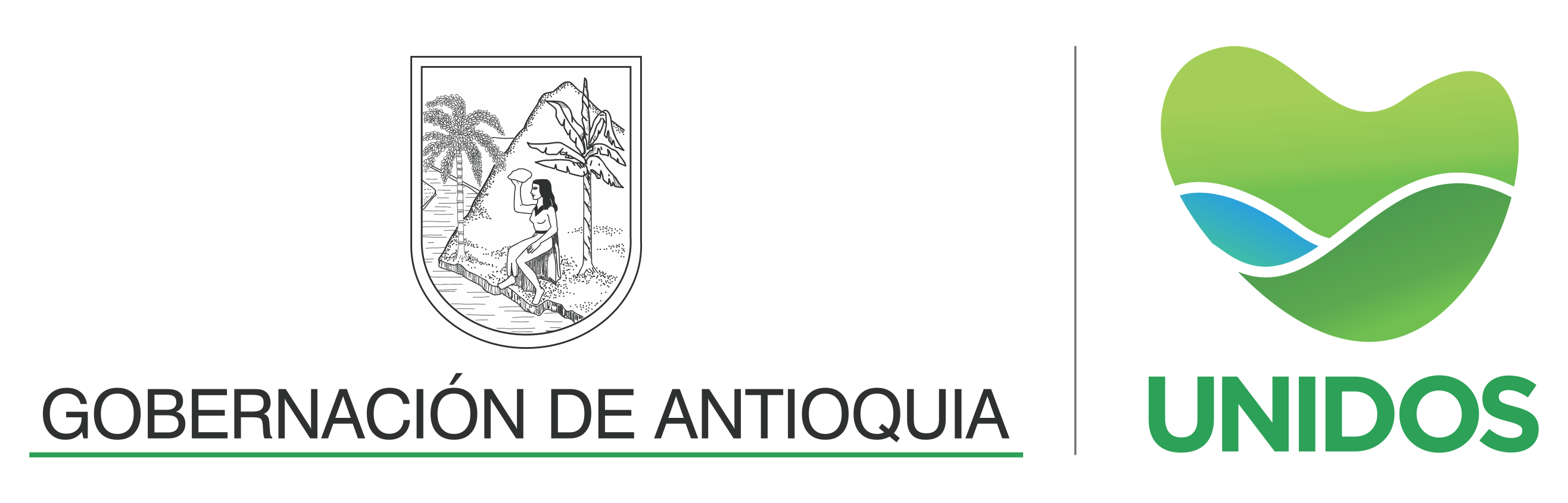 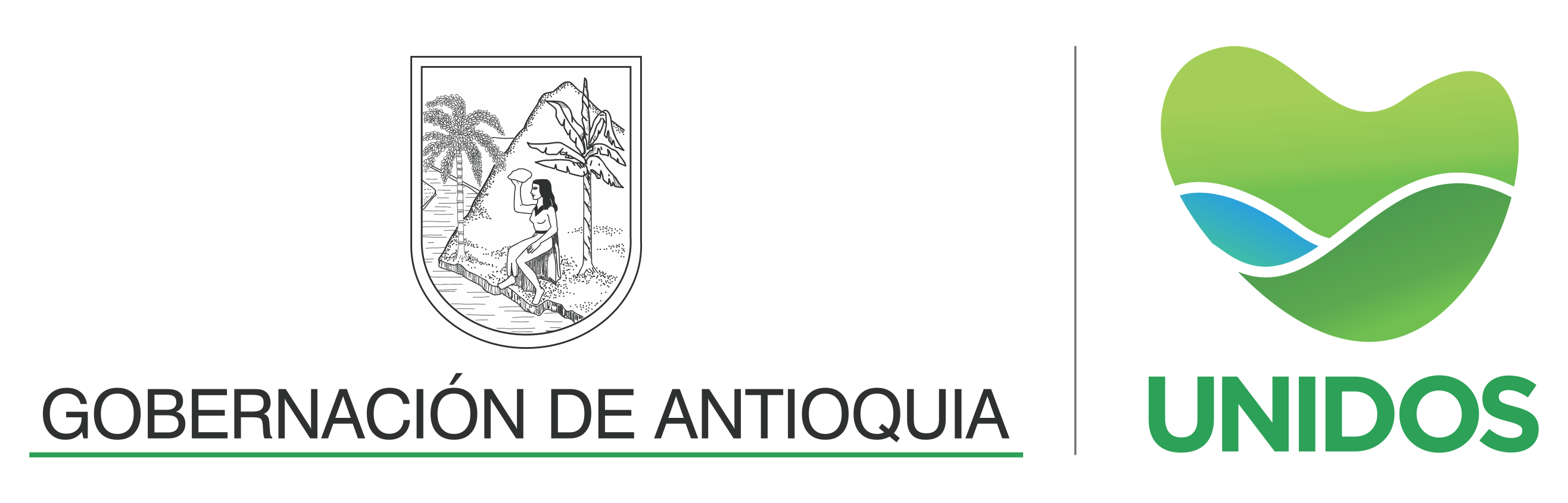 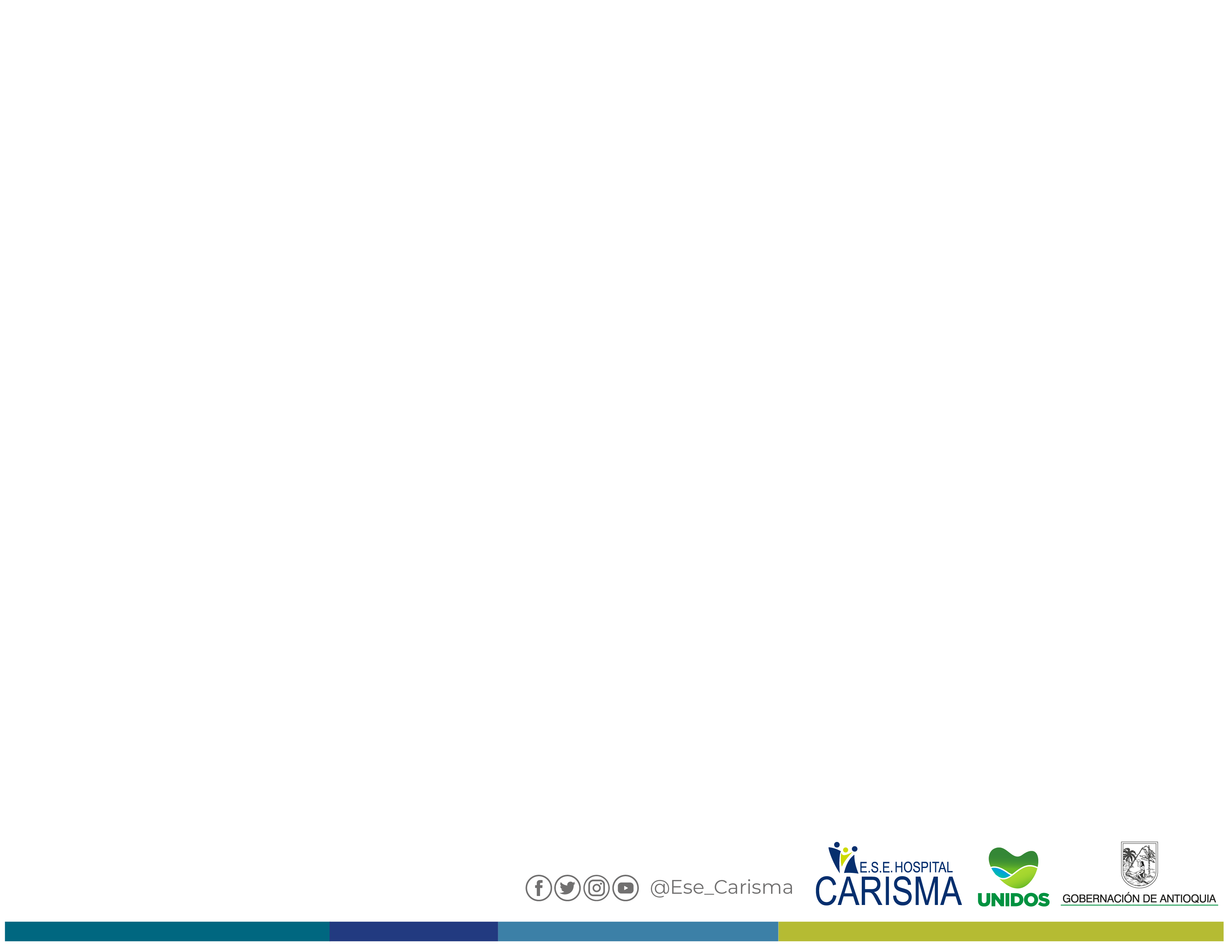 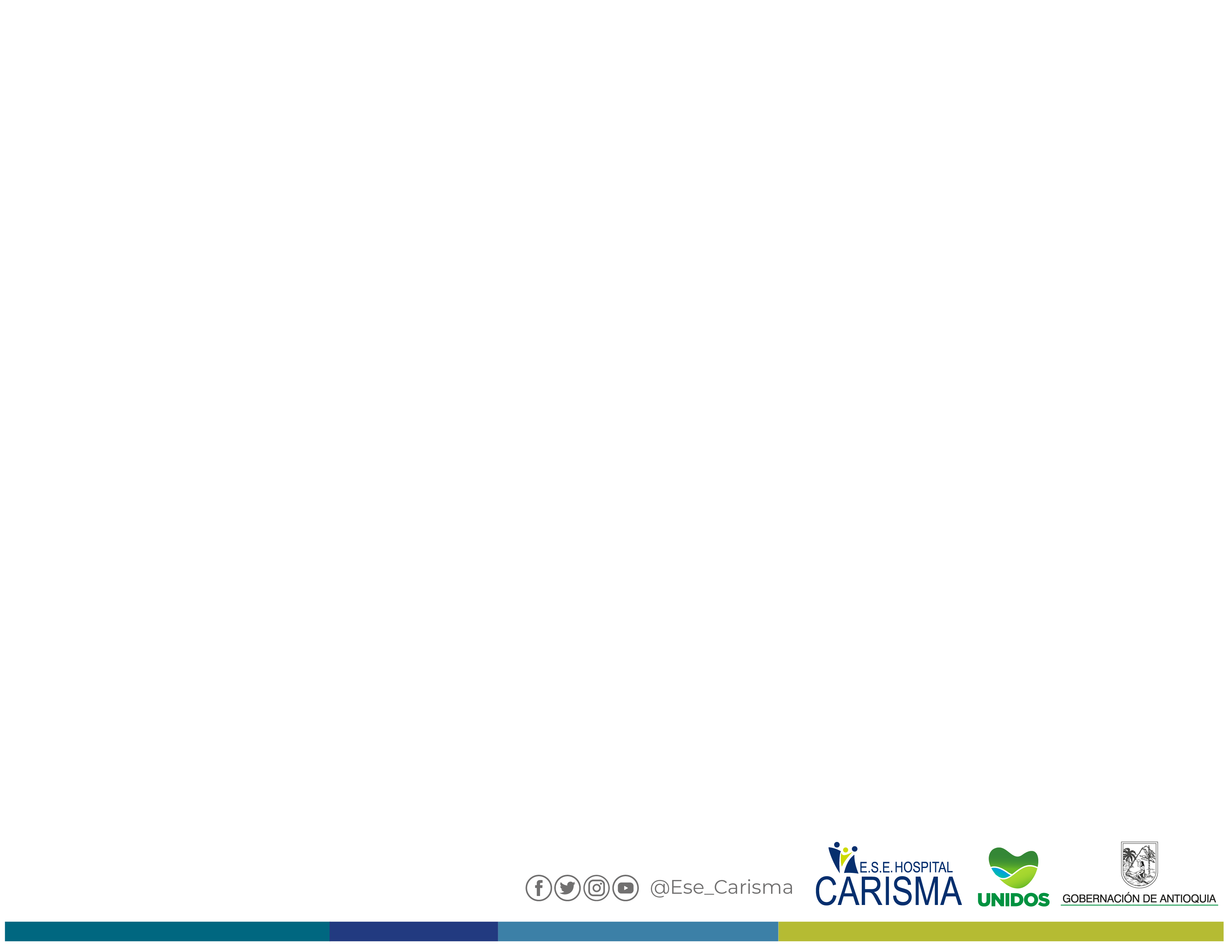 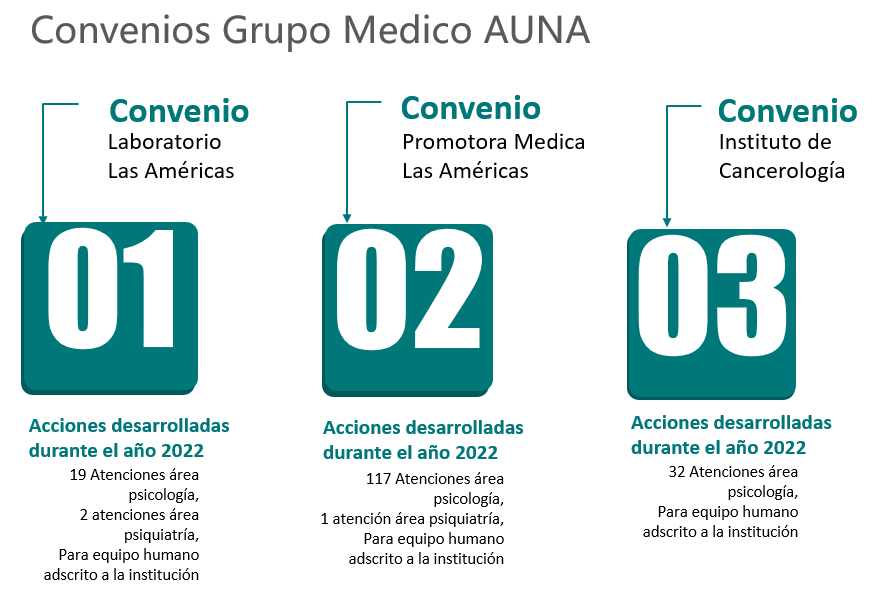 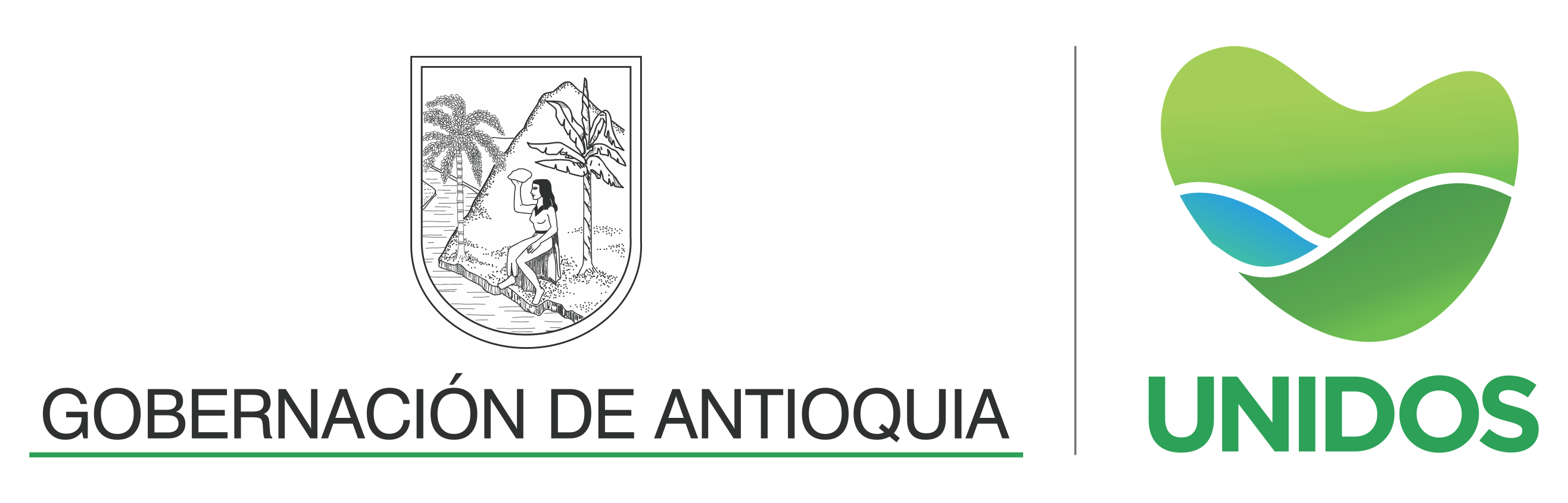 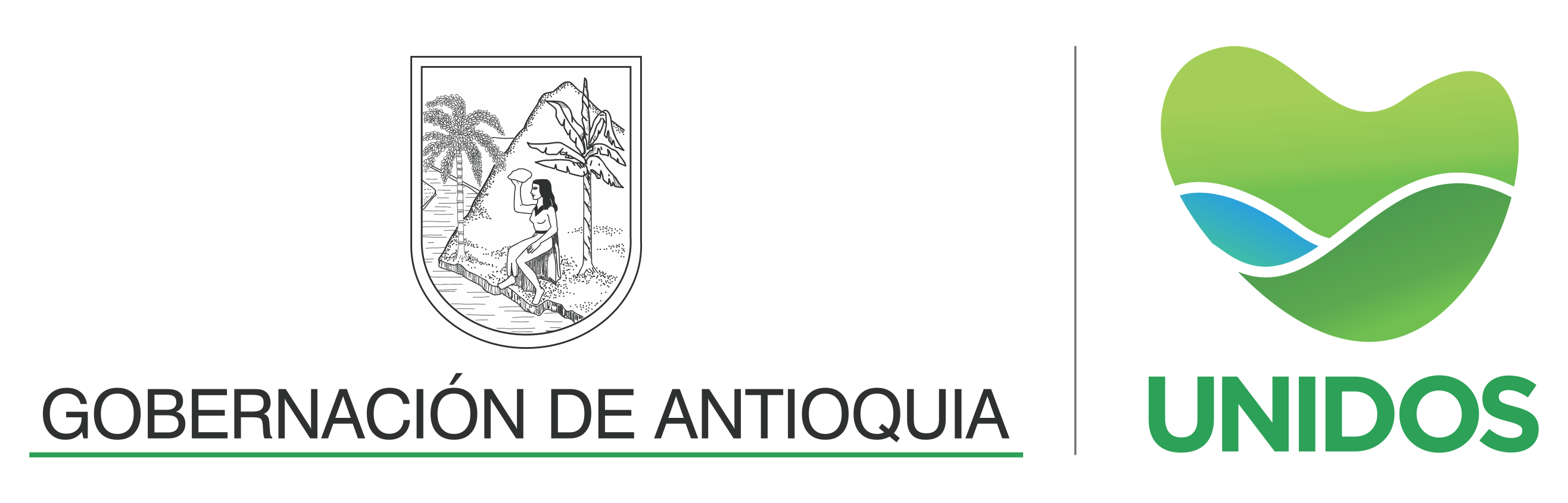 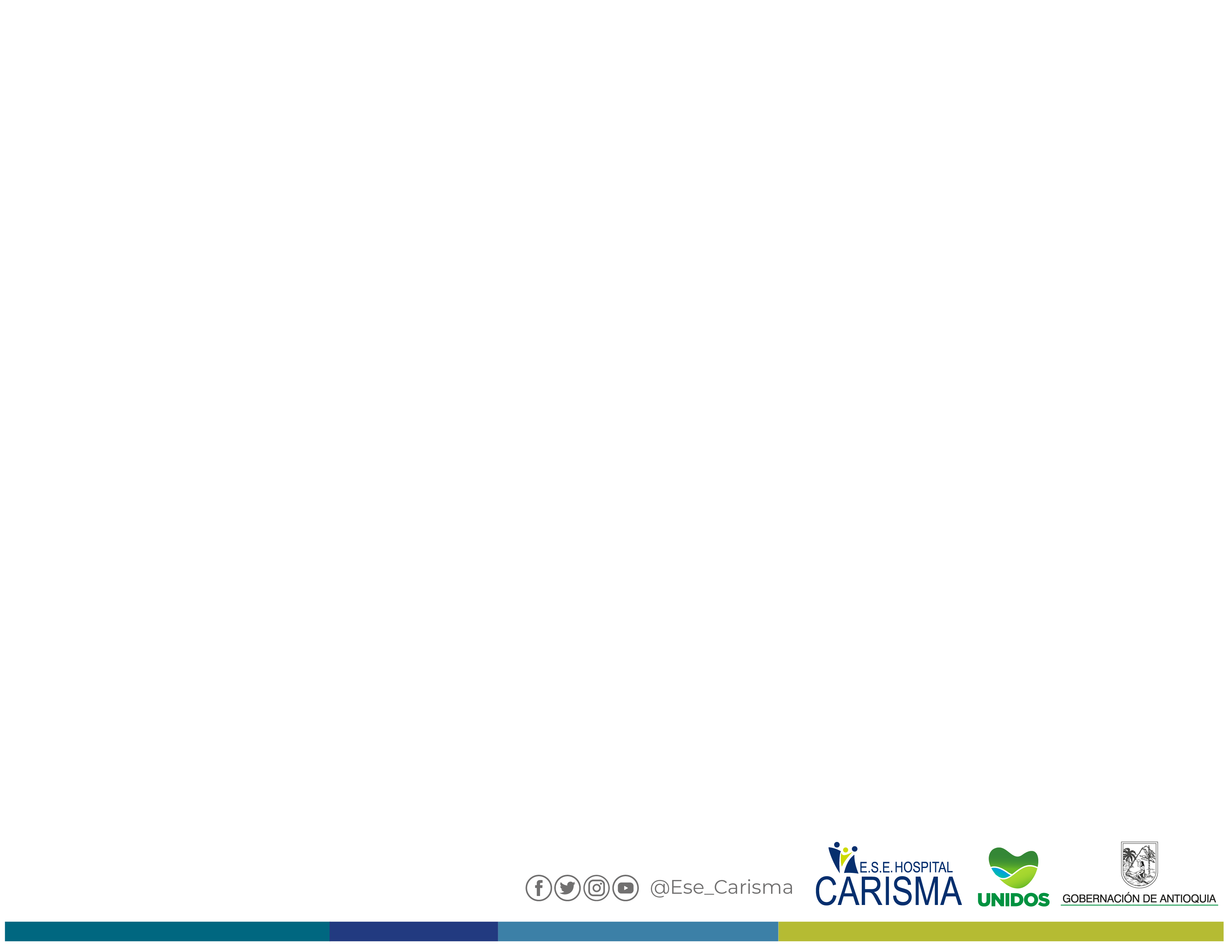 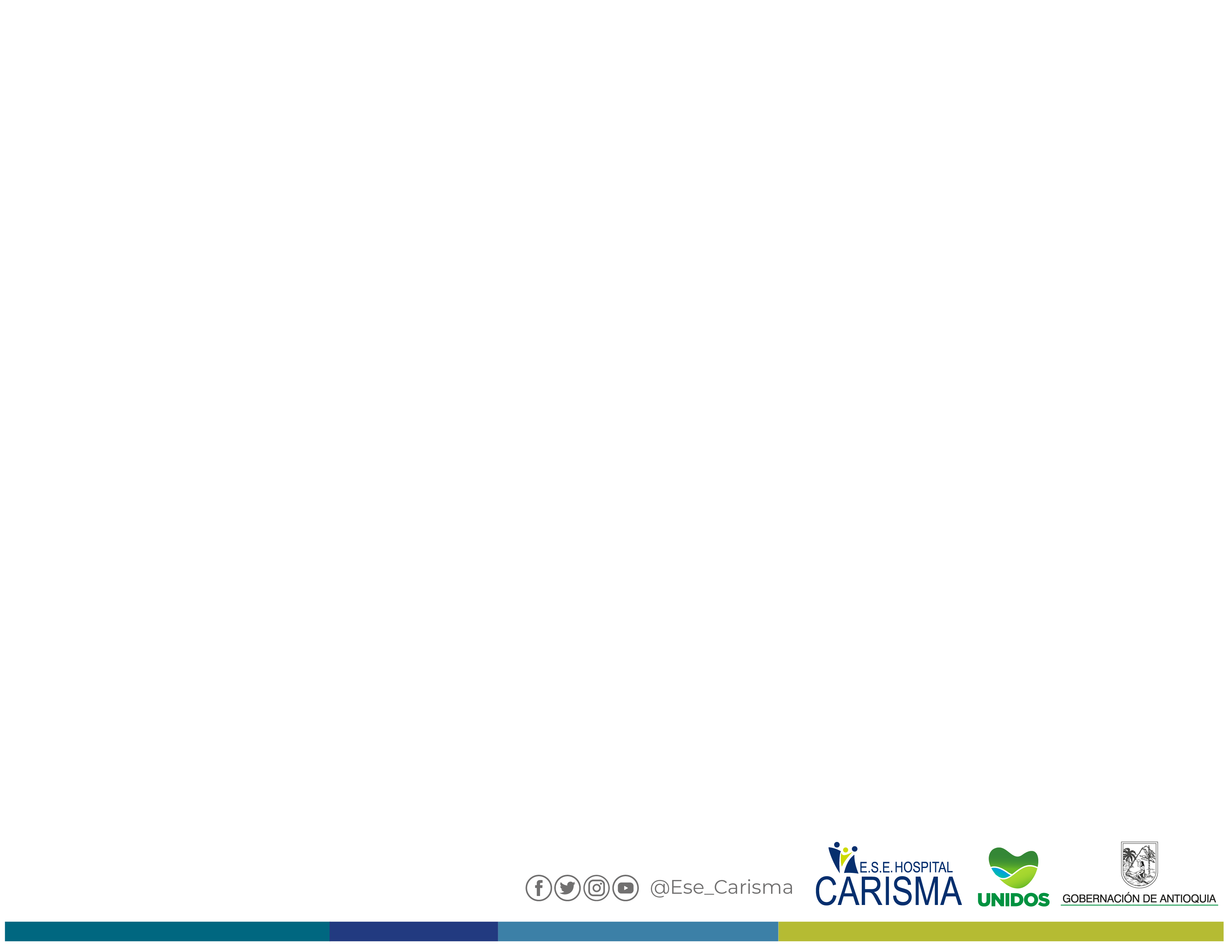 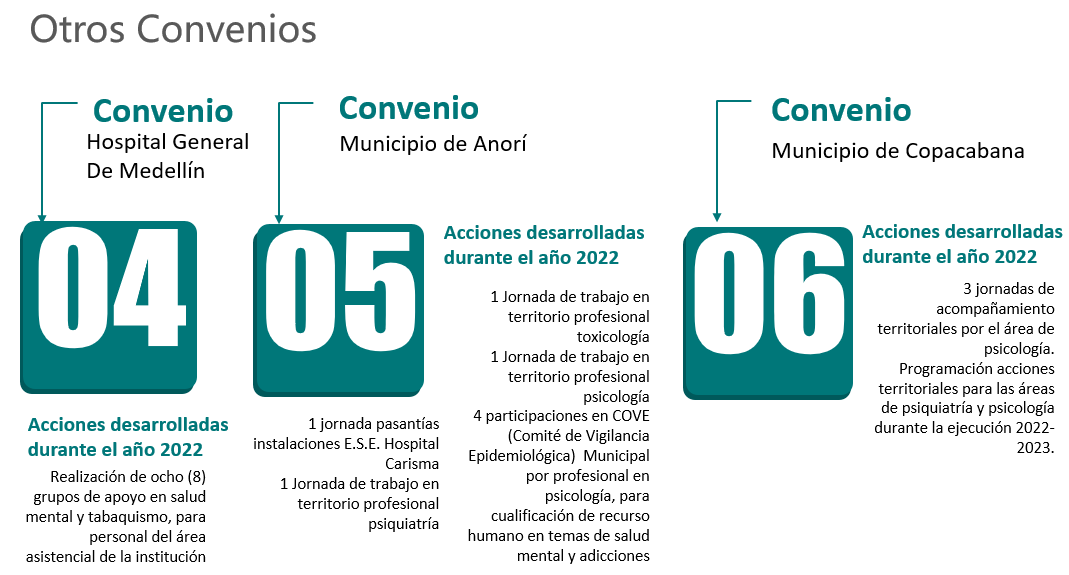 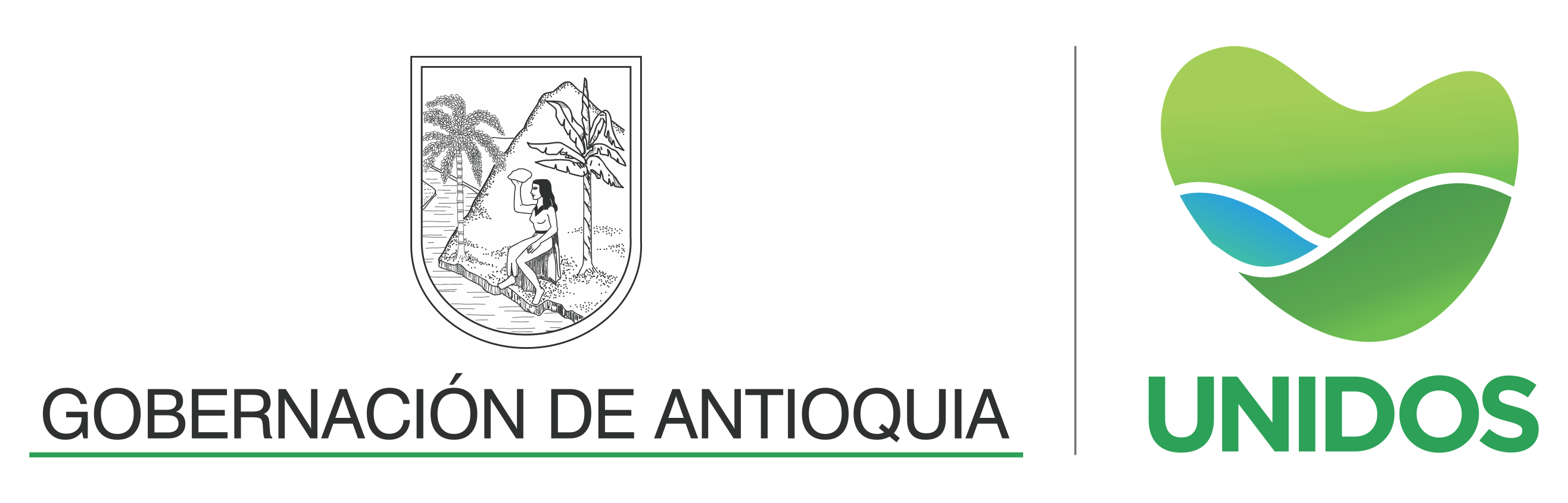 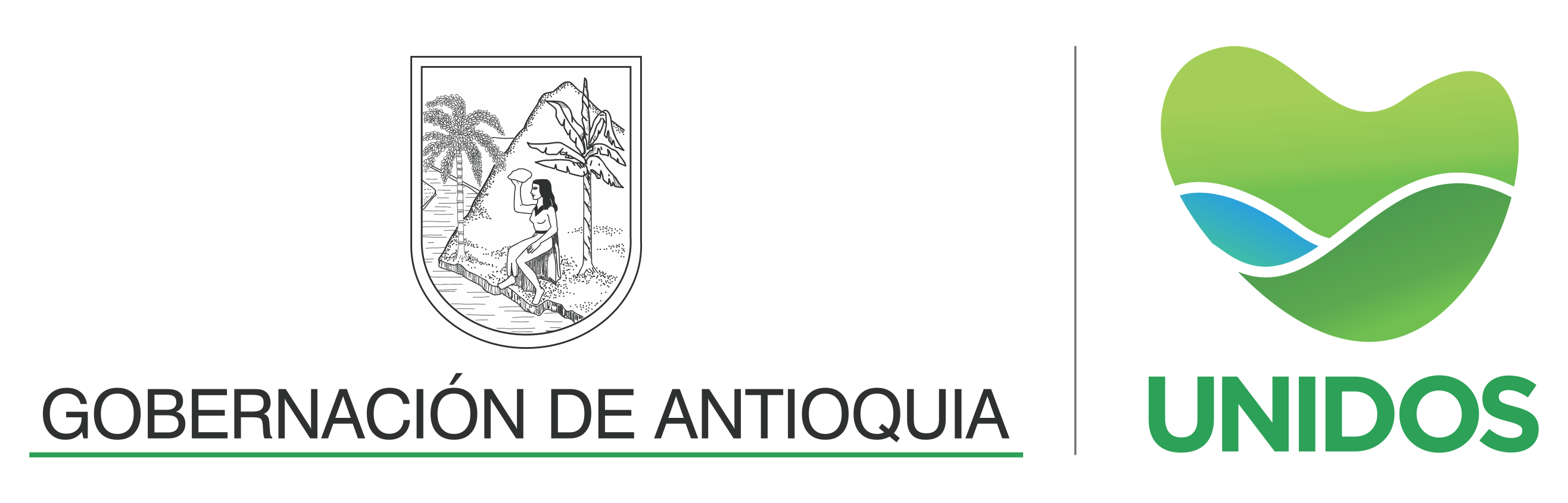 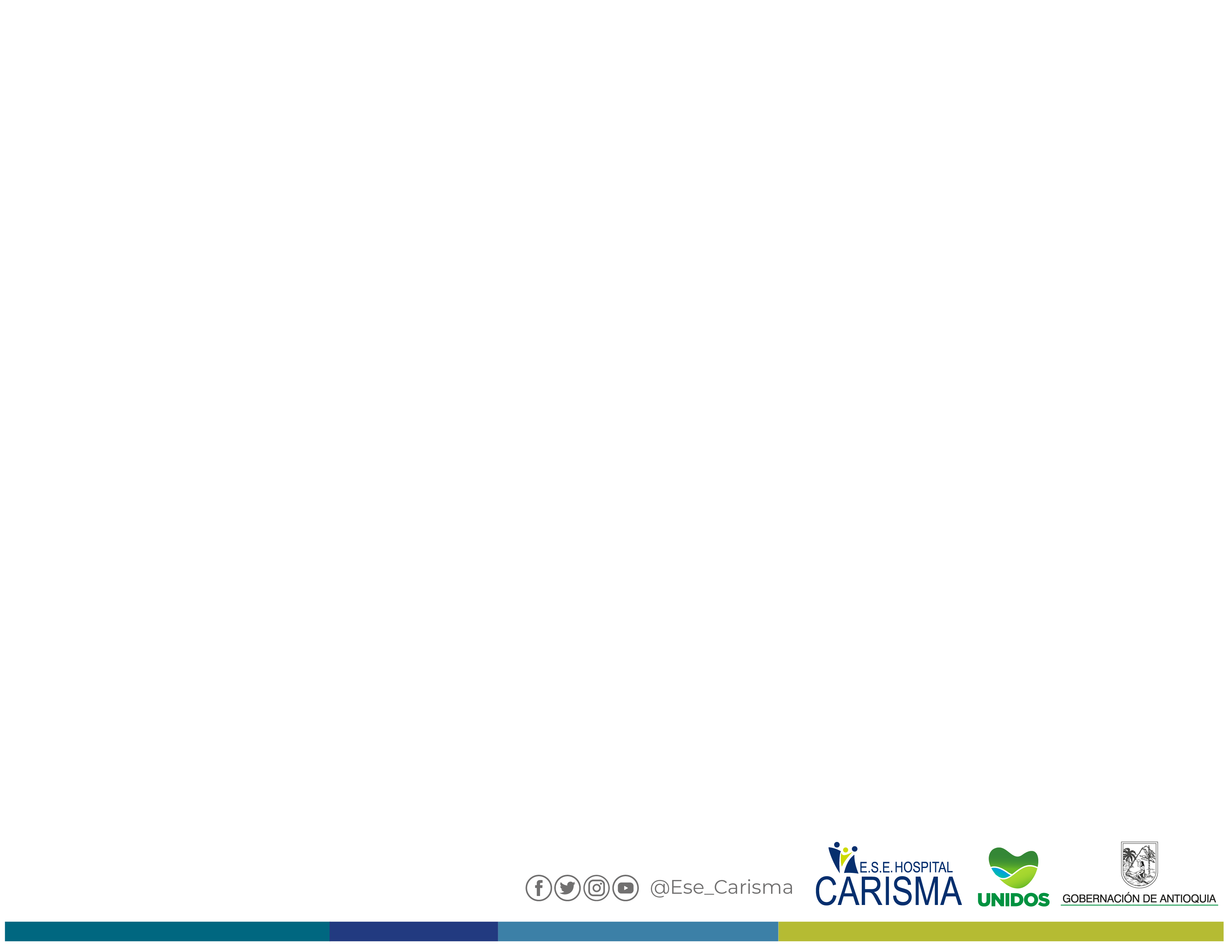 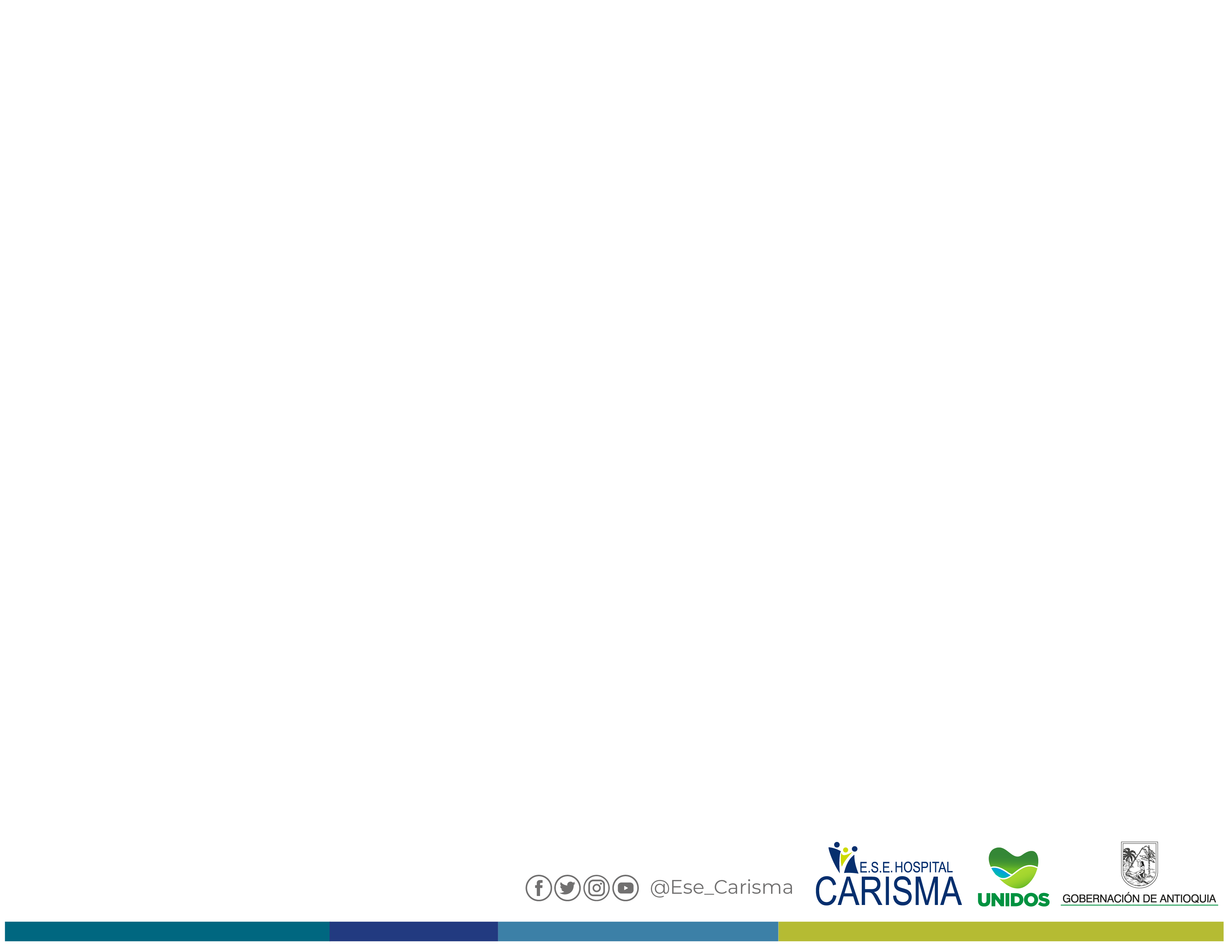 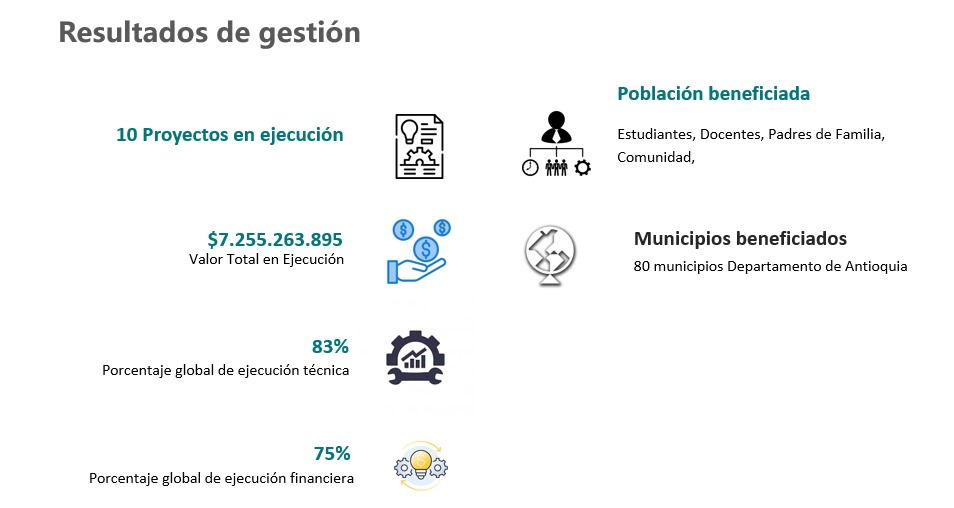 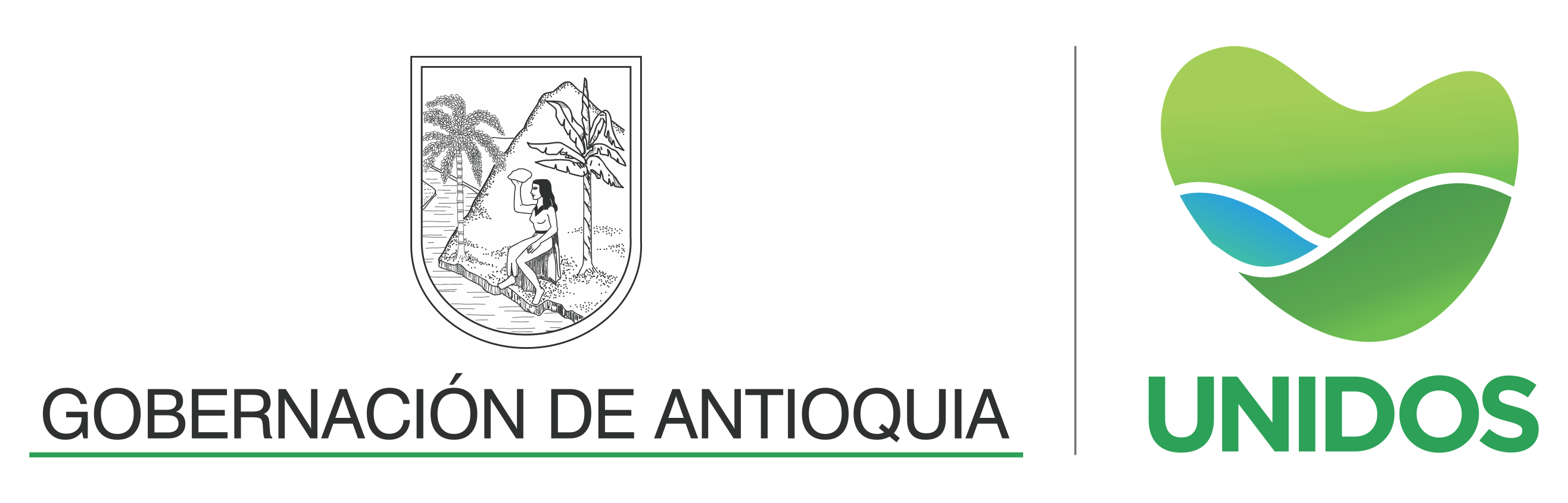 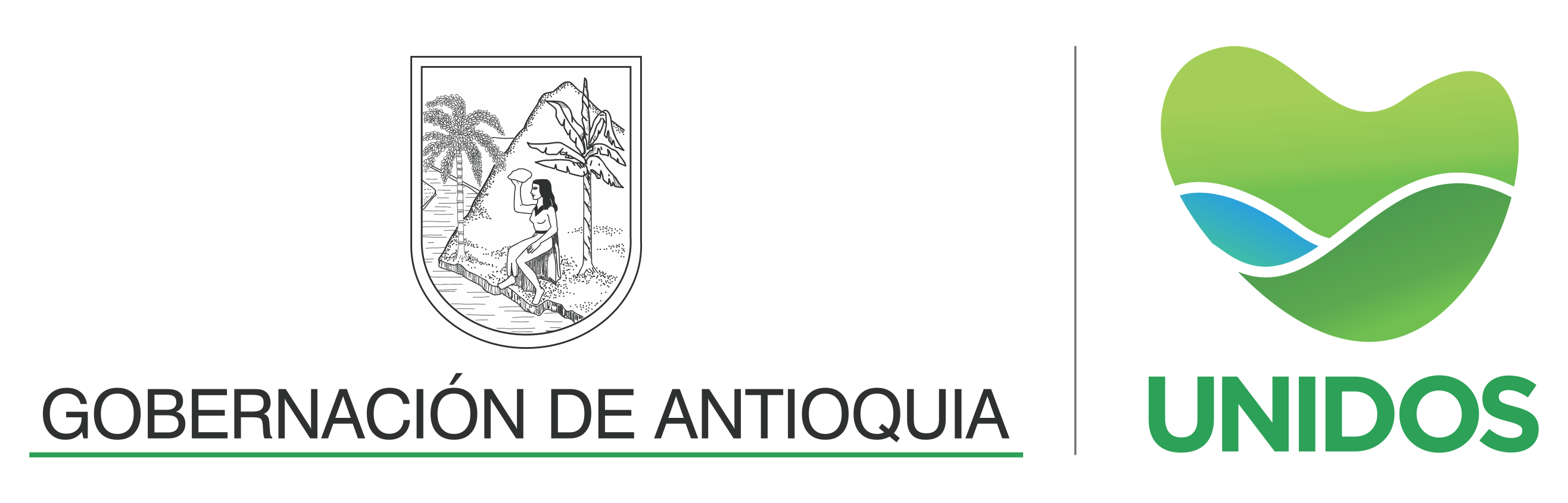 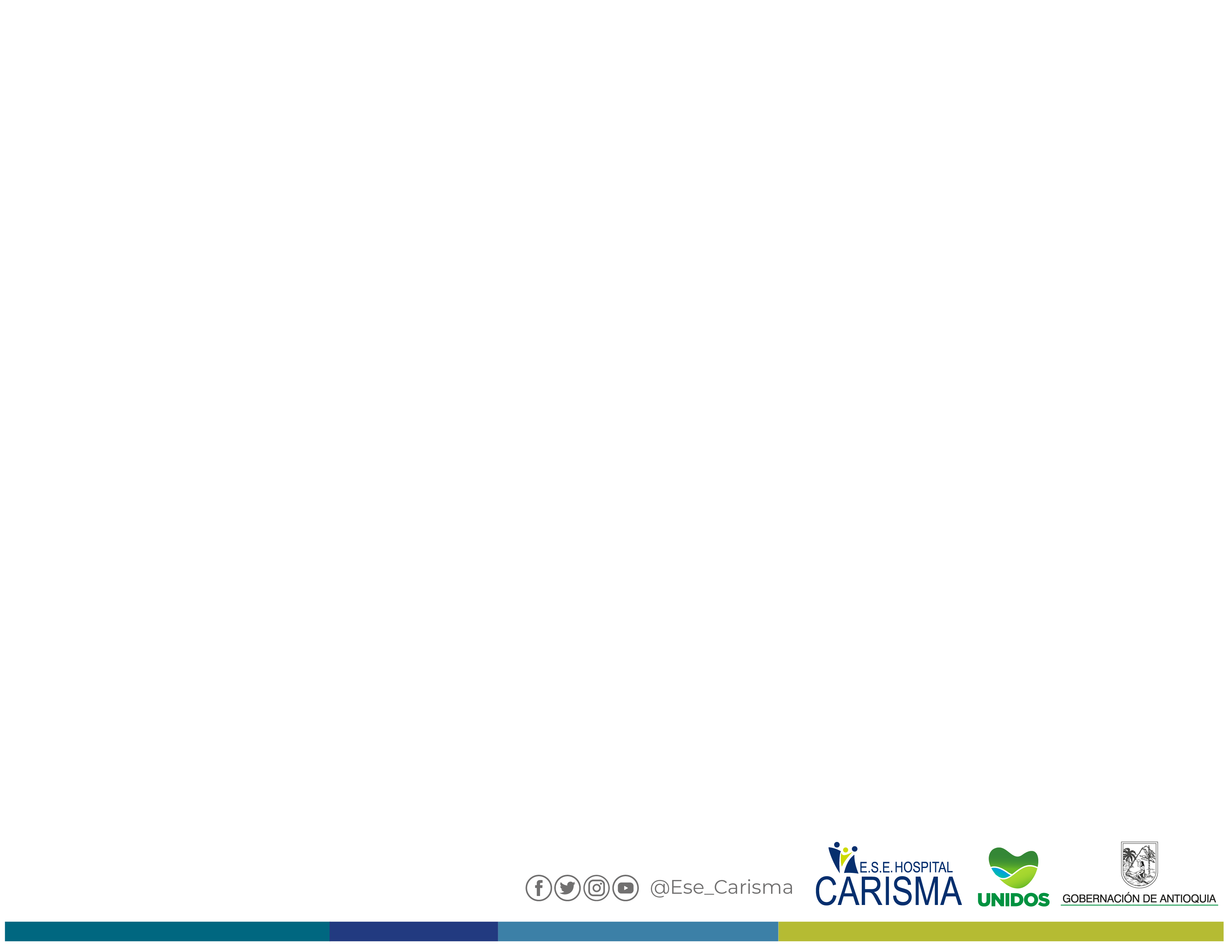 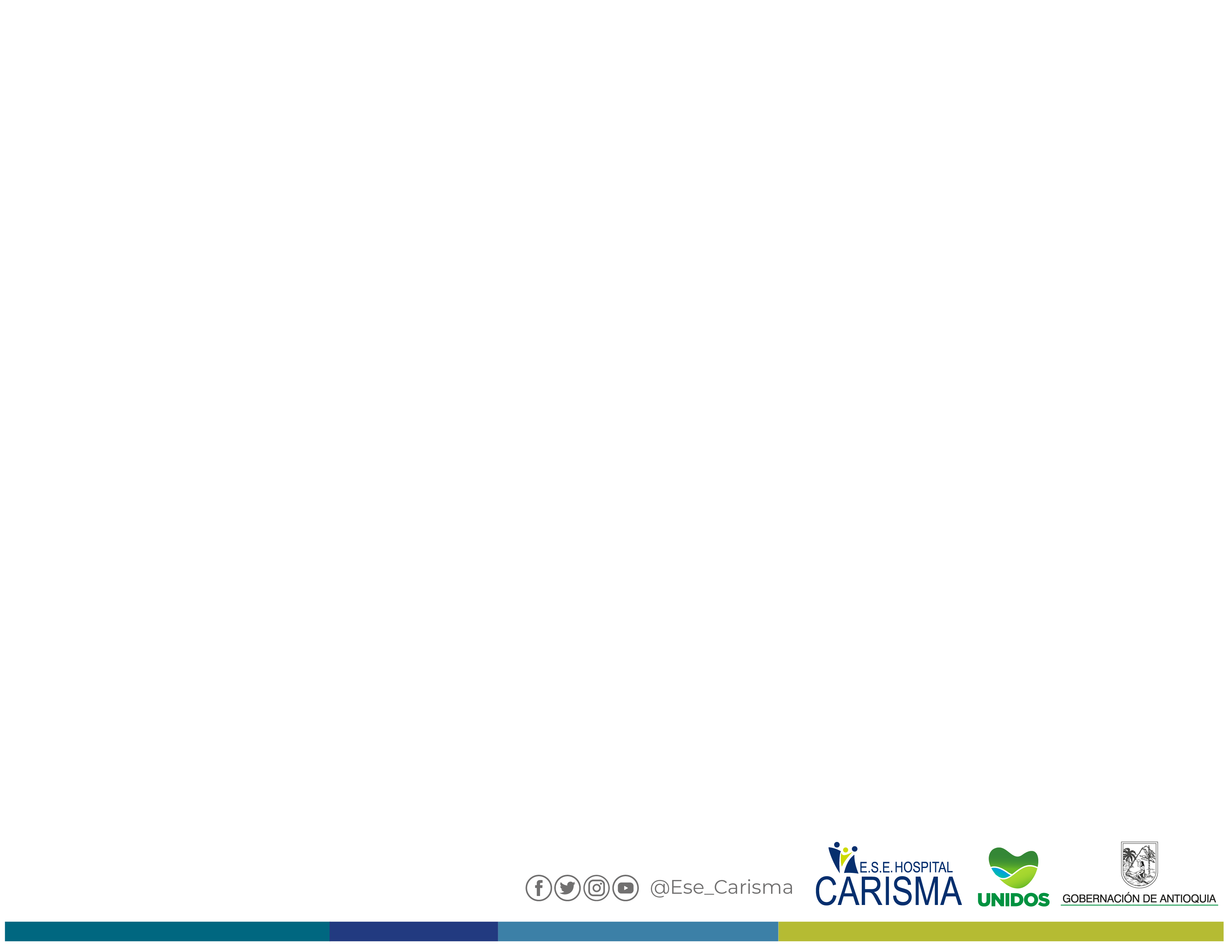 IMPLEMENTACIÓN DE LA MODALIDAD DE TELESALUD EN LA ESE CARISMA”
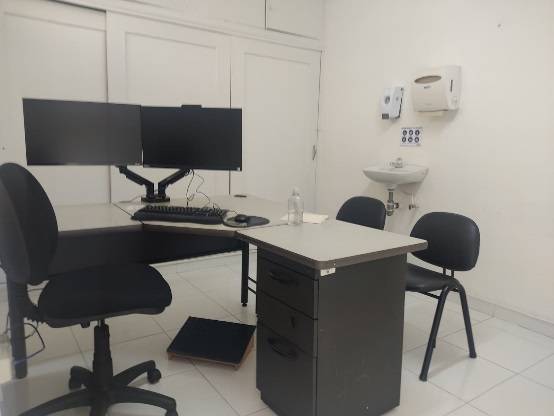 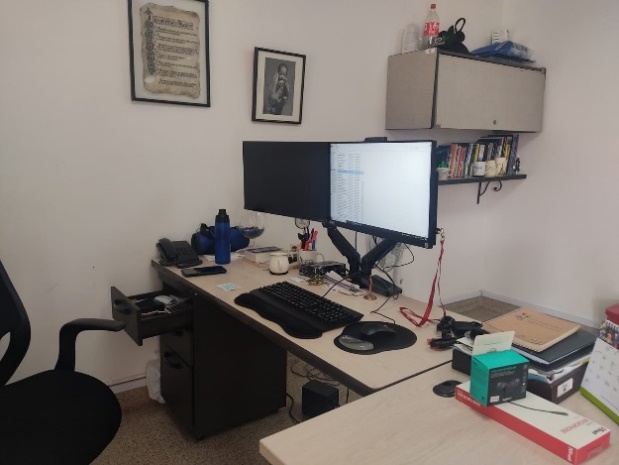 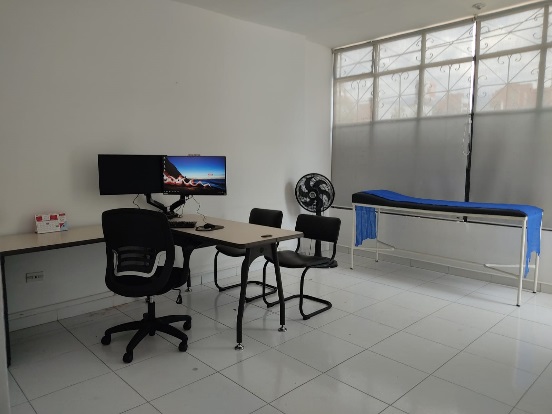 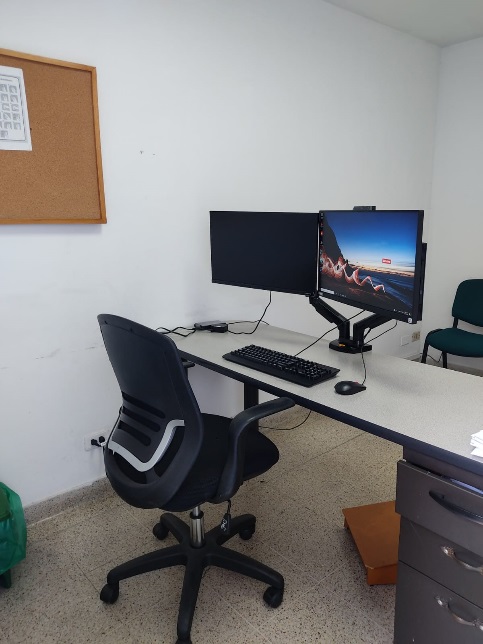 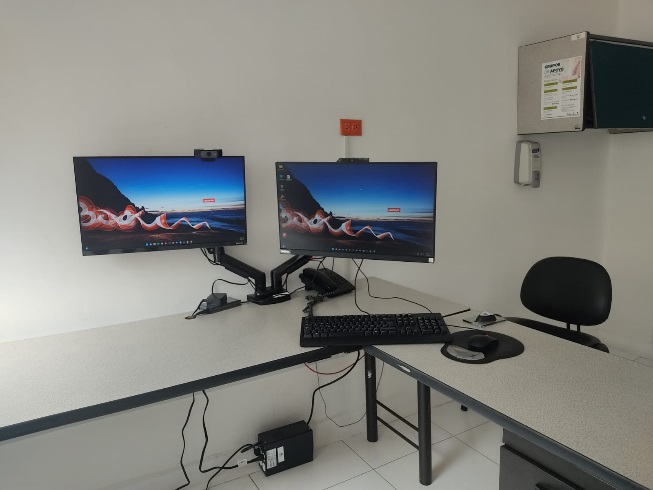 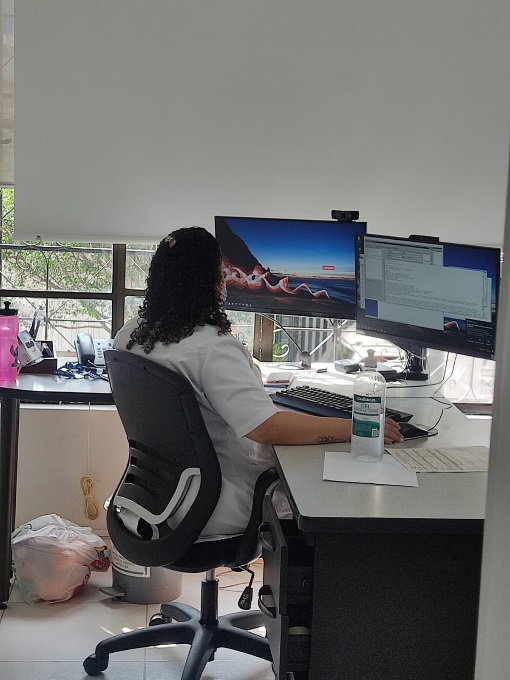 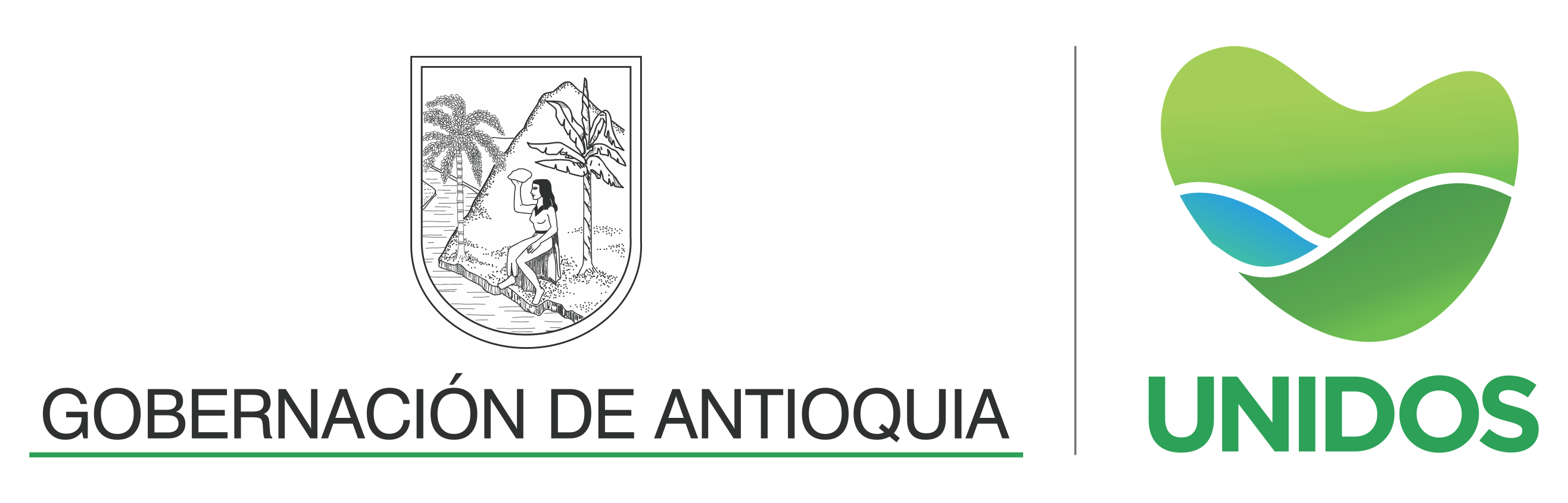 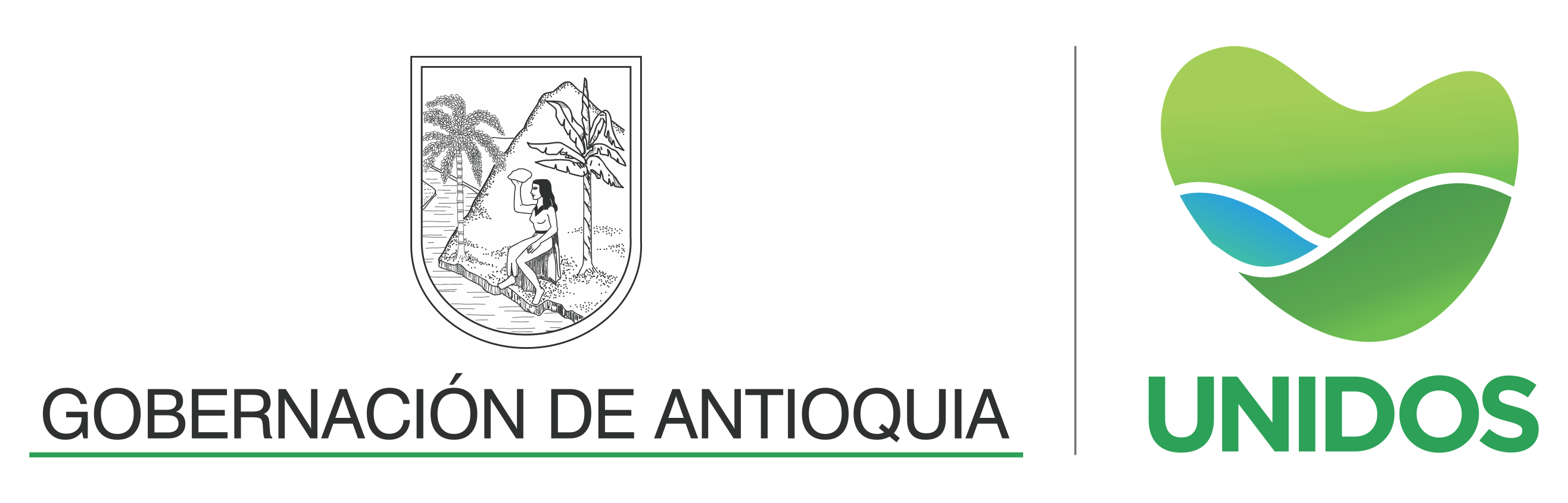 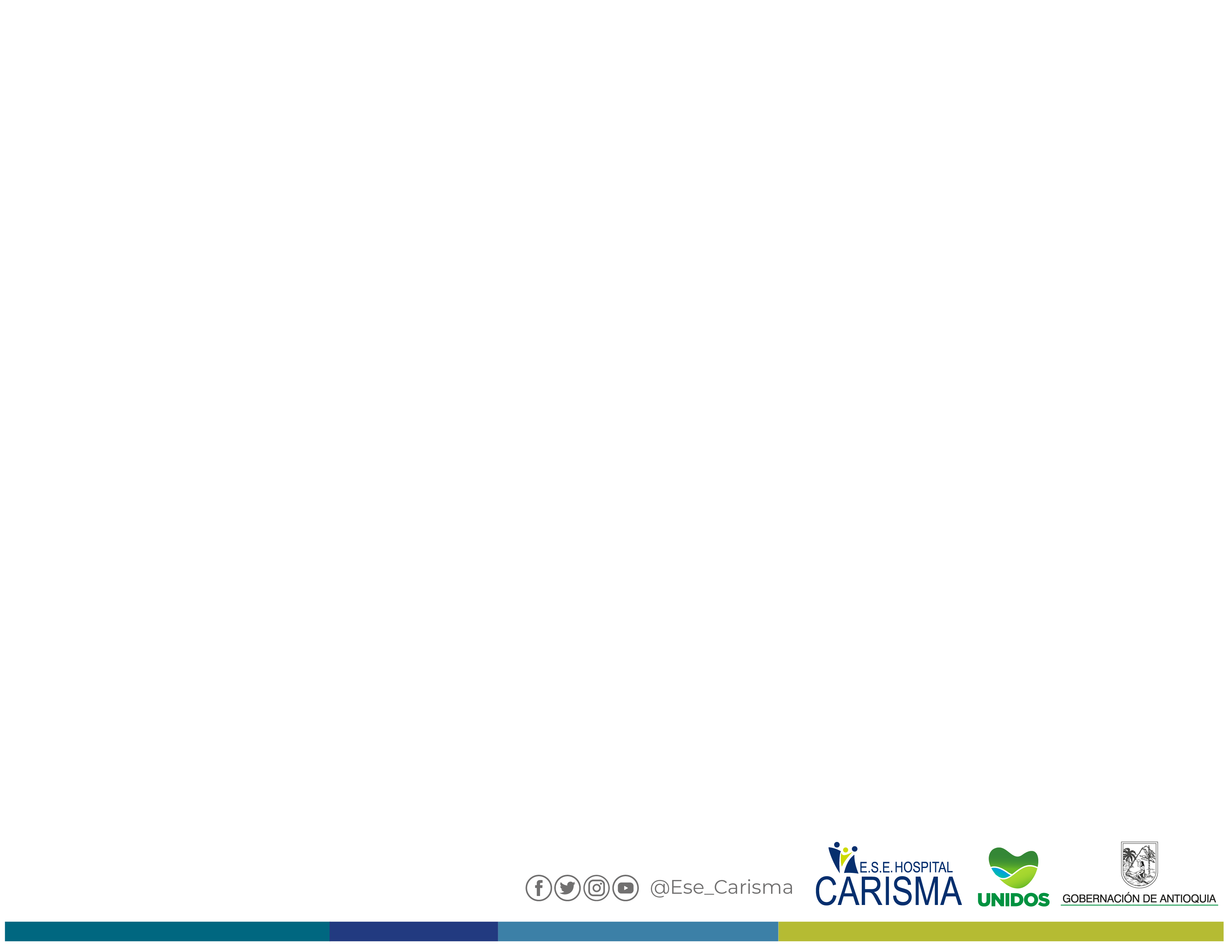 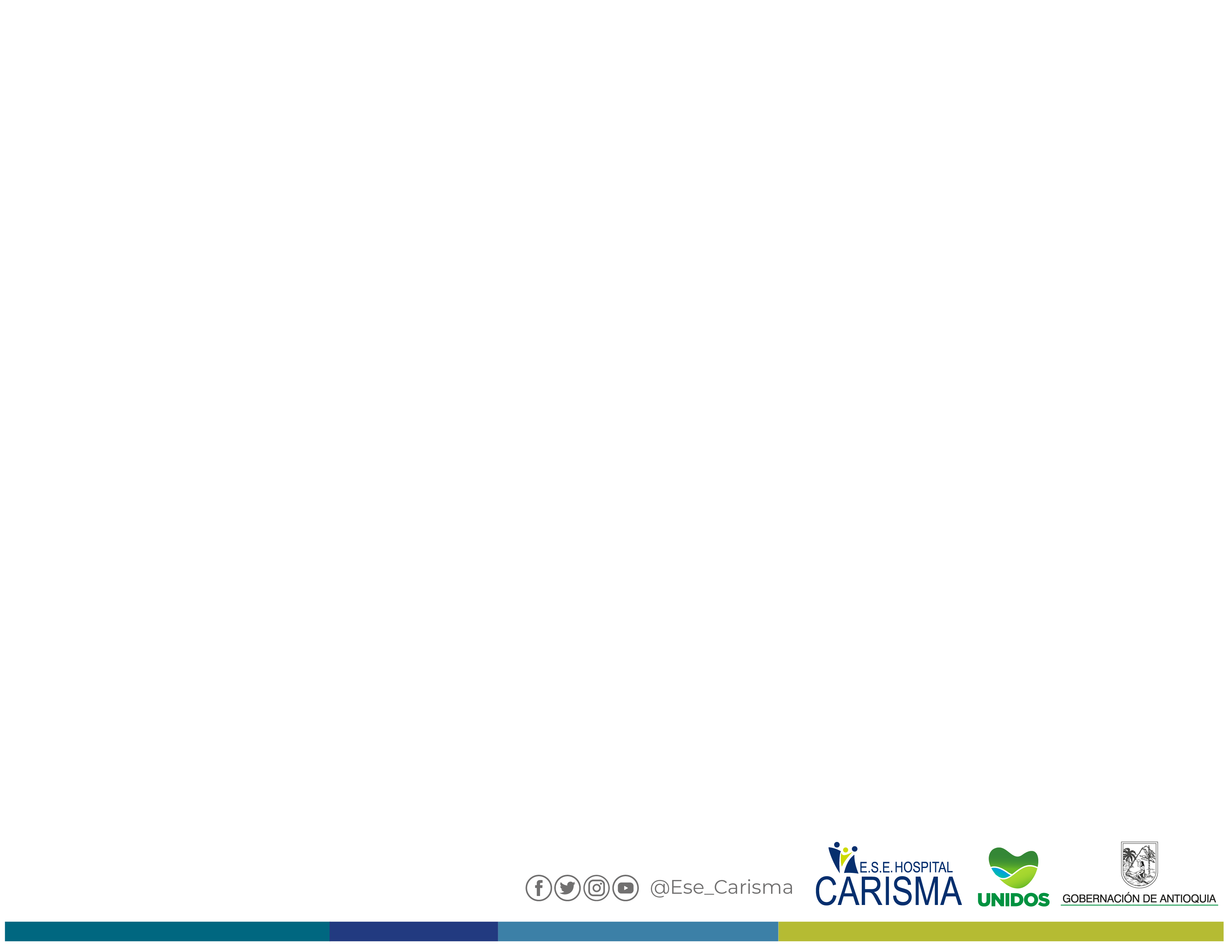 El proyecto fue gestionado con la secretaria seccional de salud y protección social de Antioquia, quien aprobó $130.596.180 millones de pesos para su ejecución.
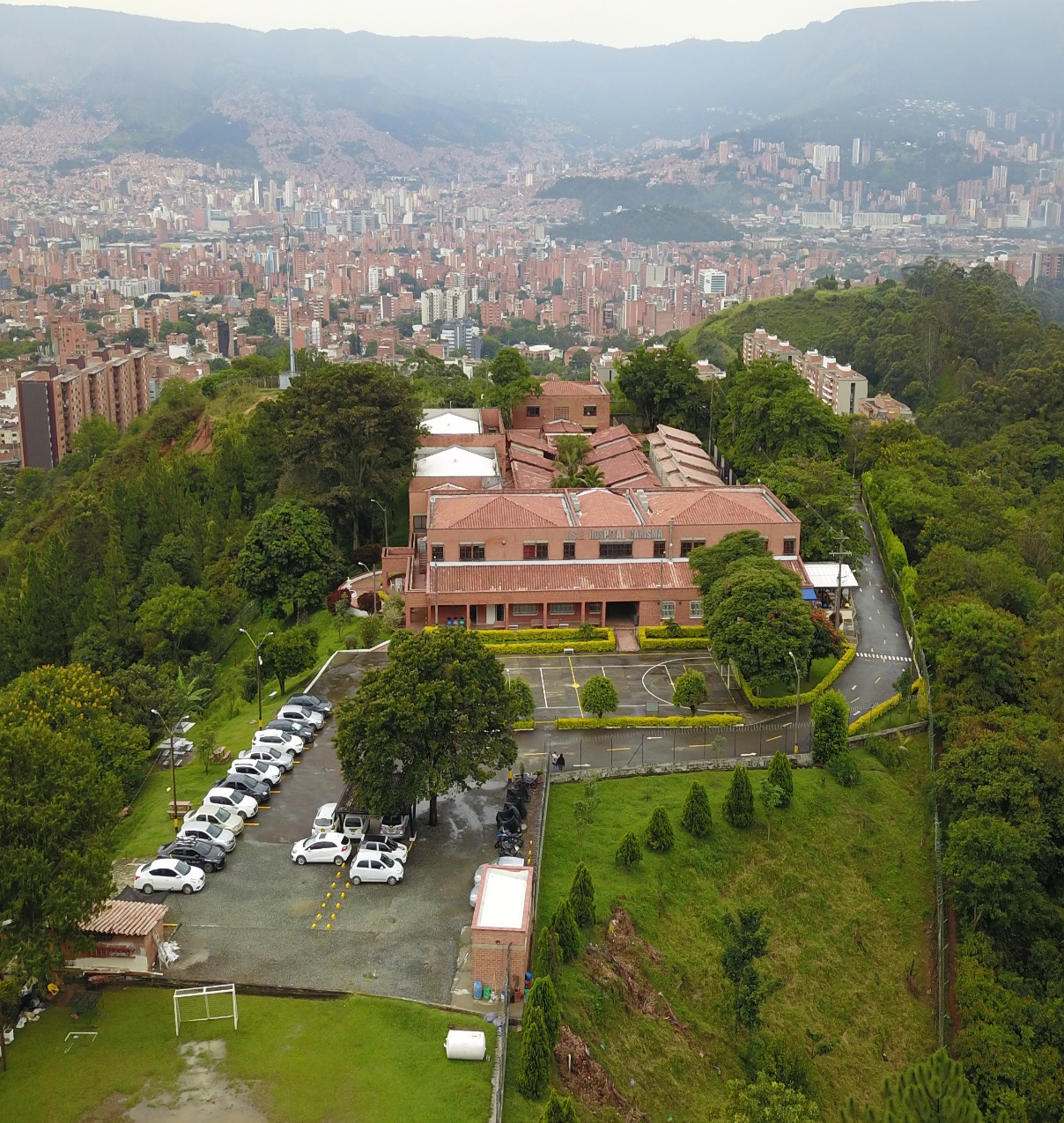 5. PREGUNTAS 
E INQUIETUDES
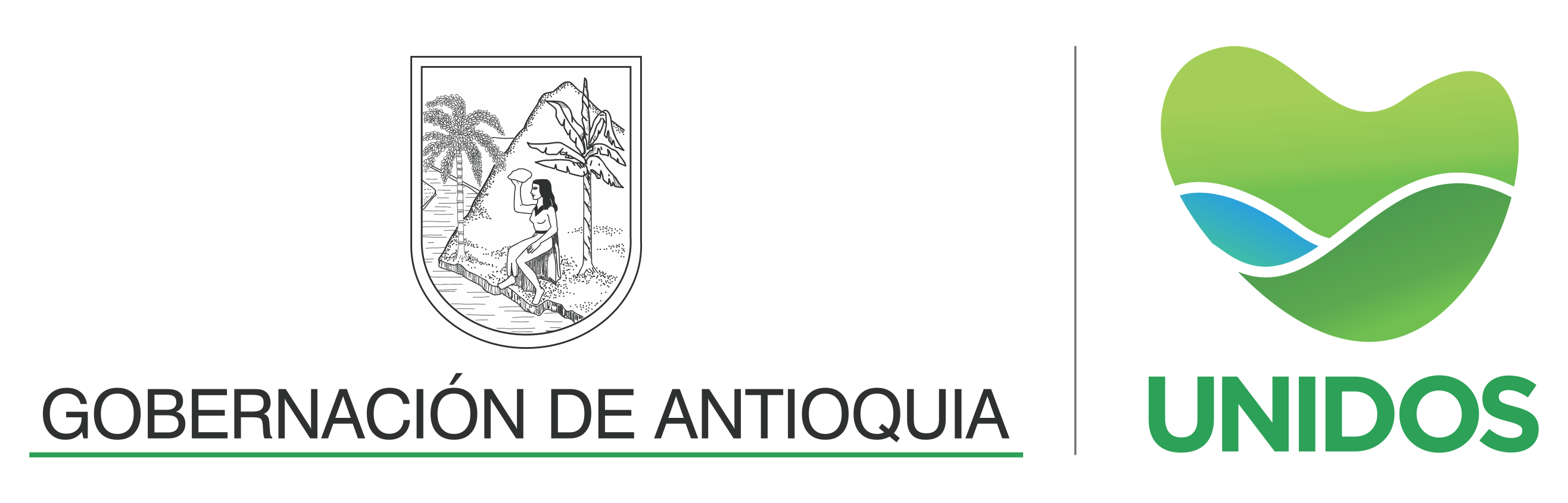 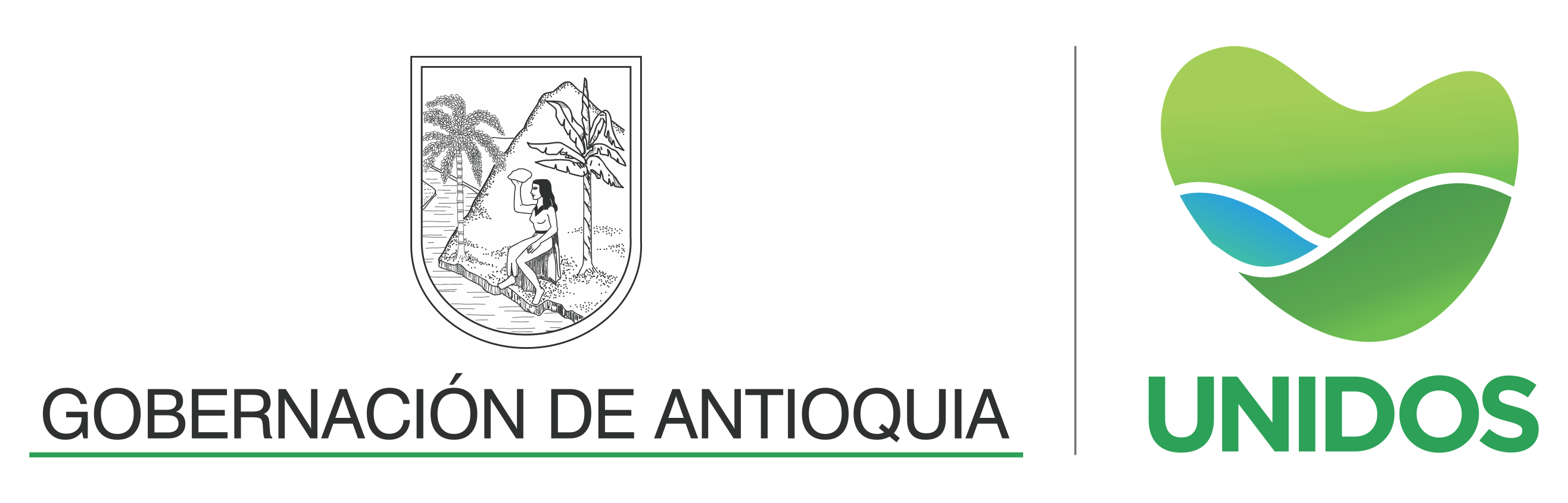 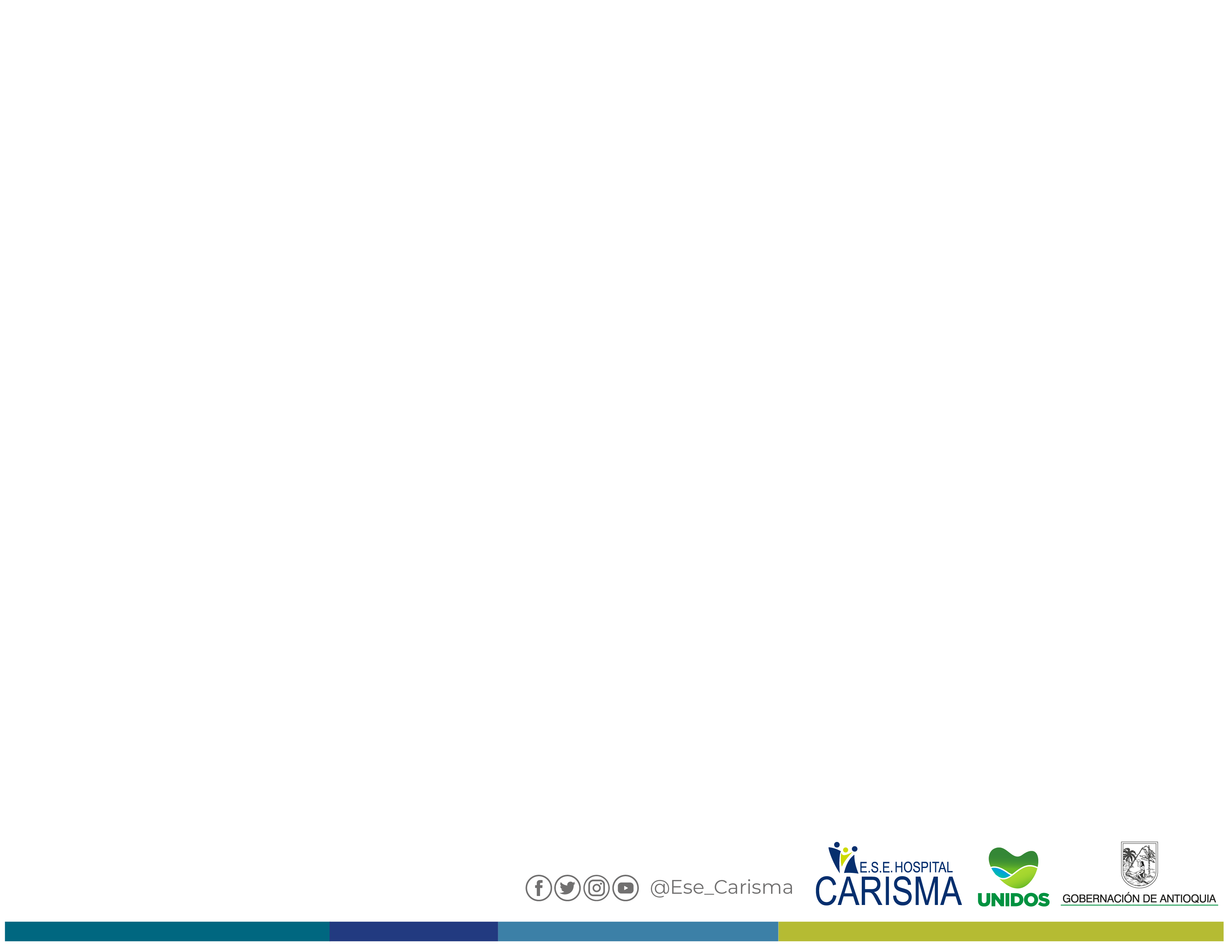 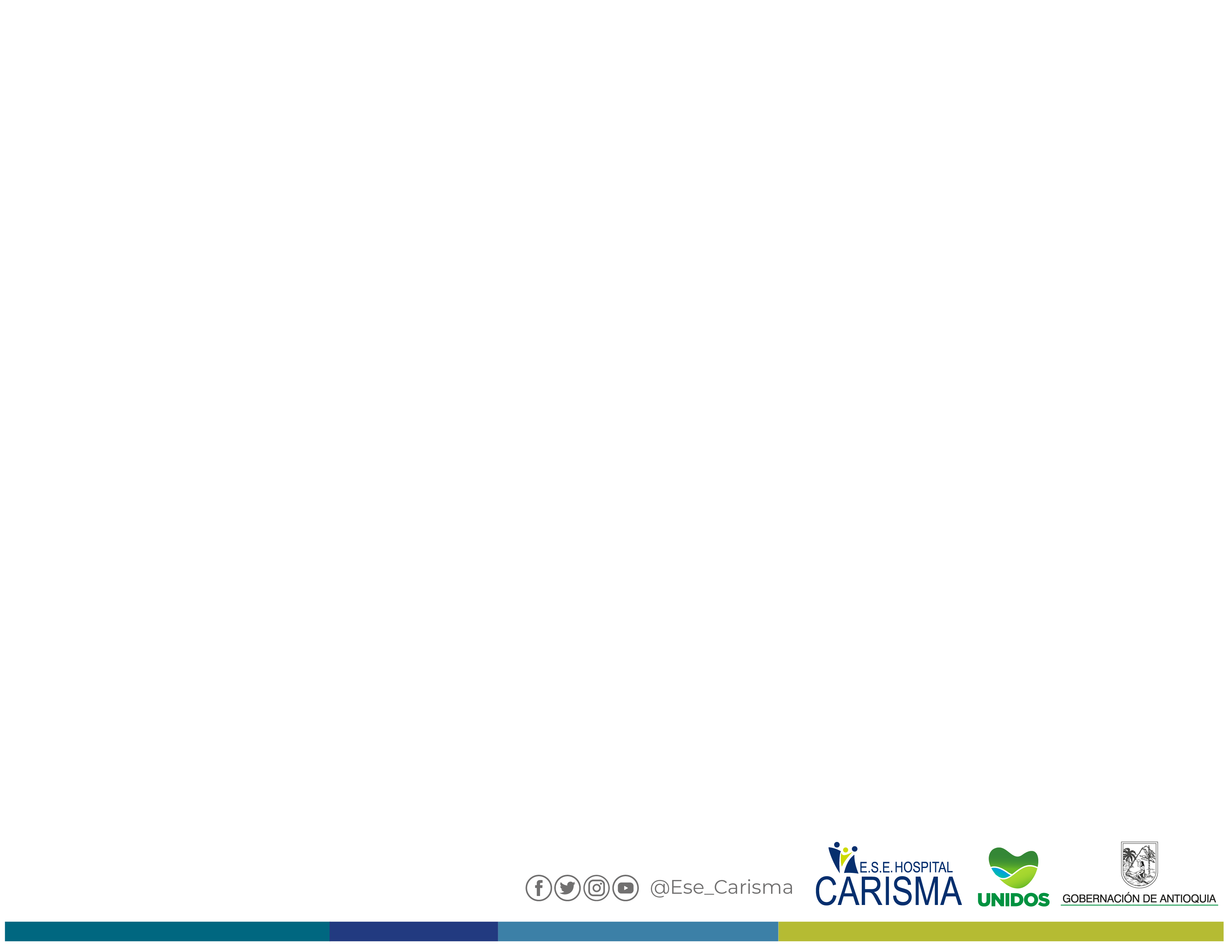 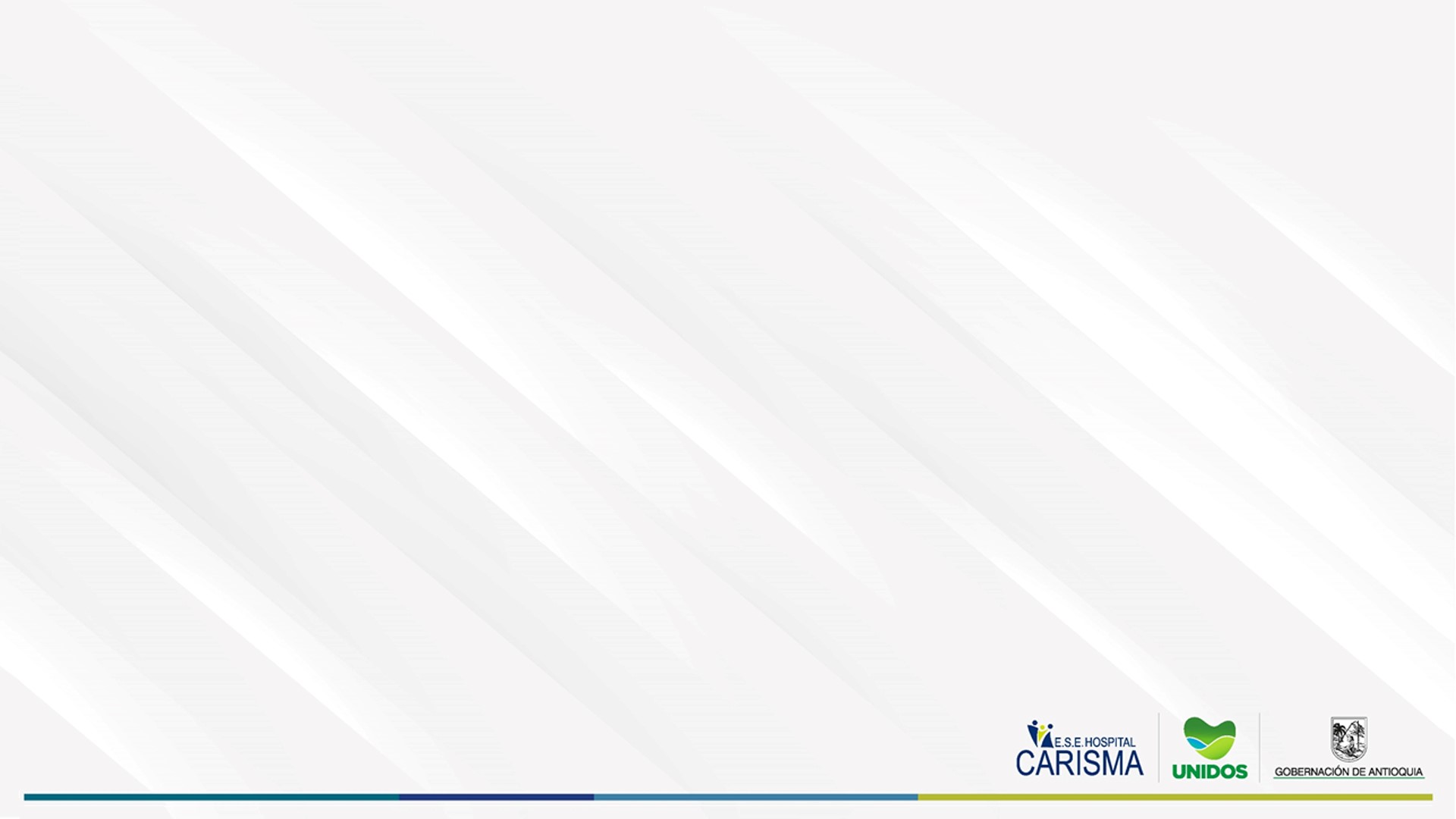 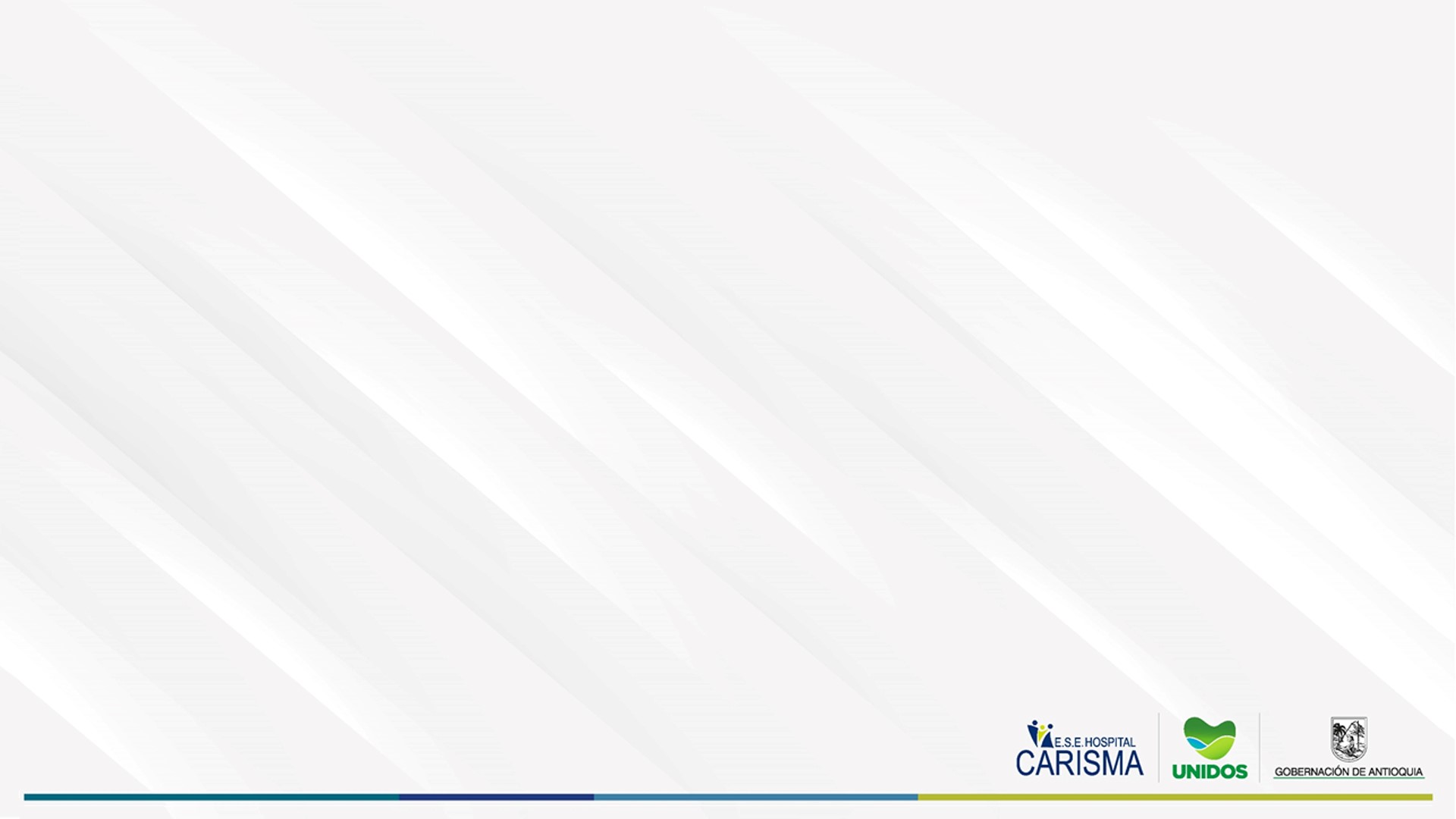 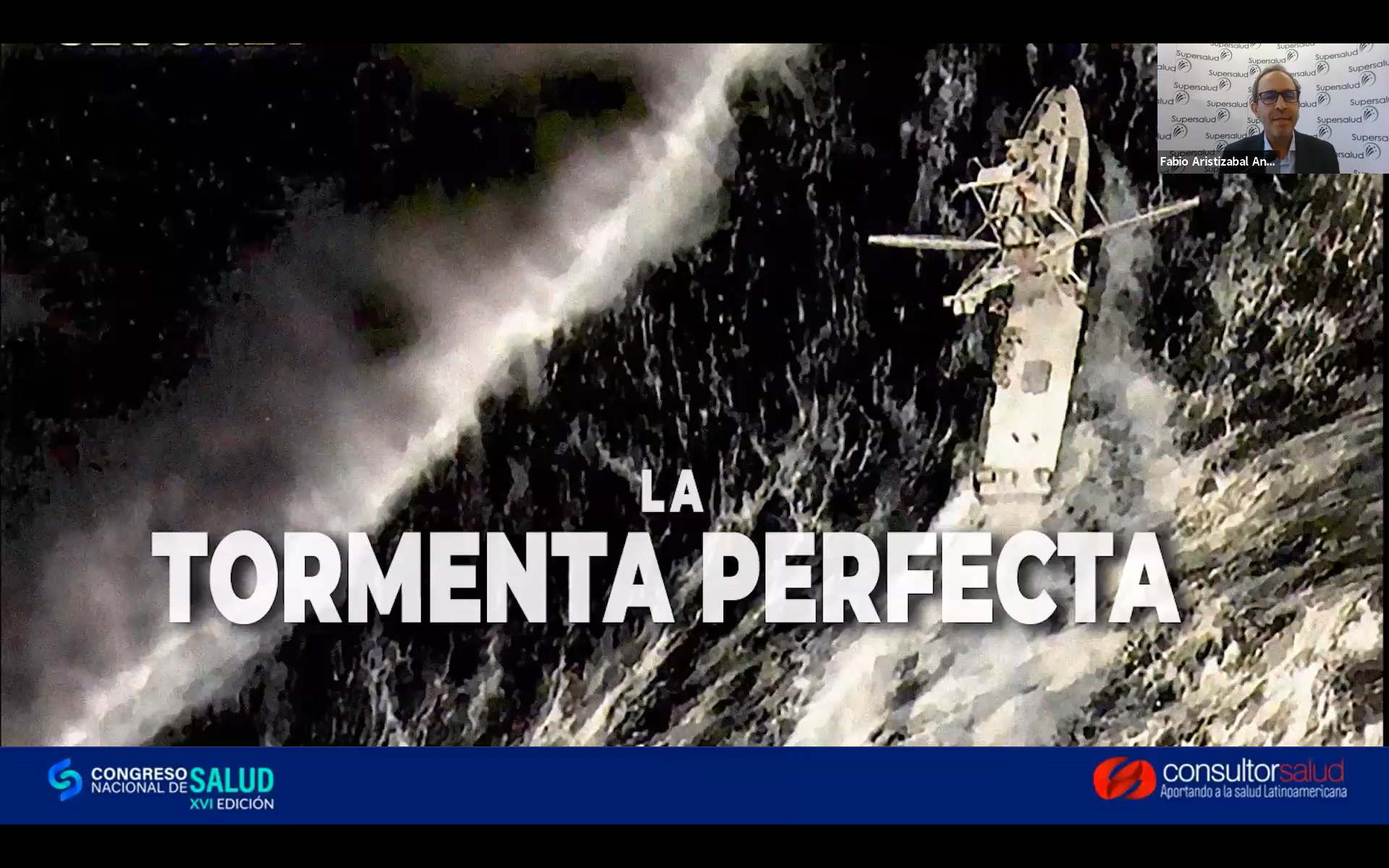 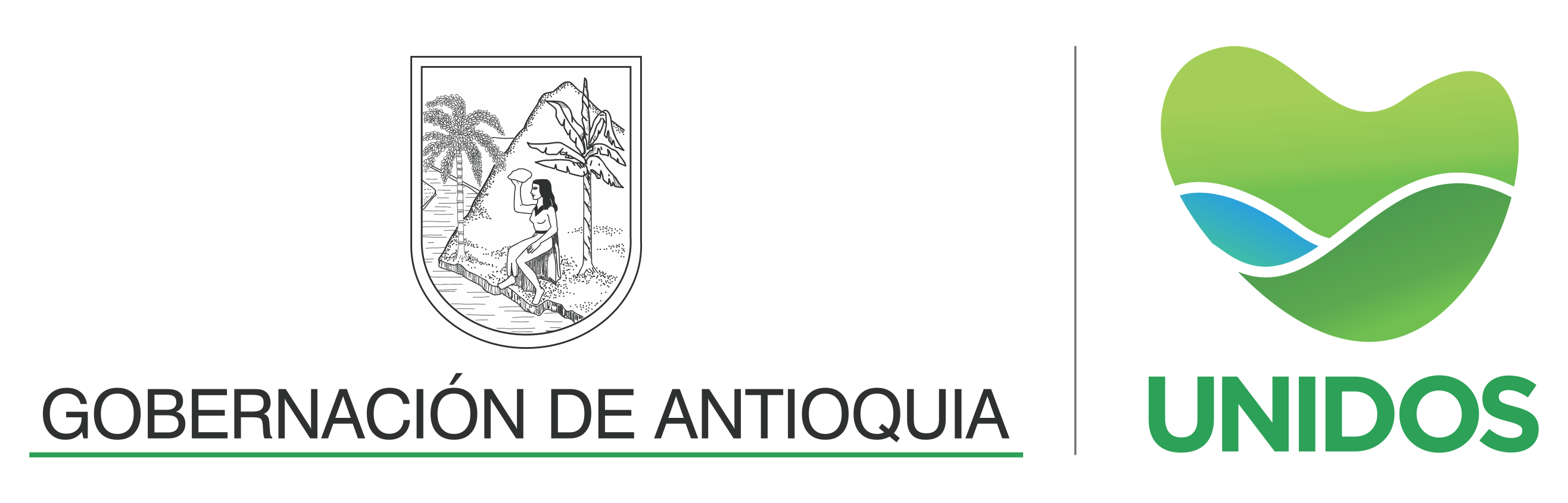 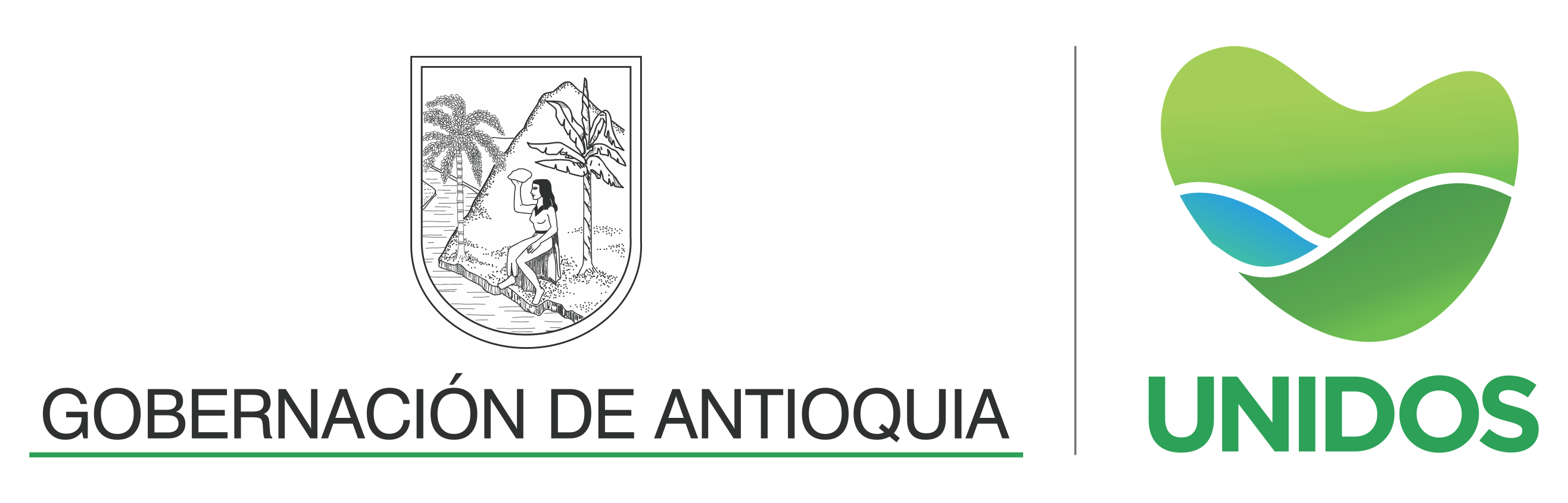 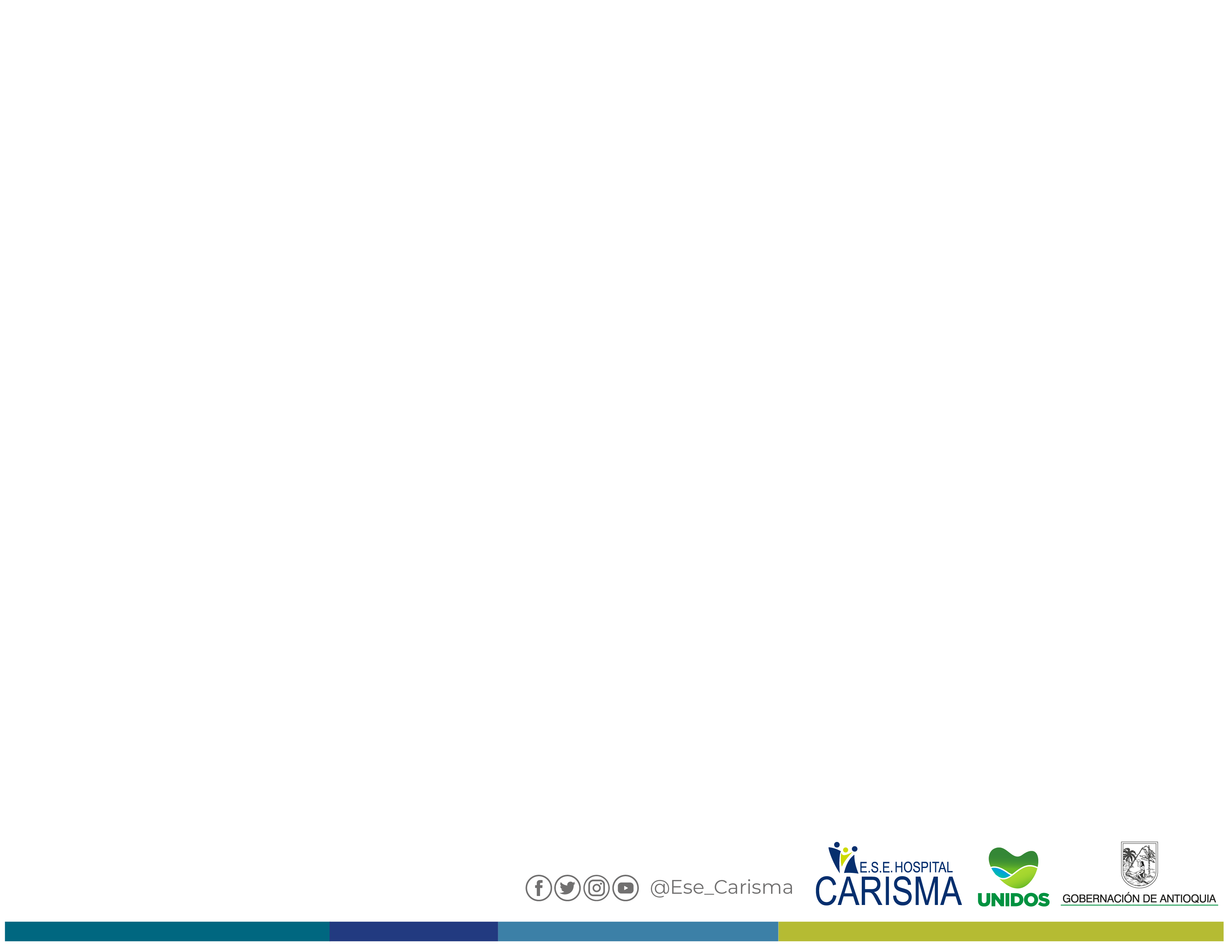 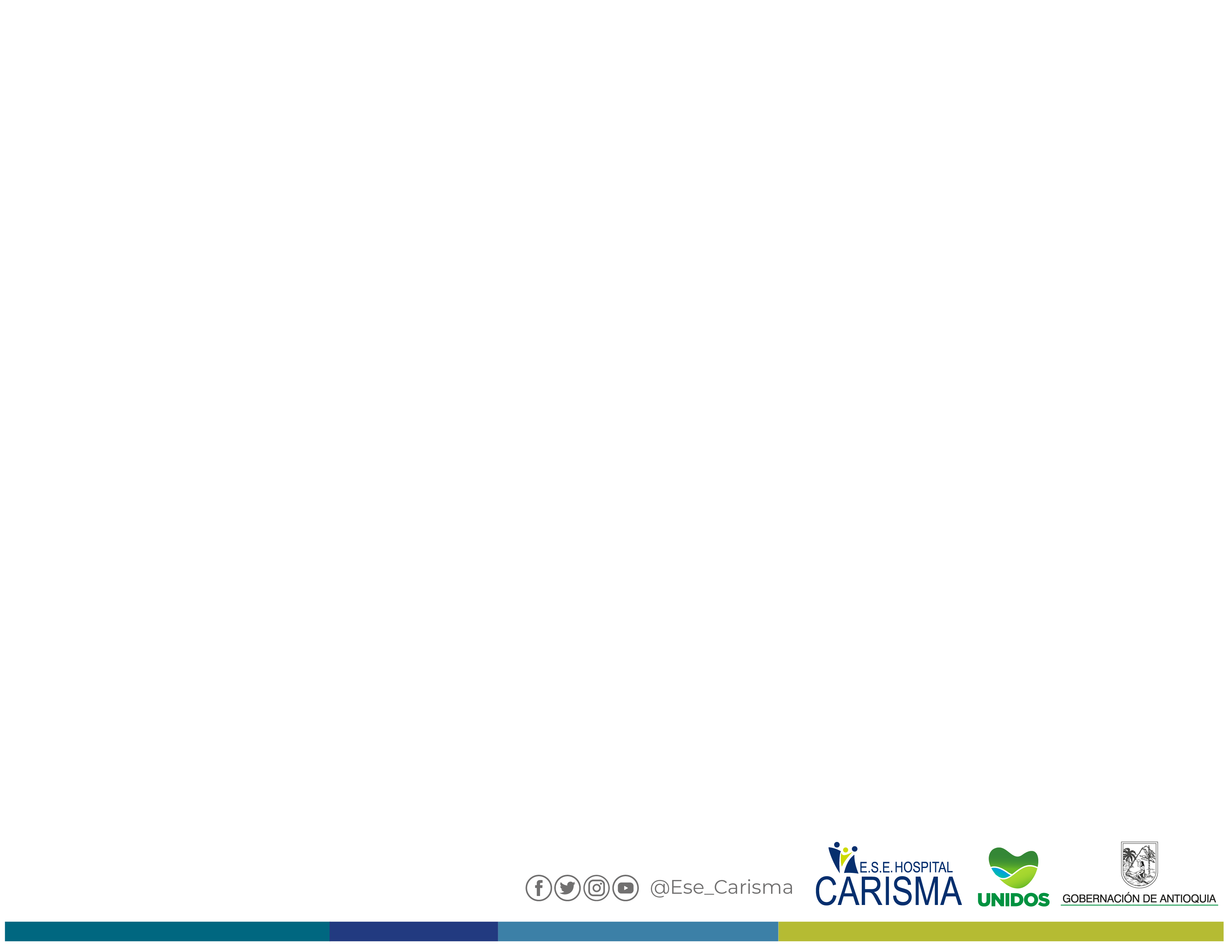 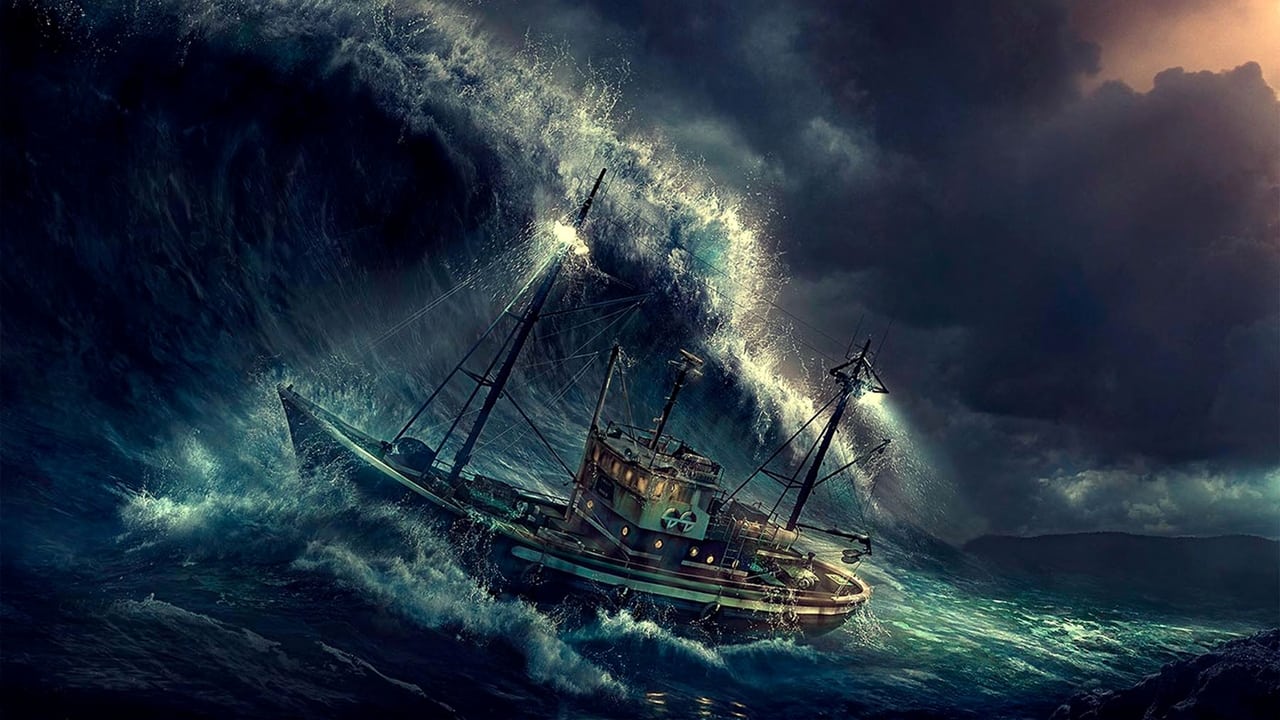 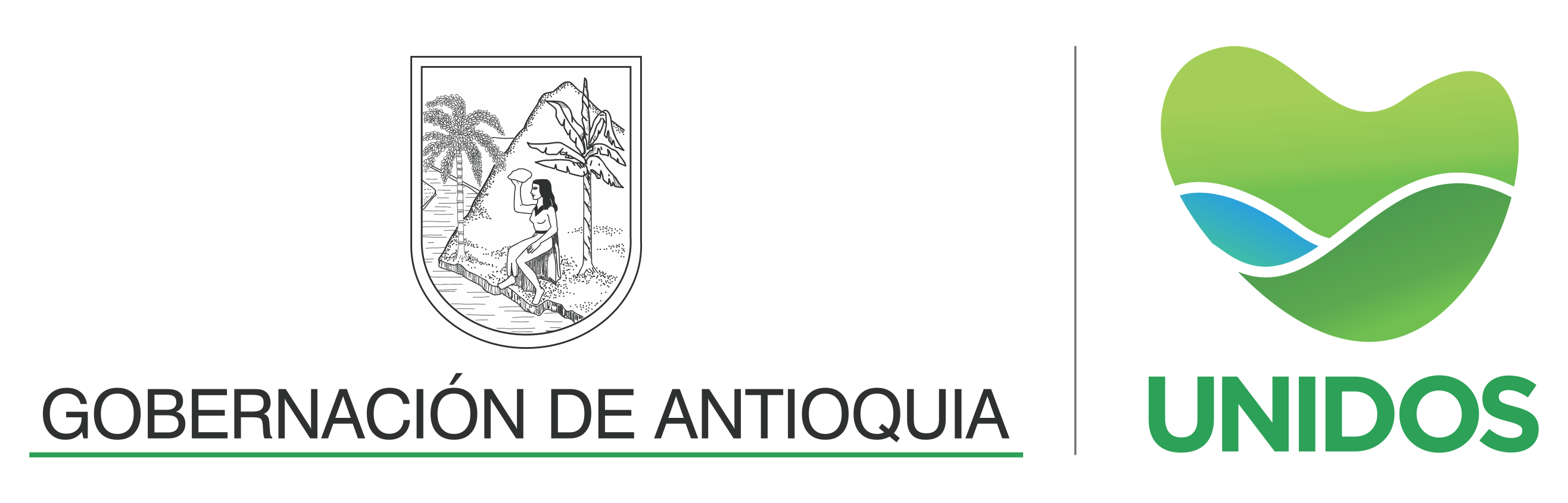 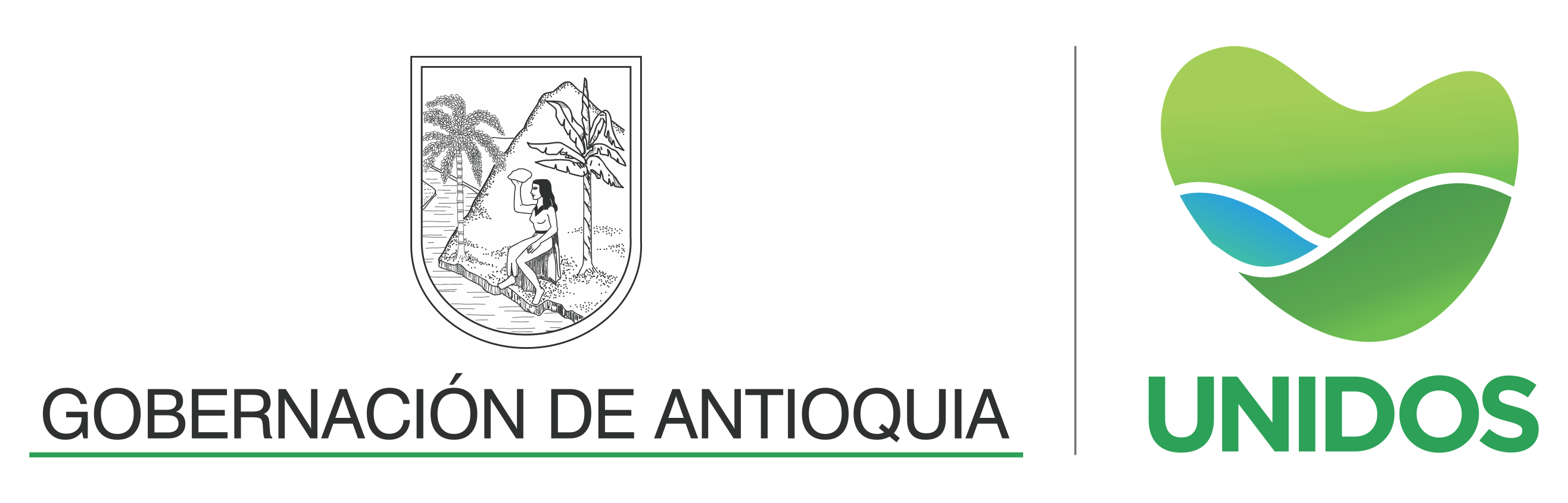 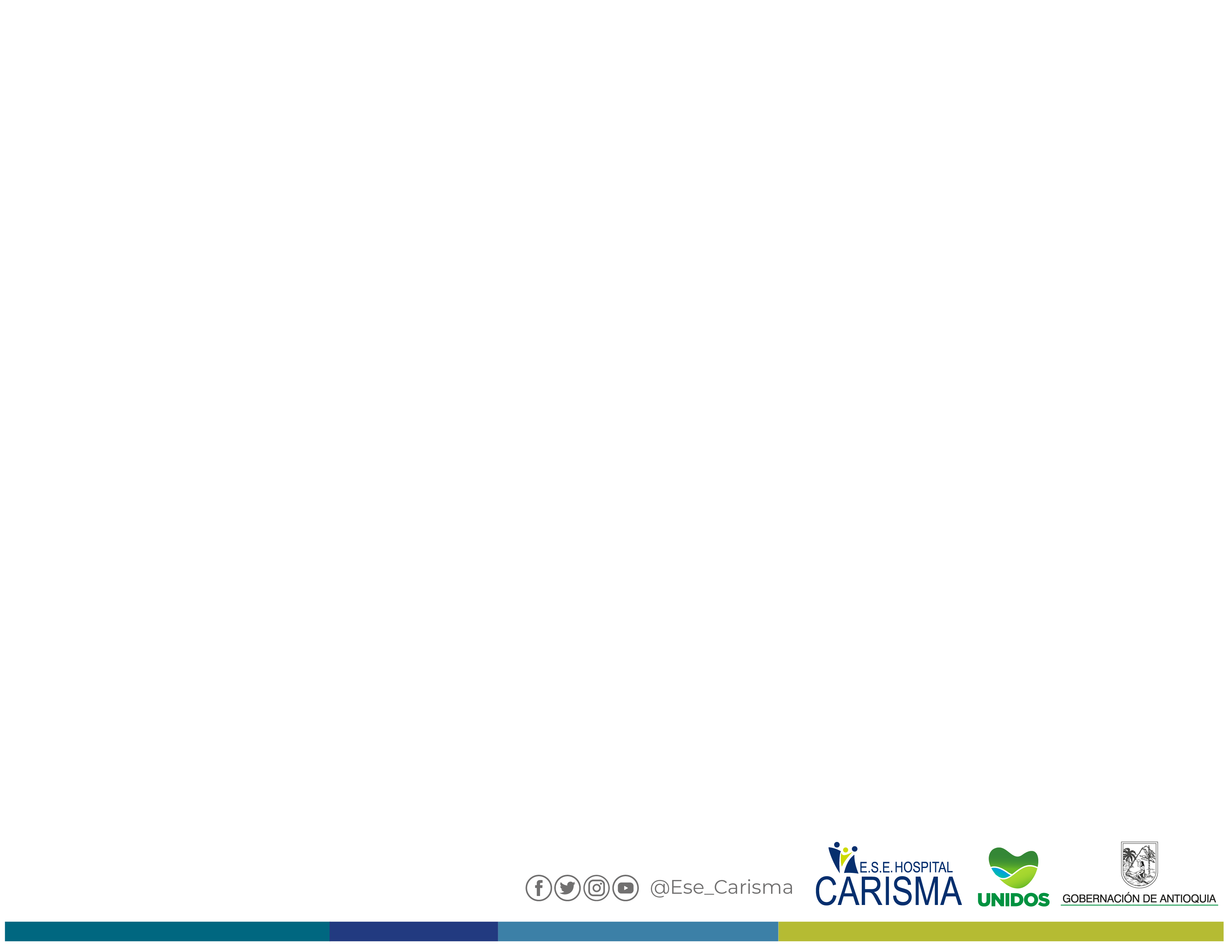 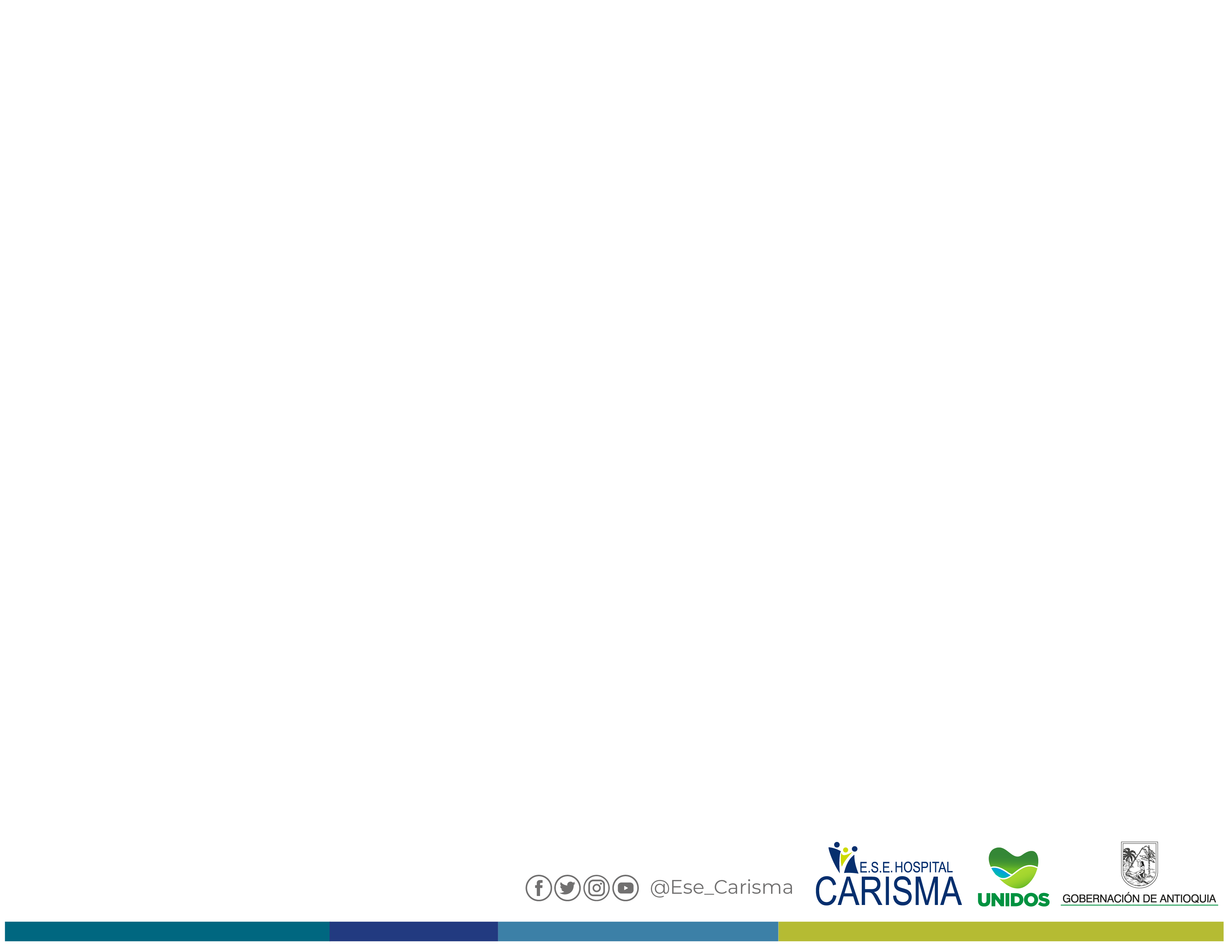 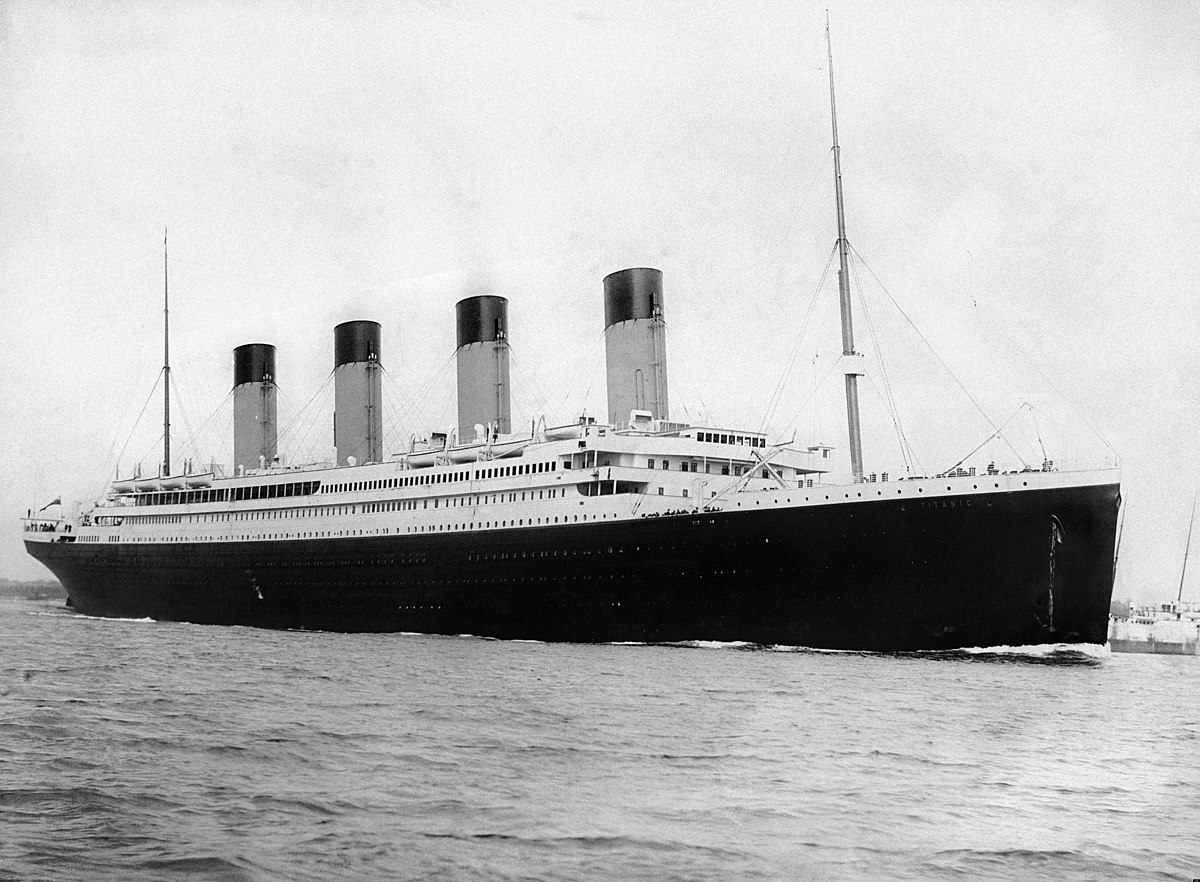 ¿El modelo de Prestación?
¿Los actores ?
¿El Actual Sistema de Salud ?
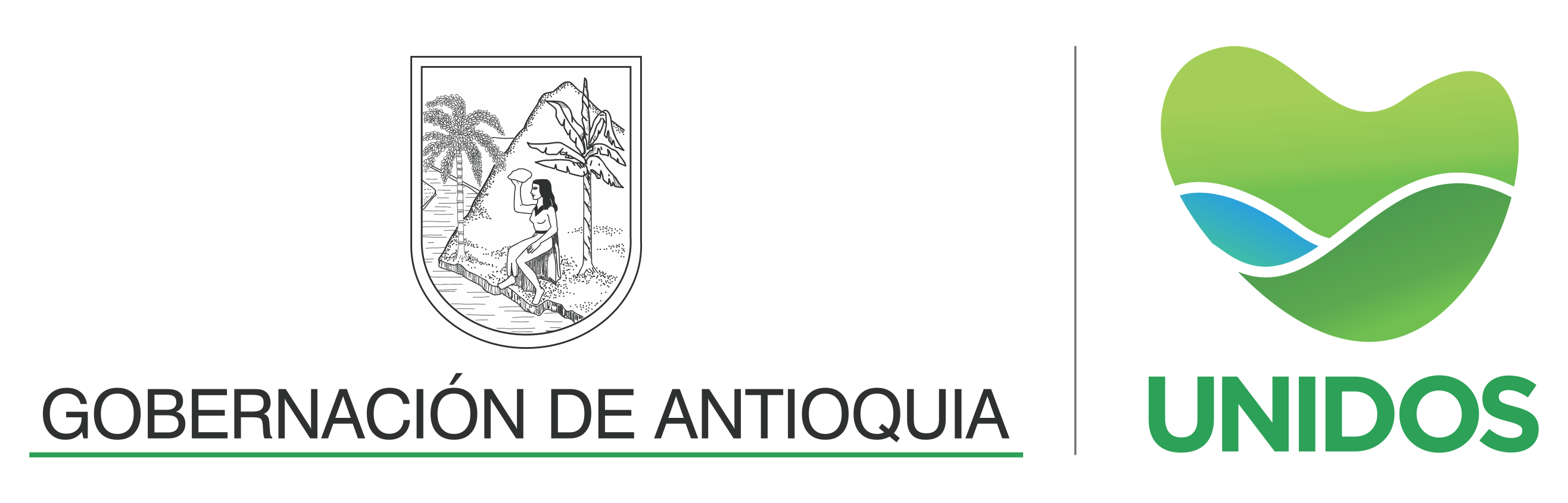 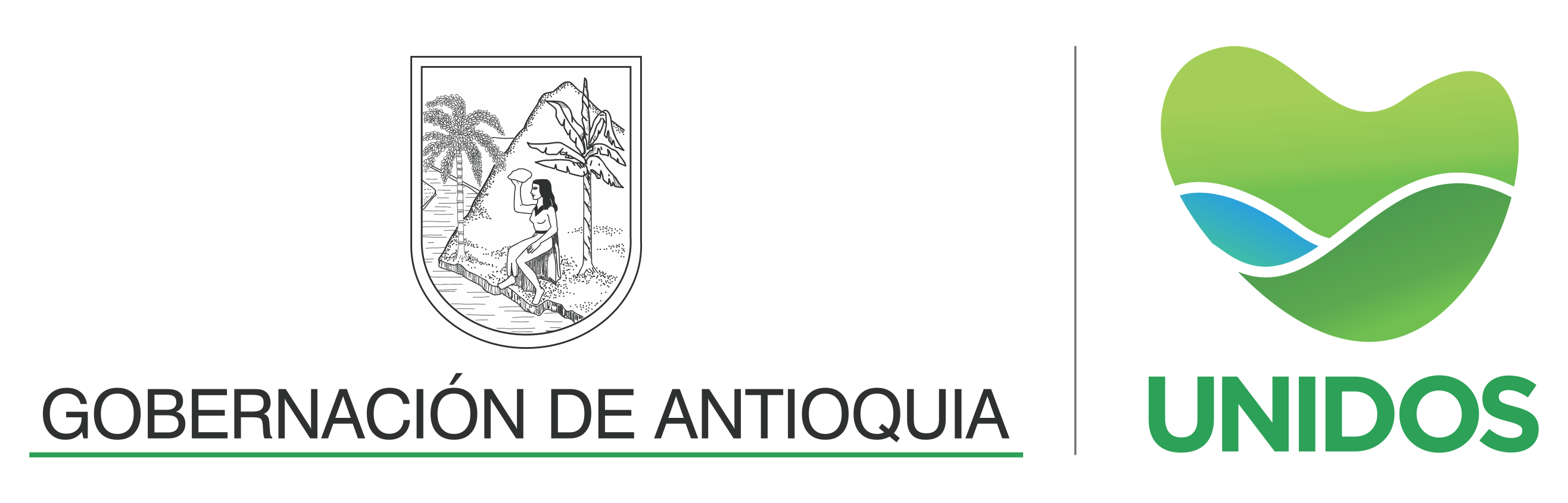 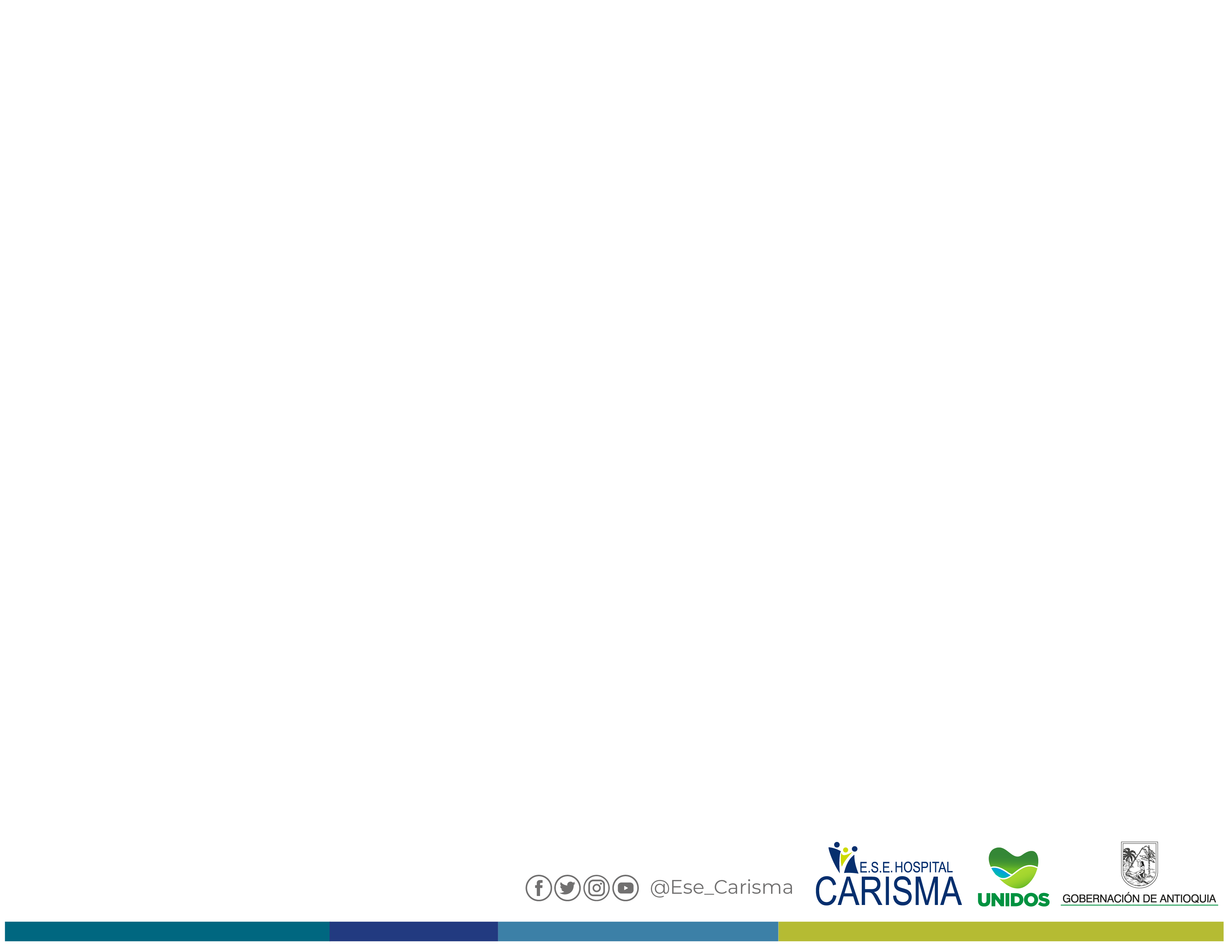 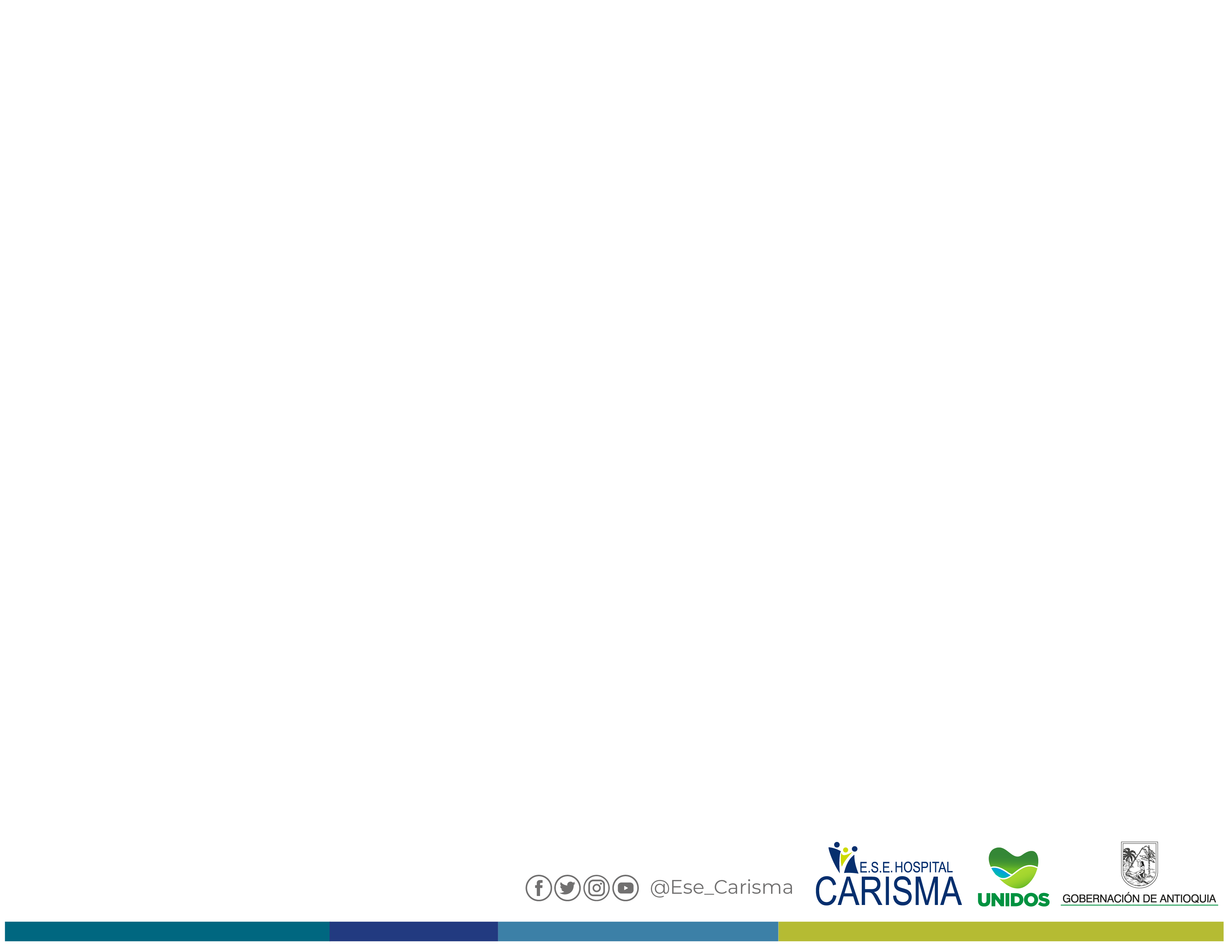 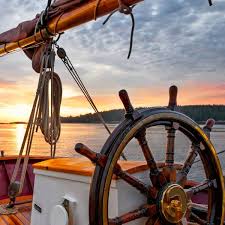 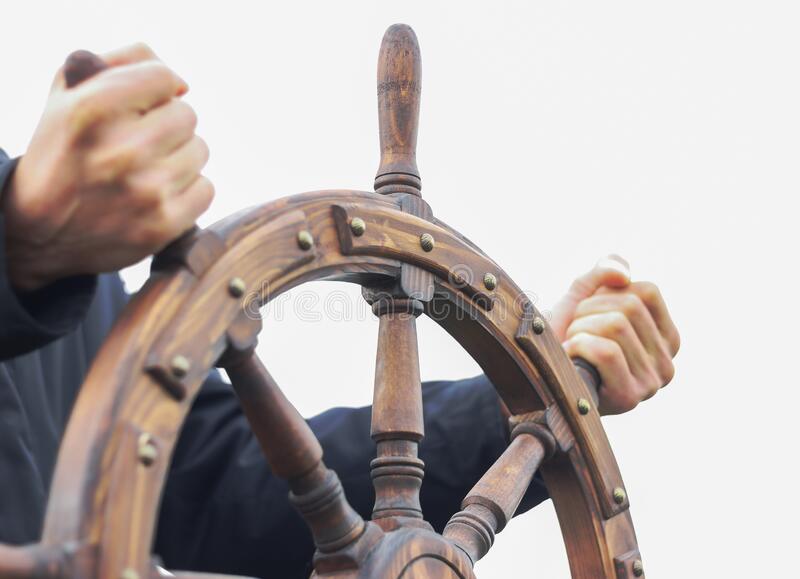 CAMBIO
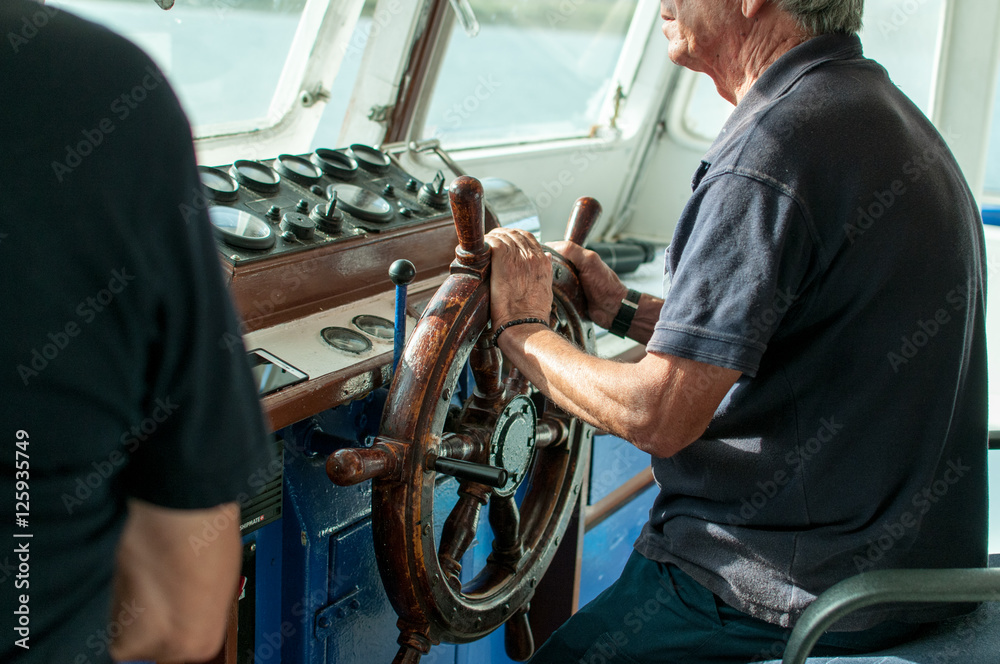 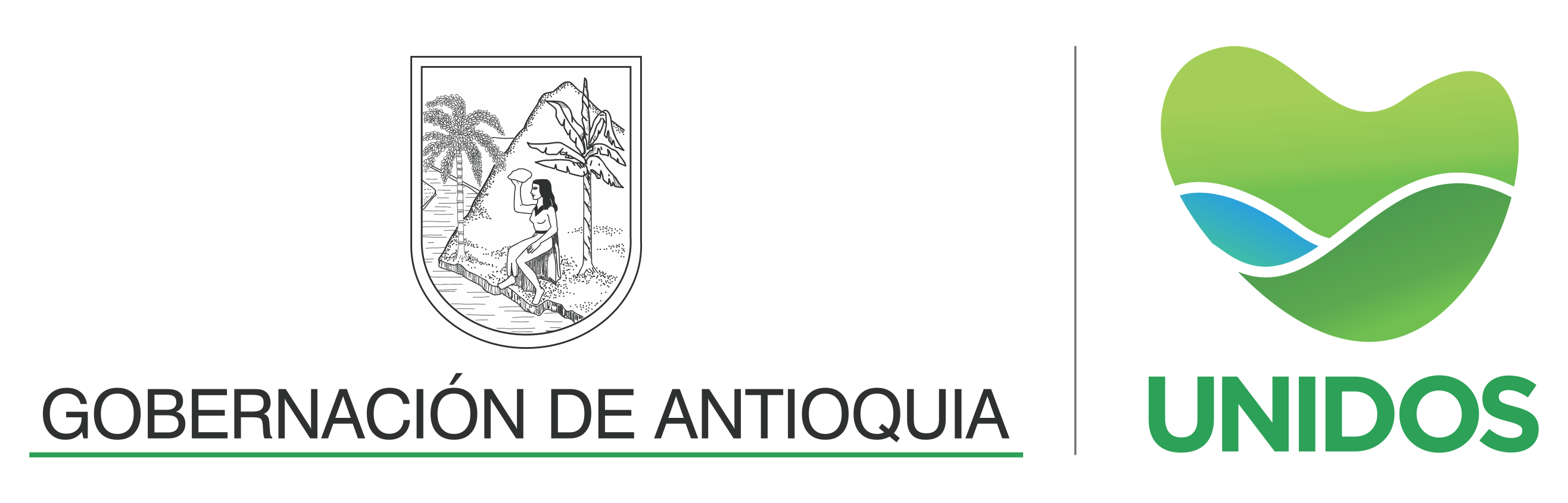 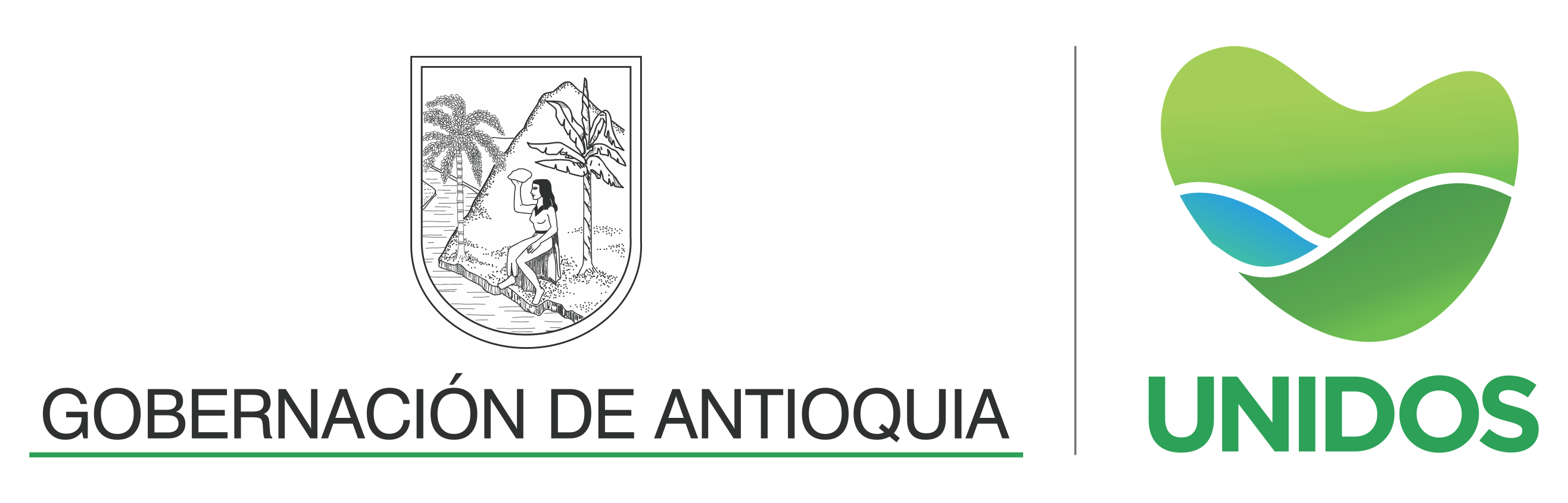 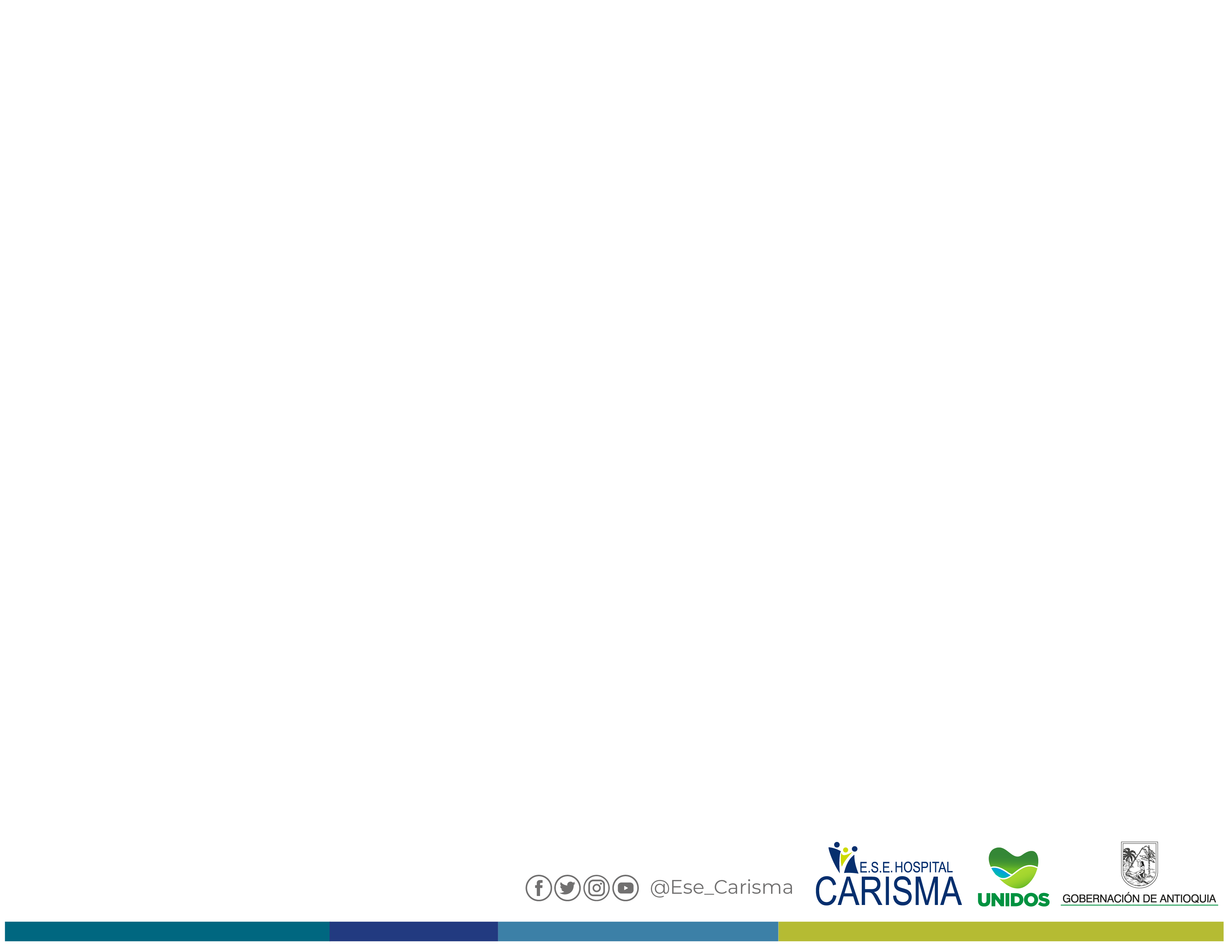 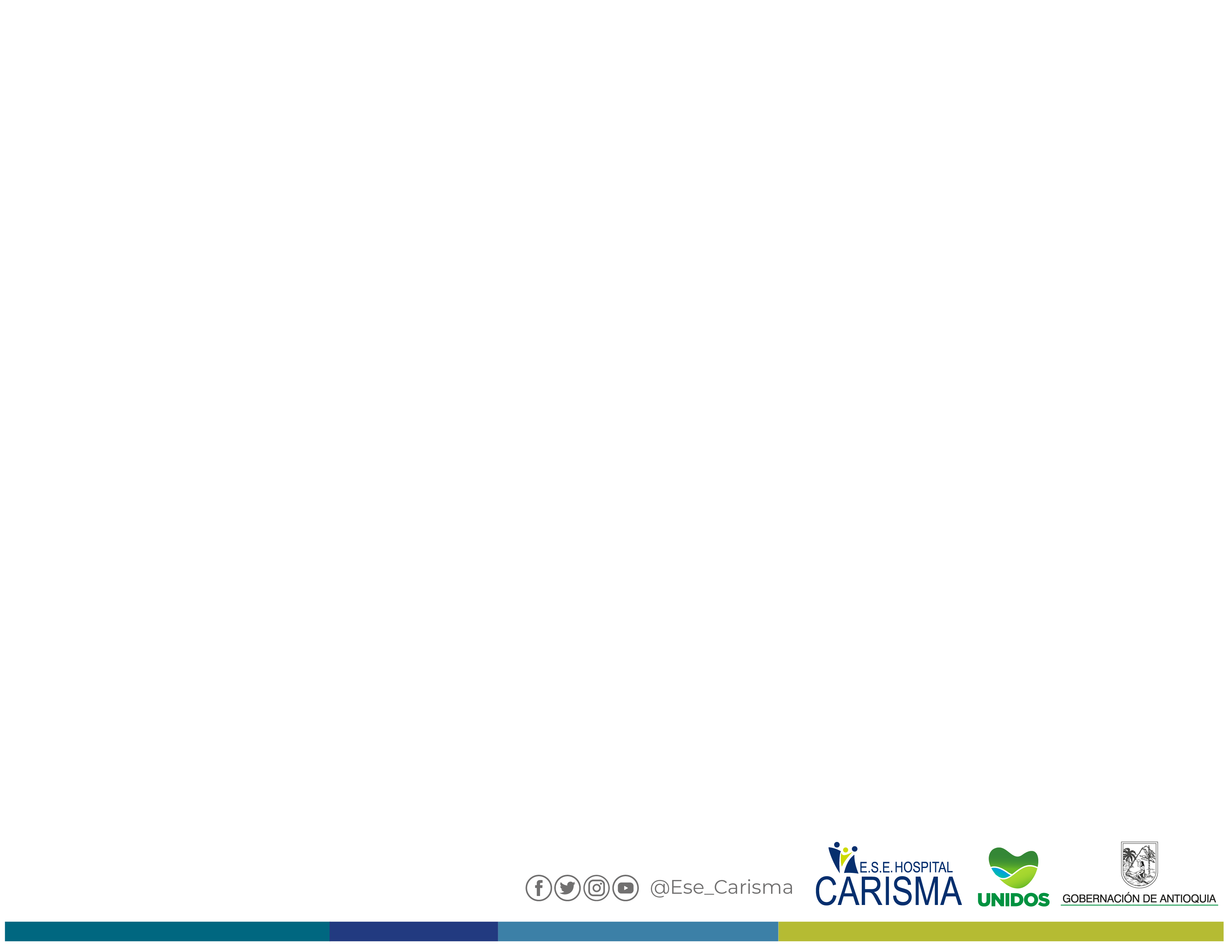 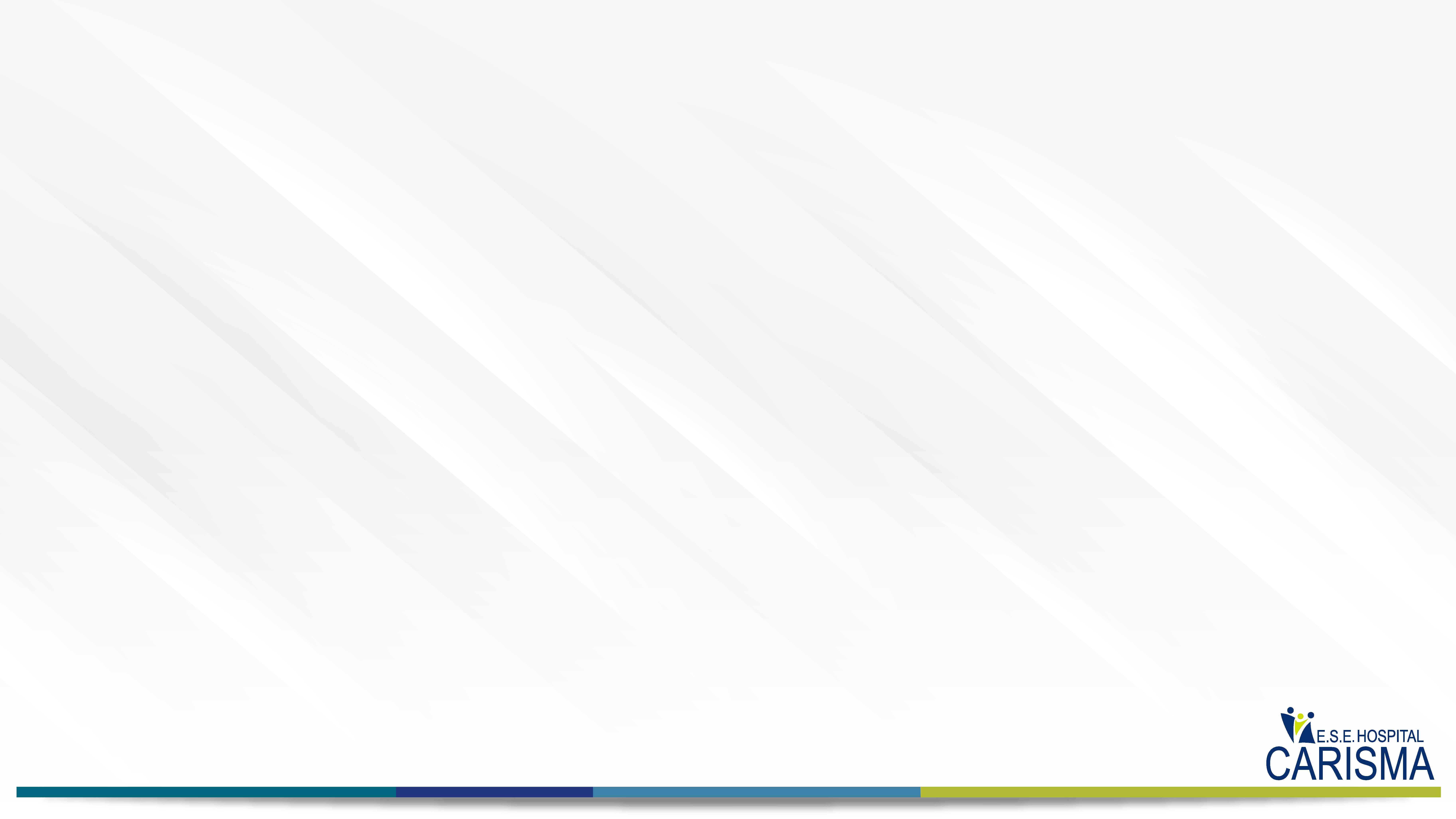 Recaudo efectivo de la Facturación a Savia
Transición del Sistema de Salud (Cierre de las EPSs, 3100, Redes Integrales )
Nuevas formas de relacionarnos con en Sistema de Salud
RETOS
Transición EMPRESA SOCIAL DEL ESTADO a Institución Sanitaria de Salud
Liquidación de Savia (28 de enero de 2023)y los Usuarios de Savia
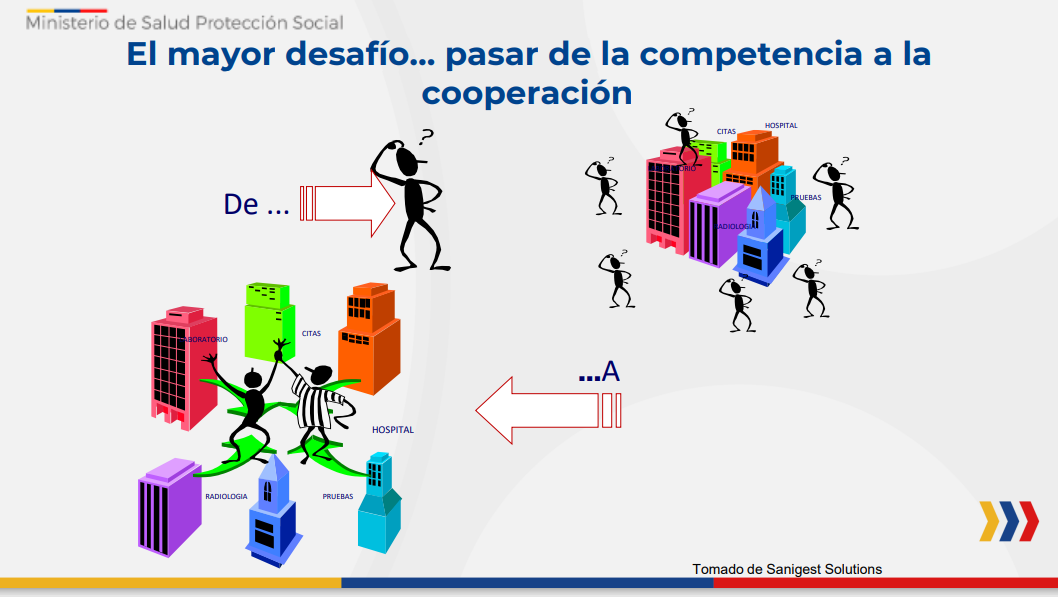 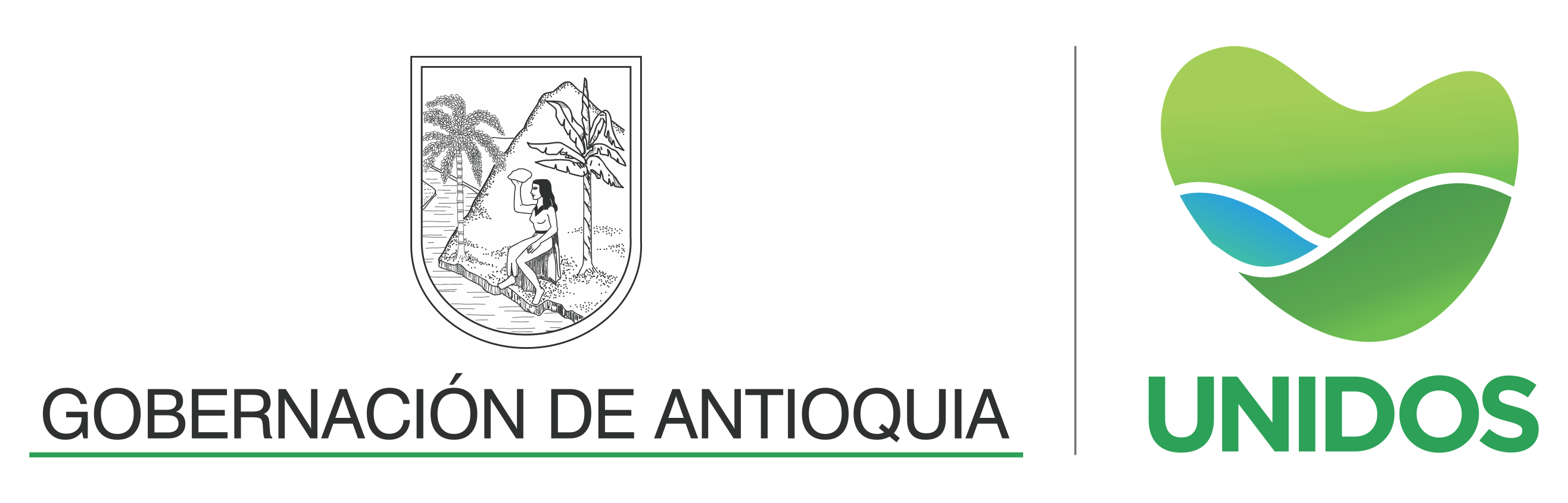 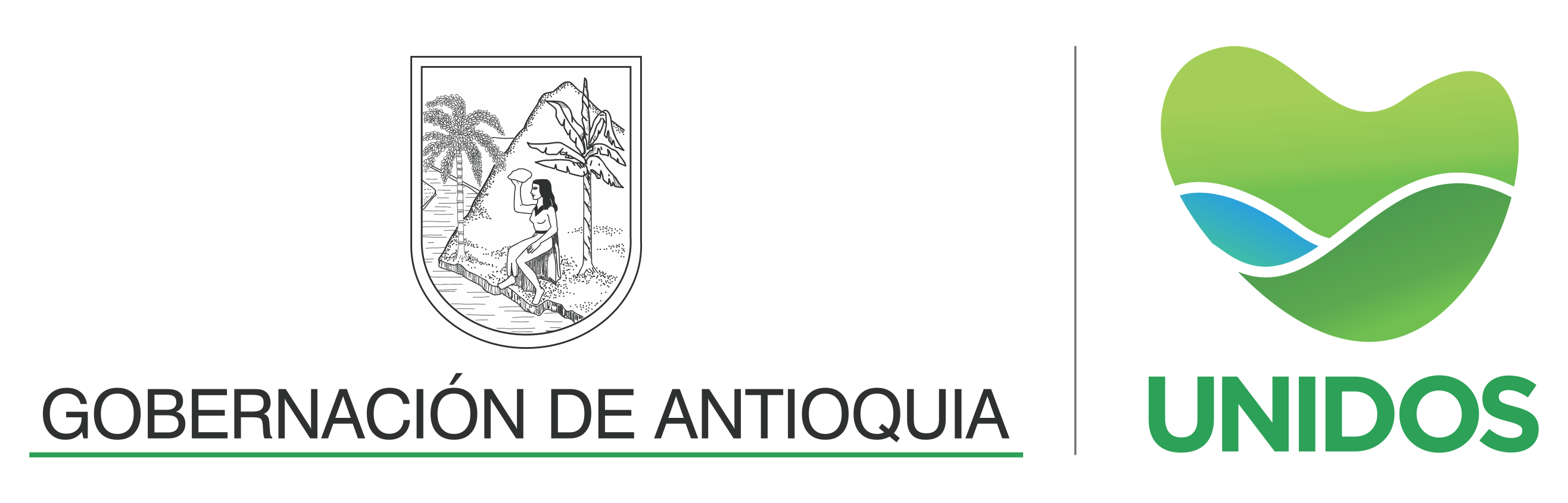 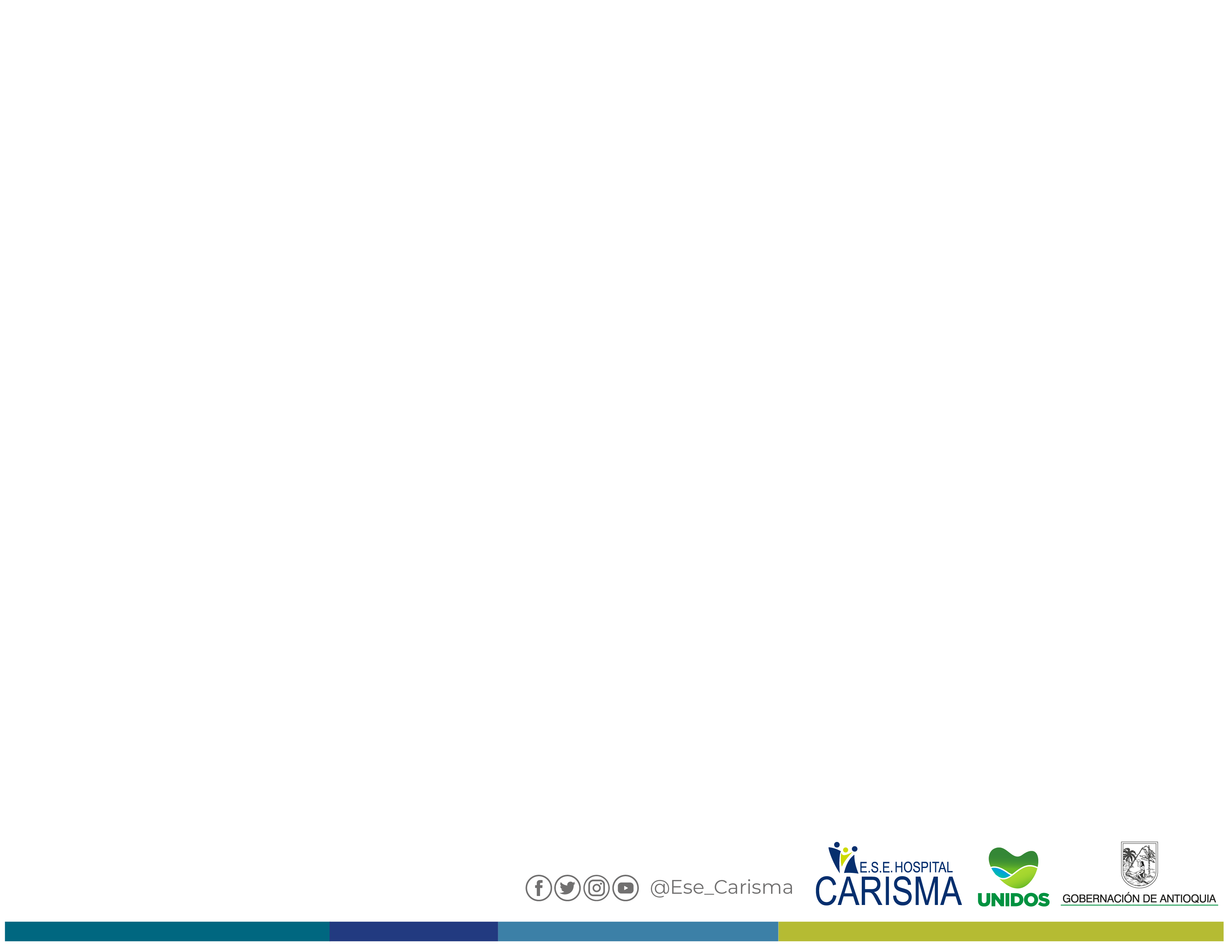 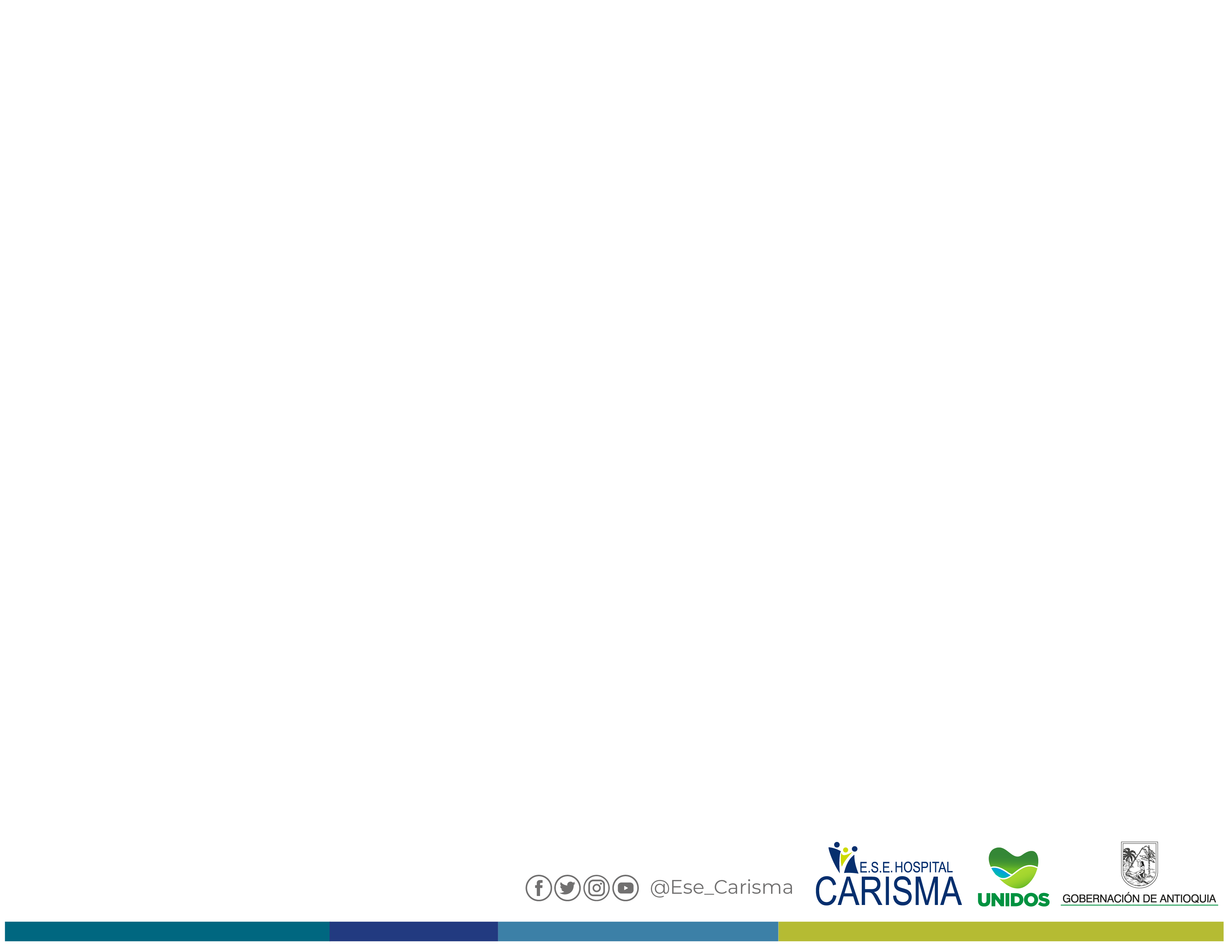 Gracias
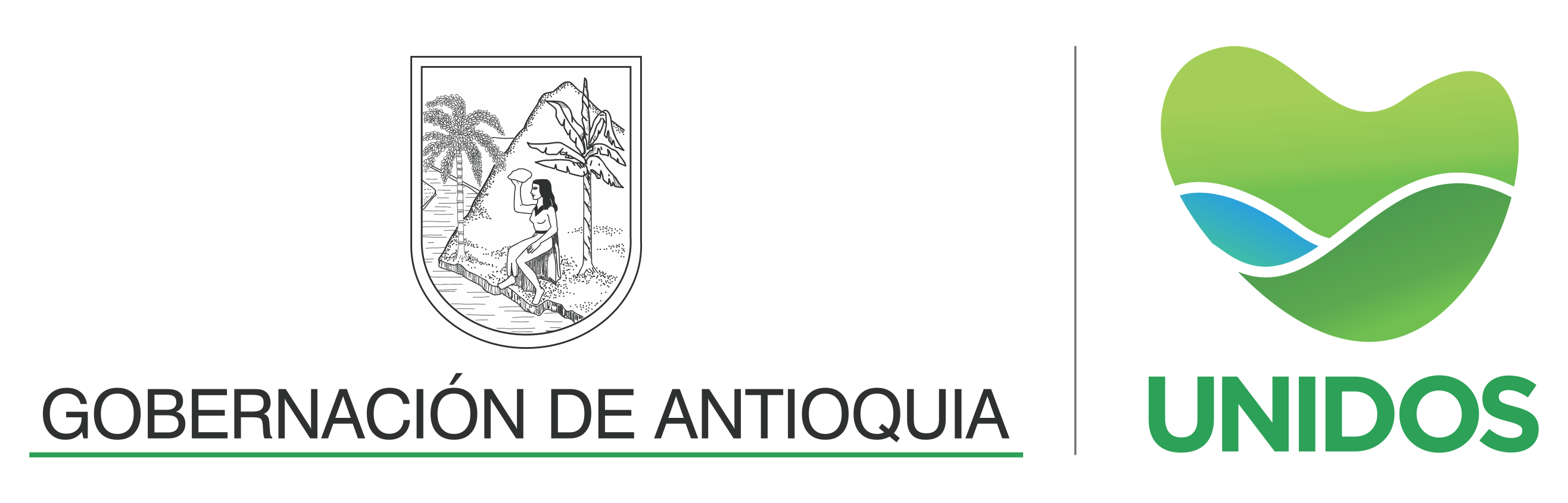 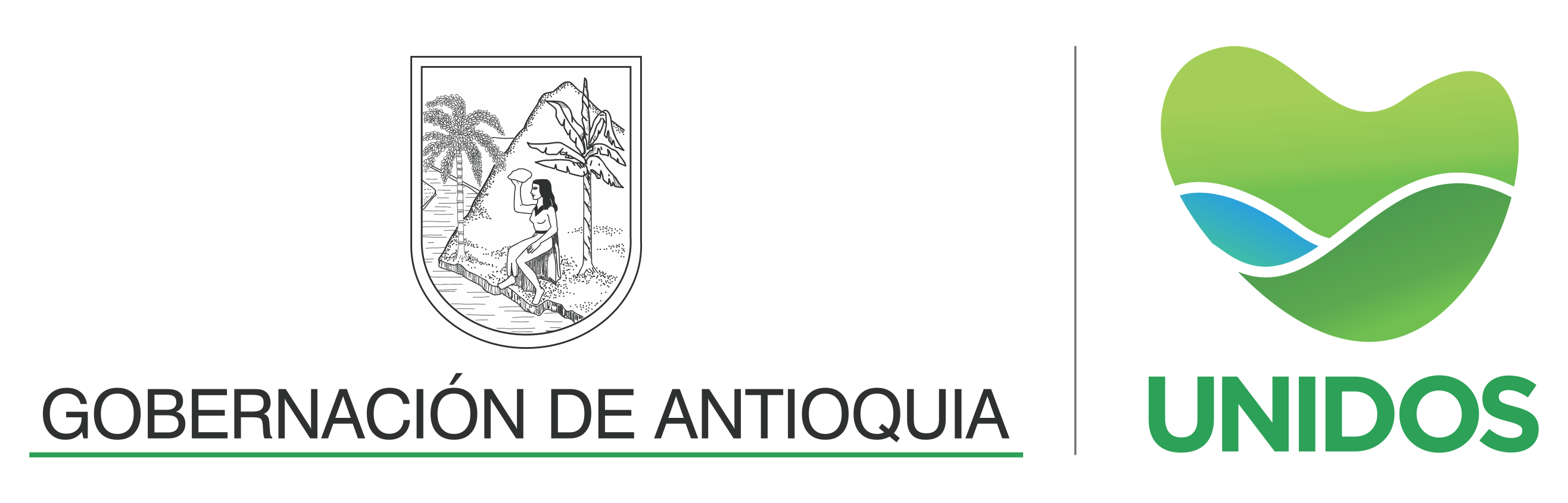 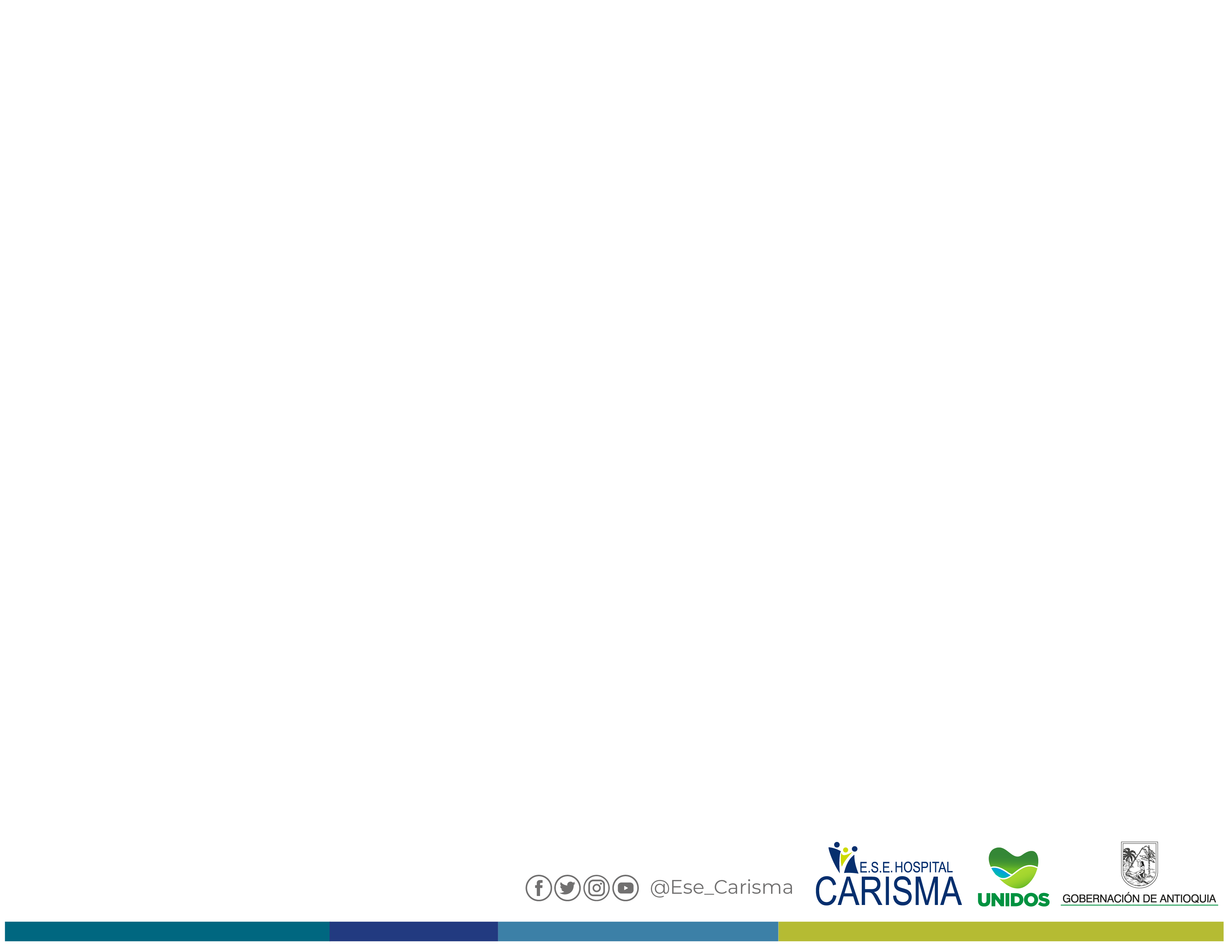 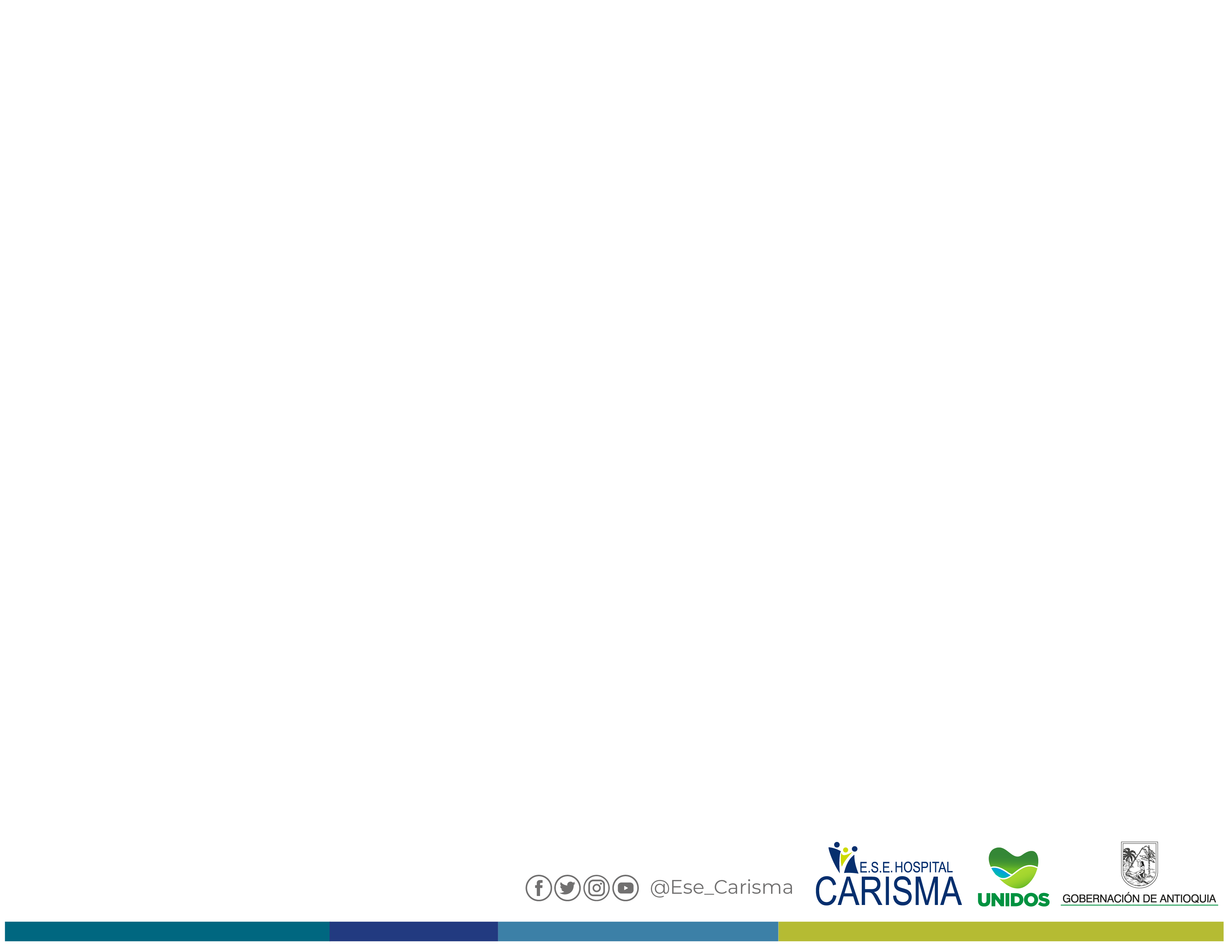